Provinciale Kampioenenviering PE ANTWERPEN 2019WELKOM
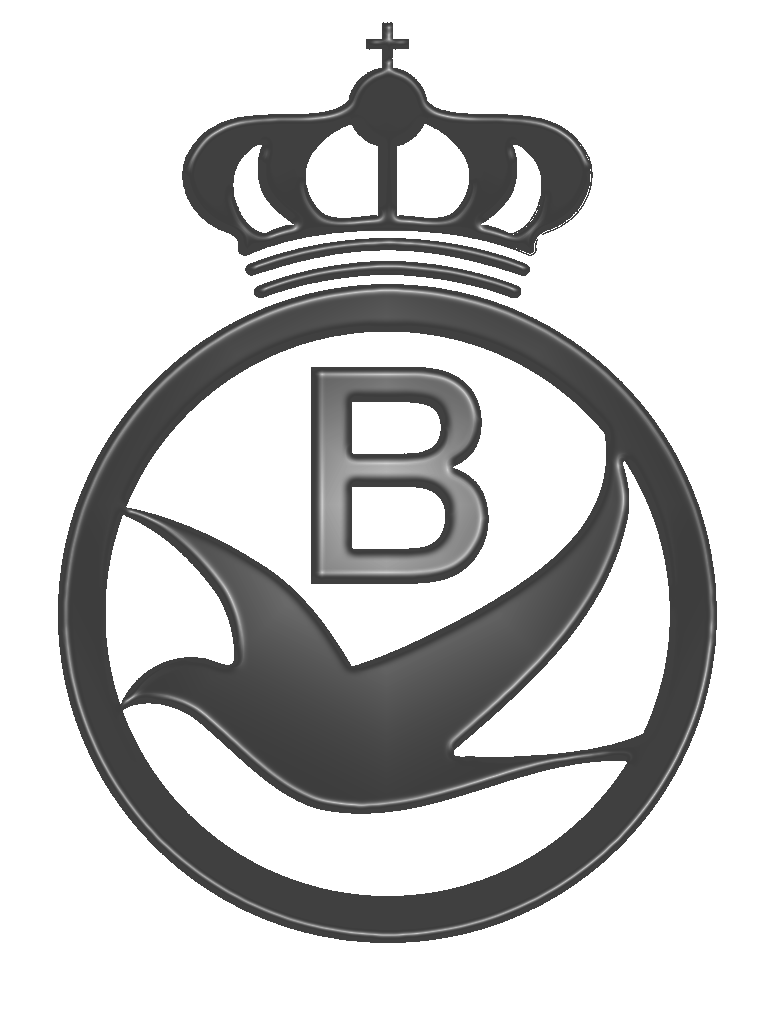 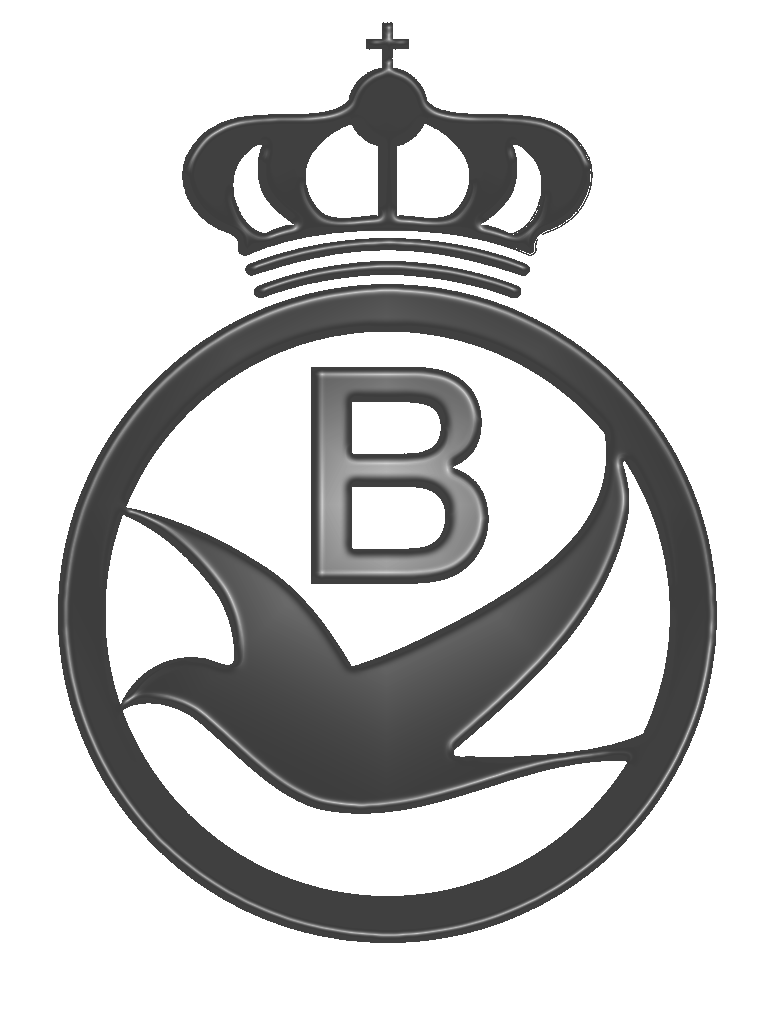 Zondag 07.12.2019
“Hotel Aldhem” - Grobbendonk
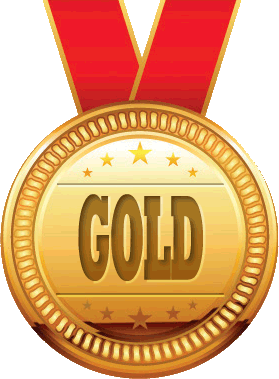 Winnaars van een nationaal kampioenschap
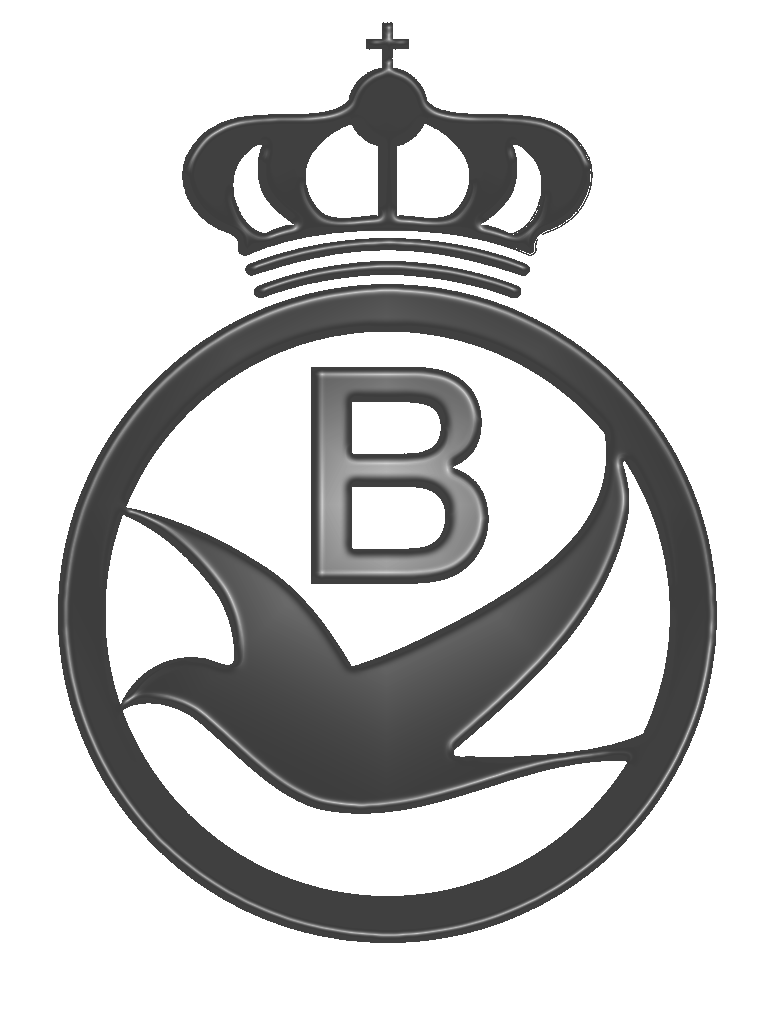 Winnaars van een nationaal kampioenschap
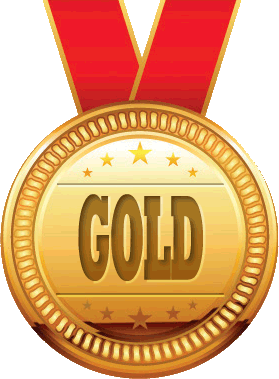 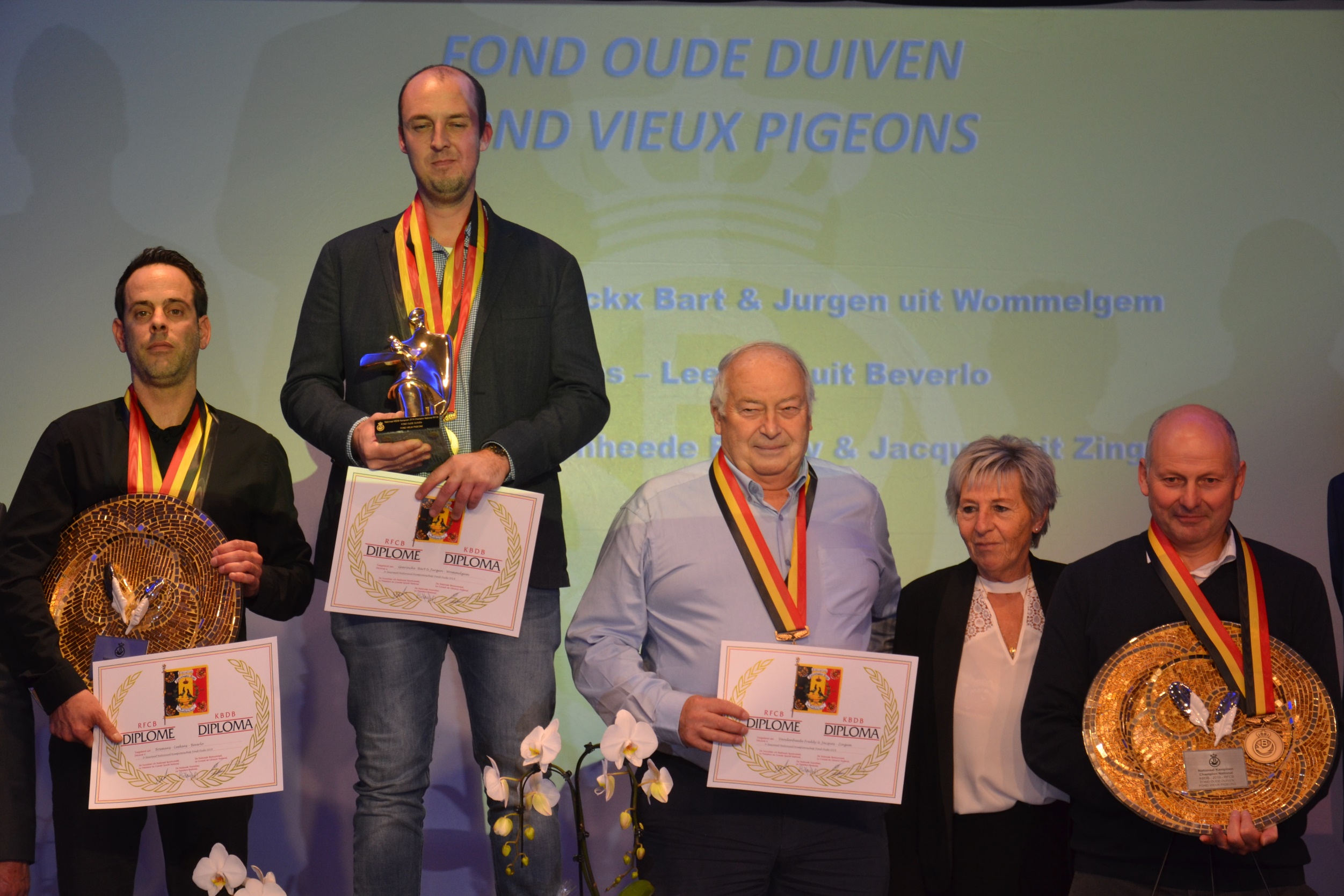 FOND OUDE DUIVEN
GEERINCKX BART & JURGEN uit Wommelgem
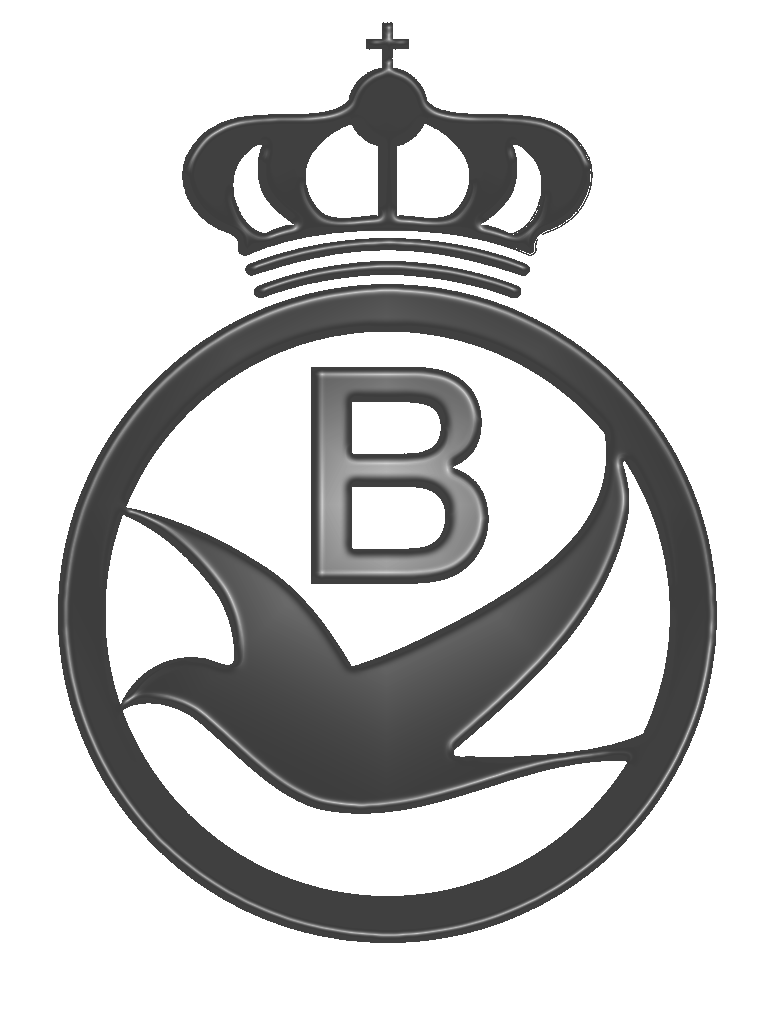 Winnaars van een nationaal kampioenschap
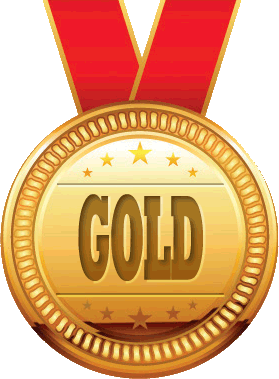 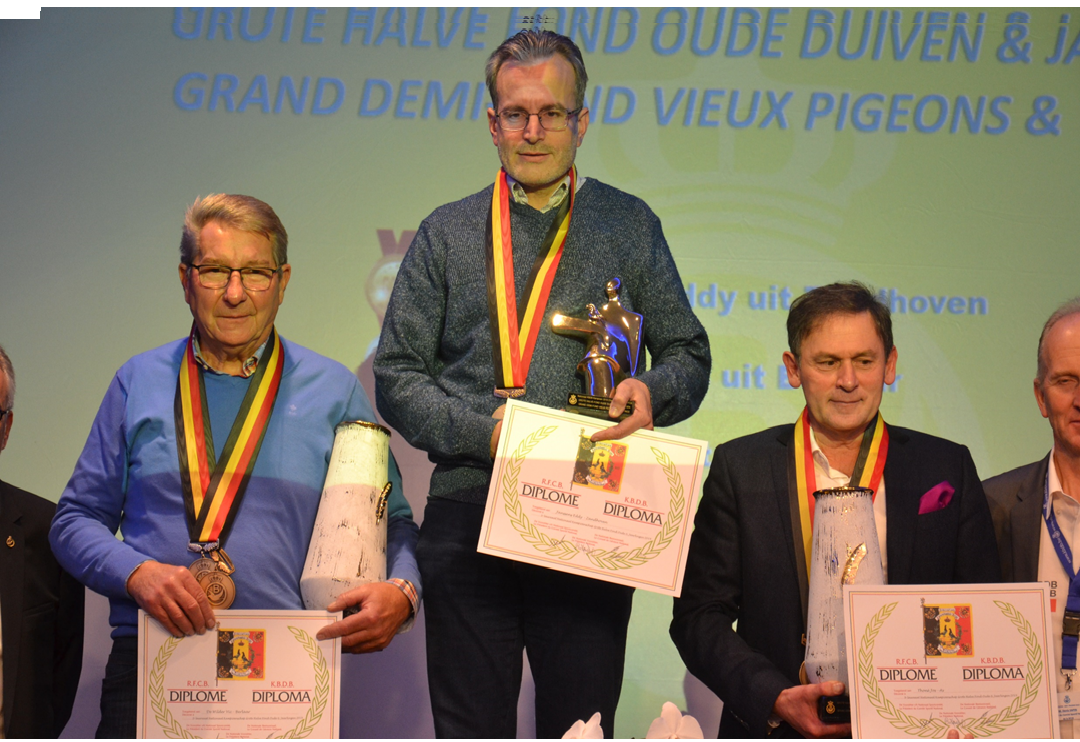 GROTE HALVE FOND OUDE & JAARSE
JANSSENS EDDY uit Zandhoven
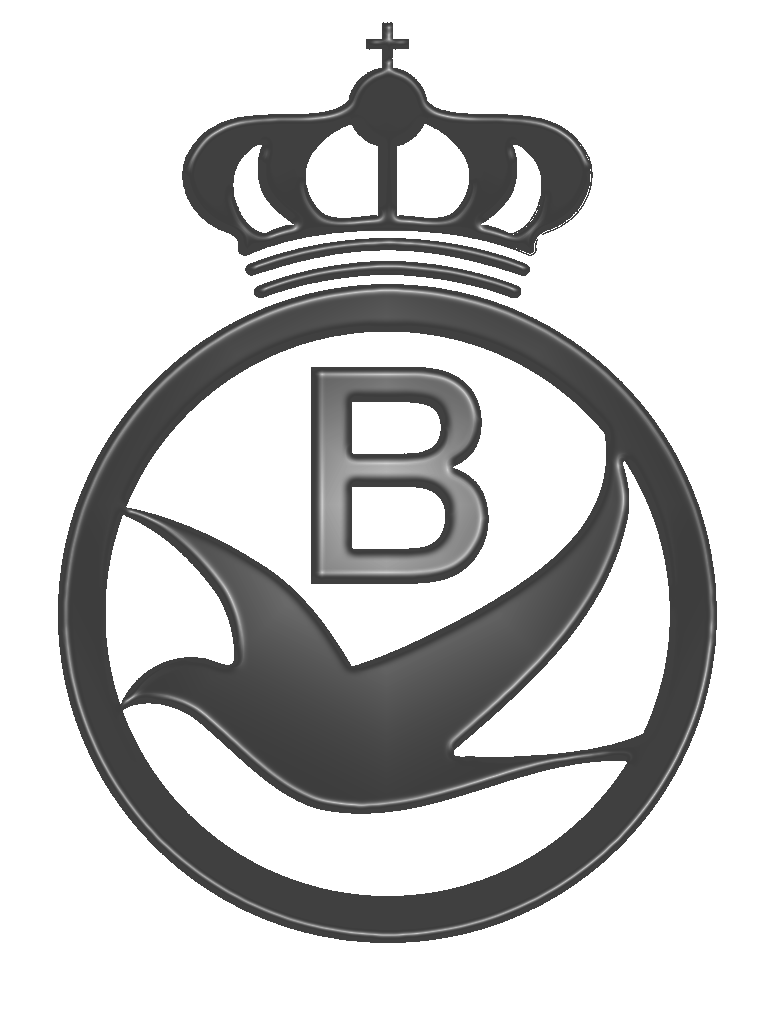 Winnaars van een nationaal kampioenschap
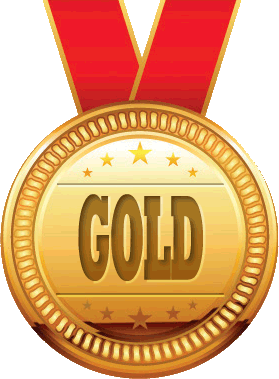 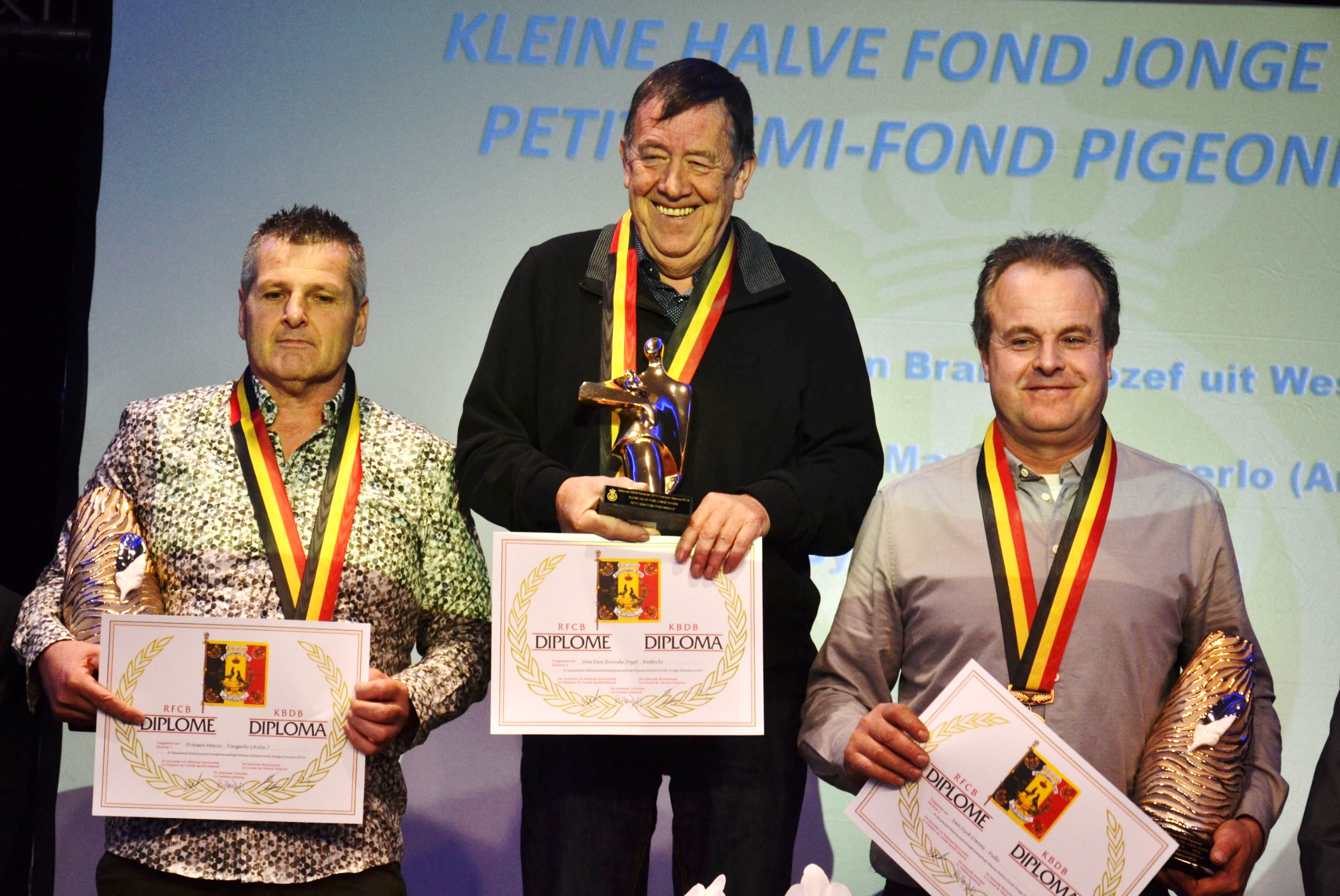 KLEINE HALVE FOND JONGE DUIVEN
VAN DEN BRANDE JOZEF uit Westerlo
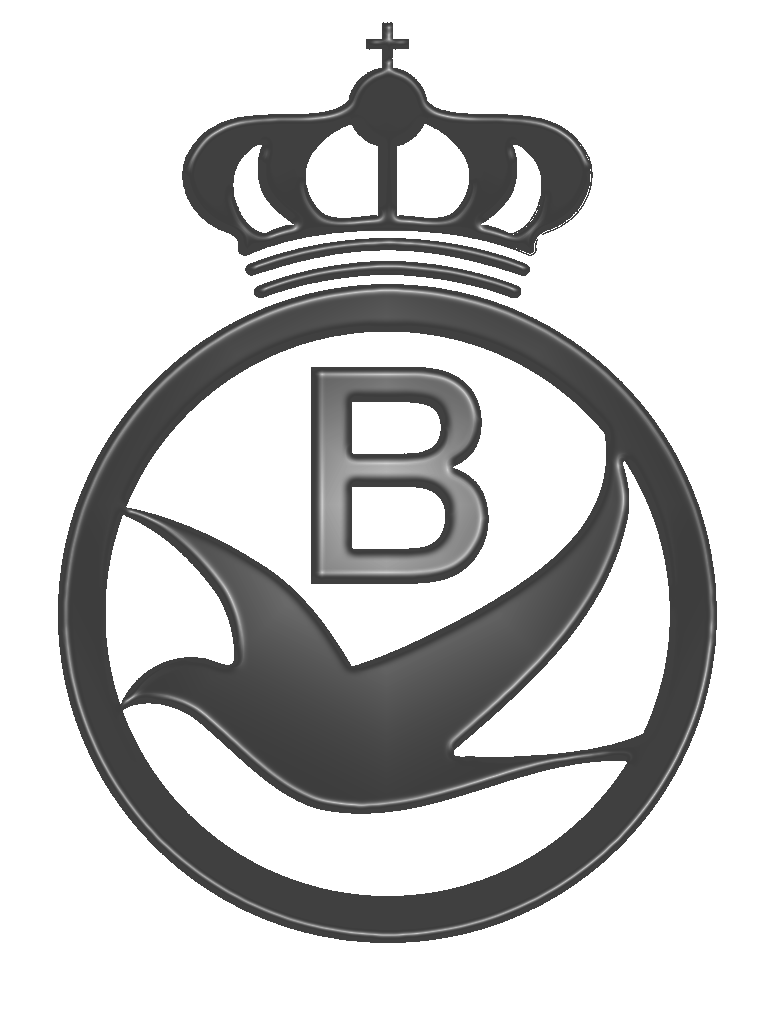 Winnaars van een nationaal kampioenschap
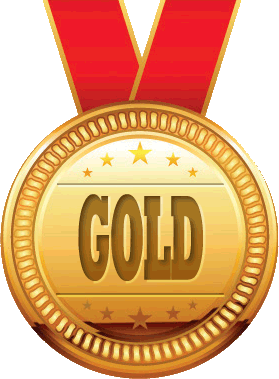 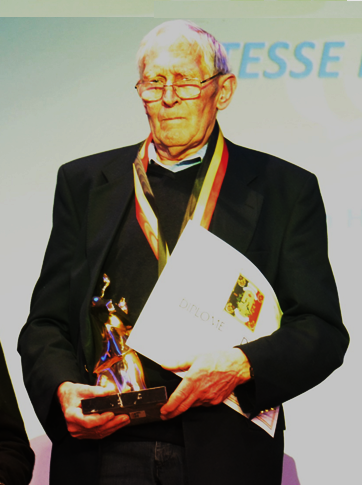 SNELHEID JONGE DUIVEN
MENTEN HENRI uit Herselt
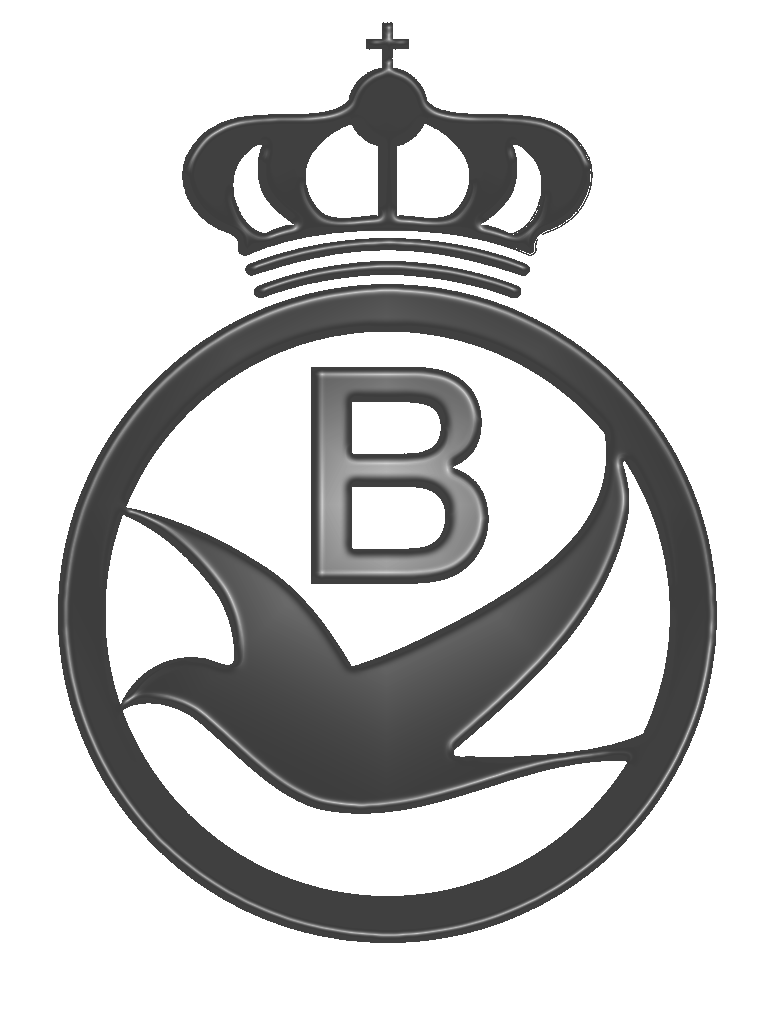 Winnaars van een nationaal kampioenschap
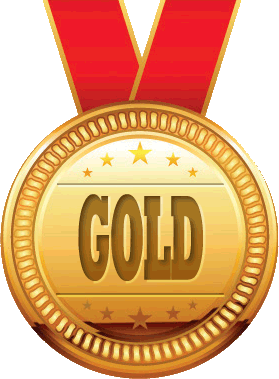 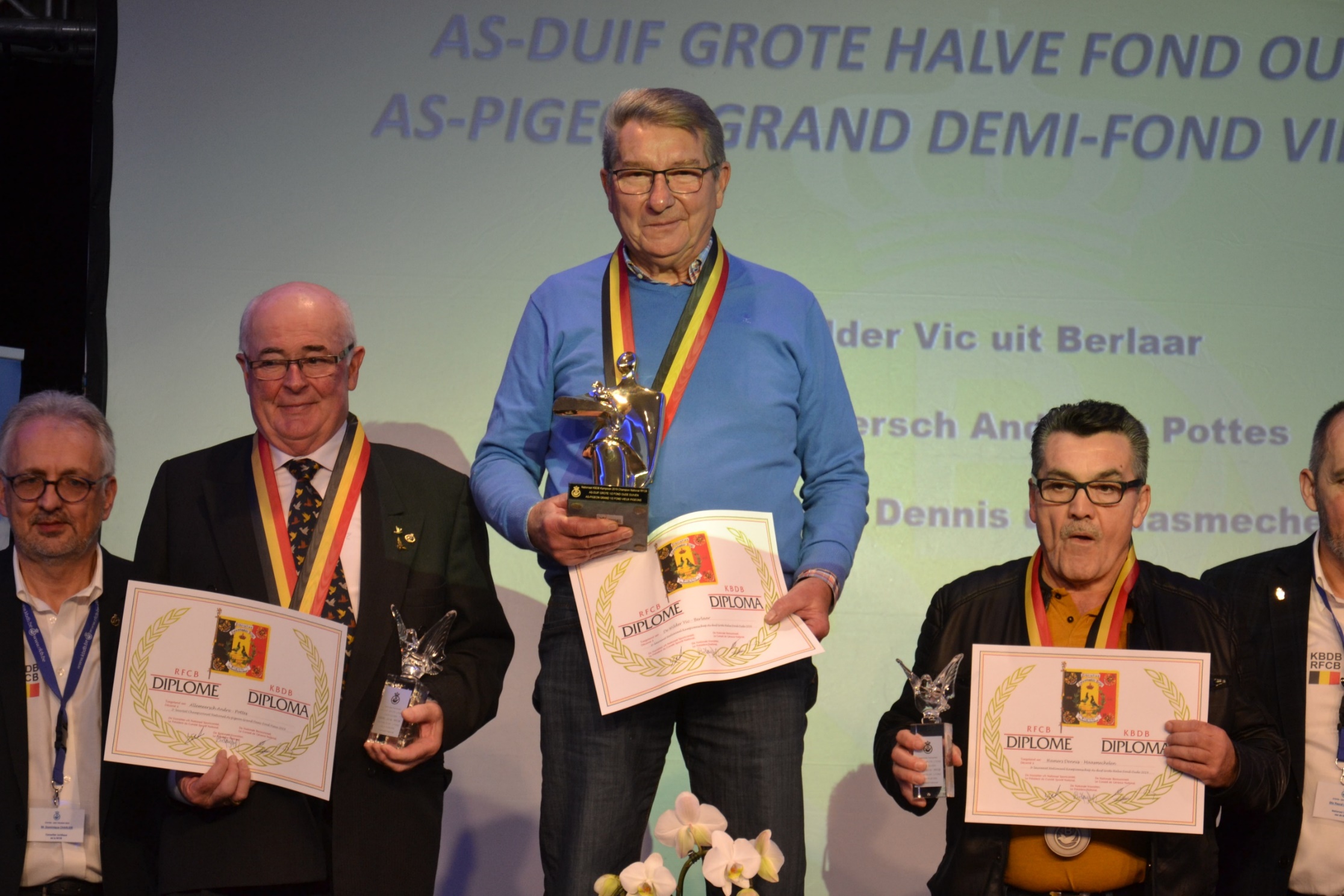 ASDUIF GROTE 1/2 FOND OUDE DUIVEN
DE WILDER VIC uit Berlaar
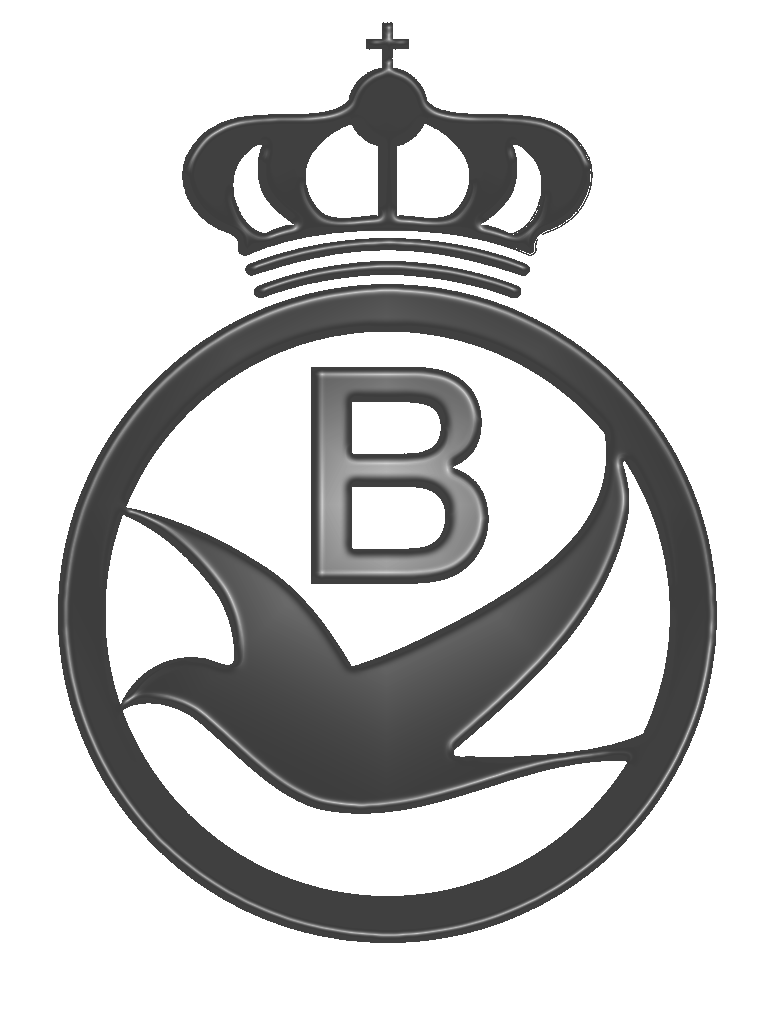 Winnaars van een nationaal kampioenschap
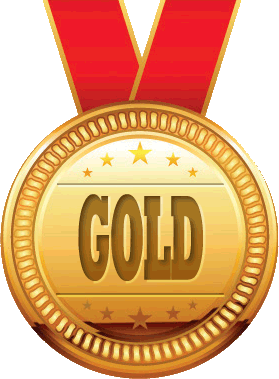 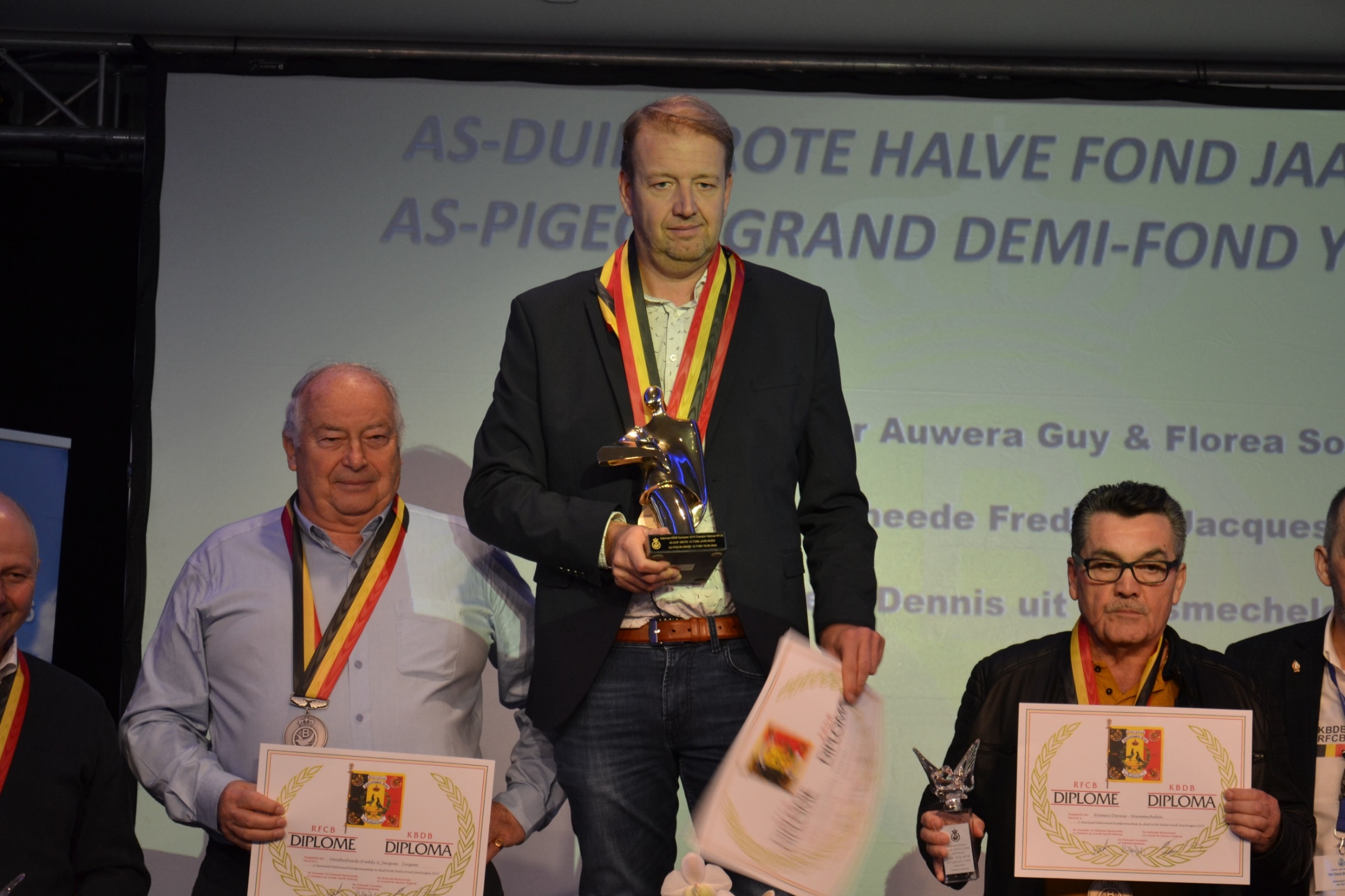 ASDUIF GROTE 1/2 FOND JAARSE DUIVEN
VAN DER AUWERA GUY & FLOREA SORINuit Wuustwezel
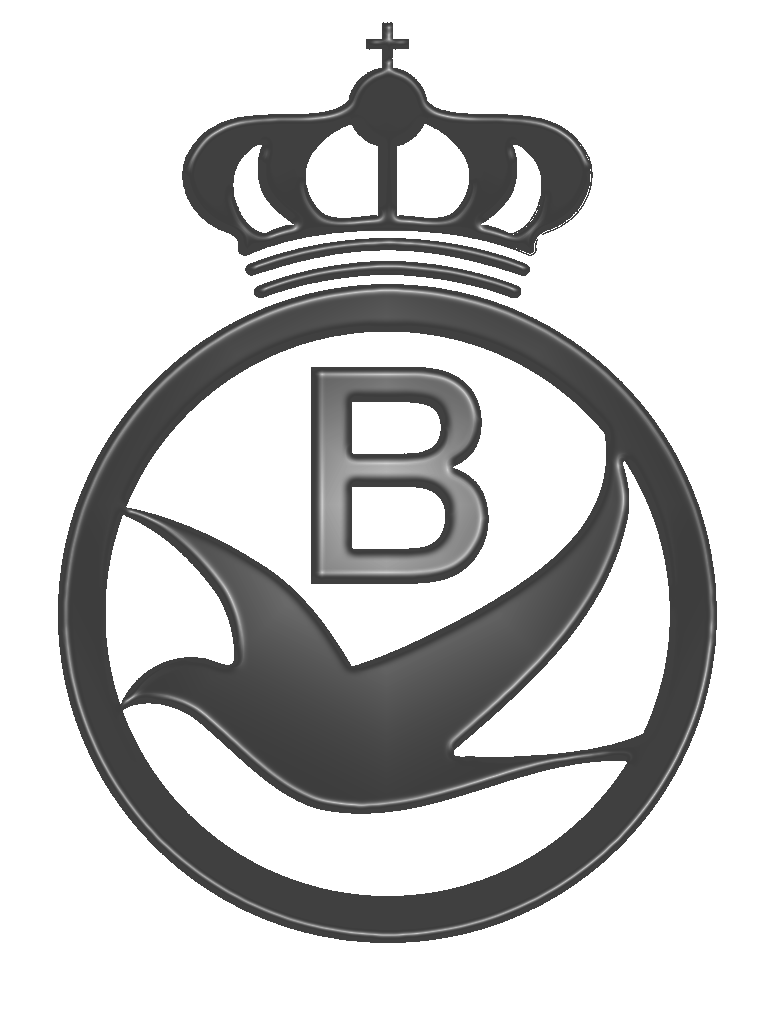 Winnaars van een nationaal kampioenschap
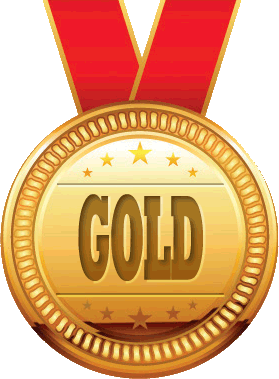 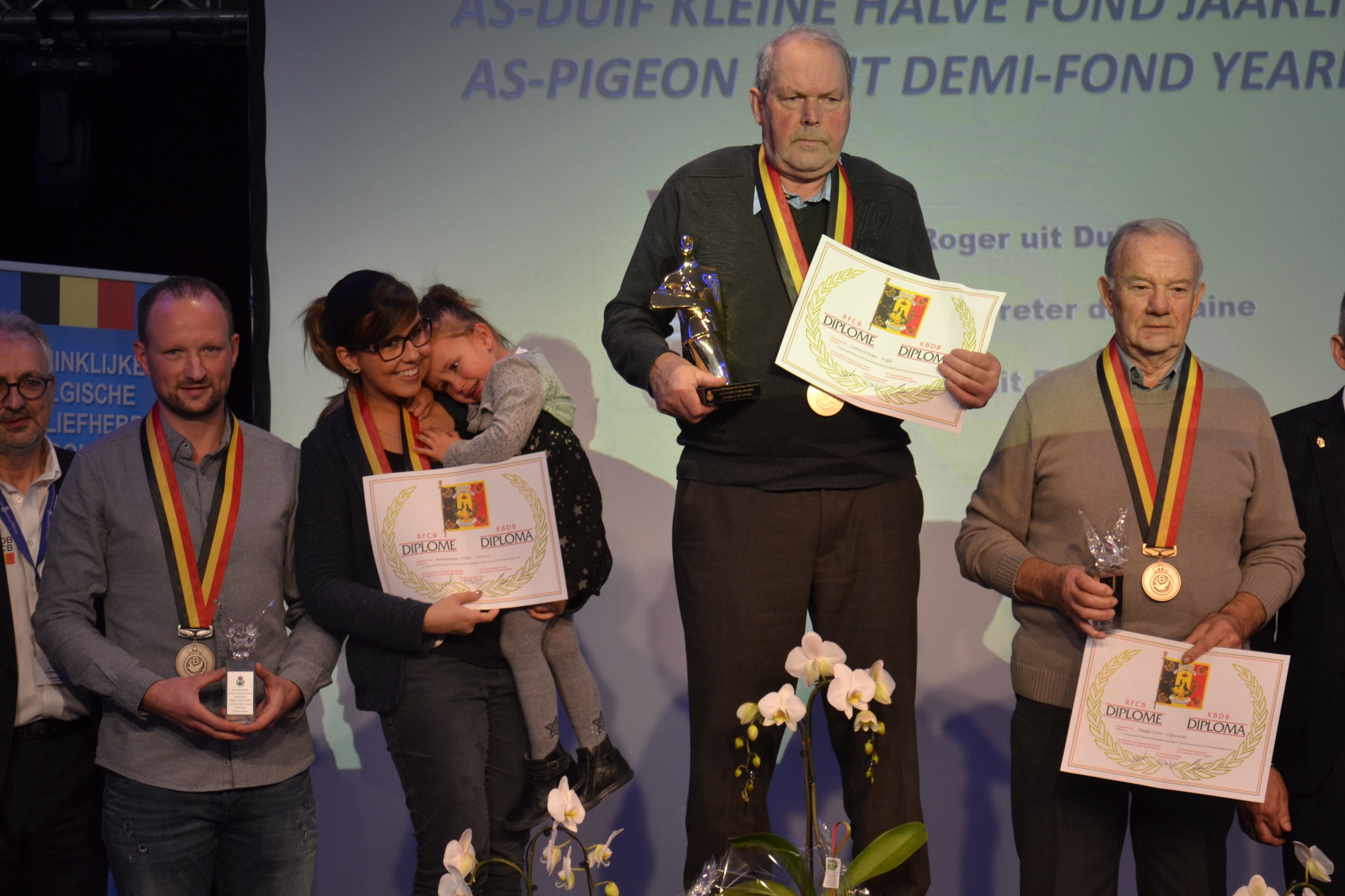 AS-DUIF KLEINE 1/2 FOND JAARLINGEN
VOLKAERTS ROGER uit Duffel
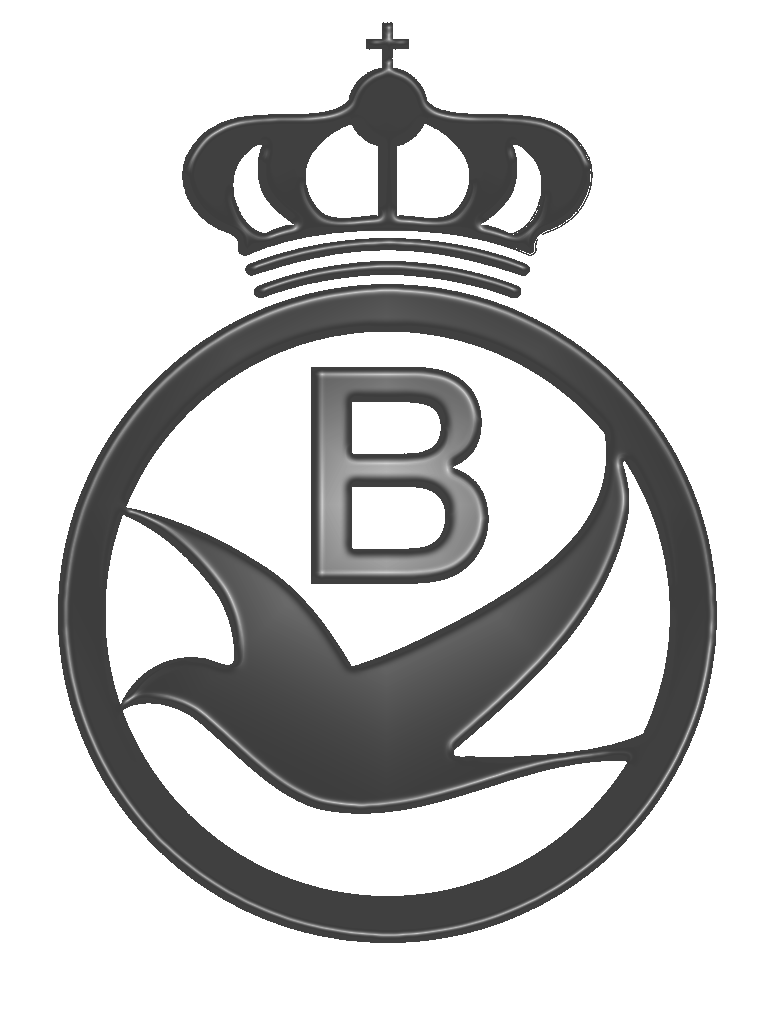 Winnaars van een nationaal kampioenschap
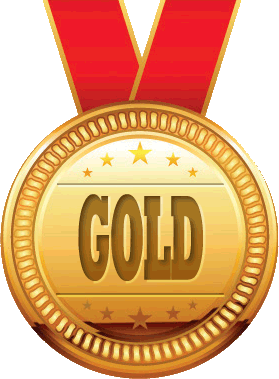 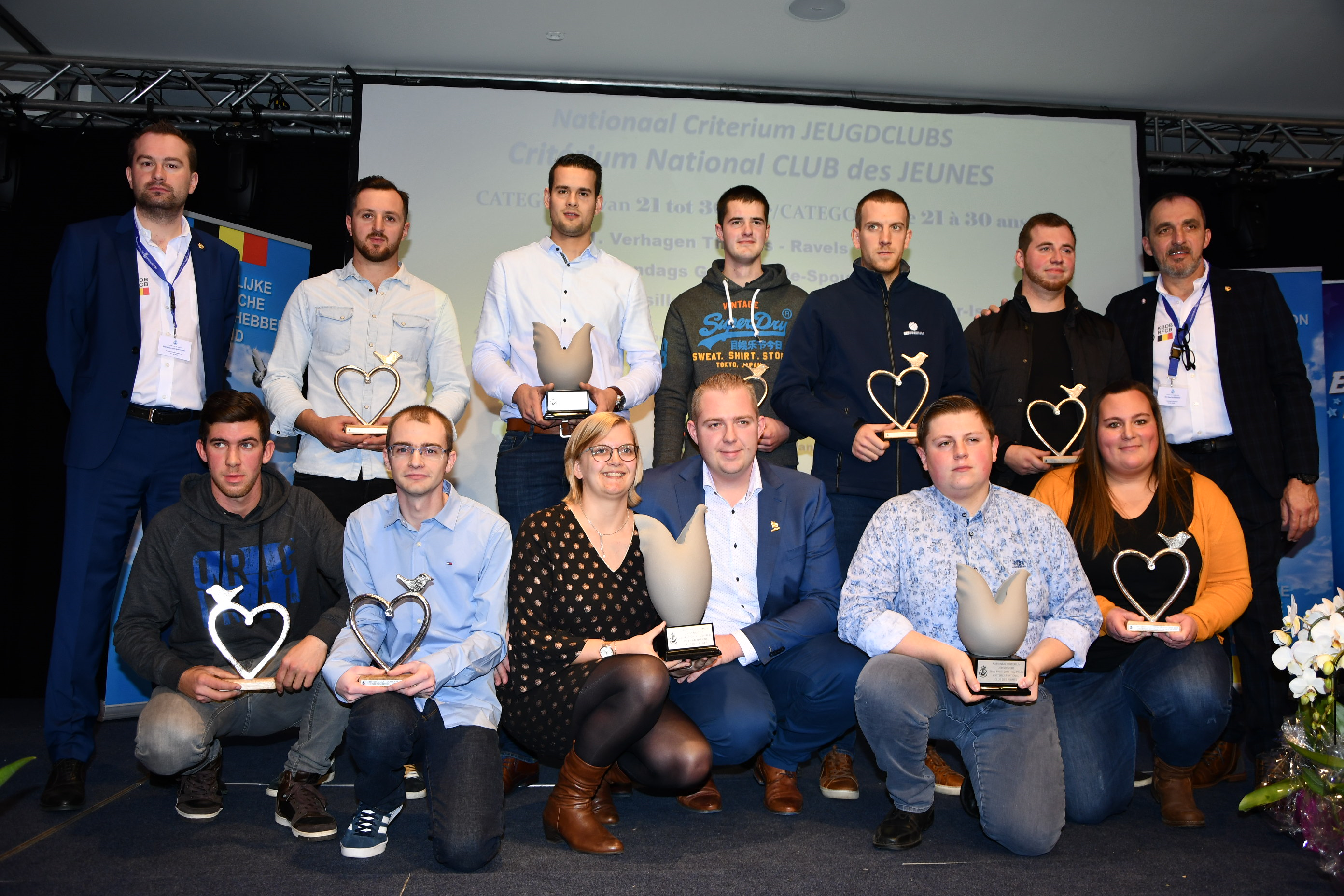 NATIONAAL JEUGDCRITERIUM
VERHAGEN THOMAS uit Ravels
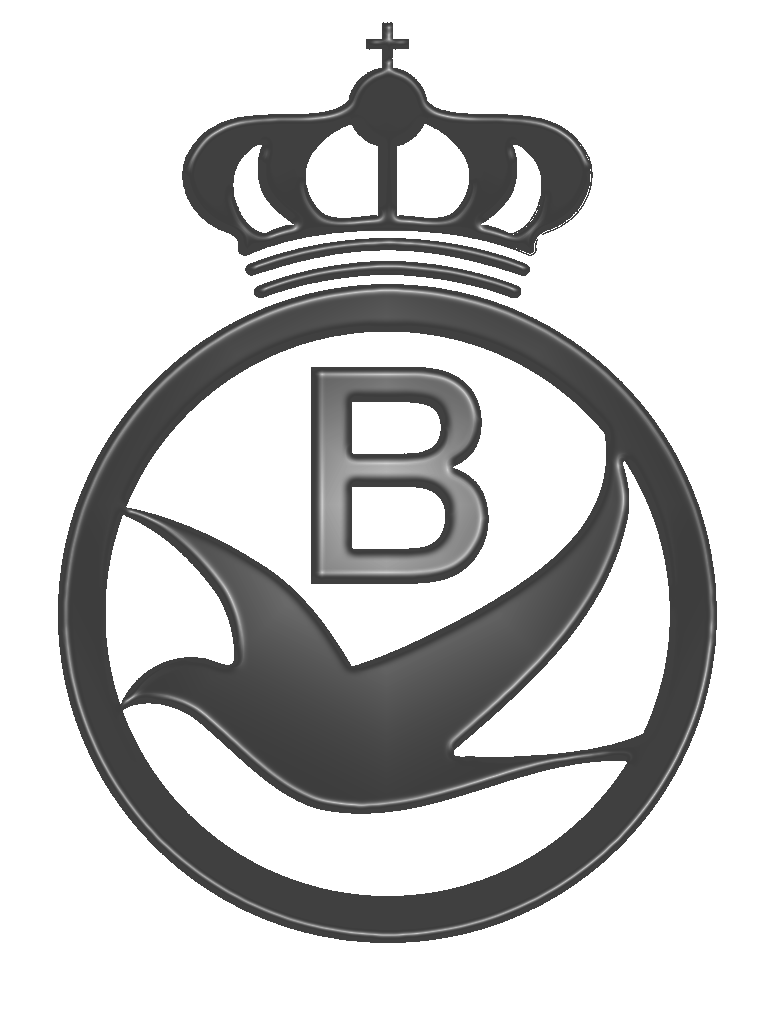 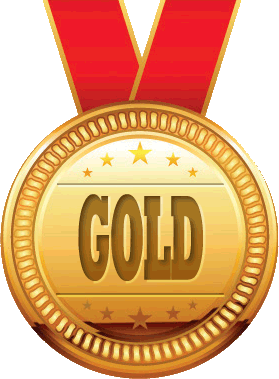 Nationale winnaars van een nationale wedvlucht
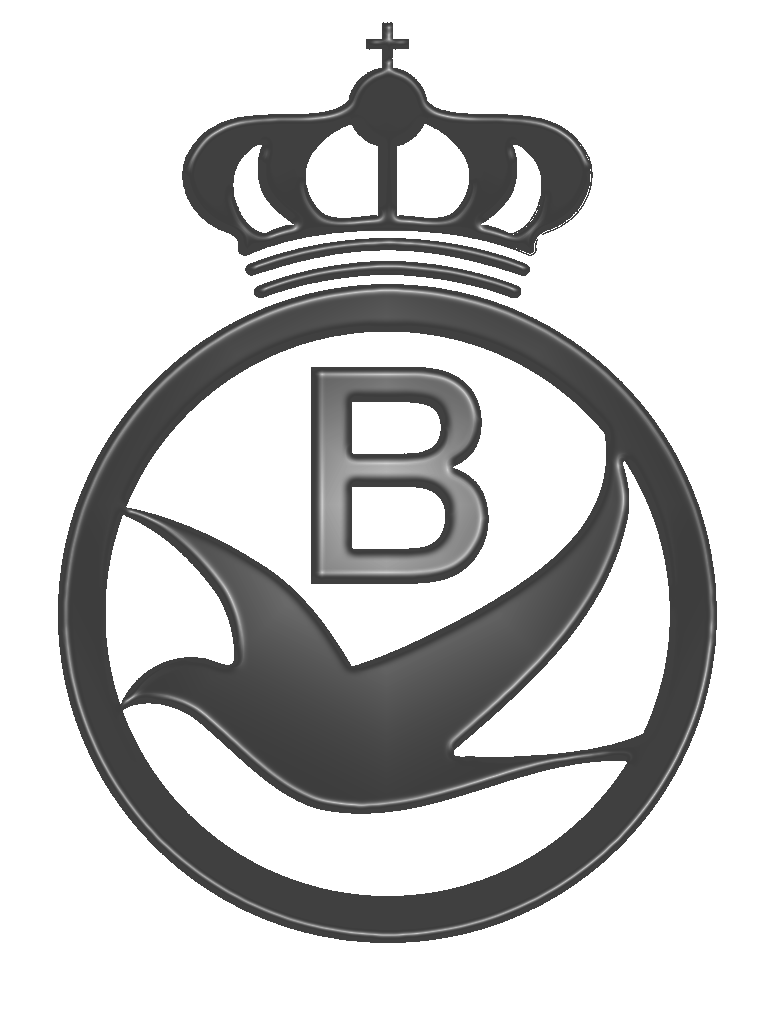 Winnaars van een nationale wedvlucht
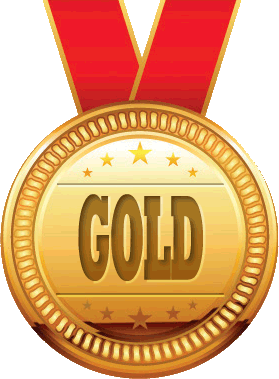 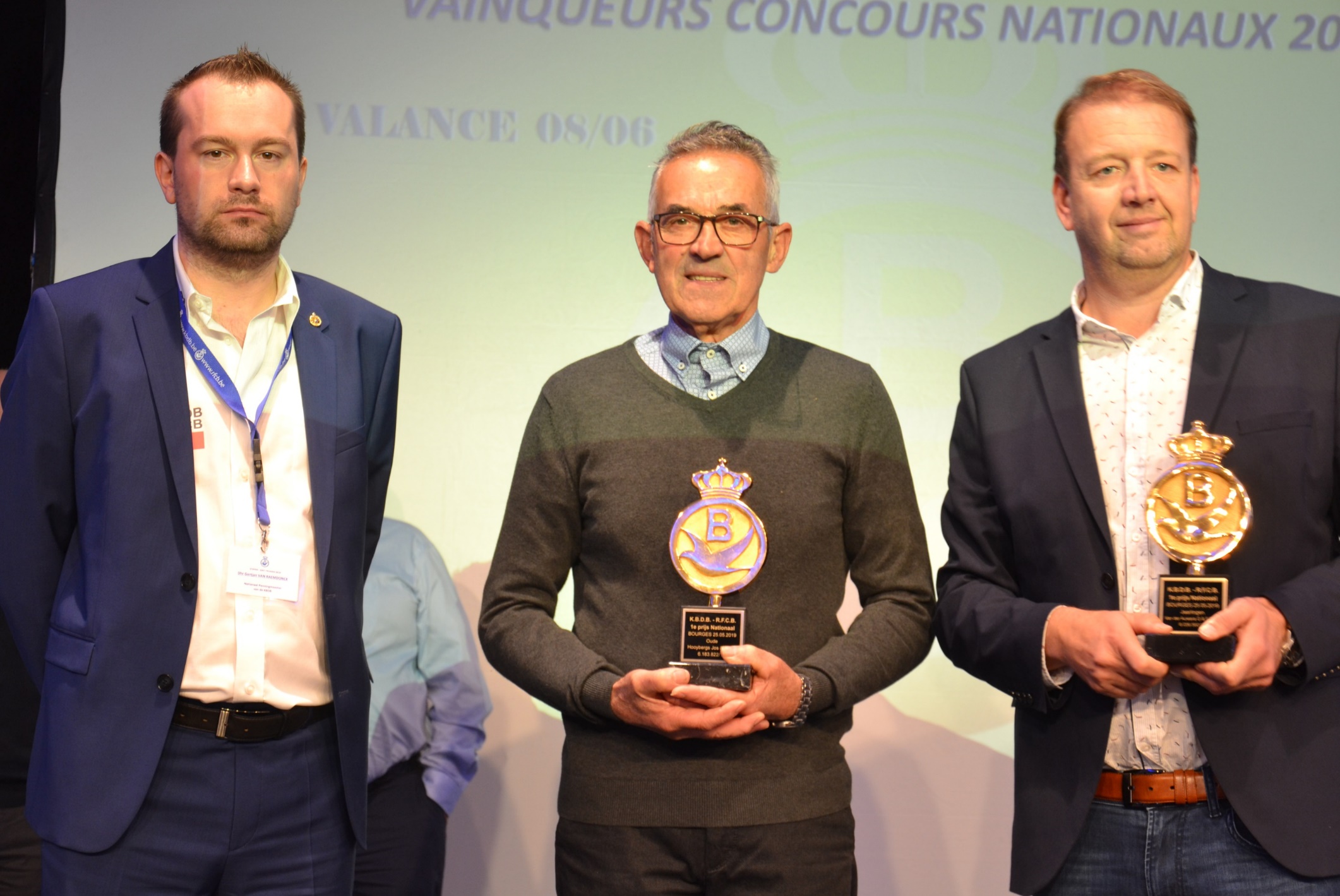 BOURGES 25-05-2019 – OUDE DUIVEN
Hooybergs Jos & Emiel uit Mol
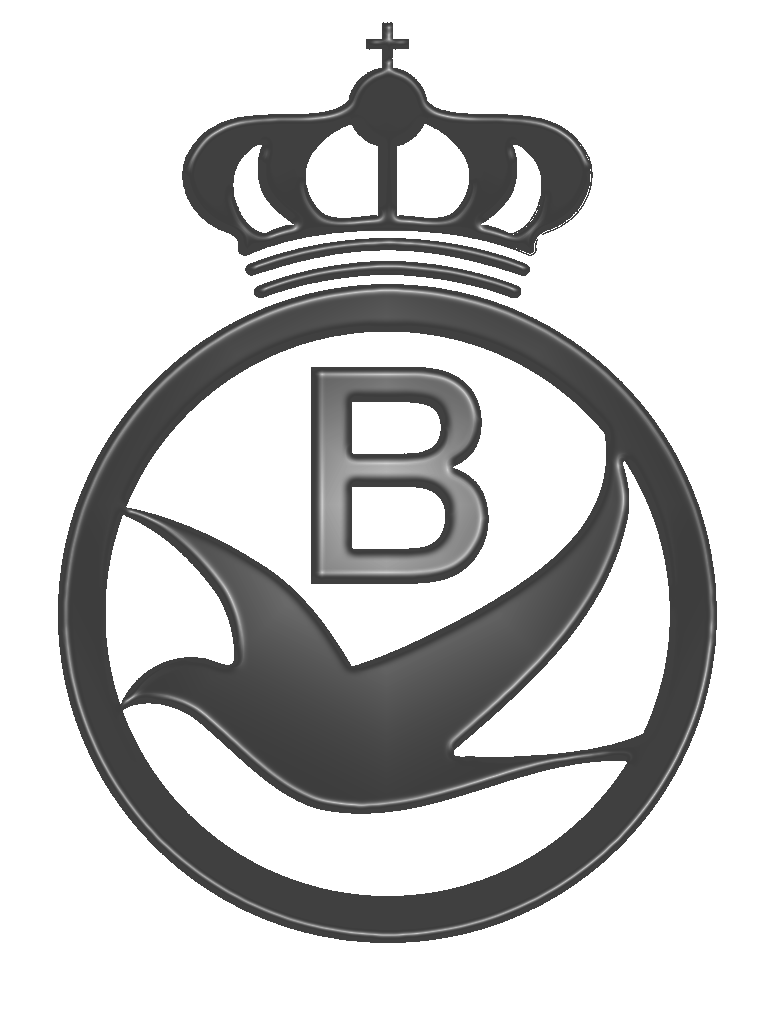 Winnaars van een nationale wedvlucht
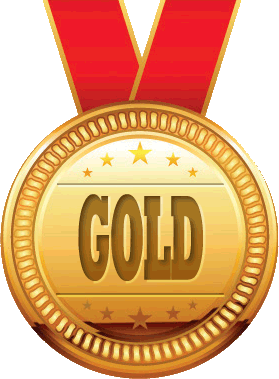 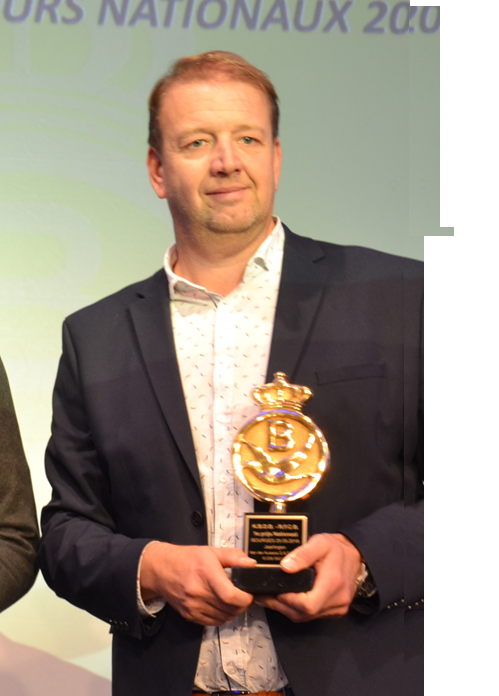 BOURGES 25-05-2019 – JAARSE DUIVEN
VAN DER AUWERA GUY & FLOREA SORIN uit Wuustwezel
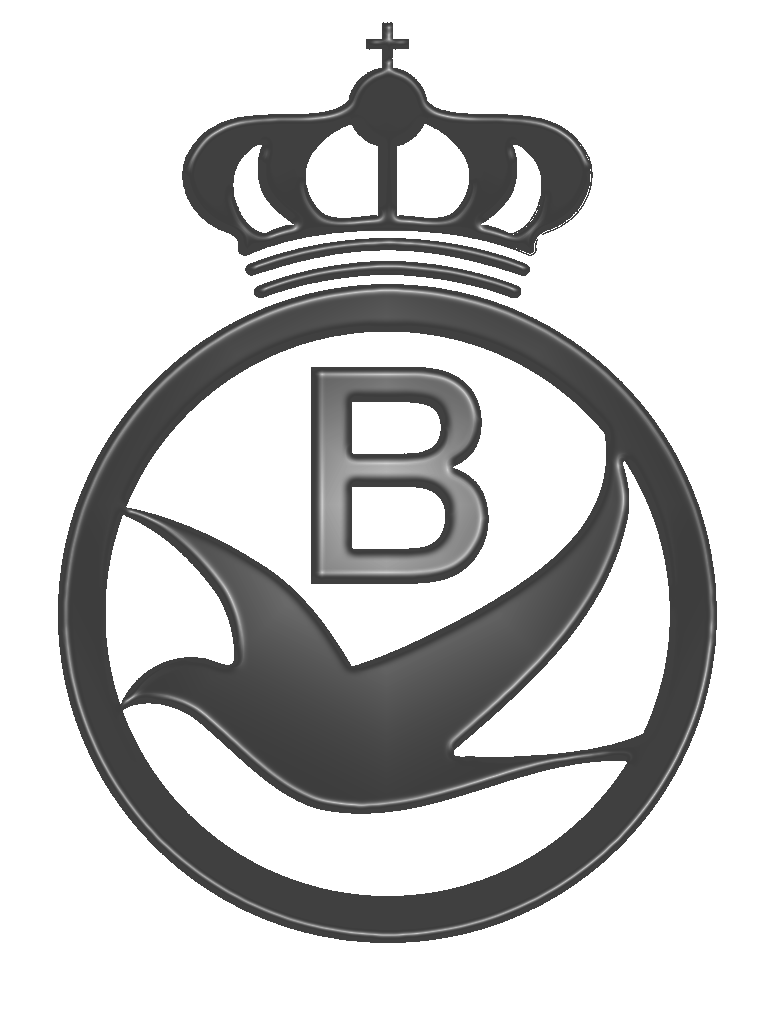 Winnaars van een nationale wedvlucht
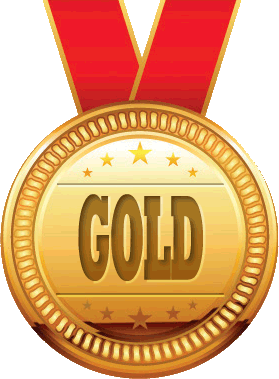 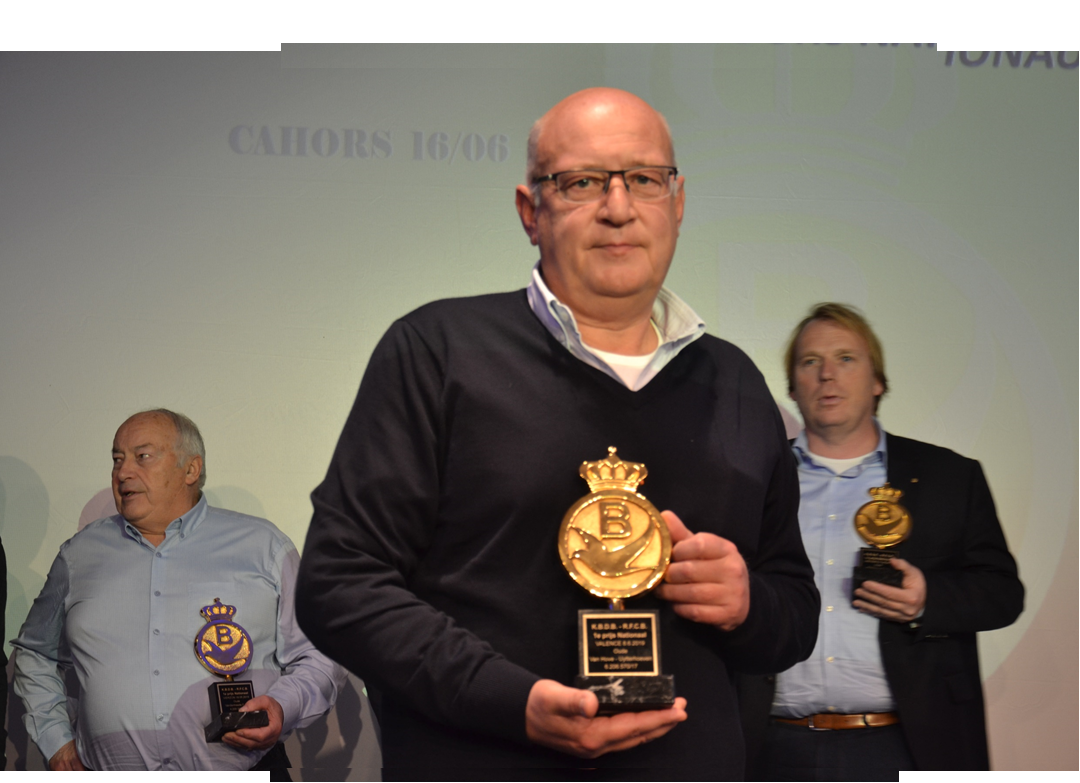 VALENCE 08-06-2019 OUDE DUIVEN
VAN HOVE – UYTTERHOEVEN uit Putte
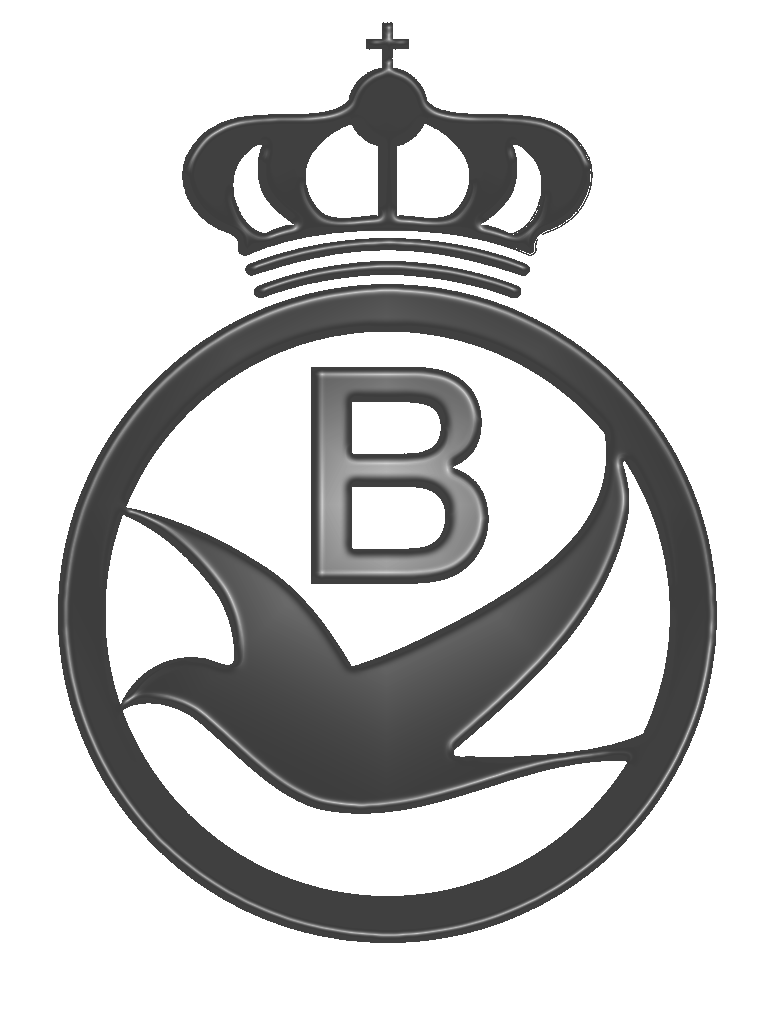 Winnaars van een nationale wedvlucht
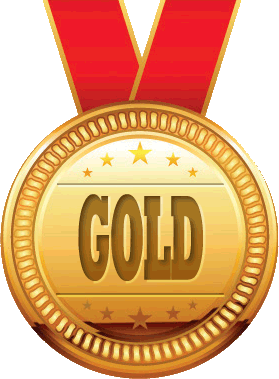 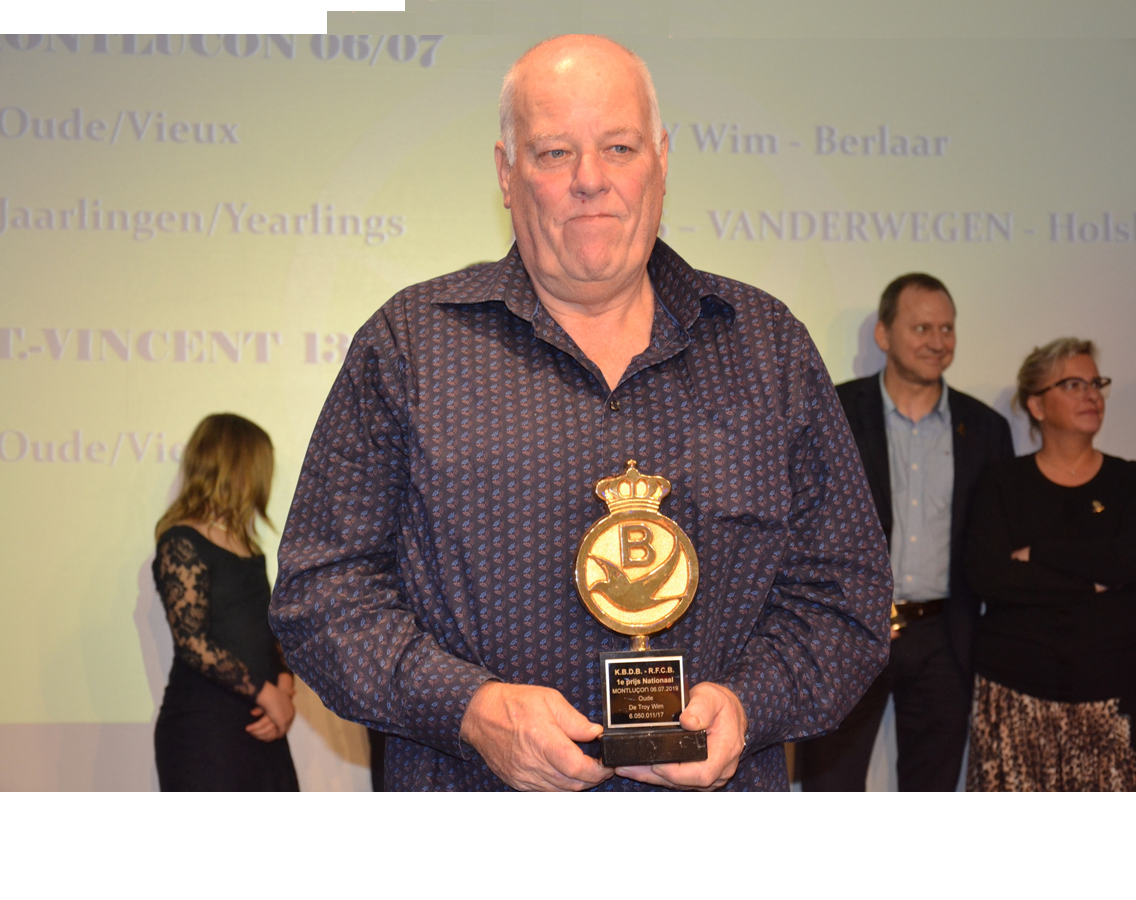 MONTLUCON 06-07-2019 OUDE DUIVEN
DE TROY WIM uit Berlaar
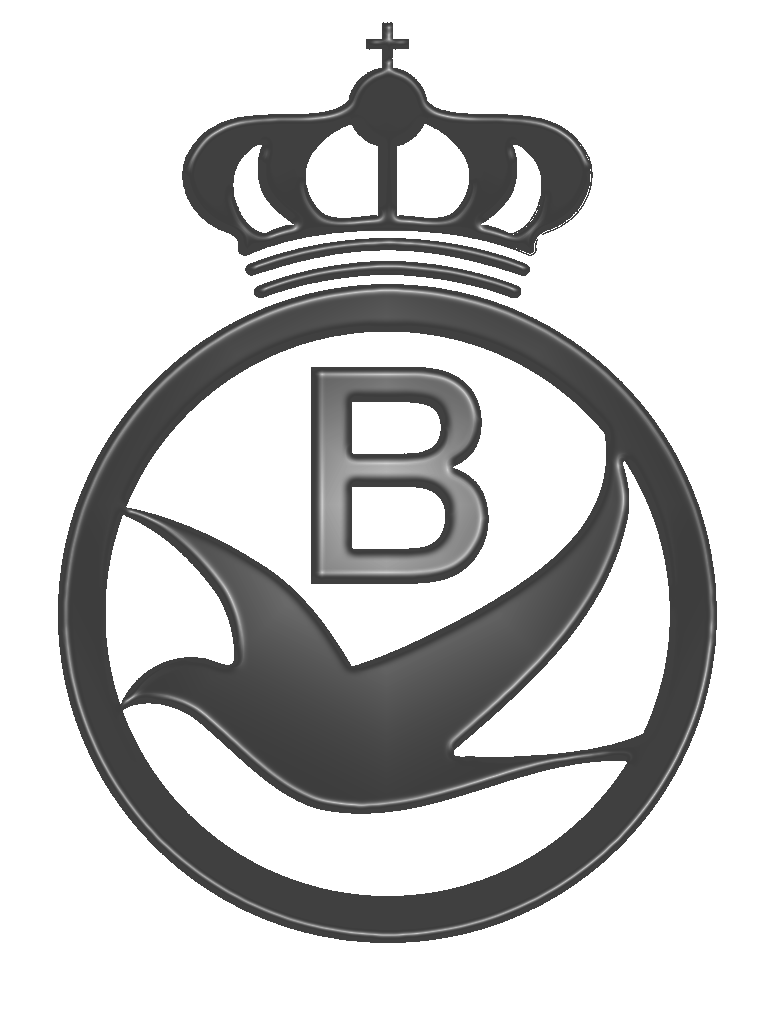 Winnaars van een nationale wedvlucht
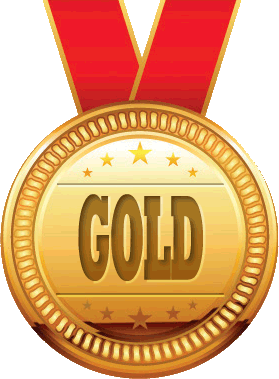 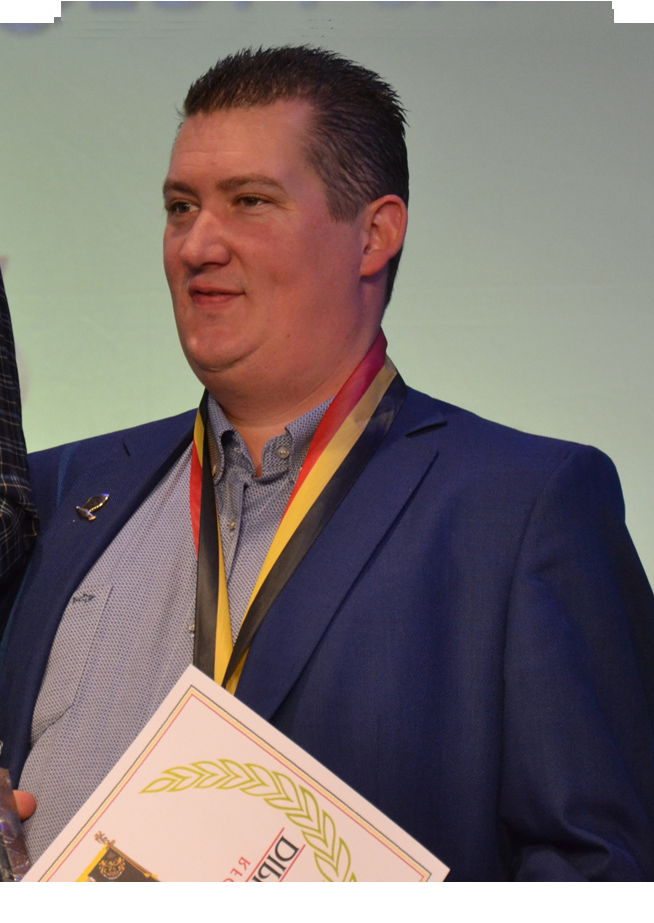 ISSOUDUN 20-07-2019 OUDE DUIVEN
HERMANS RIK uit Pulle
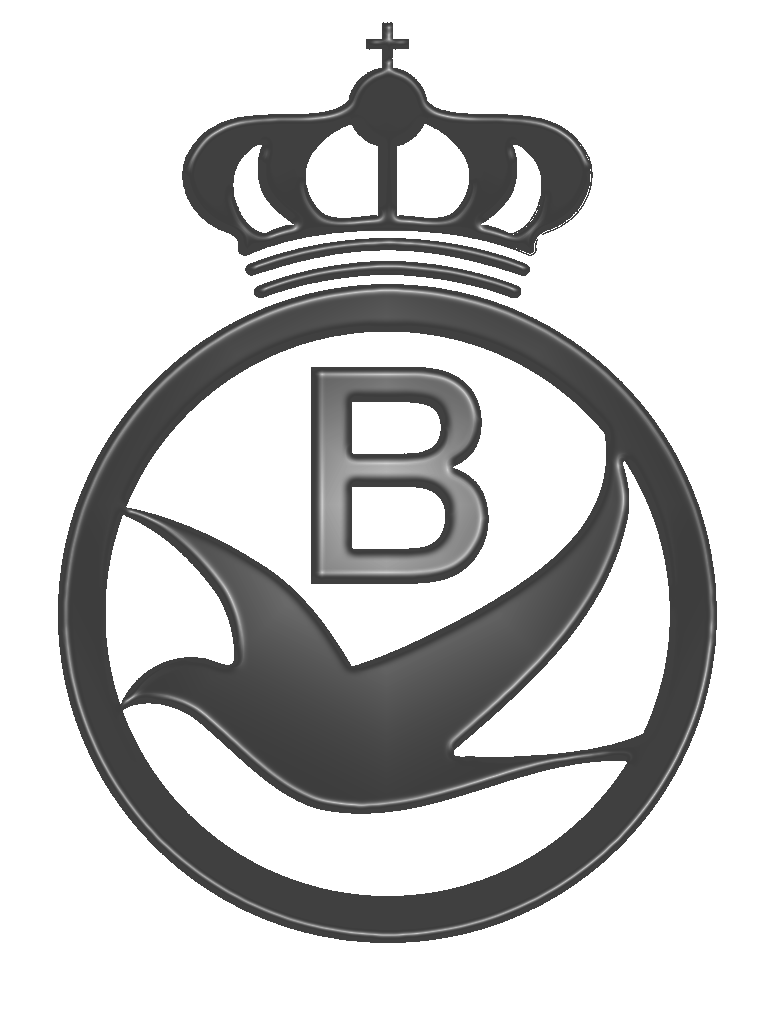 Winnaars van een nationale wedvlucht
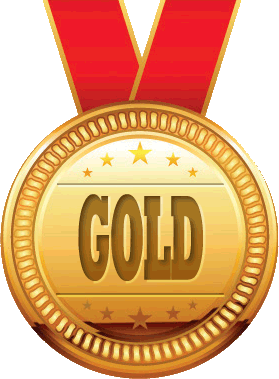 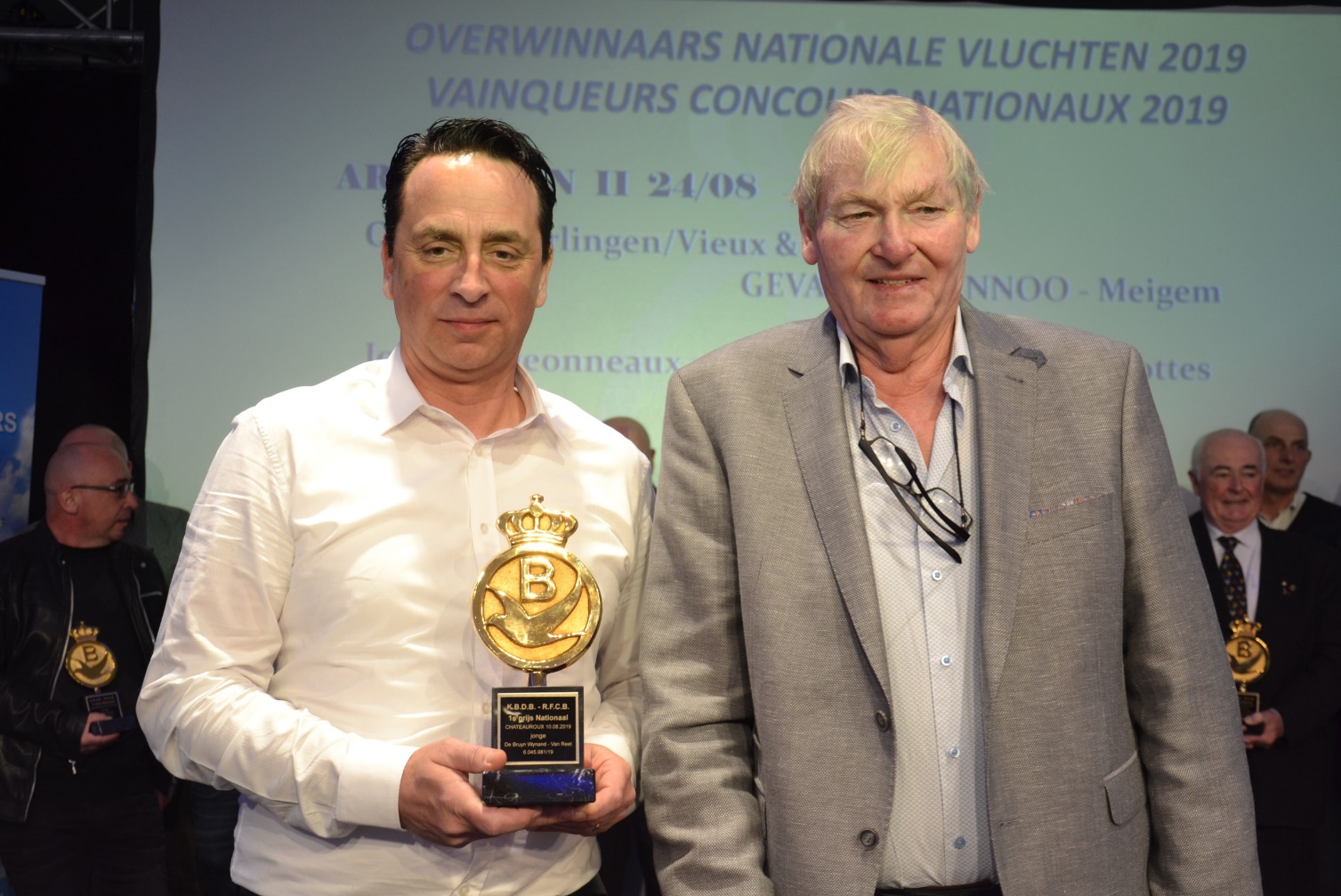 CHATEAUROUX 10-08-2019 JONGE DUIVEN
DE BRUYN WYNAND – VAN REET uit Balen
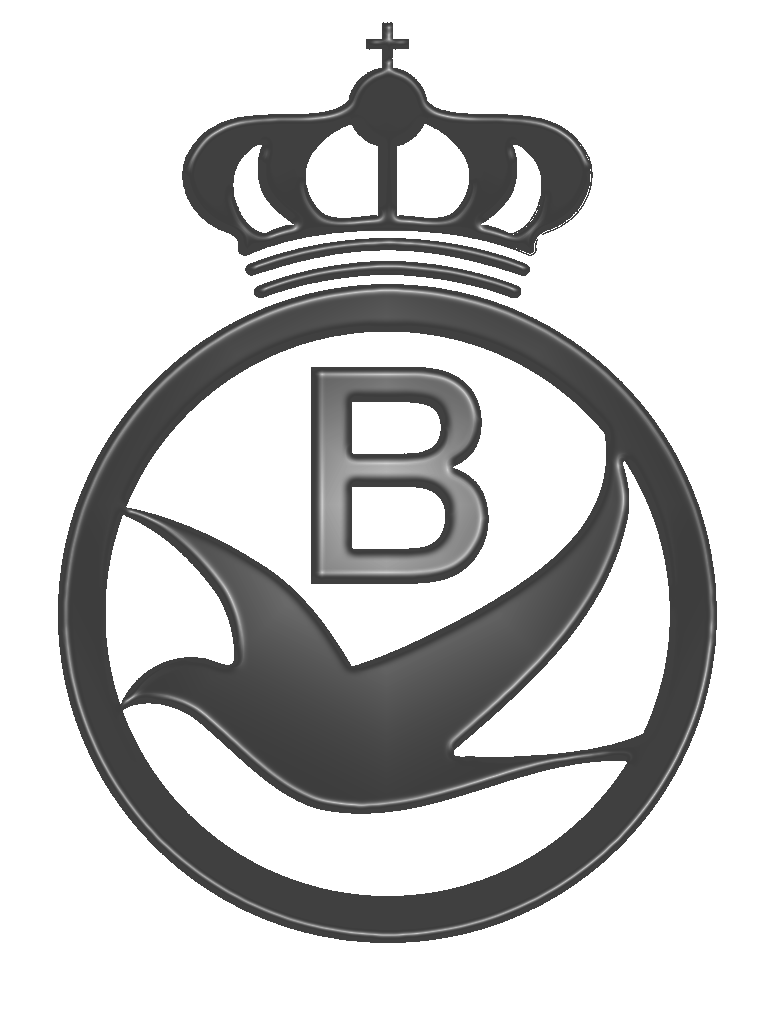 Winnaars van een nationale wedvlucht
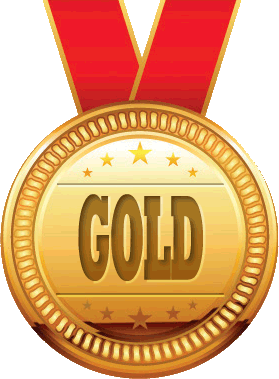 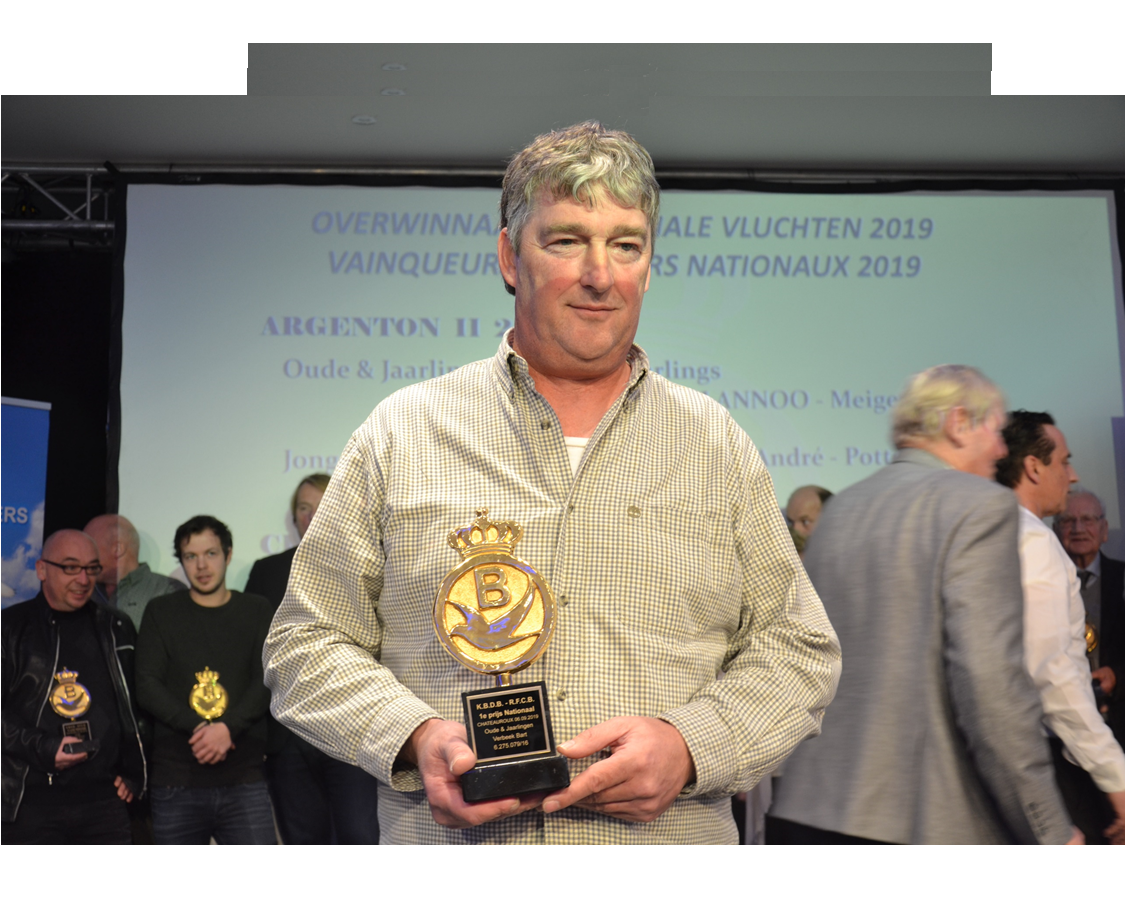 CHATEAUROUX 07-09-2019 OUDE & JAARSE DUIVEN
VERBEEK BART uit Poppel
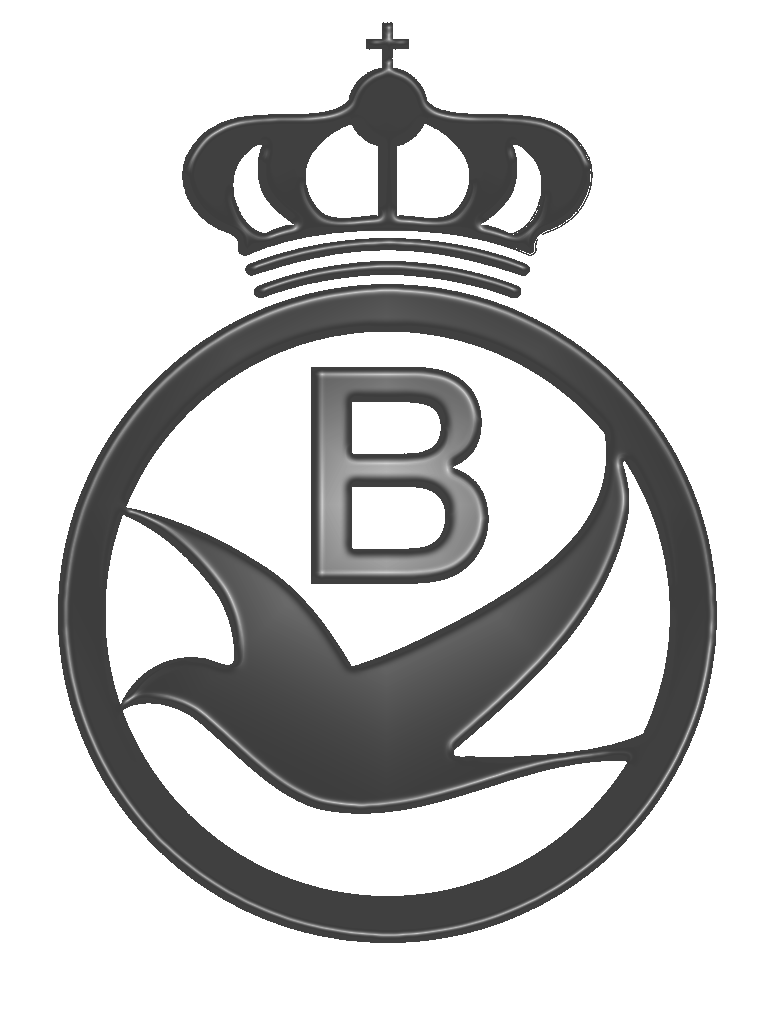 Winnaars van een nationale wedvlucht
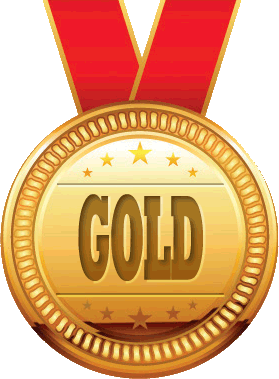 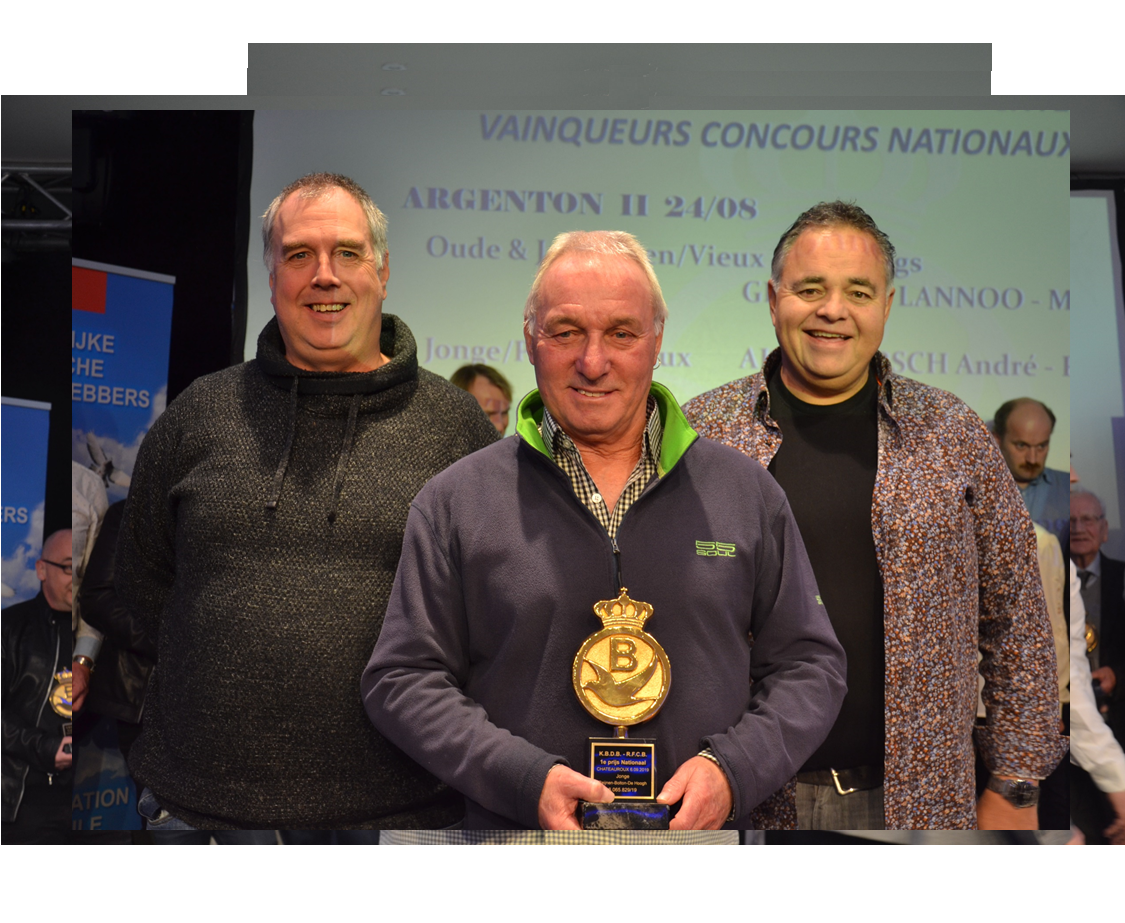 CHATEAUROUX 07-09-2019 JONGE DUIVEN
REIJNEN – BOLTON - DE HOOGHuit Baarle-Hertog
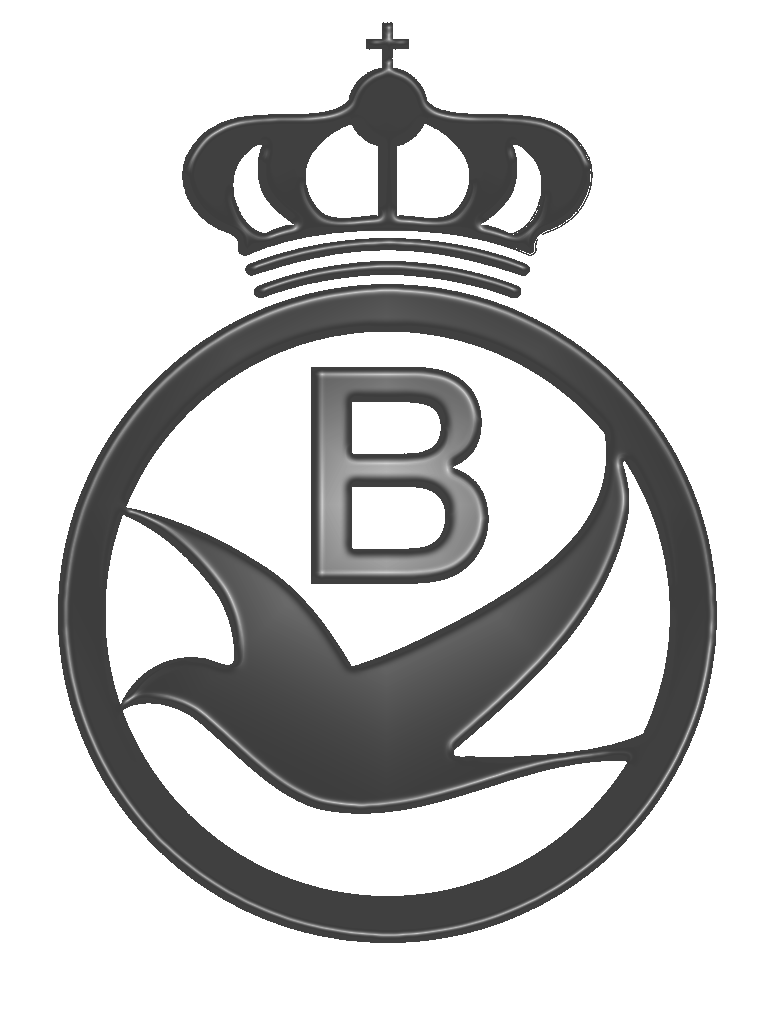 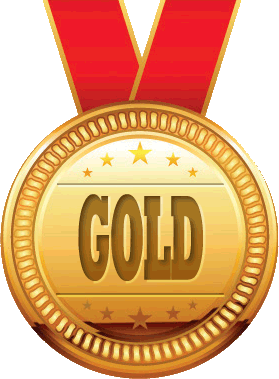 Zonale winnaars van een nationale wedvlucht
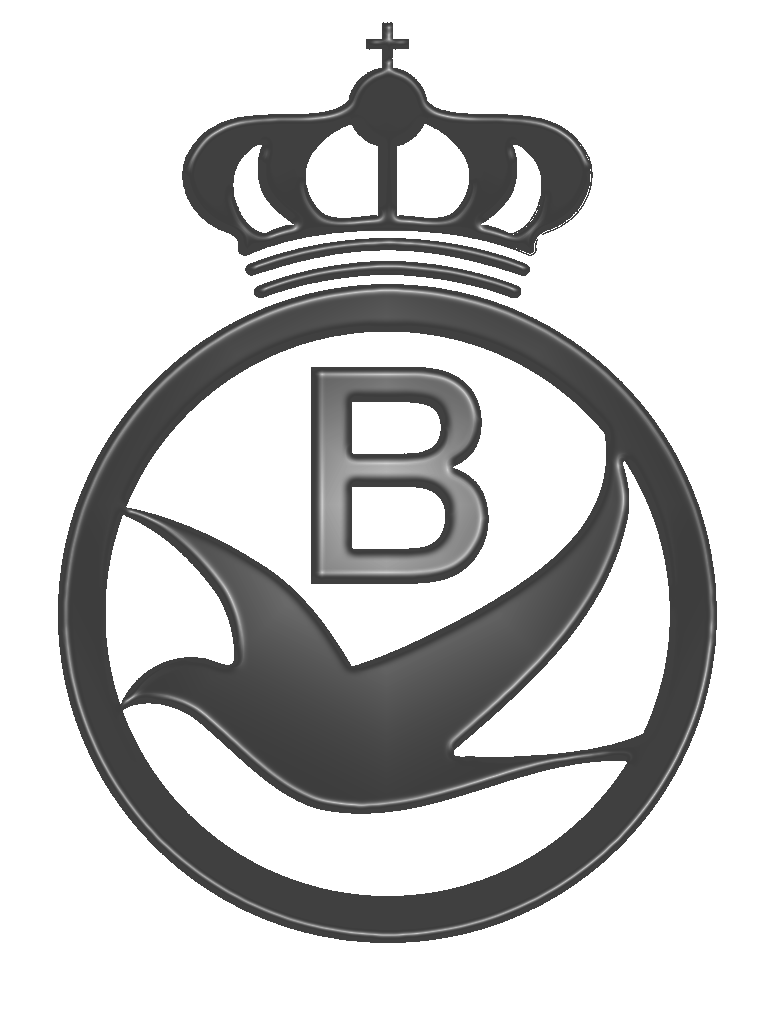 Zonale winnaars van een nationale wedvlucht
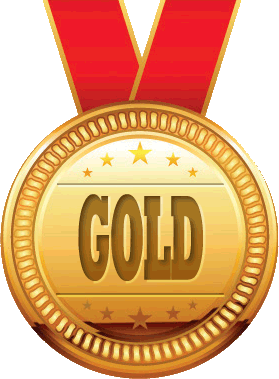 De Bruyn Wynand - Van Reet uit Balen		10/08/2019  Châteauroux - B2 - jonge
 De Troy Wim uit Berlaar			08/06/2019  Châteauroux - B1 - oude
 De Troy Wim uit Berlaar			06/07/2019  Montluçon - B1 - oude
 Engels Jules & Yves uit Putte			21/07/2019  Issoudun - B1 - oude
 Geerinckx Bart & Jurgen uit Wommelgem	05/07/2019  Limoges - B1 - oude 
 Hermans Rik uit Pulle				21/07/2019  Issoudun - B1 - jaarse
 Hooybergs Gebr. uit Mol			25/05/2019  Bourges - B2 - oude 
 Janssens Eddy uit Zandhoven			25/05/2019  Bourges - B1 - oude 
 Lambrechts Bert uit Berlaar			10/08/2019  Châteauroux - B1 - jonge
 Lambrechts Stefaan uit Nijlen			10/08/2019  Châteauroux - B1 - oude 
 Lambrechts Stefaan uit Nijlen			10/08/2019  Châteauroux - B1 - jaarse
 Lambrechts Stefaan uit Nijlen			07/09/2019  Châteauroux - B1 - jonge
 Maris Frans uit Itegem			24/08/2019  Argenton - B1 - oude
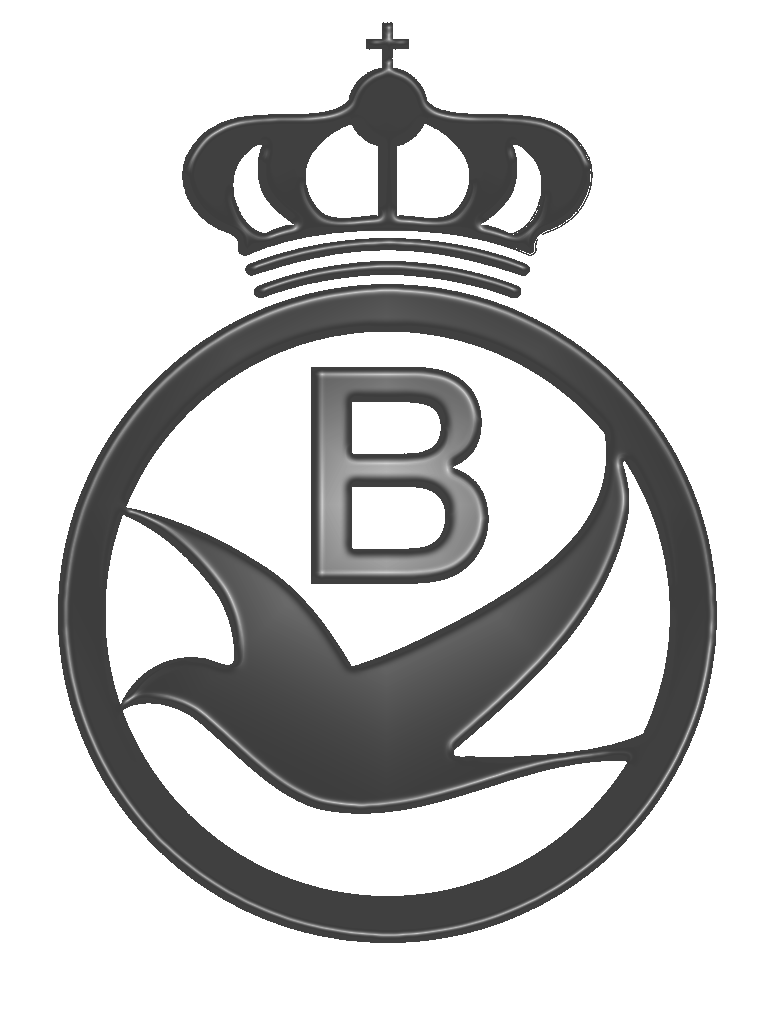 Zonale winnaars van een nationale wedvlucht
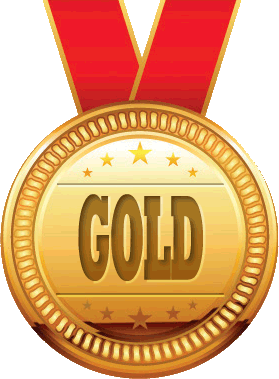 14.  Reijnen – Bolton - De Hoogh uit Baarle – Hertog	07/09/2019  Châteauroux - B2 - jonge
15.  Roodhooft Andre uit Pulderbos			08/06/2019  Châteauroux - B1 - jaarse
16.  Van Der Auwera Guy & Florea Sorin uit Gooreind  25/05/2019  Bourges - B1 - jaarse
17.  Van Hove - Uytterhoeven uit Putte		08/06/2019  Valence - B1 - oude 
18.  Van Hove - Uytterhoeven uit Putte		22/06/2019  Argenton - B1 - jaarse
19.  Van Roy - Philipsen uit Balen			22/06/2019  Argenton - B2 - oude 
20.  Van Saet Mario uit Mol			22/06/2019  Argenton - B2 - jaarse
21.  Verbeek Bart uit Poppel			07/09/2019  Châteauroux - B2 - oude & jaarse 
22.  Vercammen Jos uit Vremde                                  07/09/2019  Châteauroux - B1 - oude en jaarse 
23.  Vervloesem Patrick uit Rijmenam		21/07/2019  Libourne - B1 - oude 
24.  Vervloesem Patrick uit Rijmenam		03/08/2019  Bourges - B1 - oude
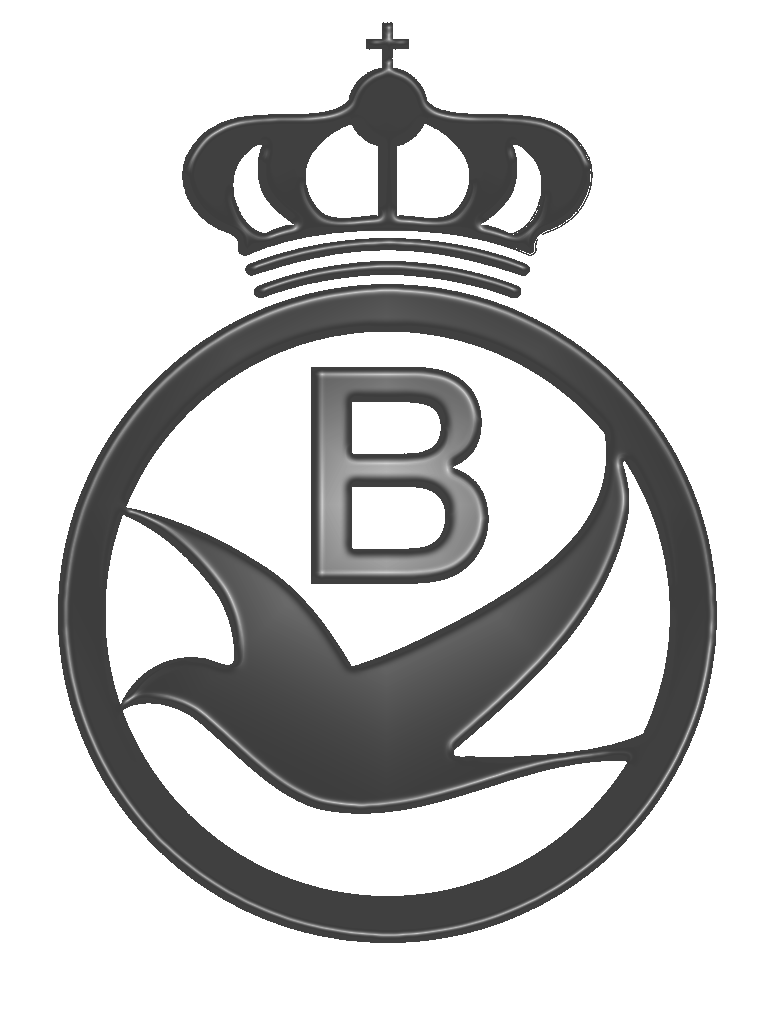 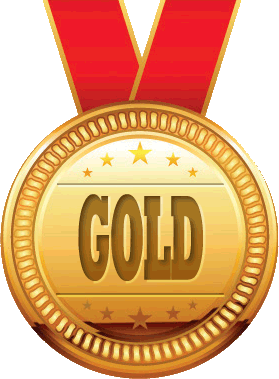 Provinciale winnaars van een nationale of provinciale wedvlucht
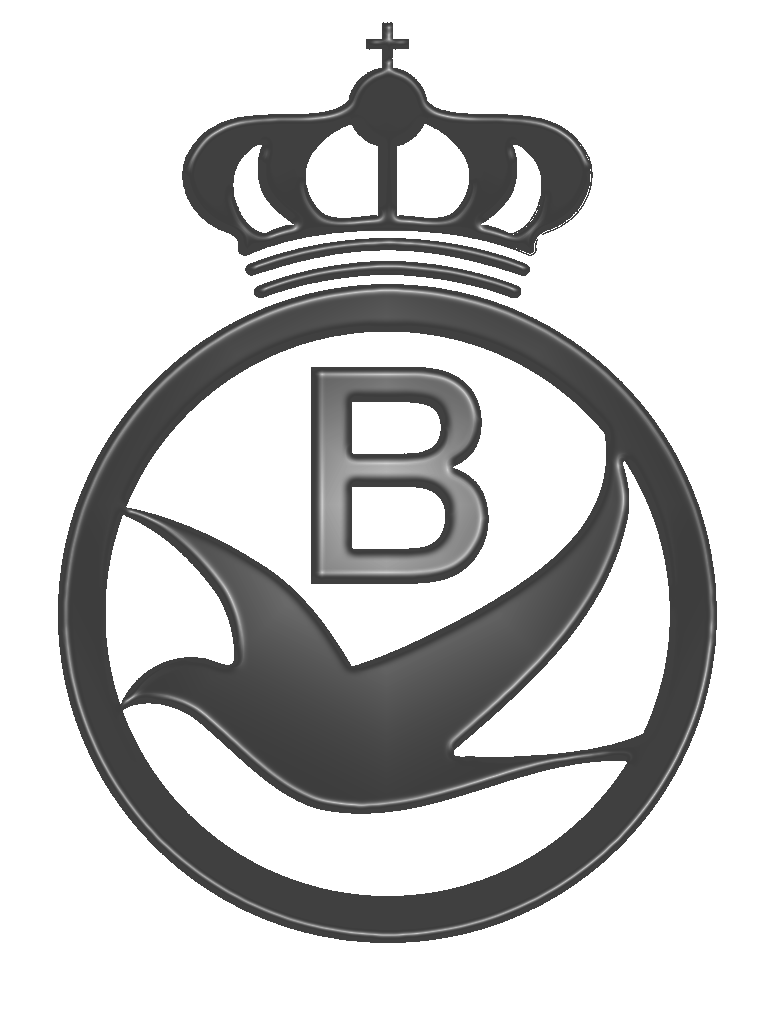 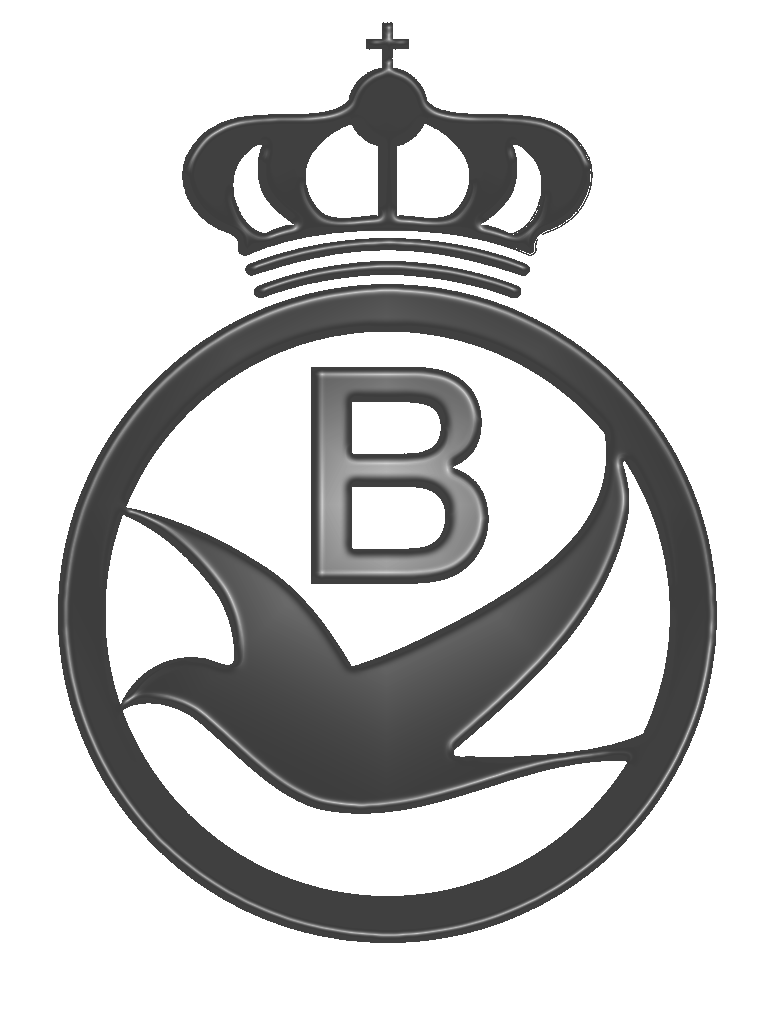 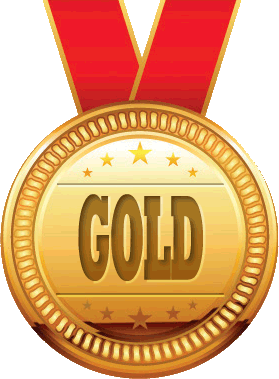 Provinciale winnaars
18-mei-19	Vierzon	        	oude 	Wauters Hannelore		Putte
18-mei-19	Vierzon		jaarse	De Troy Wim			Berlaar
25-mei-19	Bourges	 	oude 	Hooybergs Gebr.			Mol
25-mei-19	Bourges	 	jaarse	Van Der Auwera Guy & Florea Sorin    Gooreind
01-jun-19	Issoudun	oude 	Storms Jos			Berlaar
01-jun-19	Issoudun	jaarse	Vercammen Jos			Vremde
01-jun-19	Limoges		oude 	Van Roy - Rochtus		Hemiksem
08-jun-19	Châteauroux	oude 	Reijnen - Bolton - De Hoogh	Baarle - Hertog
08-jun-19	Châteauroux	jaarse	Roodhooft Andre			Pulderbos
08-jun-19	Valence		oude 	Van Hove - Uytterhoeven		Putte
15-jun-19	Cahors		oude 	Van Sande Herman		Vosselaar
15-jun-19	Argenton	oude 	Raets Kurt			Wiekevorst
15-jun-19	Argenton	jaarse	Van Hove - Uytterhoeven		Putte
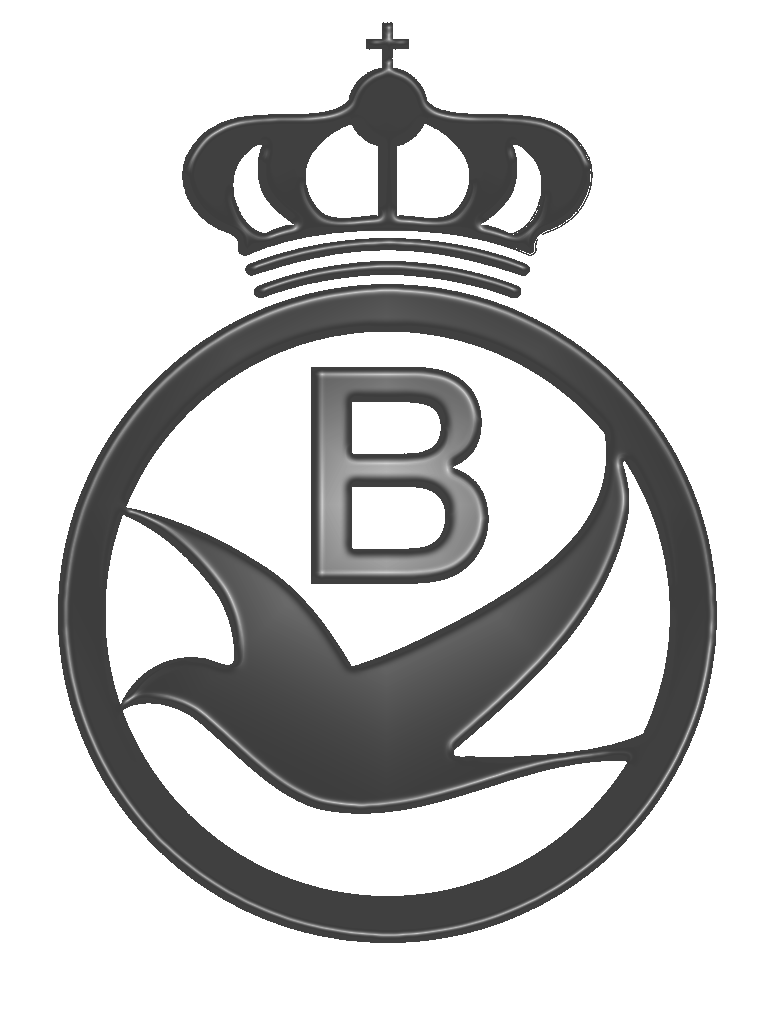 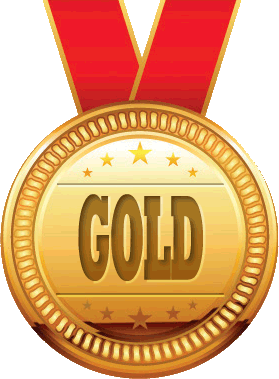 Provinciale winnaars
22-jun-19	Pau 		oude 	Seiffert Thibault			Kapellen
22-jun-19	Montauban	oude 	Joosen Jos			Brecht
22-jun-19	Argenton 	oude 	Van Roy - Philipsen		Balen
22-jun-19	Argenton 	jaarse	Van Hove - Uytterhoeven		Putte
28-jun-19	Agen		oude 	Van Ouwerkerk - Dekkers		Brasschaat
28-jun-19	Agen		jaarse	Van Ouwerkerk - Dekkers		Brasschaat
29-jun-19	Châteauroux	oude 	Seiffert Thibault			Kapellen
29-jun-19	Châteauroux	jaarse	Seiffert Thibault			Kapellen
29-jun-19	Montélimar	oude 	Van Oosterwijck Marcel		Rijmenam
05-jul-19	Barcelona	oude 	Stijnen Raf			Geel
06-jul-19	Limoges		oude 	Geerinckx Bart & Jurgen		Wommelgem
06-jul-19	Limoges		jaarse	Vercammen Jos			Vremde
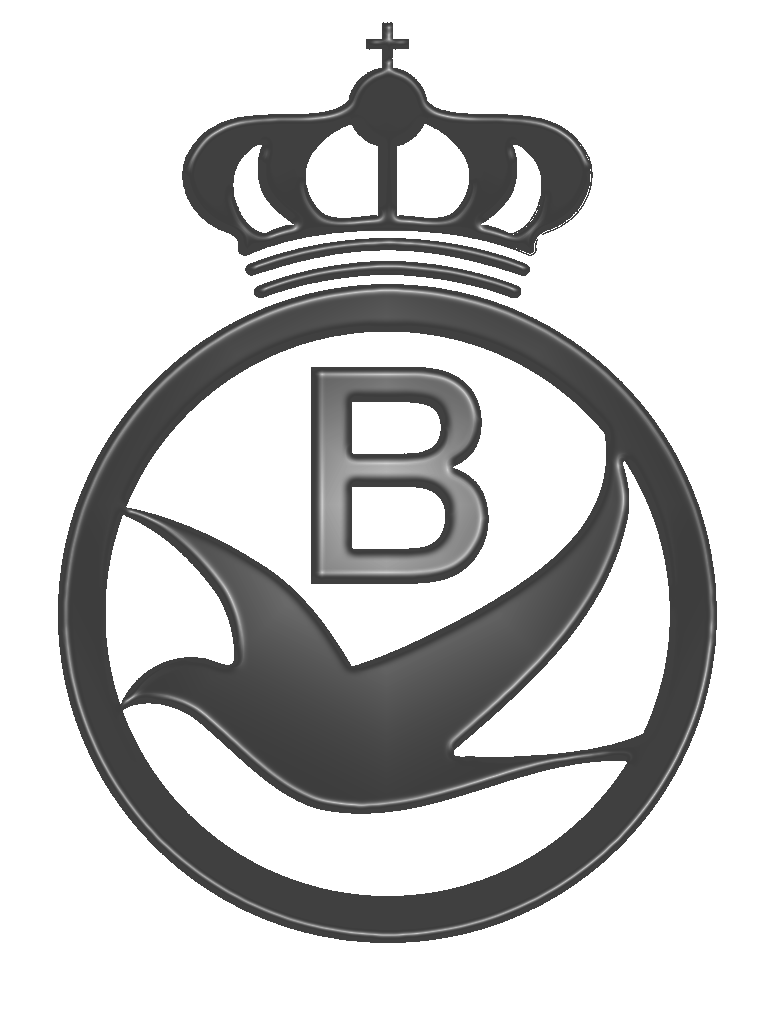 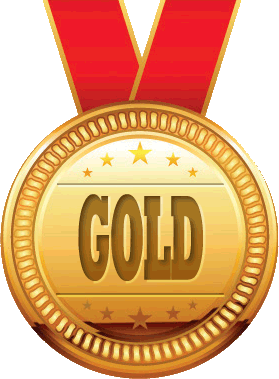 Provinciale winnaars
06-jul-19	Montluçon	oude 	De Troy Wim			Berlaar
06-jul-19	Montluçon	jaarse	Op de Beeck- Baetens		Putte
12-jul-19	St.-Vincent	oude 	Van Ouwerkerk - Dekkers		Brasschaat
13-jul-19	Aurillac		oude 	Joris Erik			Beerse
13-jul-19	Aurillac		jaarse	Bruurs - Ceuppens		Retie
13-jul-19	Fay-aux-Loges	oude 	Engelen Roger			Dessel
13-jul-19	Fay-aux-Loges	jaarse	Engelen Roger			Dessel
13-jul-19	Fay-aux-Loges	jonge	De Wit Yves			Mechelen
13-jul-19	Fay-aux-Loges	jeugd	Saenen Jasper & Jarne		Houtvenne
19-jul-19	Marseille 	oude 	Van Der Schraelen  en Zoon	Ranst
20-jul-19	Libourne	oude 	Geerinckx Bart & Jurgen		Wommelgem
20-jul-19	Libourne	jaarse	Van Oeckel Bart & Nance		Oud - Turnhout
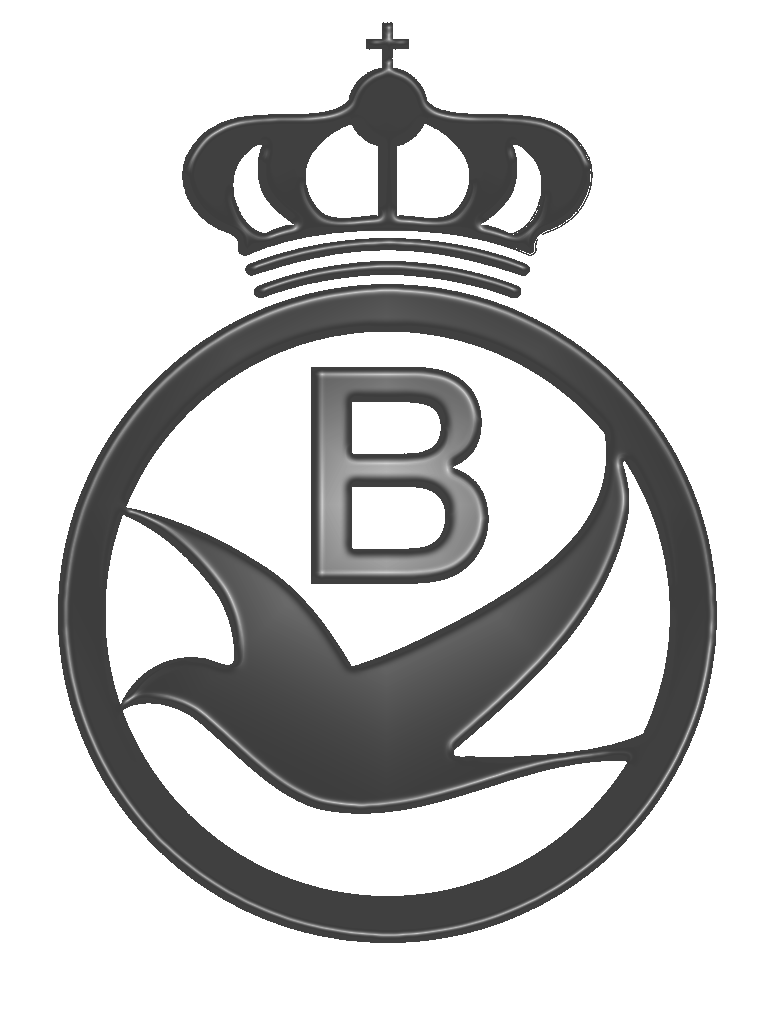 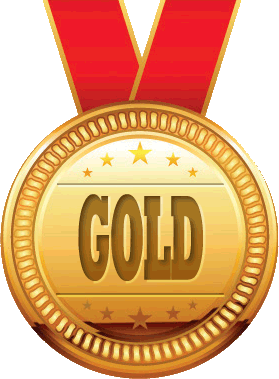 Provinciale winnaars
21-jul-19	Issoudun	oude 	Engels Jules & Yves		Putte
21-jul-19	Issoudun	jaarse	Hermans Rik			Pulle
26-jul-19	Narbonne	oude 	Struyfs Jef & Wim		Tielen
26-jul-19	Narbonne	jaarse	De Rijck Guido en Tom		Lier
27-jul-19	Souillac		oude 	Geerinckx Bart & Jurgen		Wommelgem
27-jul-19	Souillac		jaarse	Geerinckx Bart & Jurgen		Wommelgem
29-jul-19	Vierzon		oude 	Dockx Koen			Herselt
29-jul-19	Vierzon		jaarse	De Troy Wim			Berlaar
29-jul-19	Vierzon		jonge	Feijaerts Danny			Heist
02-aug-19	Perpignan 	oude 	Van Ouwerkerk - Dekkers		Brasschaat
03-aug-19	Tulle		oude 	Baeck John - Verschueren Diana	Brasschaat
03-aug-19	Tulle		jaarse	Geerinckx Bart & Jurgen		Wommelgem
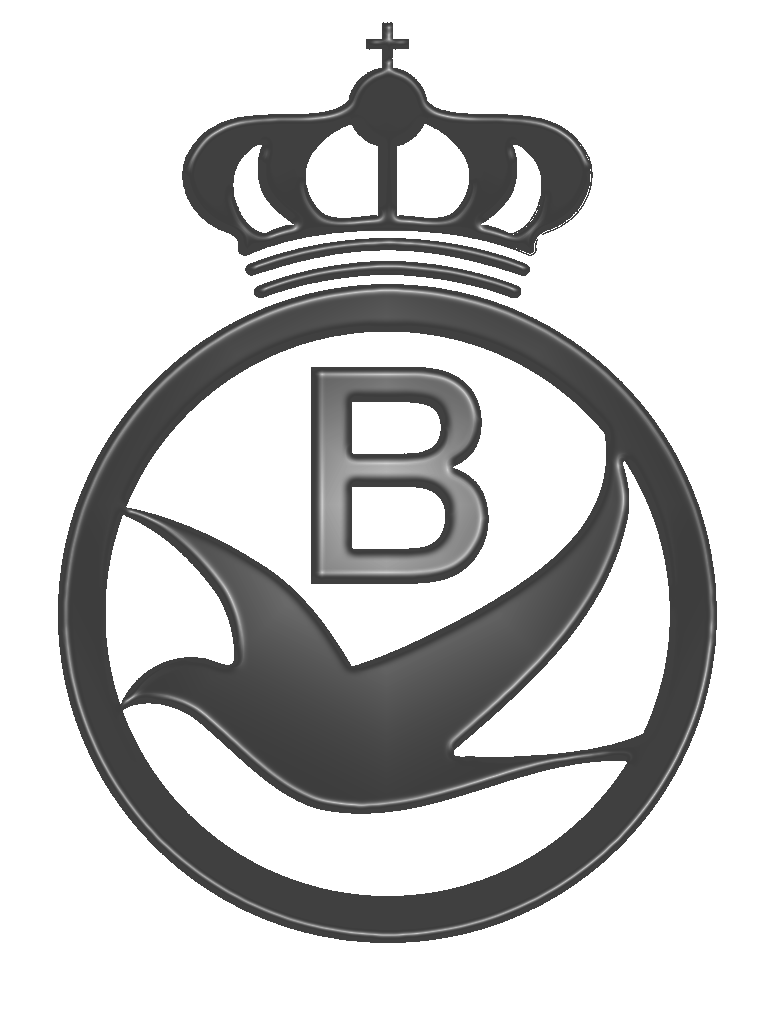 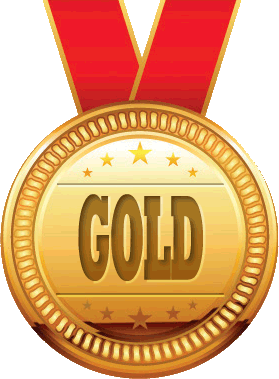 Provinciale winnaars
03-aug-19	Bourges 		oude 	Engels Jules & Yves		Putte
03-aug-19	Bourges 		jaarse	Roodhooft Andre			Pulderbos
03-aug-19	Bourges	 	jonge	Team Hooymans.be		Mol
10-aug-19	Châteauroux	oude 	Lambrechts Stefaan		Nijlen
10-aug-19	Châteauroux	jaarse	Haepers Jozef			Hulshout
10-aug-19	Châteauroux	jonge	De Bruyn Wynand - Van Reet	Balen
19-aug-19	Blois		oude 	Jochems - Van Hasselt		Rijkevorsel
19-aug-19	Blois		jonge	Hollanders Kenny		Berlaar
24-aug-19	Argenton	oude 	Maris Frans			Itegem
24-aug-19	Argenton	jonge	Czamota Tomasz- Nys Gunther	Berlaar
31-aug-19	Vierzon		oude 	Jochems - Van Hasselt		Rijkevorsel
31-aug-19	Vierzon		jonge	Van Gastel Kevin			Brecht
07-sep-19	Châteauroux	oude 	Verbeek Bart			Poppel
07-sep-19	Châteauroux	jonge	Reijnen - Bolton - De Hoogh	Baarle - Hertog
Beyers sponsorprijzenCriterium fond jonge duiven
2019
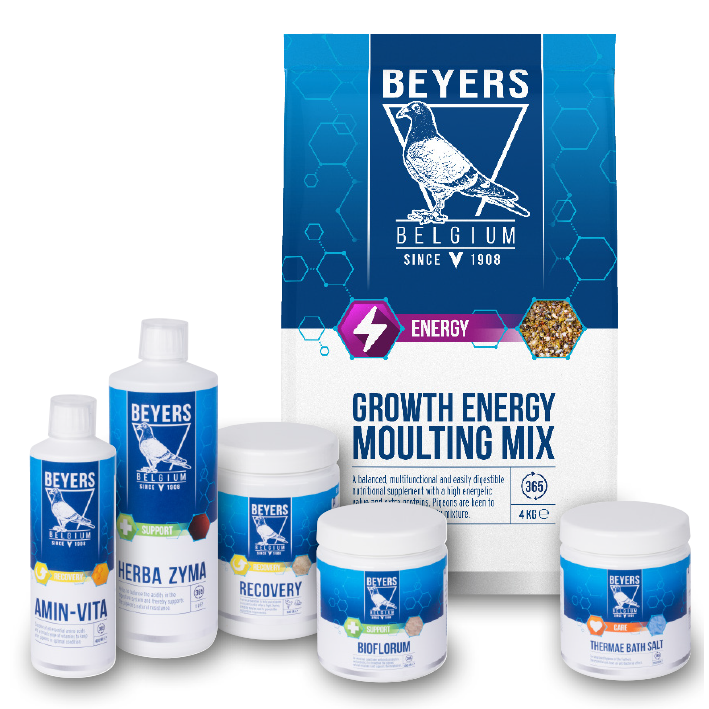 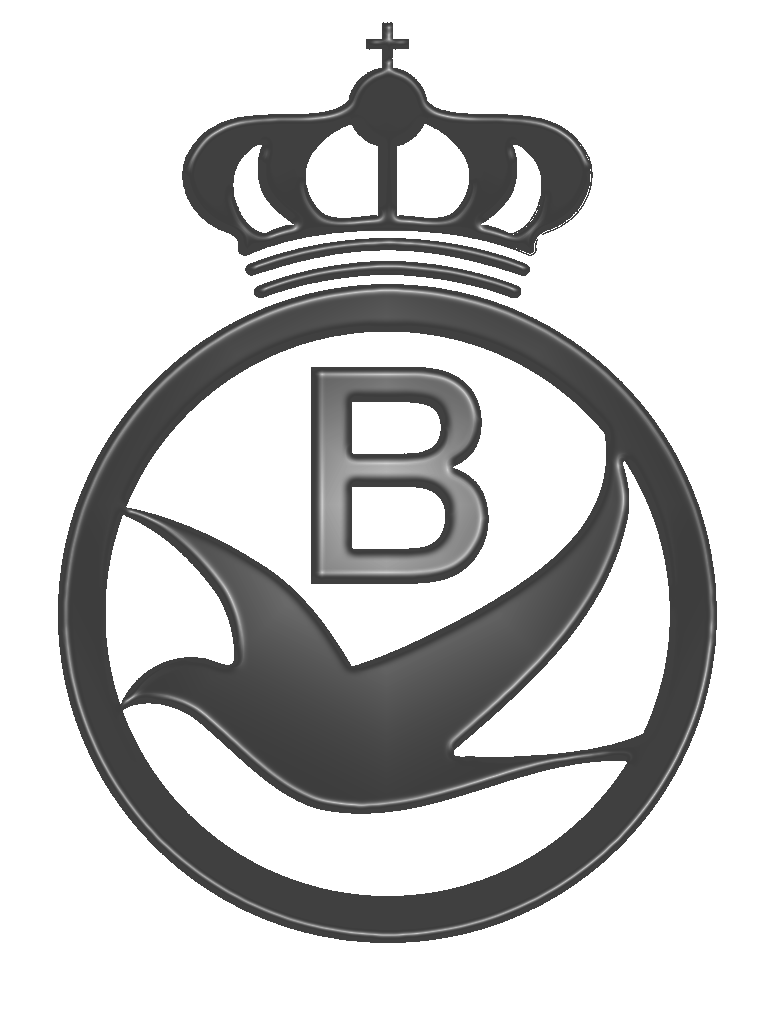 Uitreiking van de Beyers sponsorprijzen
Categorie
Fay-aux-Loges 13/7/19			
							waardebon
1	Crabbe Roger			Booischot		125
2	Verstrepen-Cras			Wiekevorst		100
3	Geyskens Laurent		Veerle			75
4	Prinsen Mario			Westerlo		50
5	Saenen Jasper & Jarne		Houtvenne		50
6	Van Oeckel Jan			Oud-Turnhout		50
7	De Schutter Guido		Pulderbos		50
8	Lambrechts Carl			Berlaar			50
9	Hok Van de Wouwer		Berlaar			50
10	Dockx Leo & Gerry		Koningshooikt		50
11	Vereyken-Gommers		Schilde			50
12	Wouters Marcel			Westmalle		50
13	Mertens Jo			Geel			50
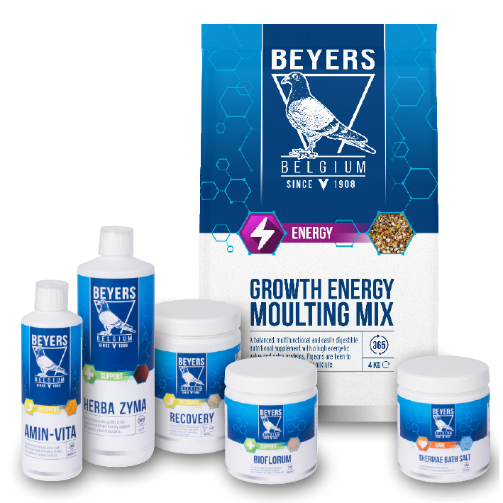 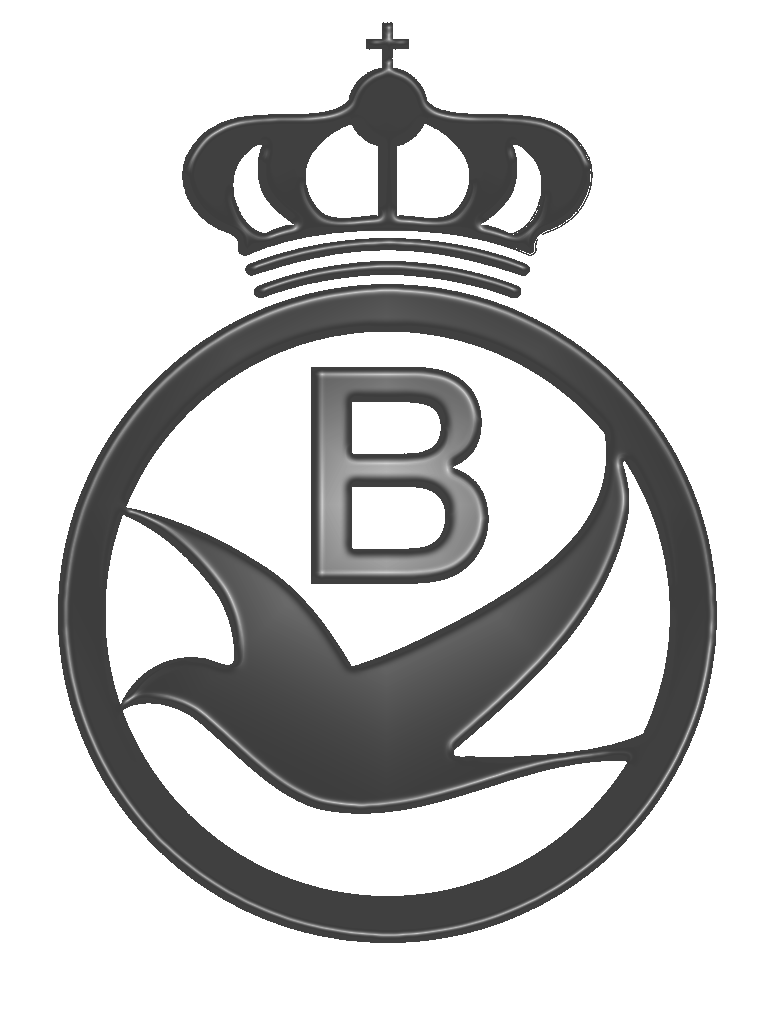 Uitreiking van de Beyers sponsorprijzen
Categorie
Bourges 3/8/19			
							waardebon
1	Dockx Leo & Gerry		Koningshooikt		125
2	Renders Ivo			Geel			100
3	Czarnota Tomasz-Nys Gunther	Berlaar			75
4	Hens Alfons			Nijlen			50
5	Daems Louis & zoon		Bevel			50
6	Scheers Maurice			Heist-op-den-Berg     	50
7	Roziers-Xiang			Itegem			50
8	Volkaerts Erik			Berlaar			50
9	Goovaerts Victor & Jens		Beerzel-Putte		50
10	Engelen Roger			Dessel			50
11	Van Den Brande Jozef		Westerlo		50
12	Broeckx Niels			Oud-Turnhout		50
13	De Wilder H. & Boeykens E.	Sint-Katelijne-Waver  	50
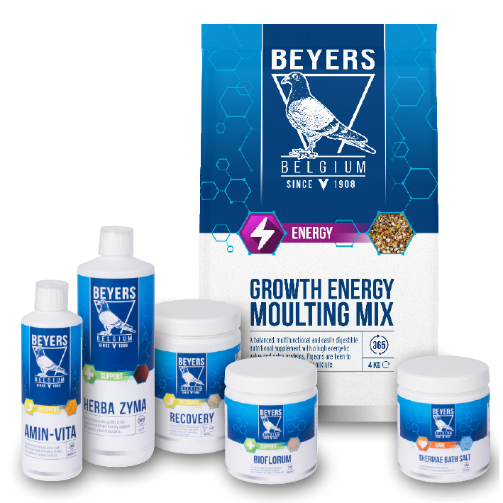 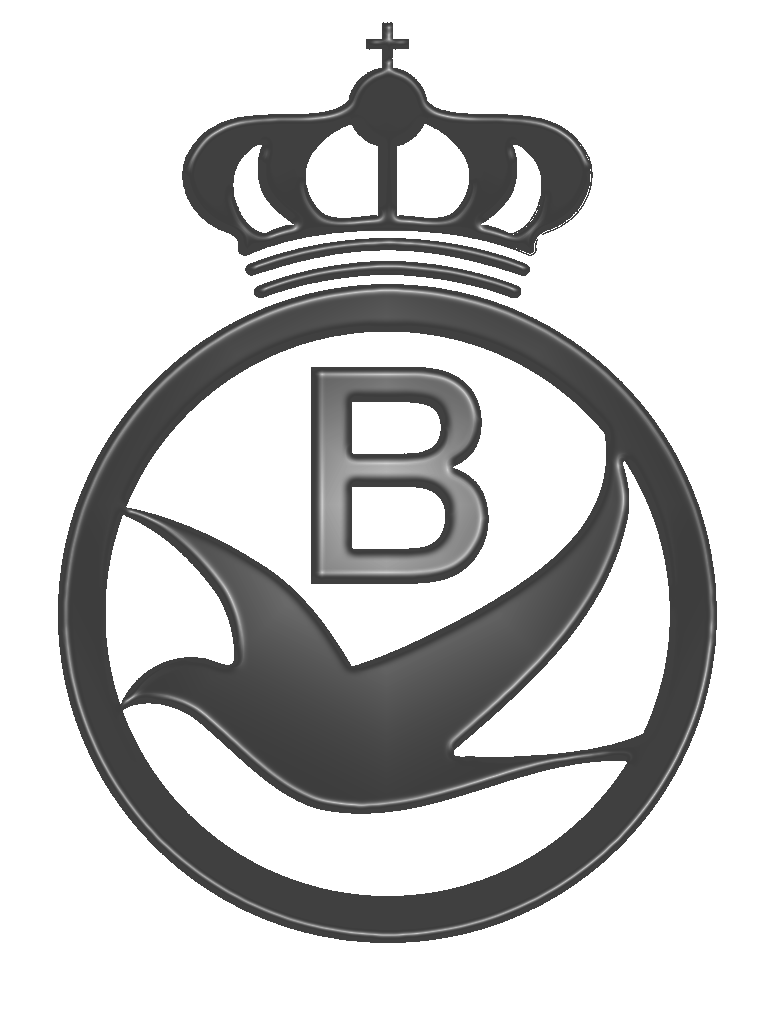 Uitreiking van de Beyers sponsorprijzen
Categorie
Argenton 24/8/19			
							waardebon
1	Czarnota Tomasz-Nys Gunther	Berlaar			125
2	Maris Frans			Itegem			100
3	Van Hoof- Vanwijngaerden	Schriek			75
4	Hermans Henri			Pulle			50
5	Habraken - Ducheyne		Vorselaar		50
6	Meldgaard - M & C		Westmalle		50
7	Maris Danny			Itegem			50
8	Roodhooft Andre		Pulderbos		50
9	Vercammen Frank		Nijlen			50
10	Team Hooymans.be		Mol			50
11	Dockx Koen			Herselt			50
12	Engels Jules & Yves		Putte			50
13	Hok Van de Wouwer		Berlaar			50
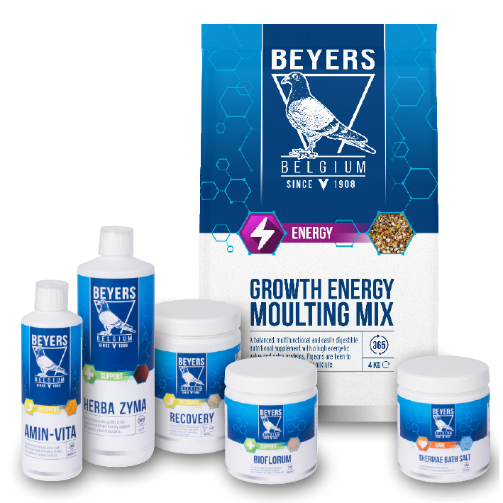 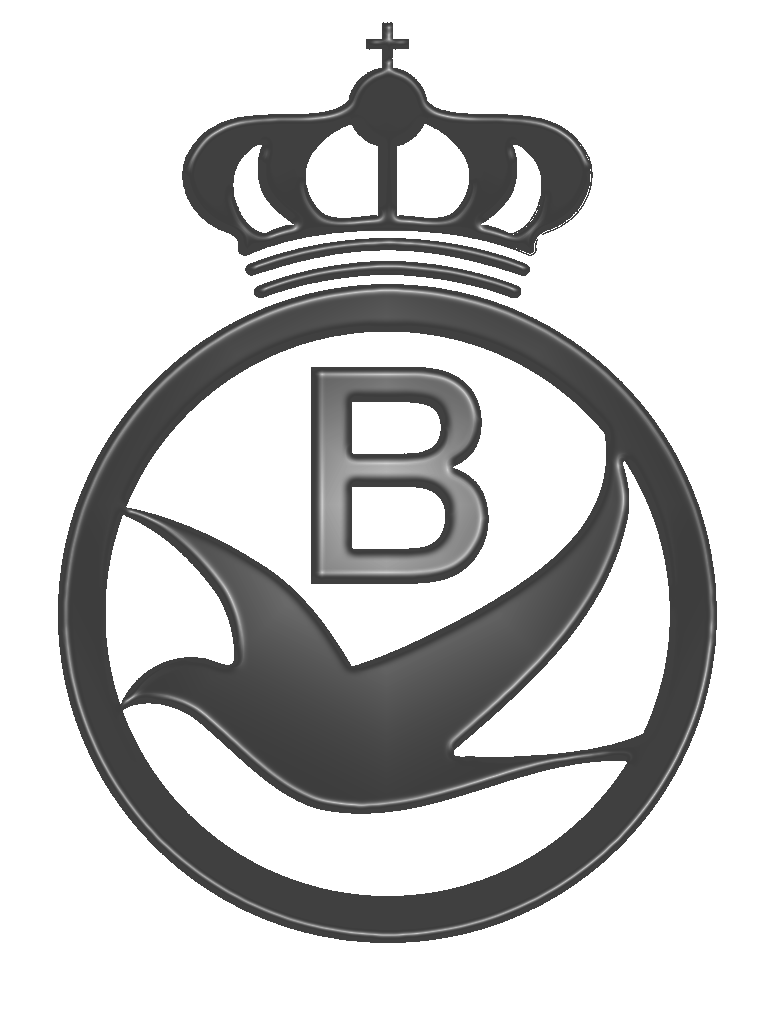 Uitreiking van de Beyers sponsorprijzen
Categorie Fond jonge duiven
Festina horloge - 1ste jonge duif provinciaal			
			
Fay-aux-Loges 13/7			
	De Wit Yves	Mechelen	
Bourges 3/8			
	Team Hooymans.be	Mol	
Argenton  24/8			
	Czarnota Tomasz-Nys Gunther	Berlaar
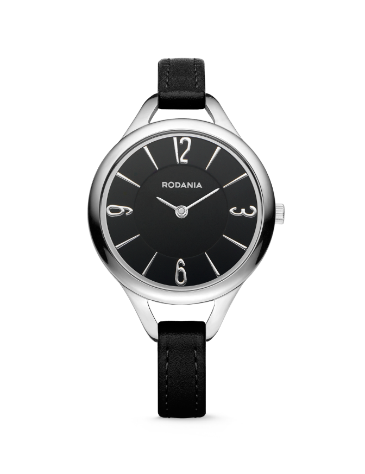 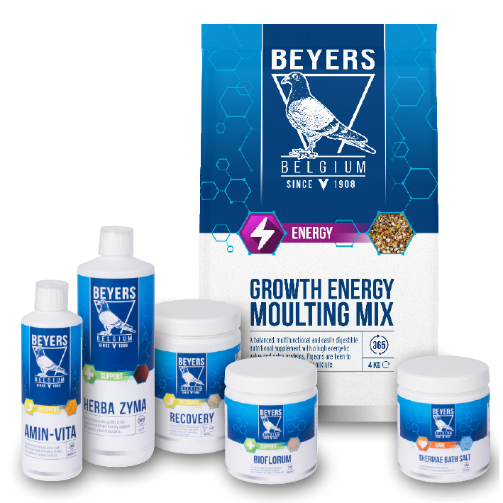 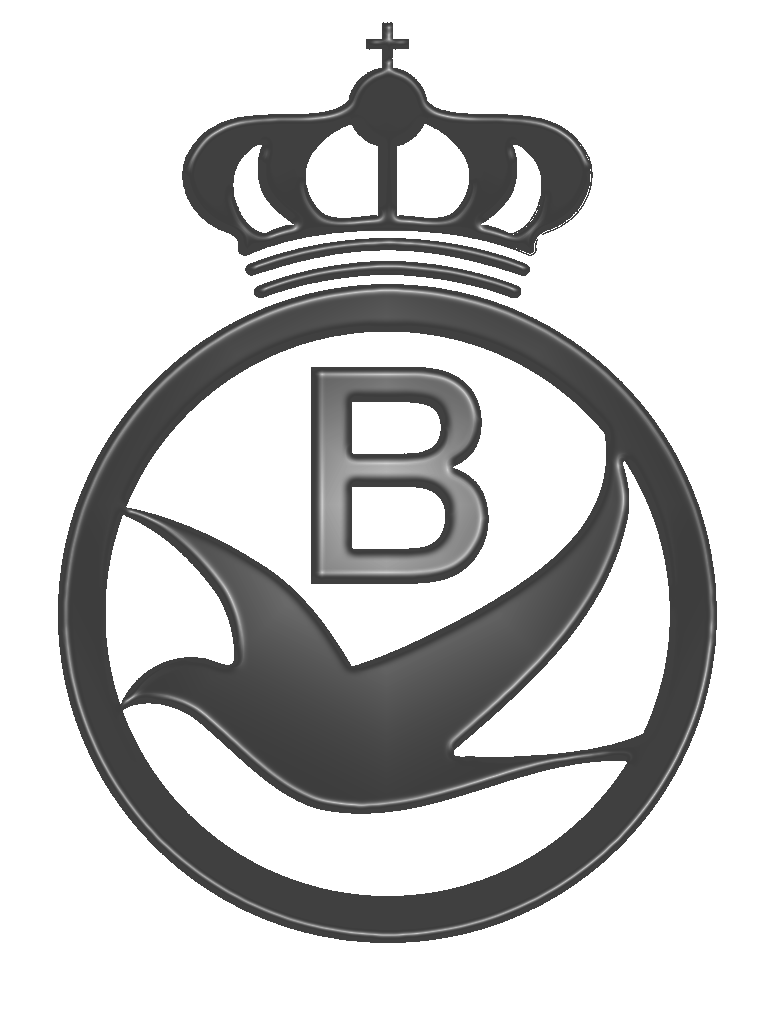 Uitreiking van de Beyers sponsorprijzen
Categorie Fond jonge duiven
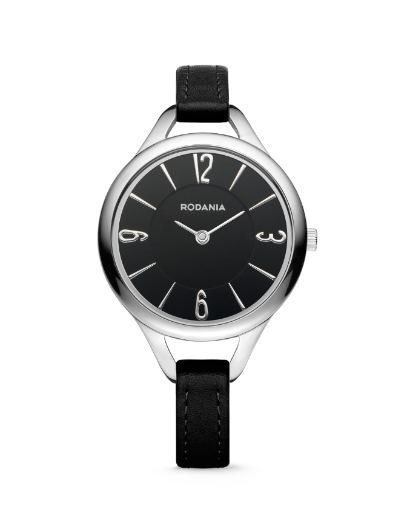 Festina horloge - eerstgetekend oude/jaarse met kleinste coëff.			
			
Fay-aux-Loges	4de van 3793 duiven		
	Oris Firmin	Oud-Turnhout	
			
Festina horloge + waardebon 25 euro – Superduif Beyers – asduif jonge op 3 vluchten			
			
          Maris Danny - Itegem - 6034995-2019
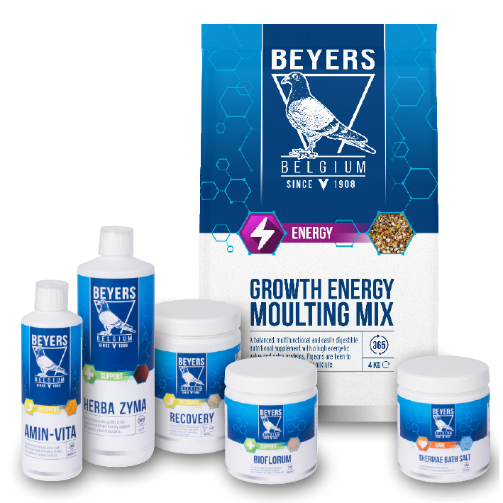 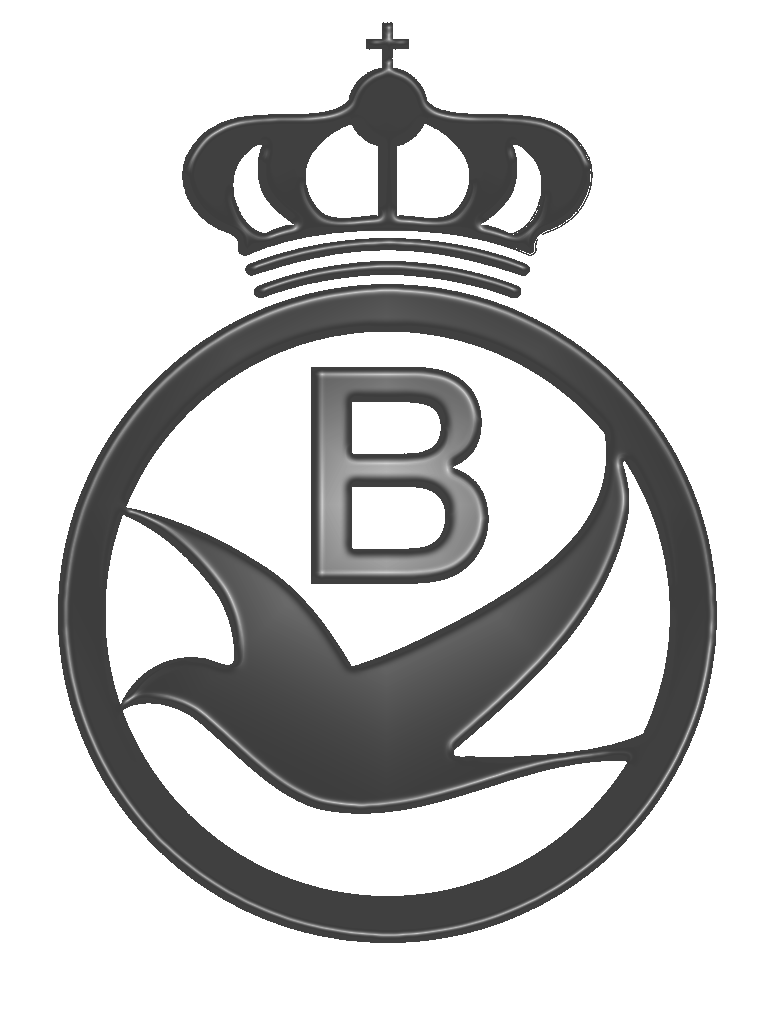 Uitreiking van de Beyers sponsorprijzen
Categorie Fond jonge duiven
Winnaar Xtreme Bricon op Fay-aux-Loges			
		Janssens Felix - Ramsel
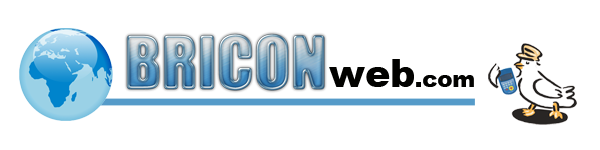 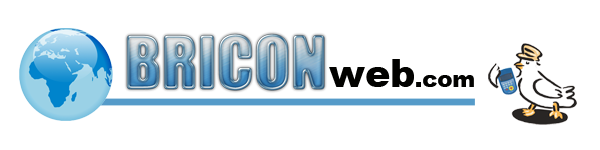 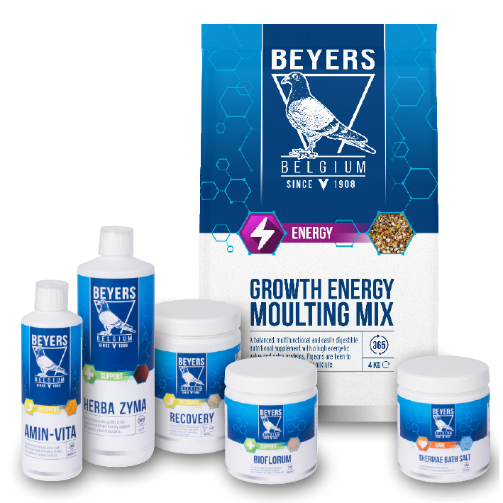 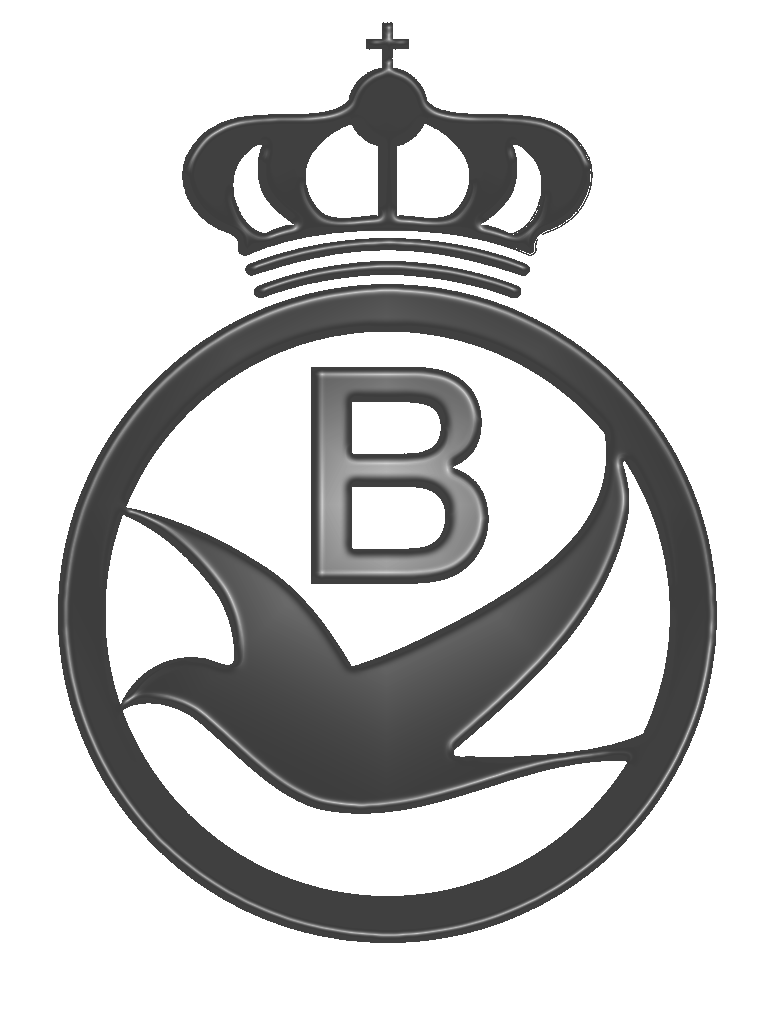 Beyers sponsorprijzenCriterium snelheid jonge duiven
2019
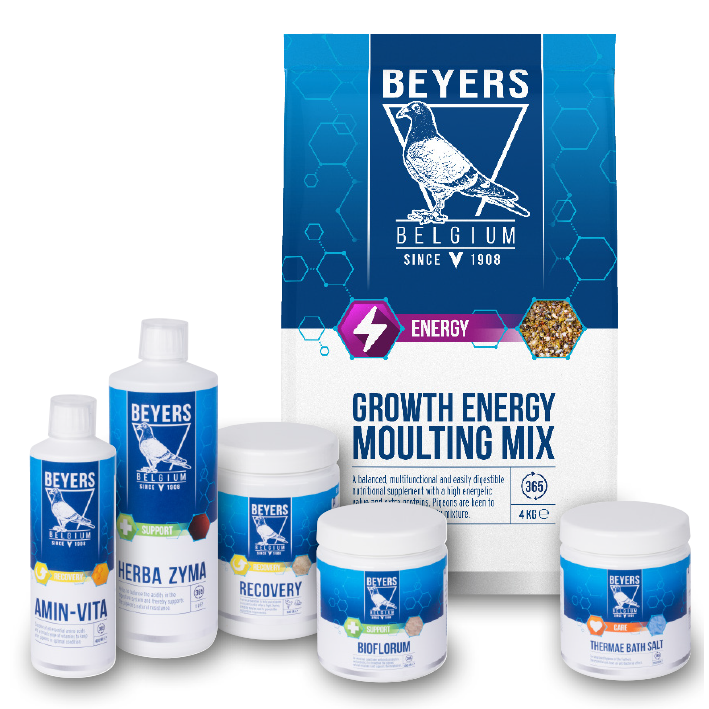 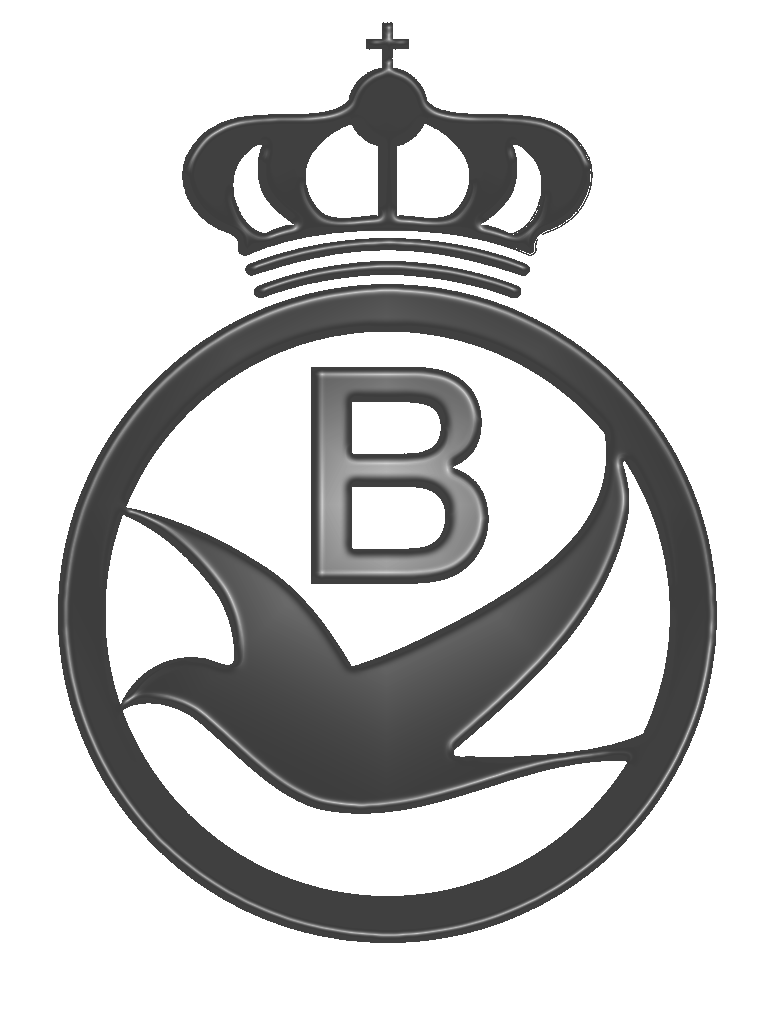 Uitreiking van de Beyers sponsorprijzen
Categorie Snelheid jonge duiven
Arr. Antwerpen			
						waardebon
Moonen Ivan			Boom			125
Smolders Harry		Pulle			100
Lenaerts Jozef		Pulderbos		75
Van Wijk Koen		Stabroek		50
Oorts Michel			Pulderbos		50
Vercammen Leo		Pulderbos		50
Huygens Patricia		Hoboken		50
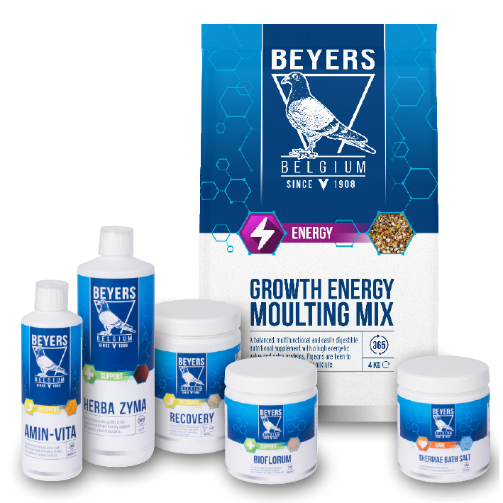 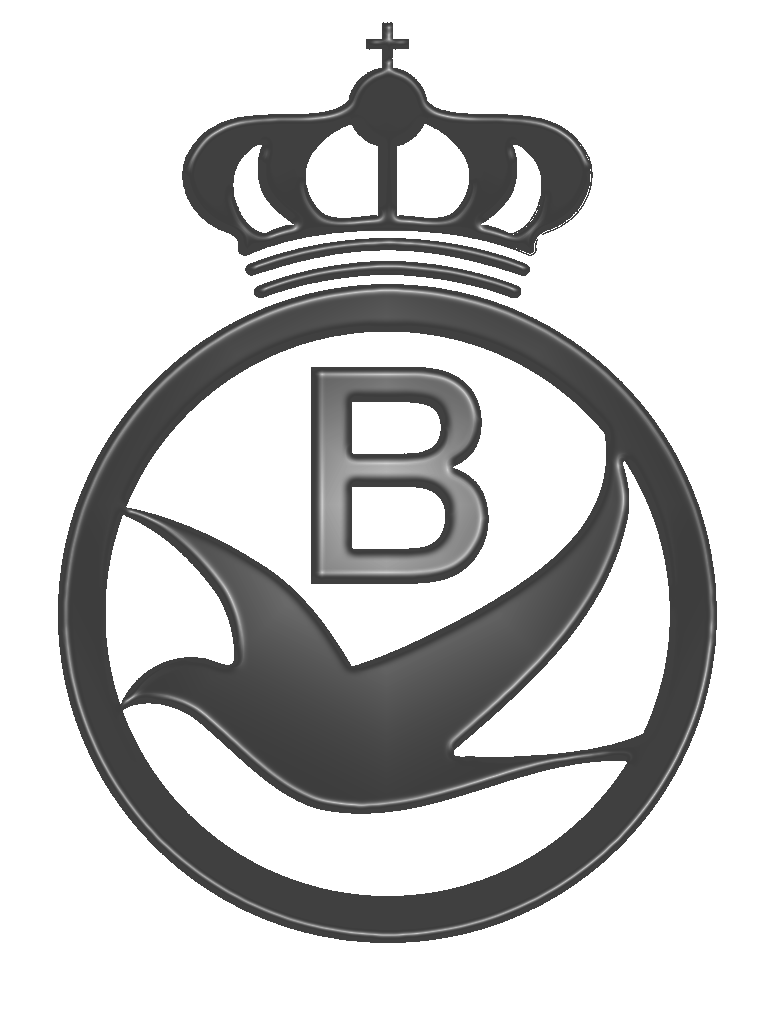 Uitreiking van de Beyers sponsorprijzen
Categorie Snelheid jonge duiven
Arr. Mechelen				
						WaardebonBelmans Eddy		Nijlen			125	
Cornelis-Keuleers		St.Kat.-Waver		100	
Suykens Nancy		Bornem		75	
Van Leuven Robin		Berlaar		50	
Lambrechts Cyriel		Berlaar		50	
Lambrechts Carl		Berlaar		50	
De Winter Juliaan & zn	St.Kat.-Waver		50
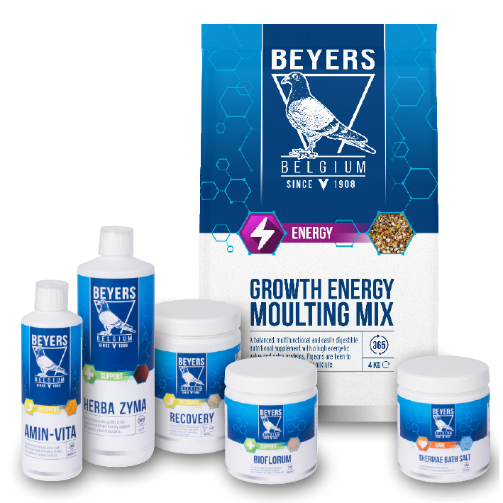 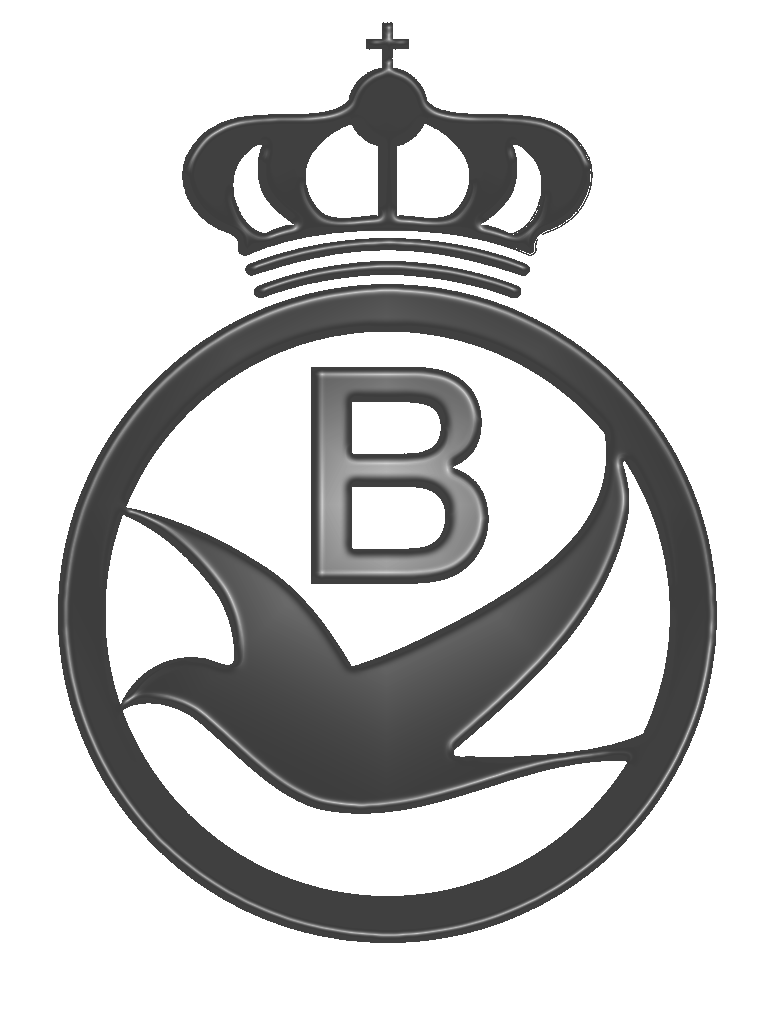 Uitreiking van de Beyers sponsorprijzen
Categorie Snelheid jonge duiven
Arr. Turnhout			
						WaardebonVan Reeth Rudy		Herenthout		125
Van Looy Ferdinand		Beerse			100
Liekens Eddy			Beerse			75
Lauwereys Jef		Vorselaar		50
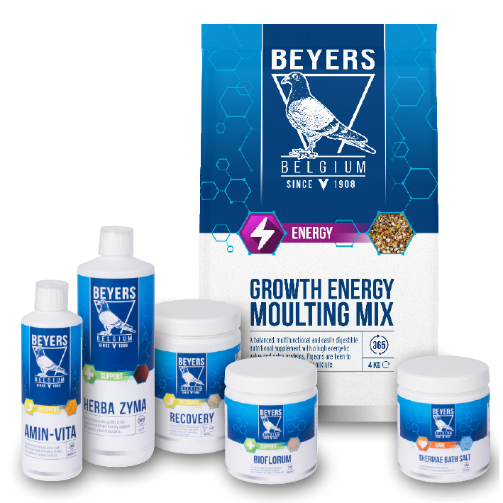 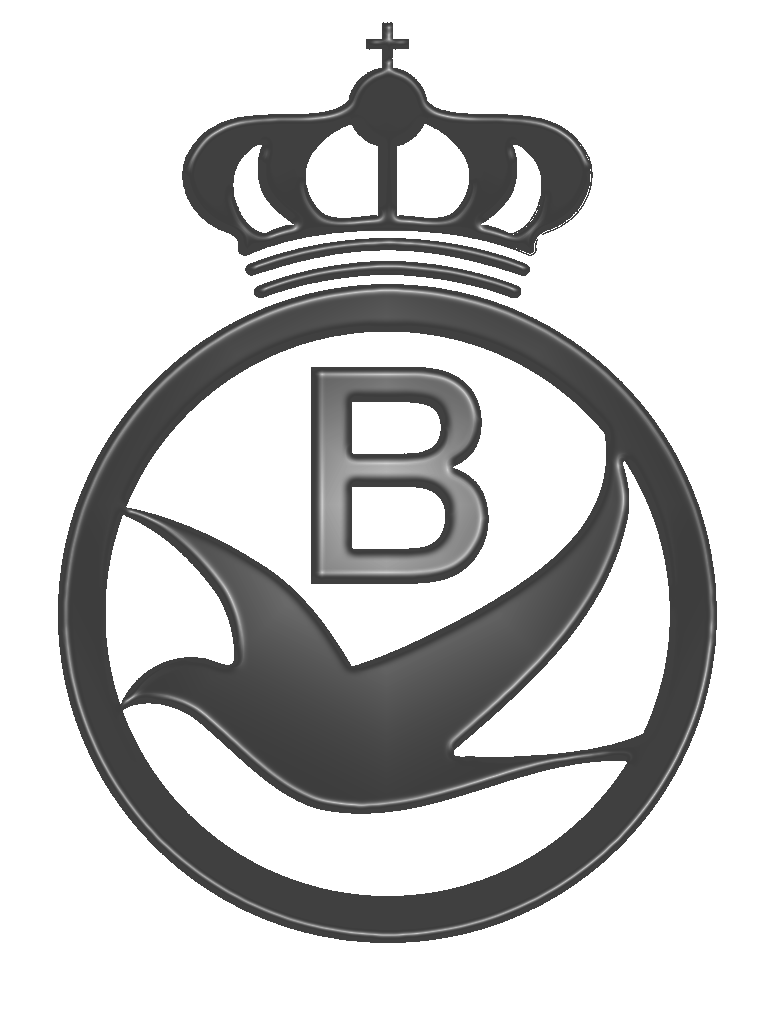 Uitreiking van de Beyers sponsorprijzen
Categorie Snelheid jonge duiven
Oostenlijn							Waardebon		
Vandenbergh-Wilms	Meerhout		125
Krauss Geert		Meerhout		100
Laermans Alfons		Meerhout		75
Peetermans Ludo		Herselt		50
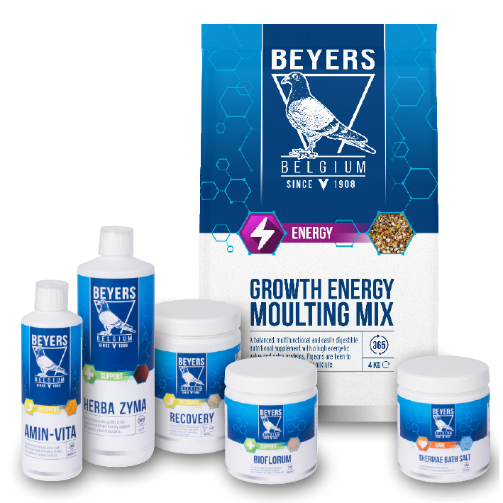 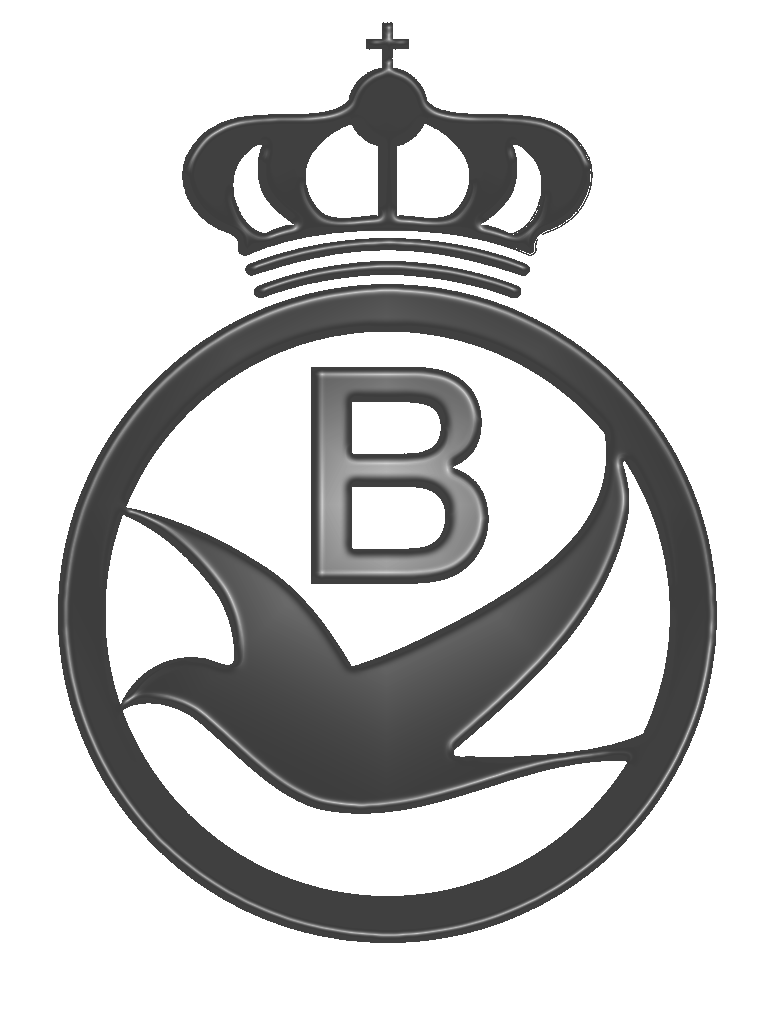 Uitreiking van de Beyers sponsorprijzen
Categorie Snelheid jonge duiven
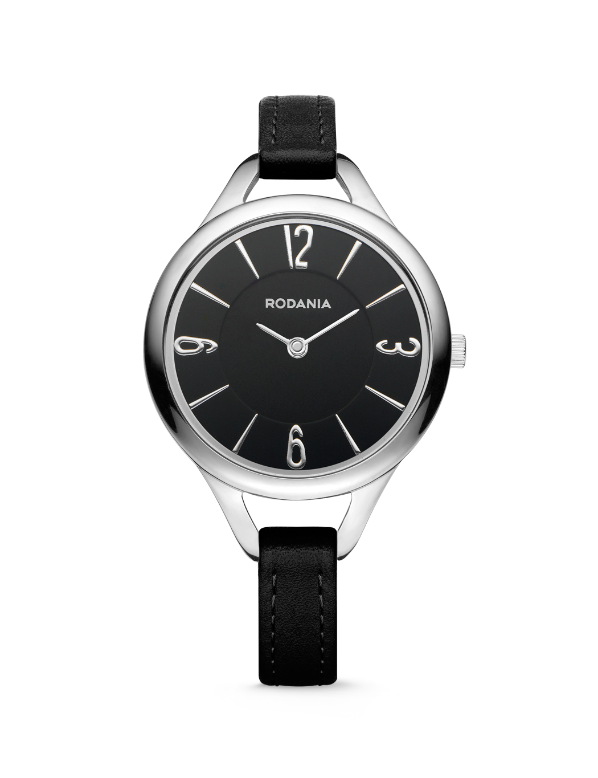 Winnaars Rodania horloges			
					Moonen Ivan			Boom
Belmans Eddy		Nijlen
Van Reeth Rudy		Herenthout
Vandenbergh - Wilms	MeerhoutWinnaar waardebon 25 euro met kleinste coëfficiëntMoonen Ivan		Boom
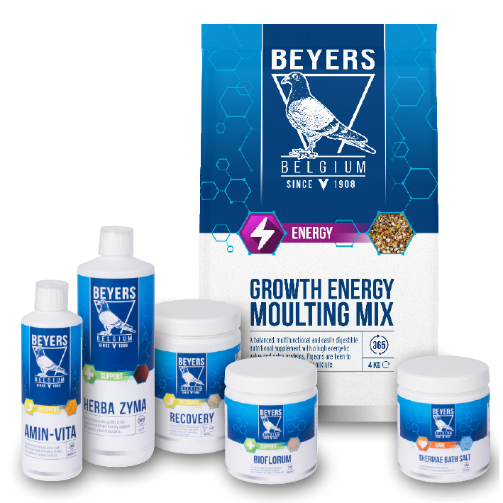 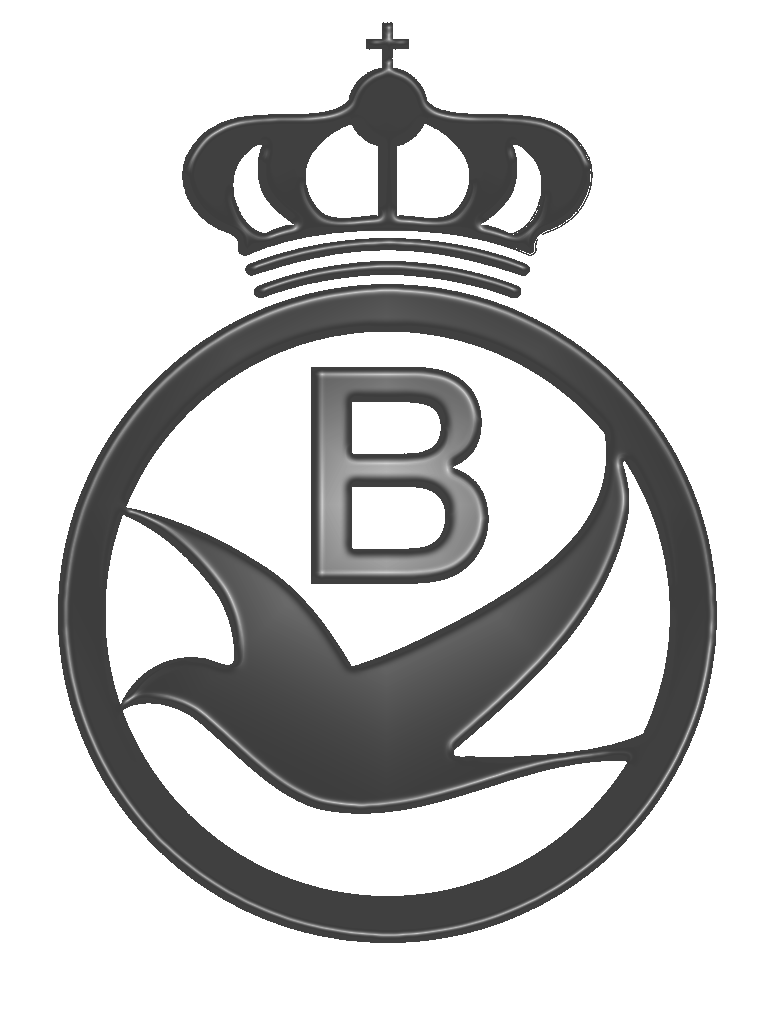 BONVERKOOPWij danken de schenkers van de bonnen.
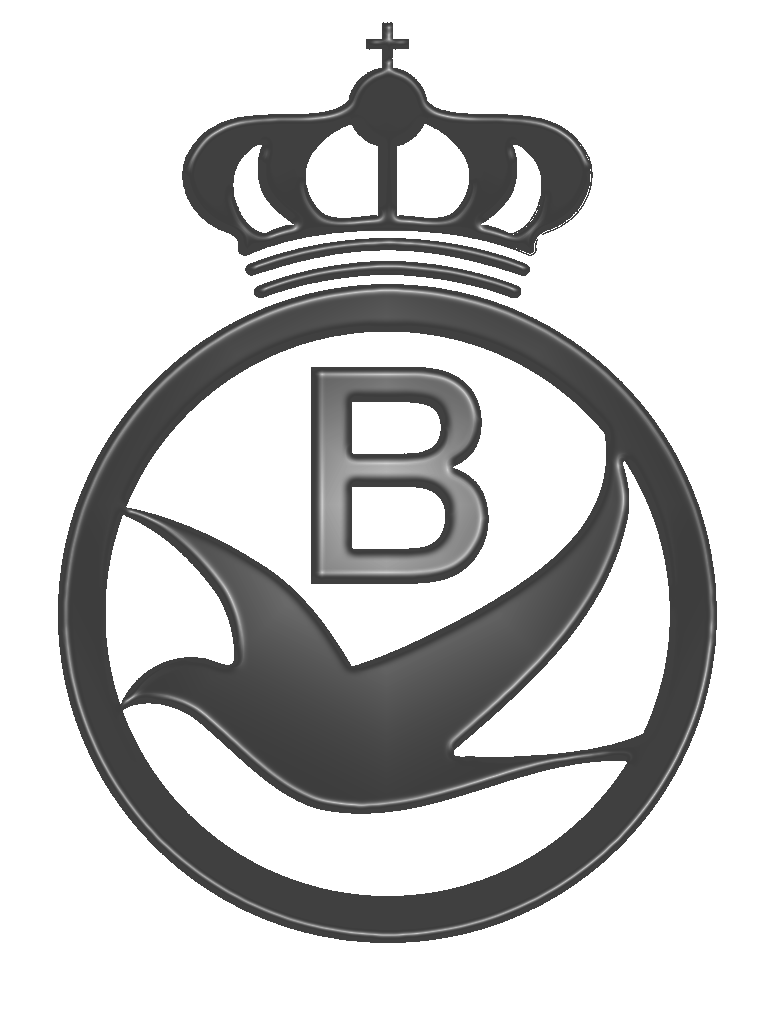 01
BONVERKOOP
BAECK  John & VERSCHUEREN Diana –  Brasschaat
 Jonge duif 2020
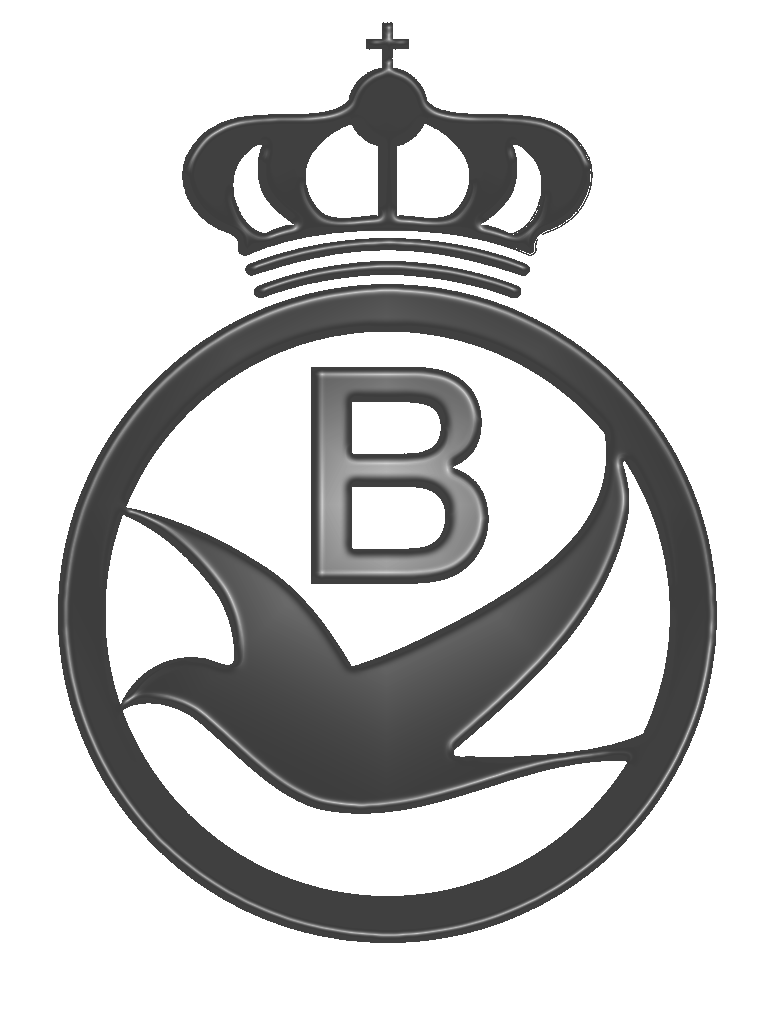 02
BONVERKOOP
BINNEMANS – VAN DE WEYER - Geel
 Jonge duif 2020
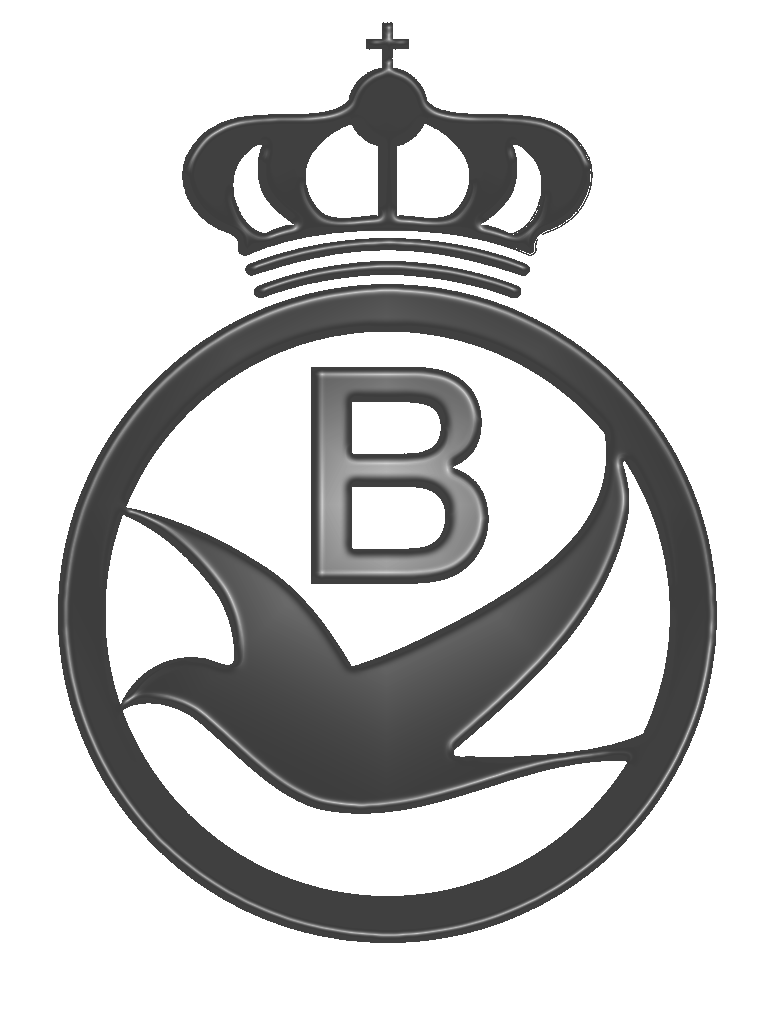 03
BONVERKOOP
BROECKX NIELS - Turnhout
 Jonge duif 2020
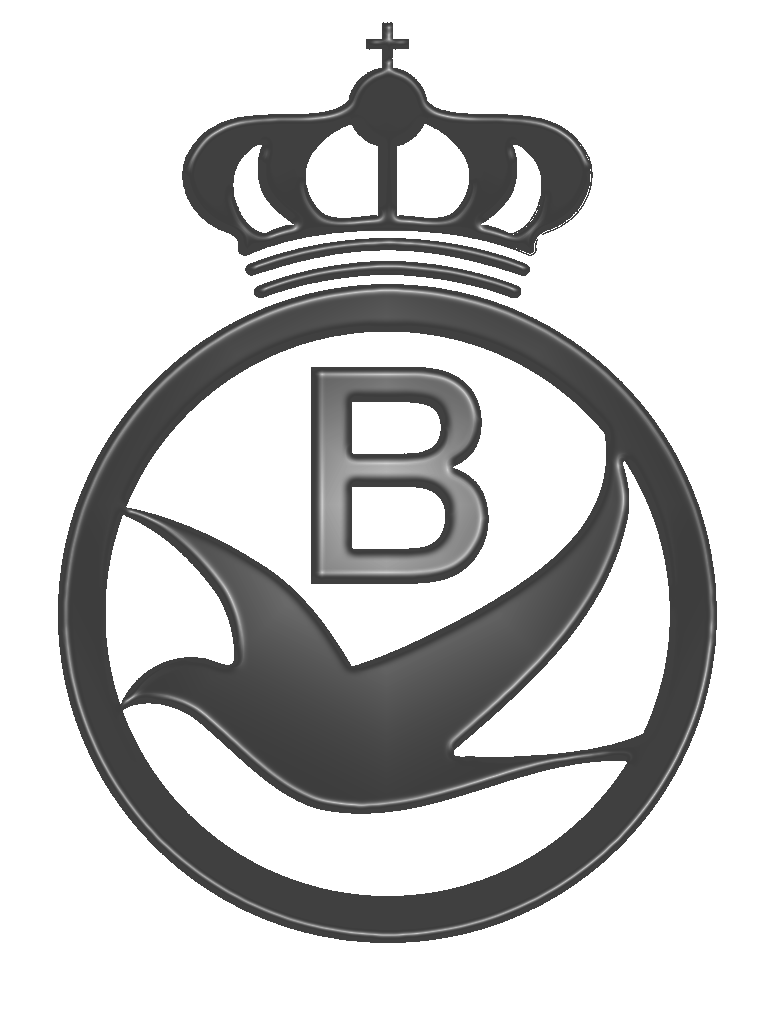 04
BONVERKOOP
CLEIRBAUT Kris - Putte
 Duif ter plaatse
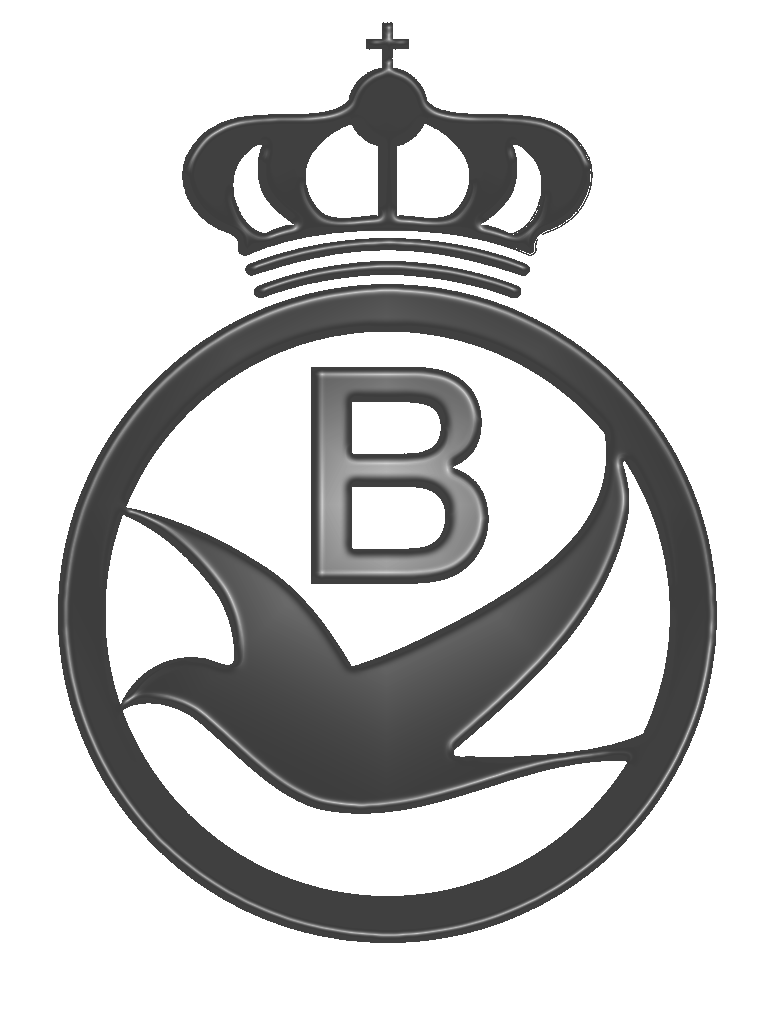 05
BONVERKOOP
DE SCHUTTER Guido - Pulderbos
 Jonge duif 2020
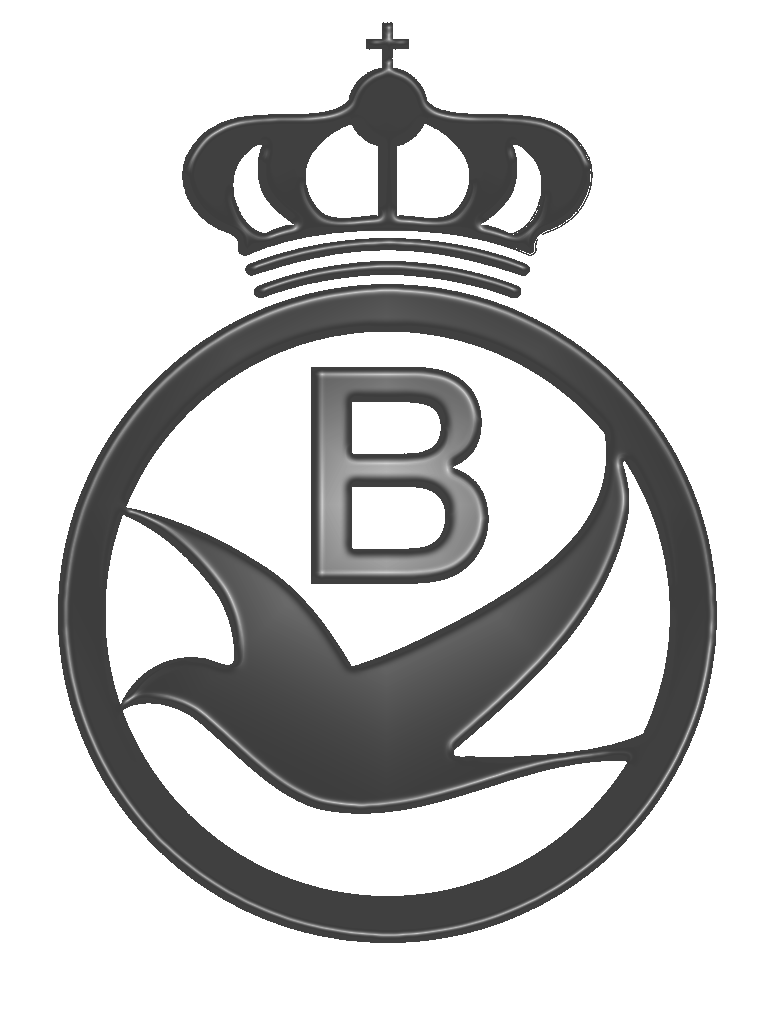 06
BONVERKOOP
DONCKERS JOHAN - Grobbendonk
 Duif ter plaatse
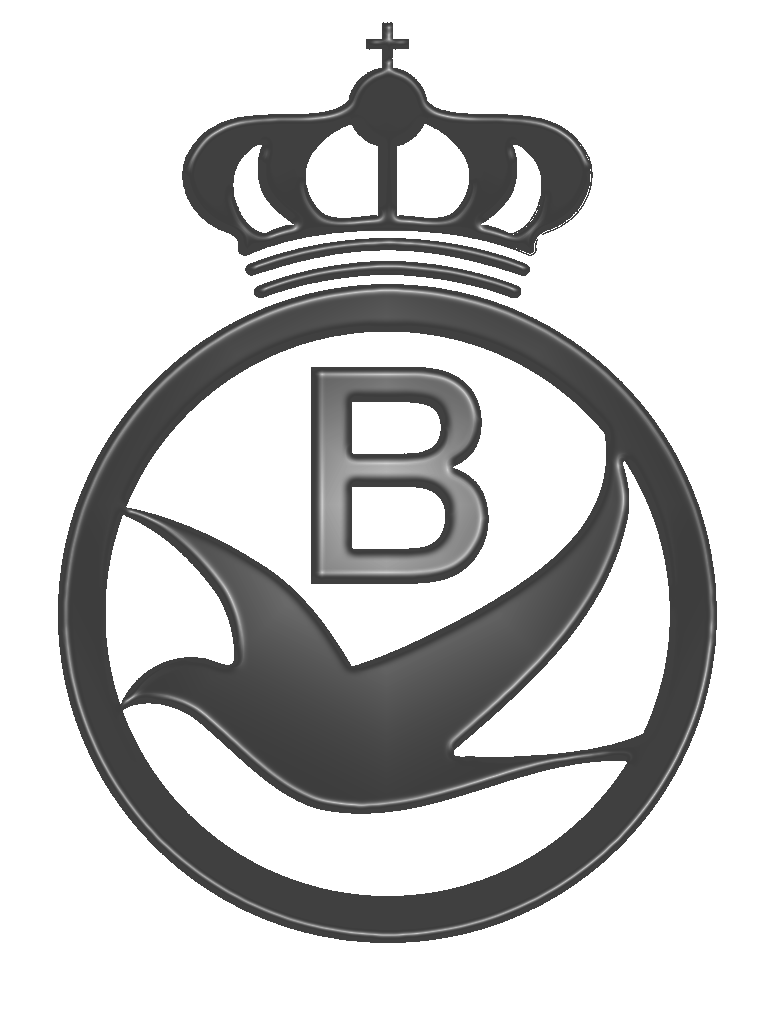 07
BONVERKOOP
DEKKER GEBROEDERS - Terneuzen
 Jonge duif 2020
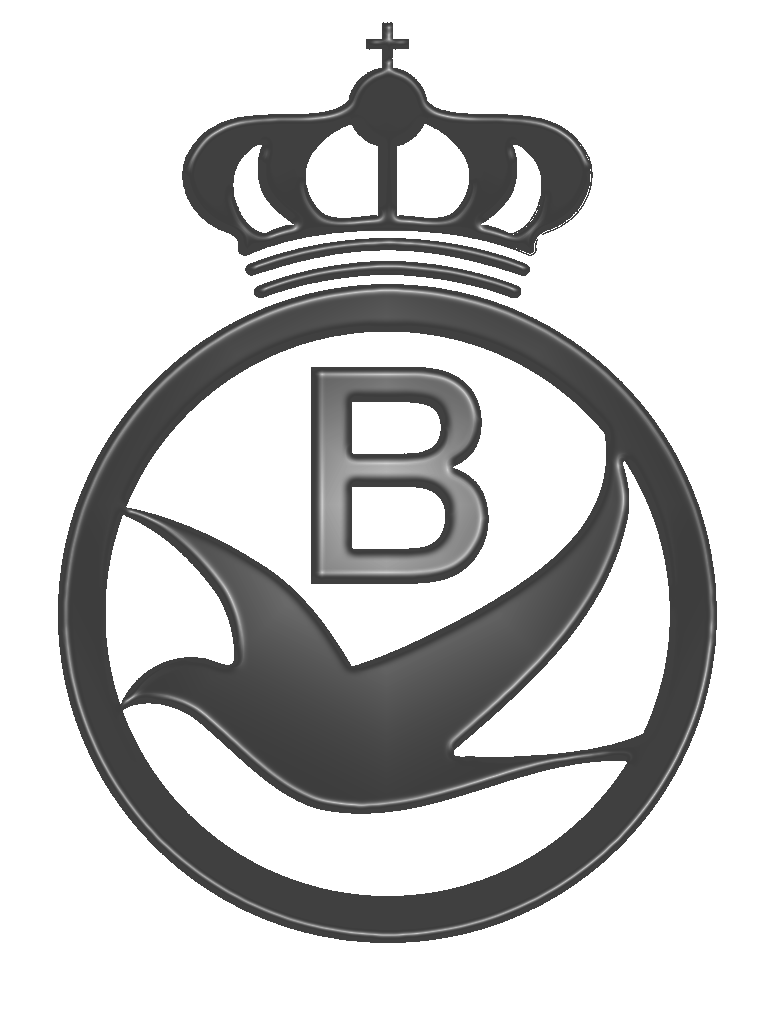 08
BONVERKOOP
HAEPERS JOS - Hulshout
Jonge duif 2020
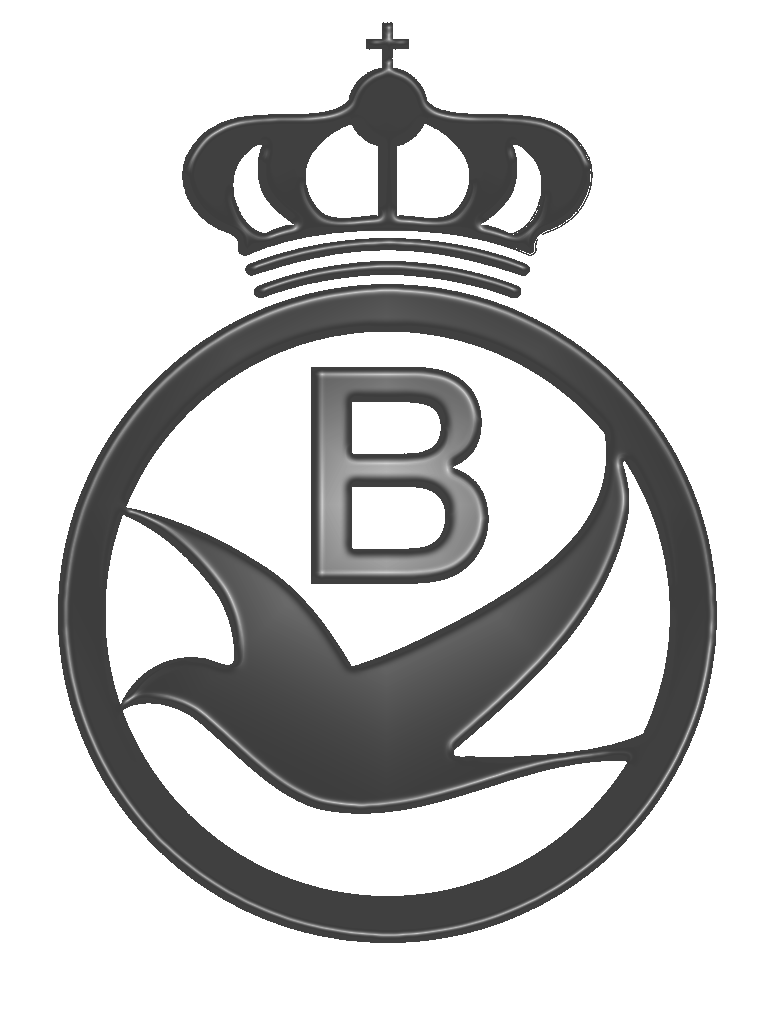 09
BONVERKOOP
HERMANS RIK - Pulle
 Jonge duif 2020
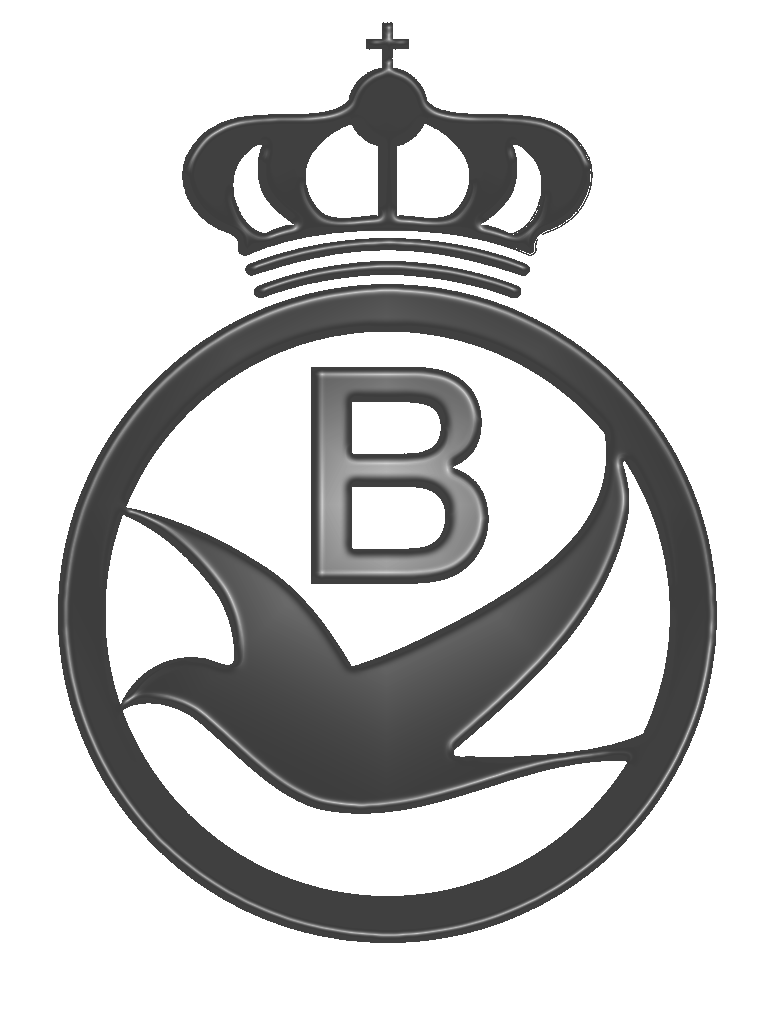 10
BONVERKOOP
HOOYBERGS JOS & EMIEL – Mol
 Jonge duif 2020
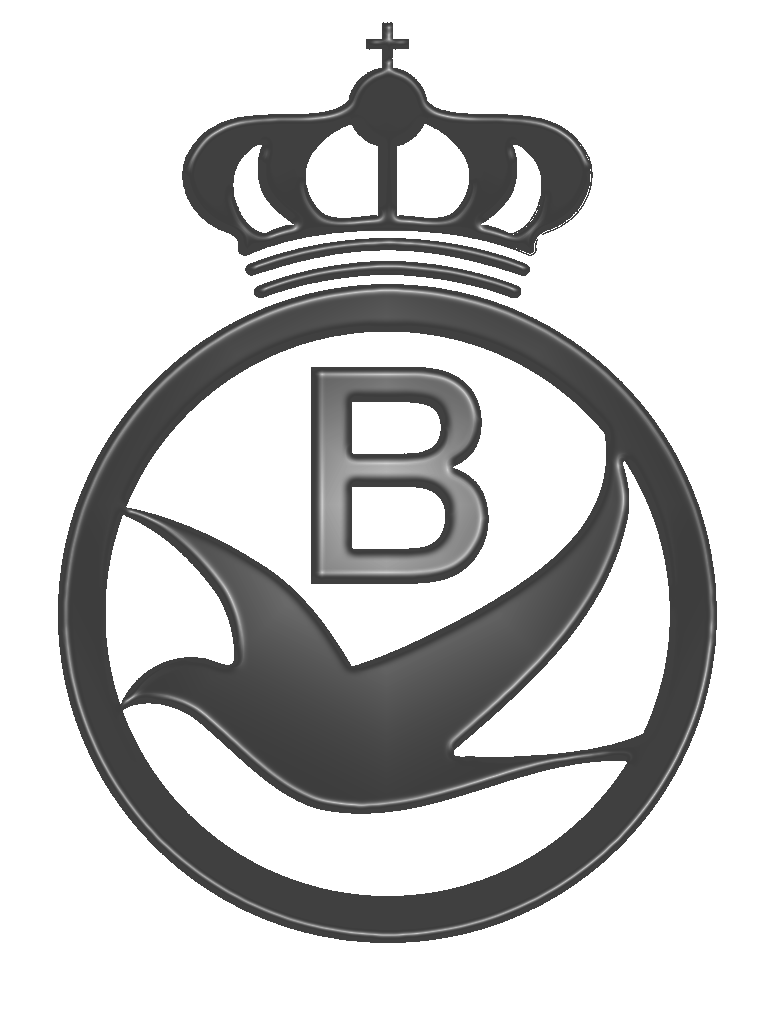 11
BONVERKOOP
KEMPENEERS VALERE & DINA - Westerlo
 Koppel eieren 2020
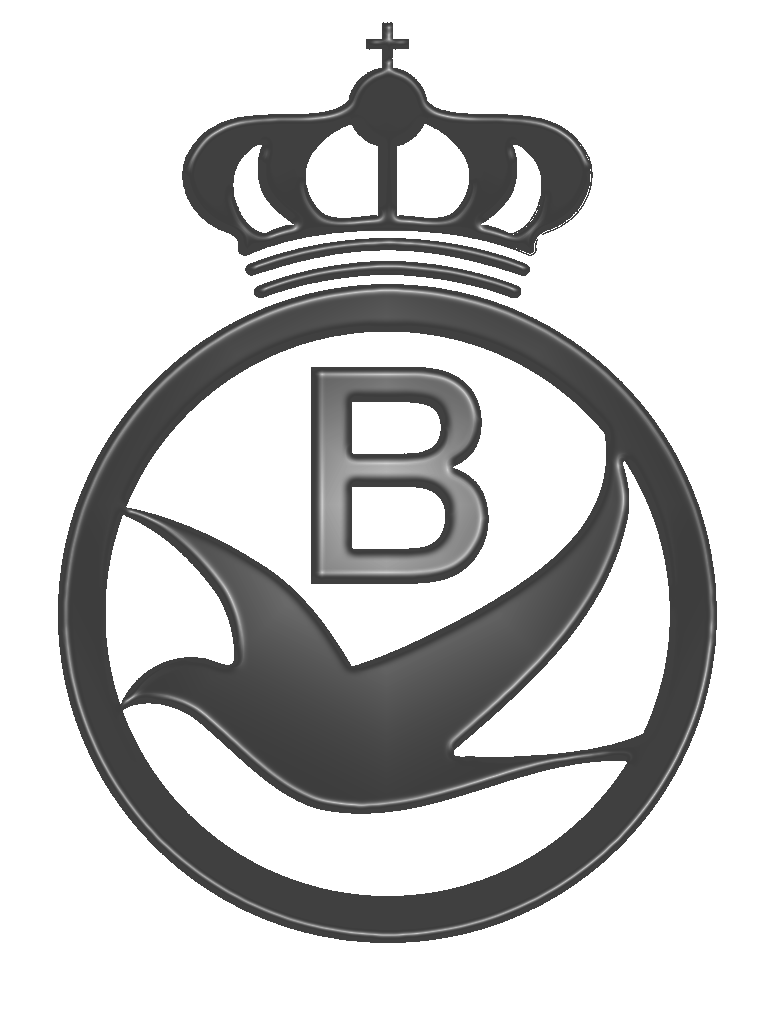 12
BONVERKOOP
MARIËN DIRK - Kapellen
 Duif ter plaatse
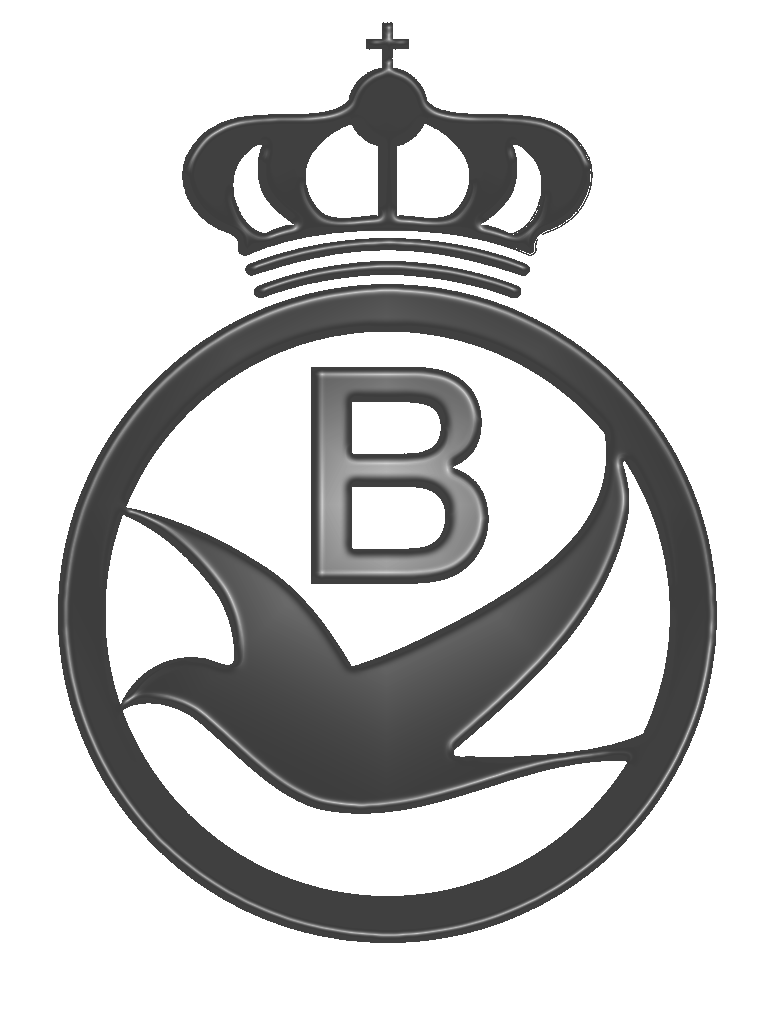 13
BONVERKOOP
RAETS KURT – Wiekevorst
 Jonge duif 2020
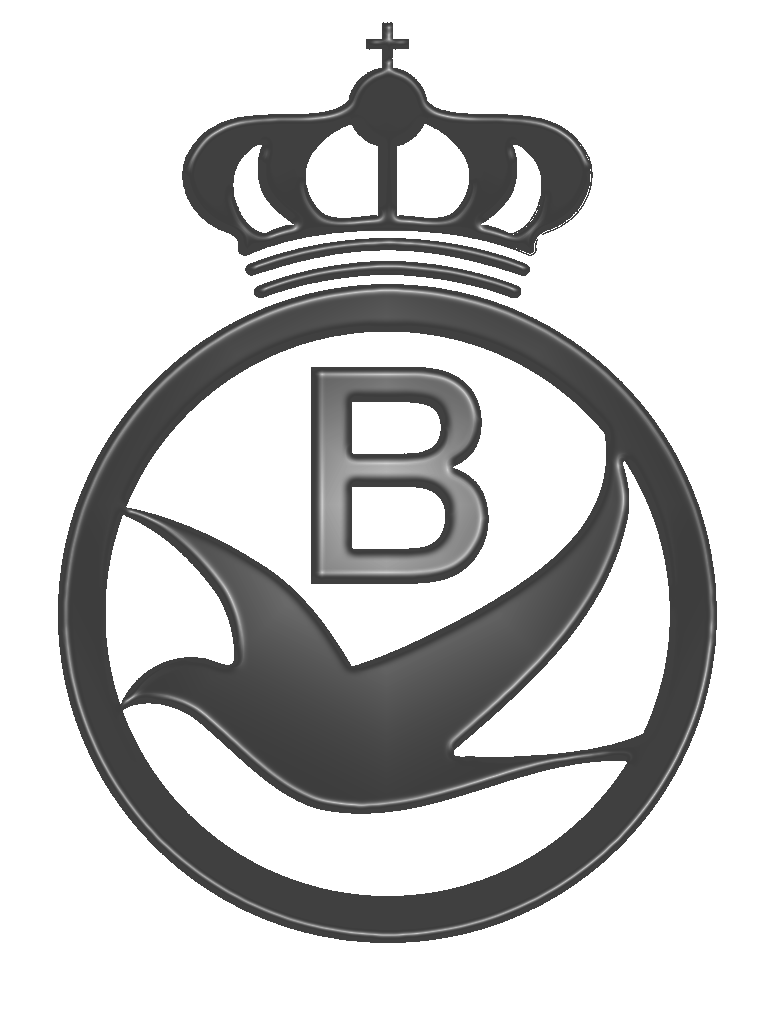 14
BONVERKOOP
SEIFFERT THIEBAULT – Kapellen
 Jonge duif 2020
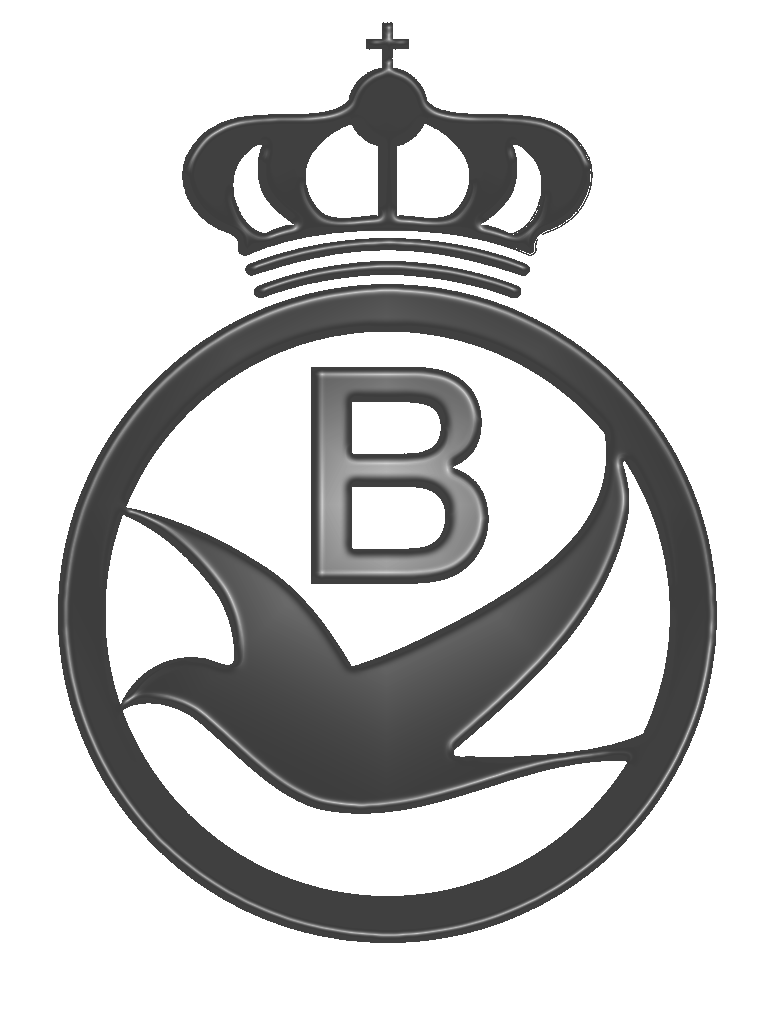 15
BONVERKOOP
VAN DEN BRANDE JOS – Westerlo
 Jonge duif 2020
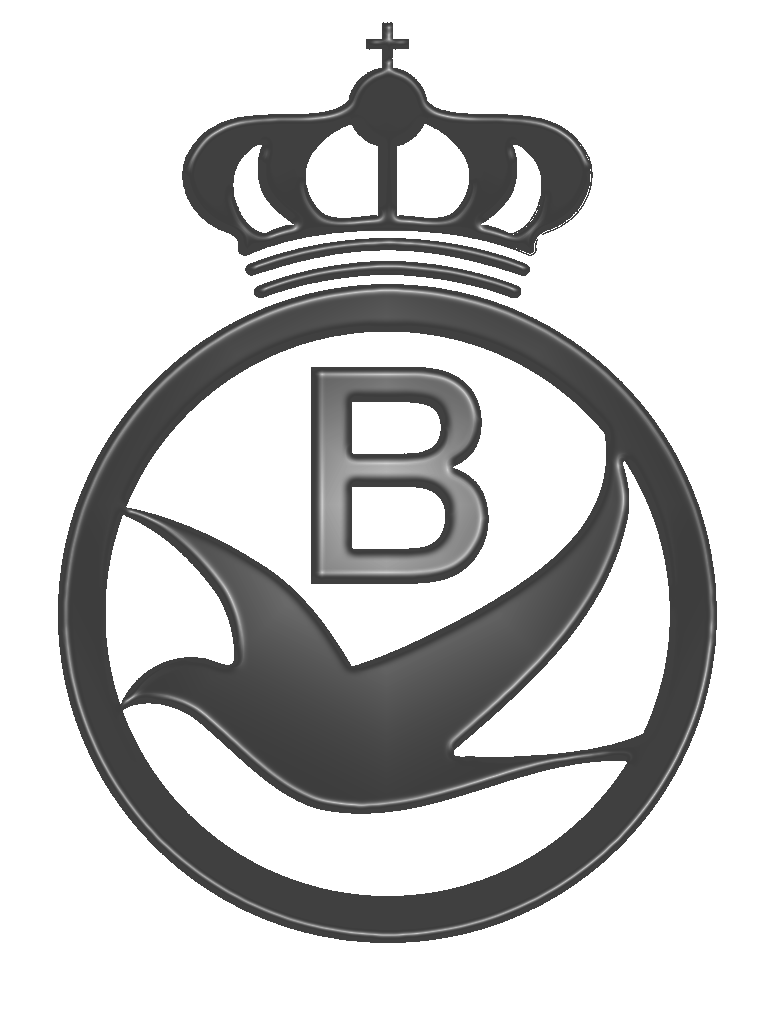 16
BONVERKOOP
VAN GASTEL KEVIN - Brecht
 Duif ter plaatse
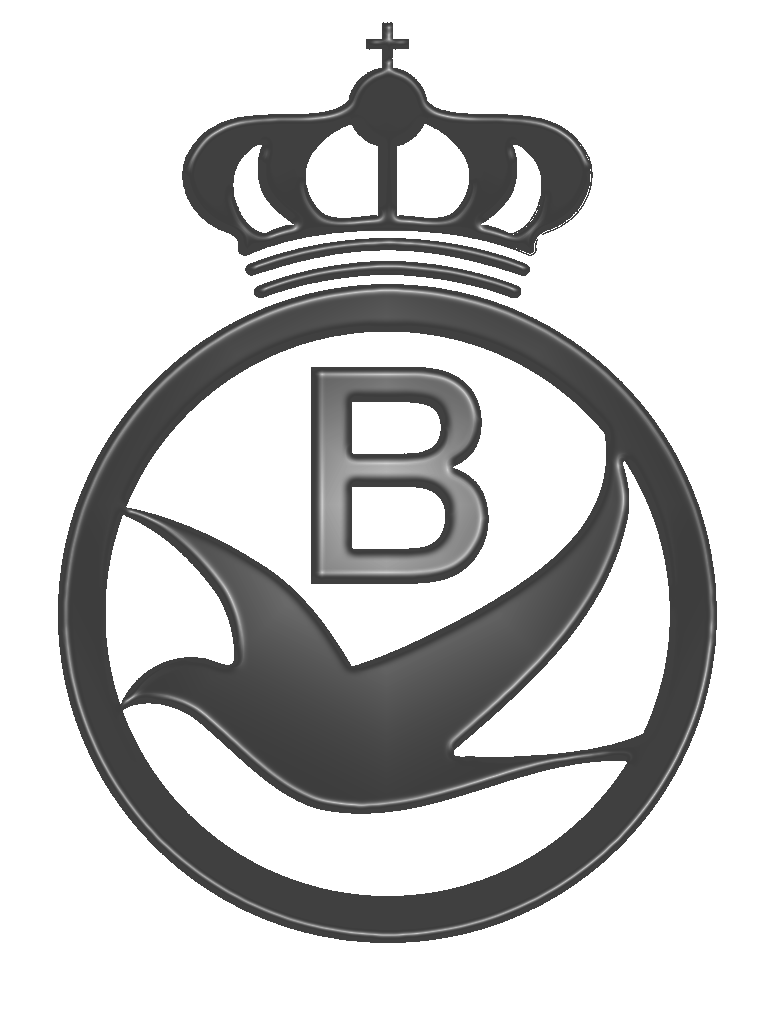 17
BONVERKOOP
VAN OECKEL B. & N. - Oud-Turnhout
 Jonge duif 2020
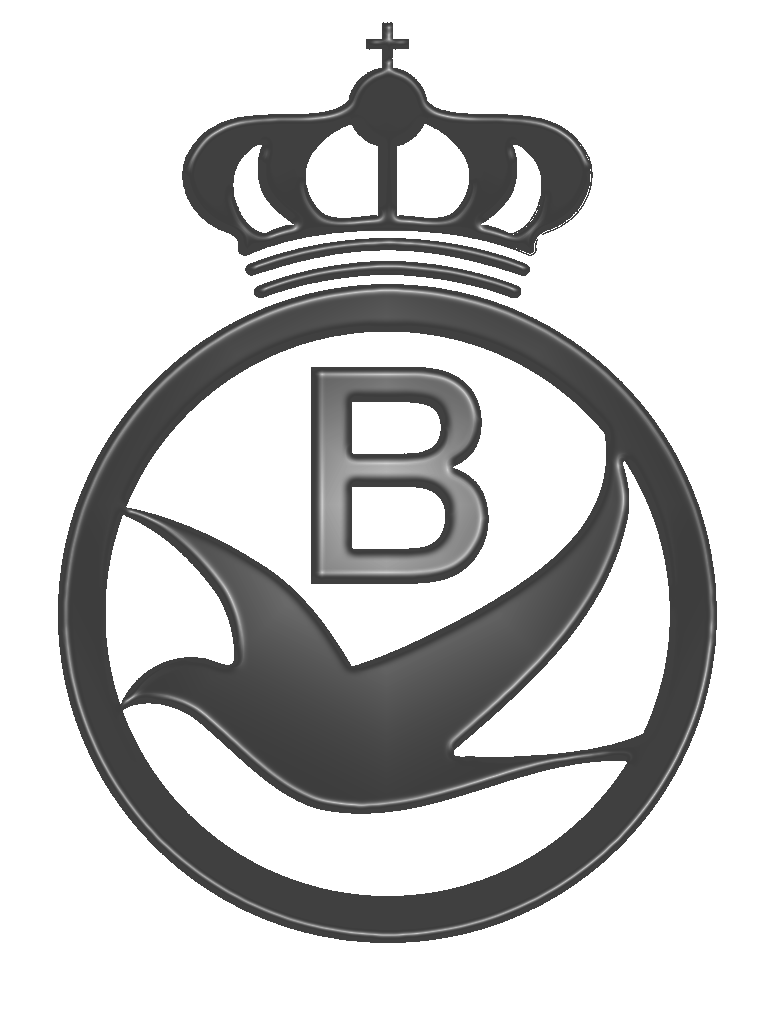 18
BONVERKOOP
VAN THILLO WILLY – Beerse
 Jonge duif 2020
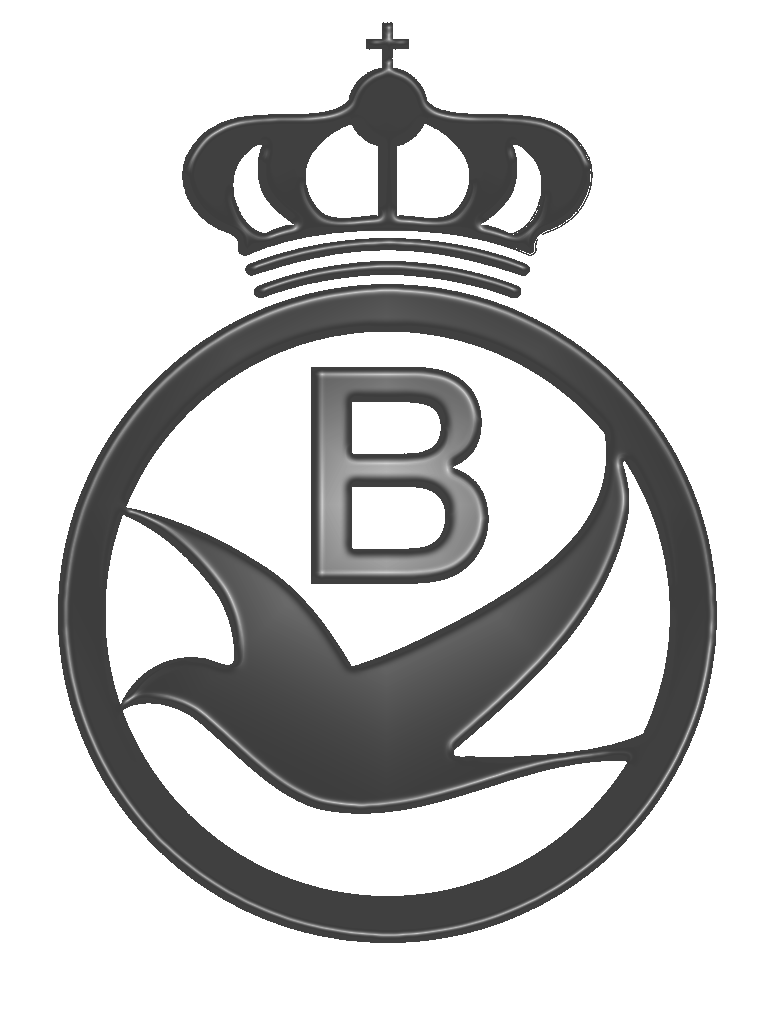 19
BONVERKOOP
VERHAGEN THOMAS - Ravels
 Duif ter plaatse of koppel eieren
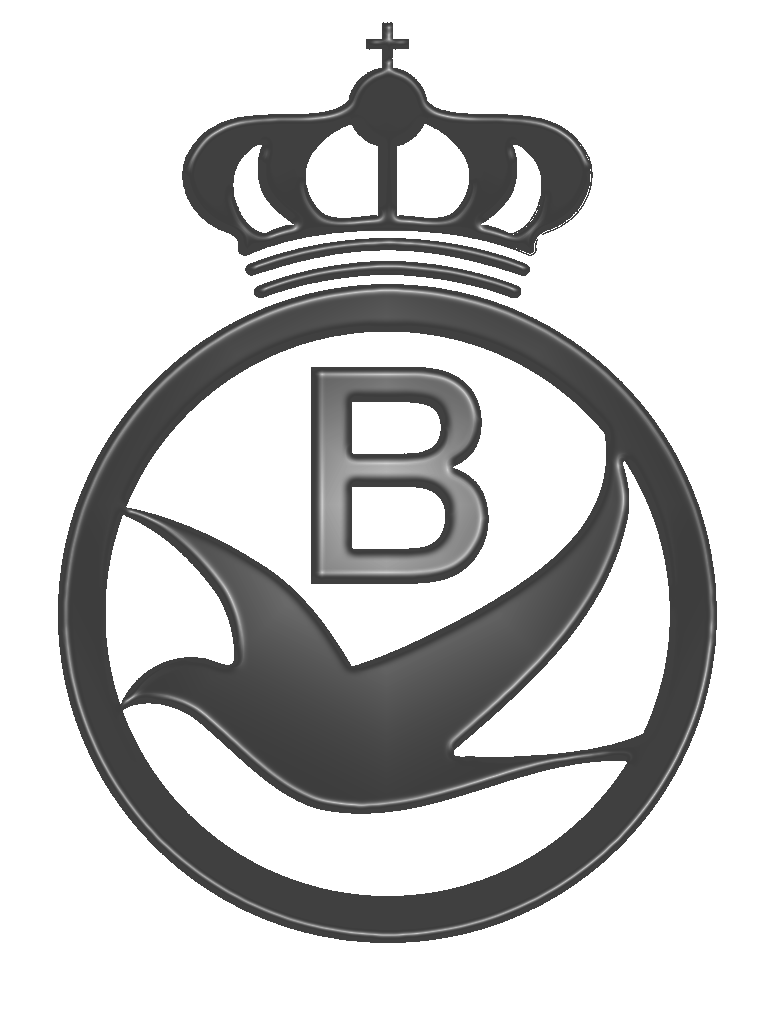 20
BONVERKOOP
VERRECKT-RUTTEN-DEPLAE – Tessenderlo
 Jonge duif 2020
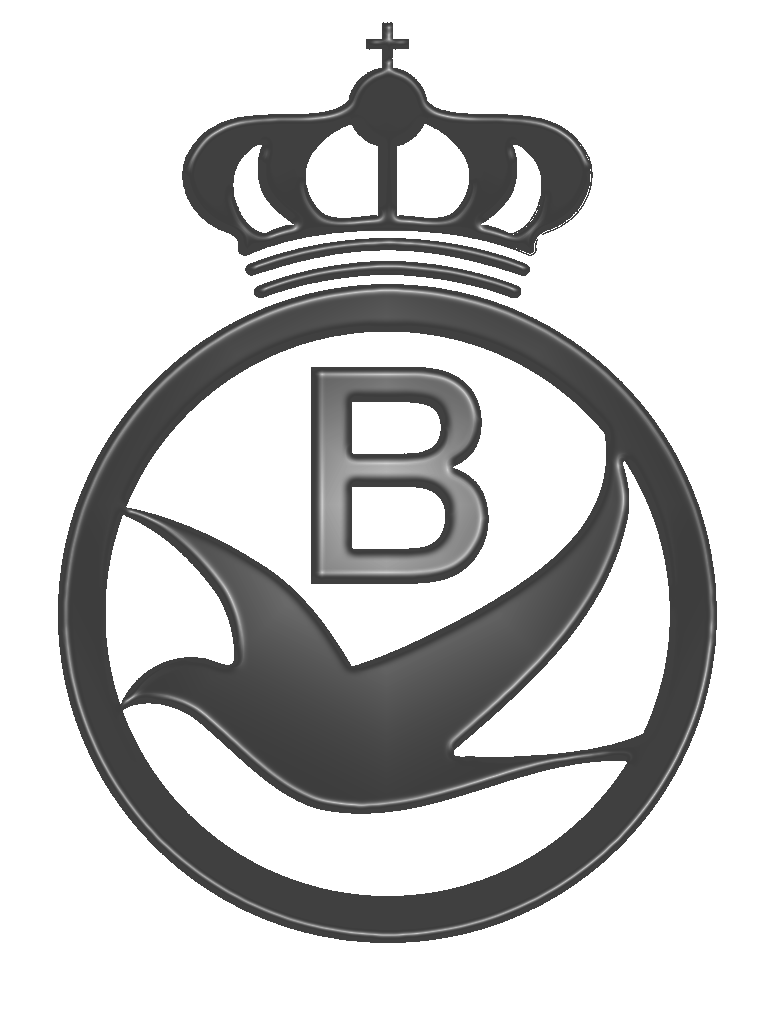 21
BONVERKOOP
VOLKAERTS ROGER - Duffel
 Jonge duif 2020
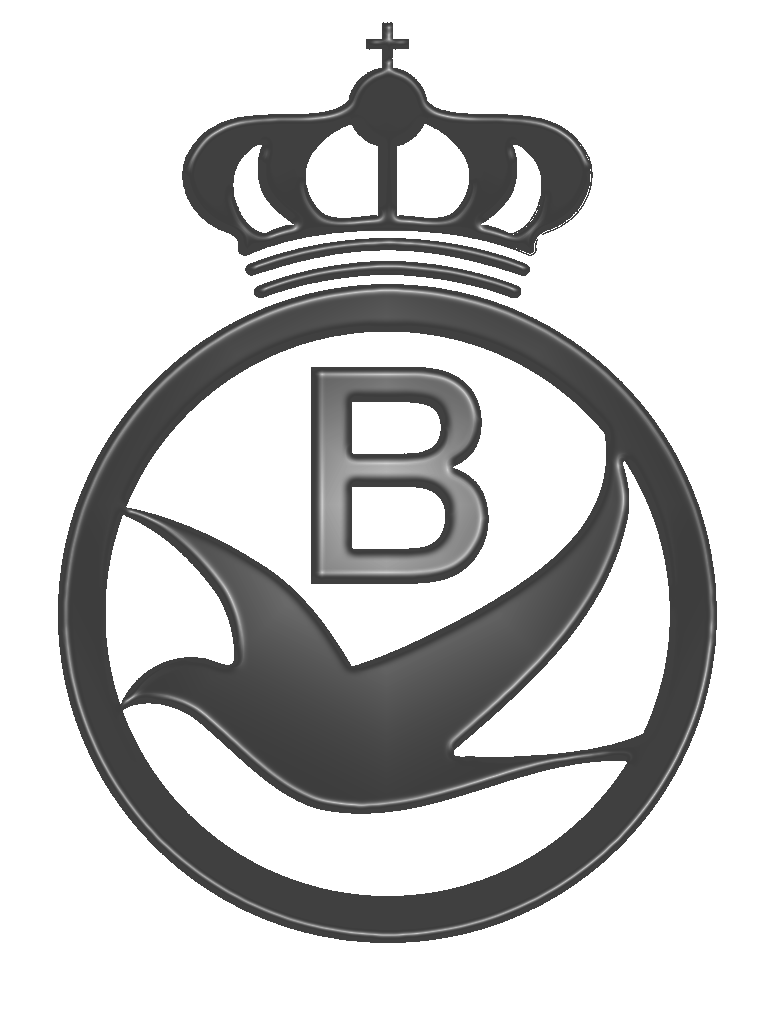 22
BONVERKOOP
BAETENS IVAN – St.-Niklaas
 Jonge duif 2020
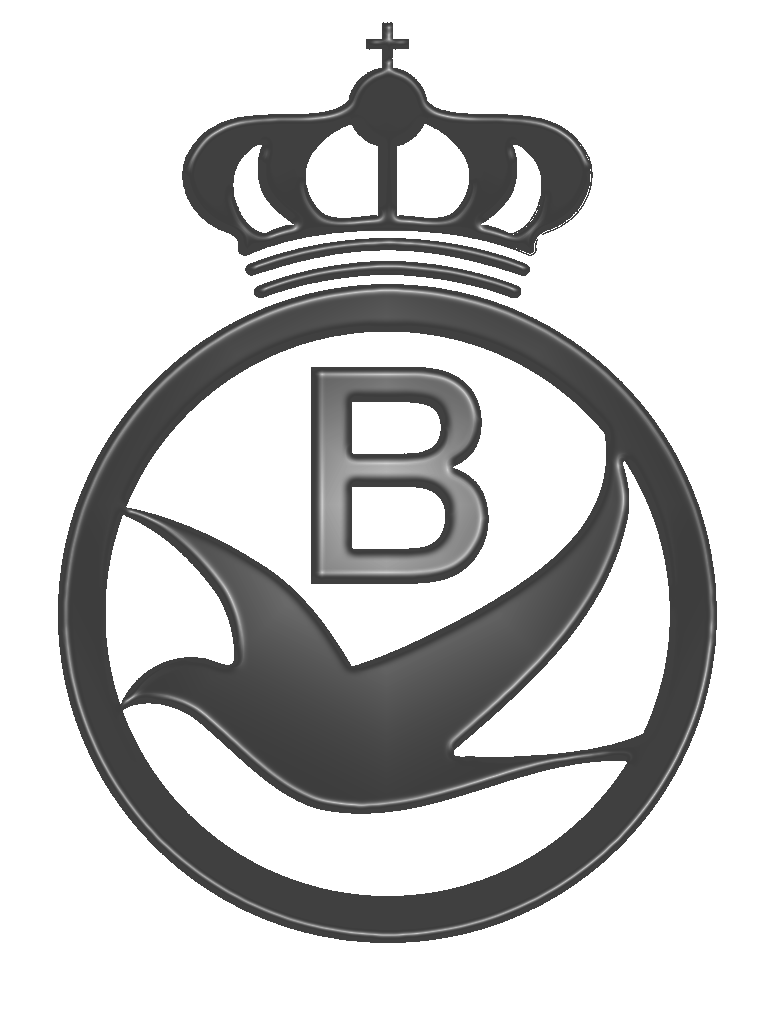 23
BONVERKOOP
BROECKX – VAN HEES – Oud-Turnhout
 Jonge duif 2020
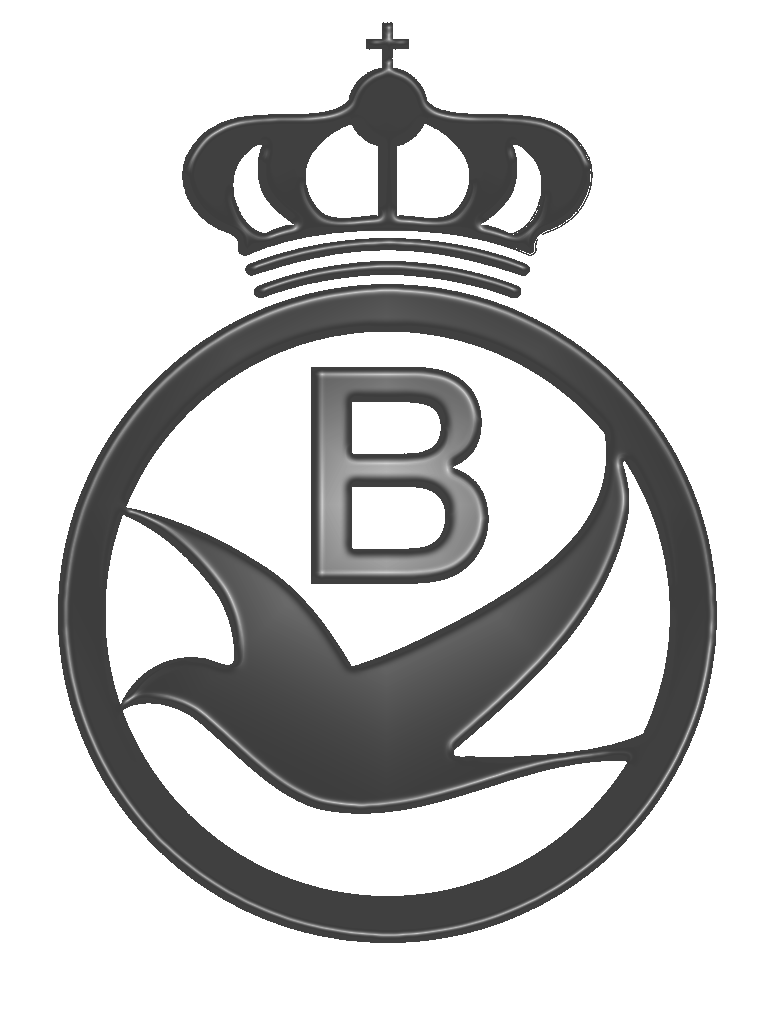 24
BONVERKOOP
BRUURS FONS – Weelde
 Jonge duif 2020
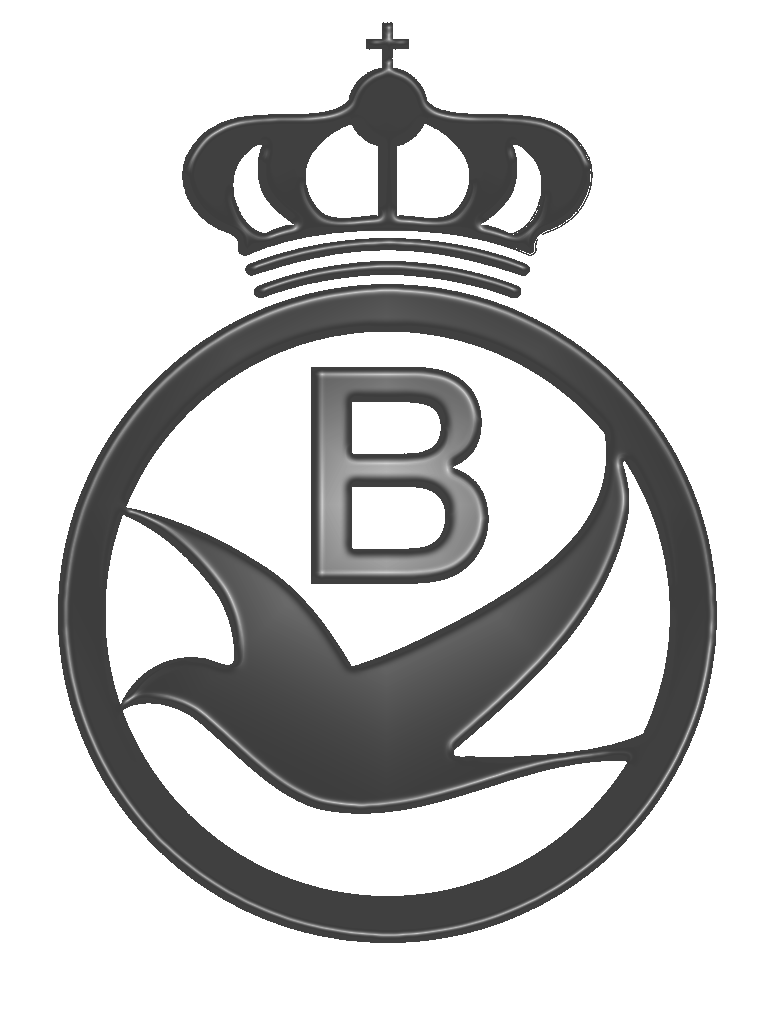 25
BONVERKOOP
CZAMOTA TOMASZ & NYS GUNTHER – Itegem
 Jonge duif 2020
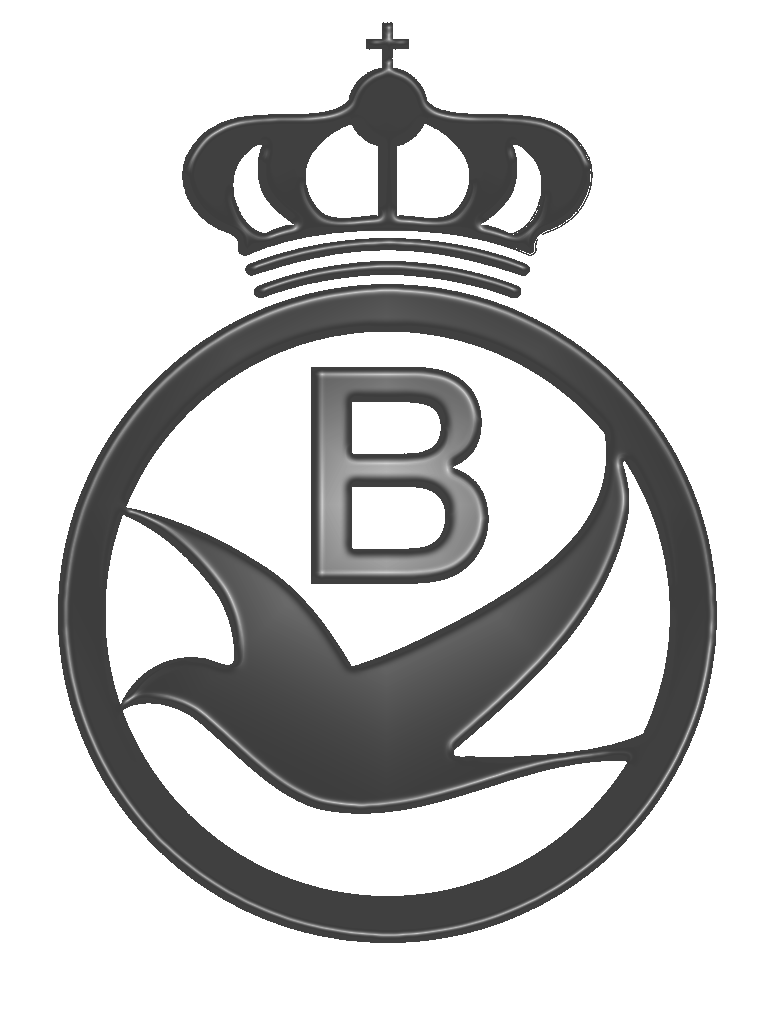 26
BONVERKOOP
DE WILDER Vic – Berlaar
 Jonge duif 2020
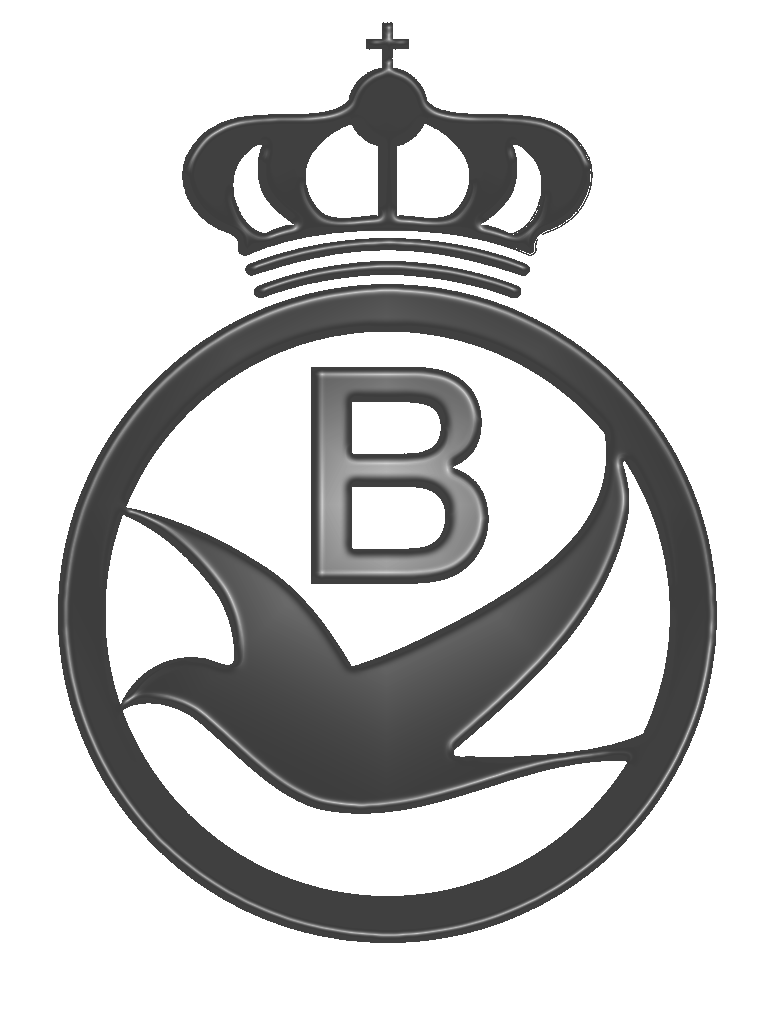 27
BONVERKOOP
FEIJAERTS Danny – Heist-od-Berg
 Jonge duif 2020
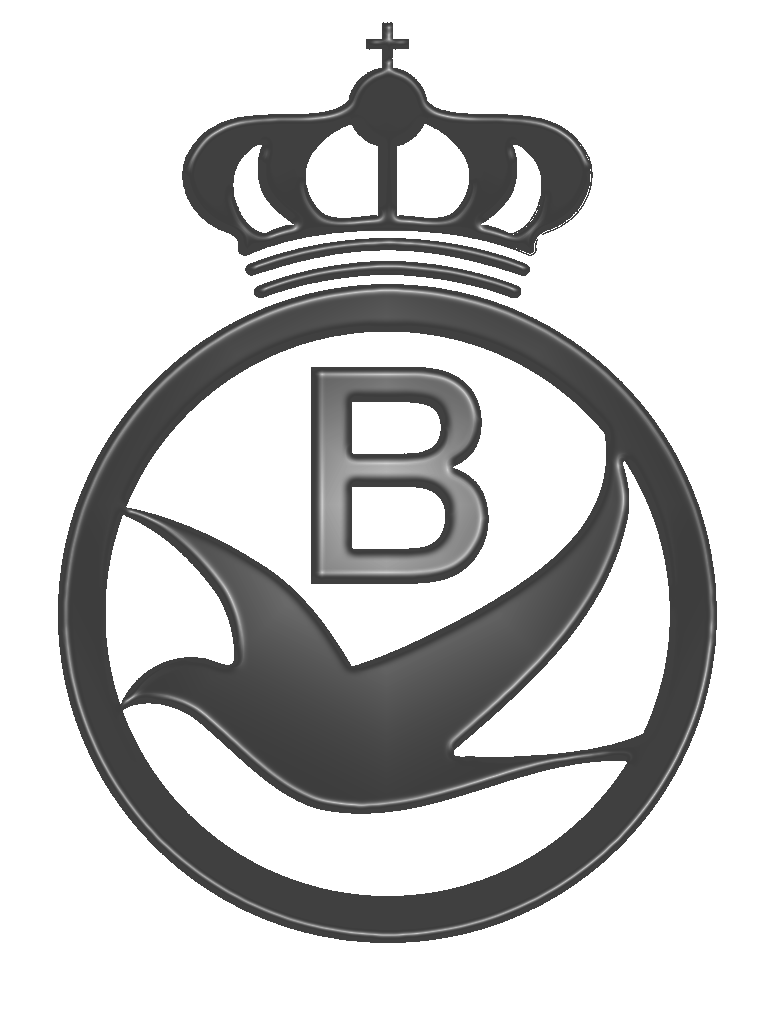 28
BONVERKOOP
GEERINCKX Bart & Jurgen – Wommelgem
 Jonge duif 2020
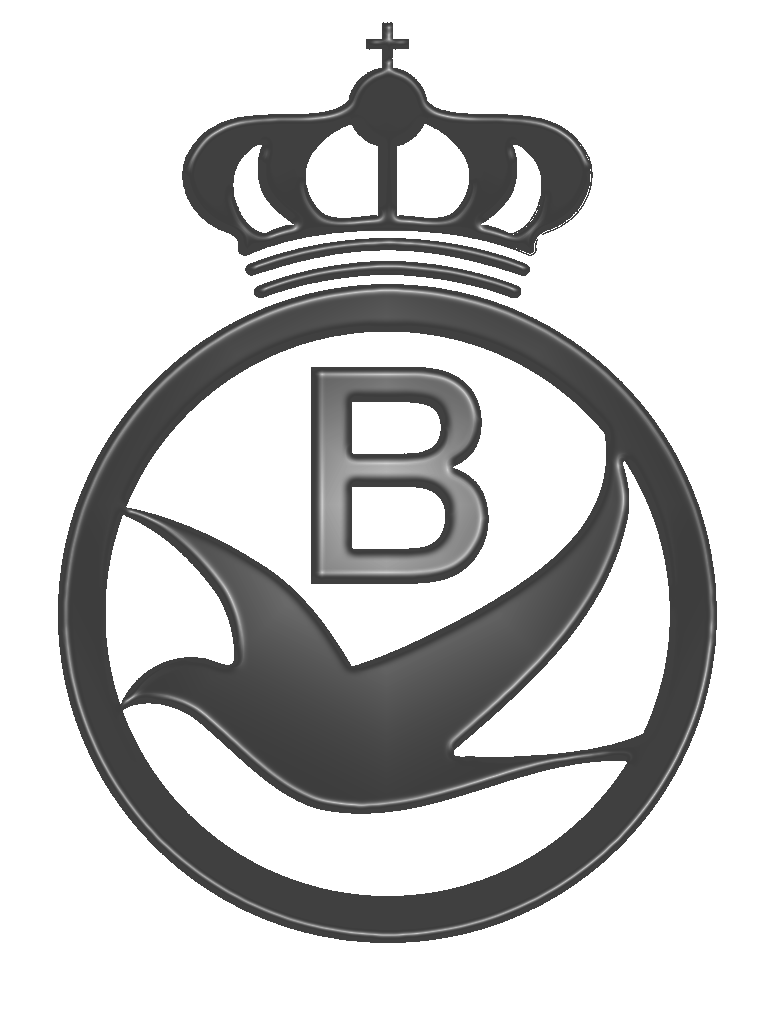 29
BONVERKOOP
HERBOTS Kobe & Kato – Velm
 Jonge duif 2020
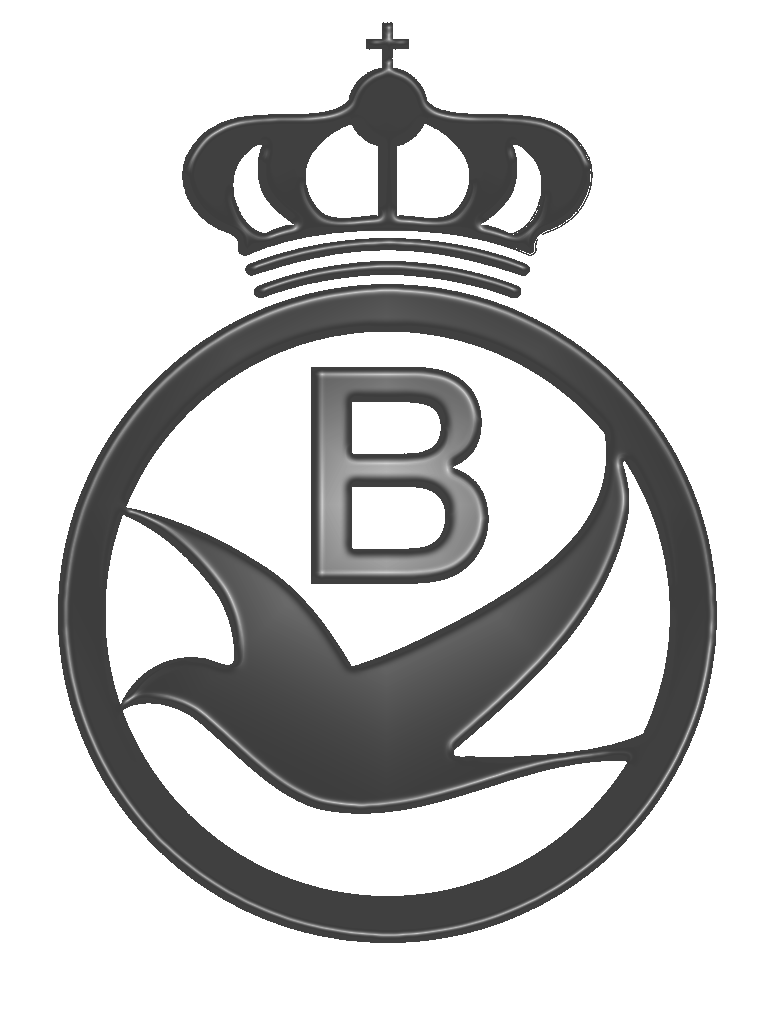 30
BONVERKOOP
HOK VAN DE WOUWER – Berlaar
 4 eieren 2020
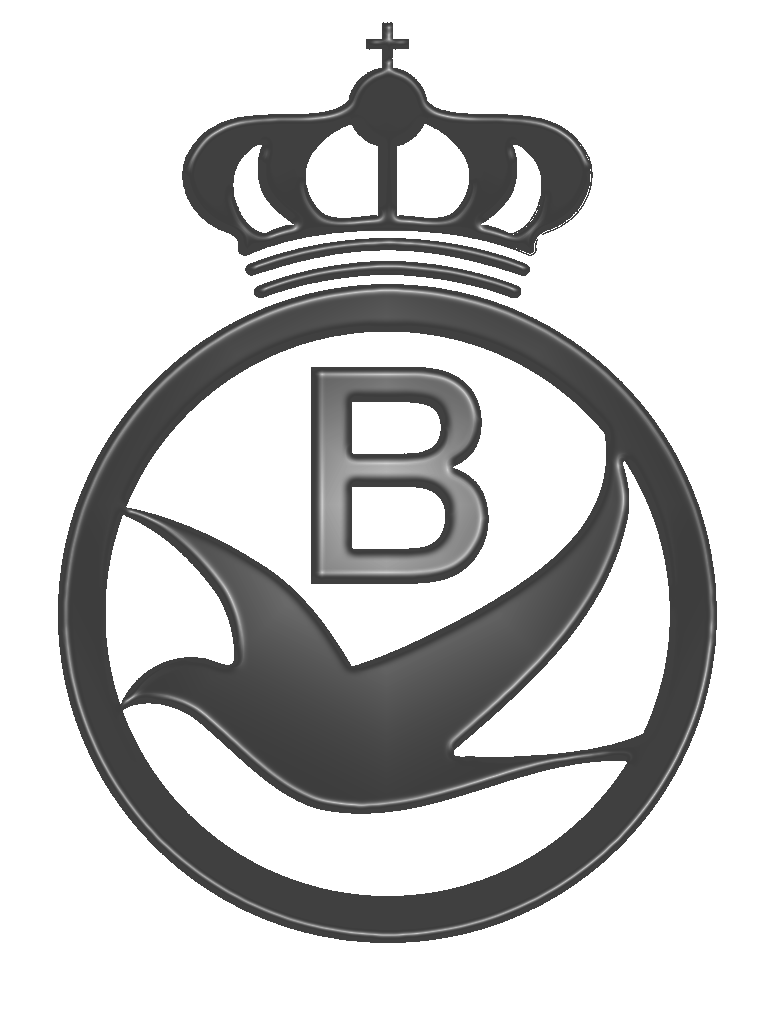 31
BONVERKOOP
JANSSENS Eddy – Zandhoven
 Duif ter plaatse
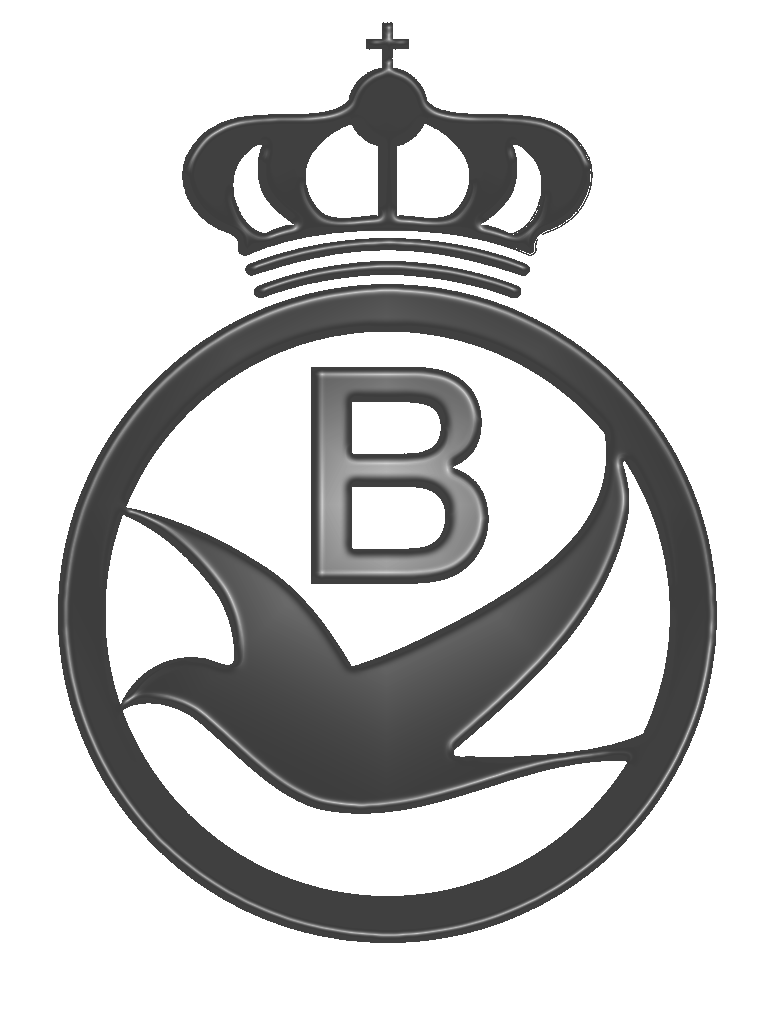 32
BONVERKOOP
LAMBRECHTS Stefaan – Berlaar
 Koppel eieren 2020
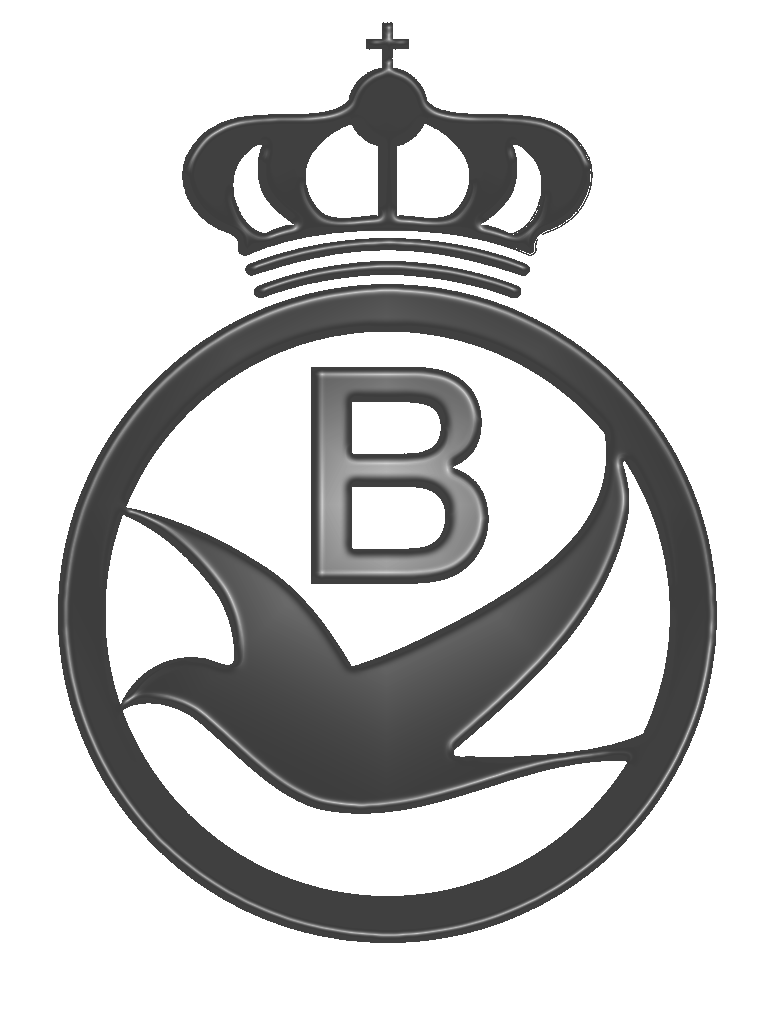 33
BONVERKOOP
MENTEN Henri – Herselt
 Jonge duif 2020
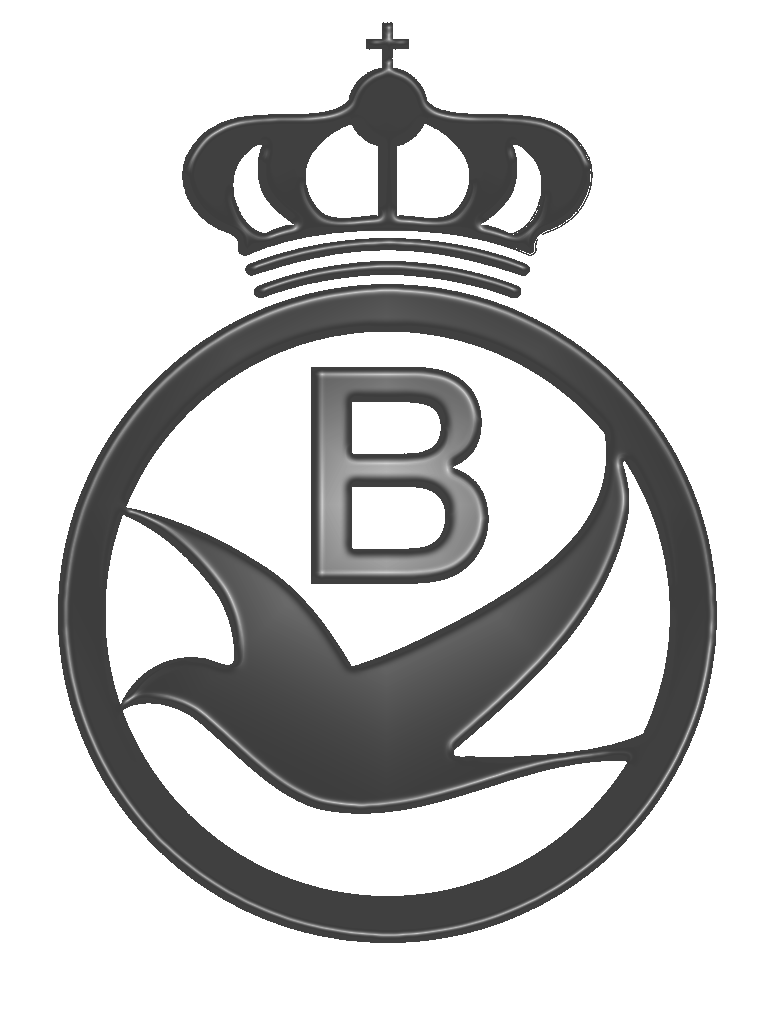 34
BONVERKOOP
REIJNEN–BOLTON–DE HOOGH –  Baarle-Hertog
 Jonge duif 2020
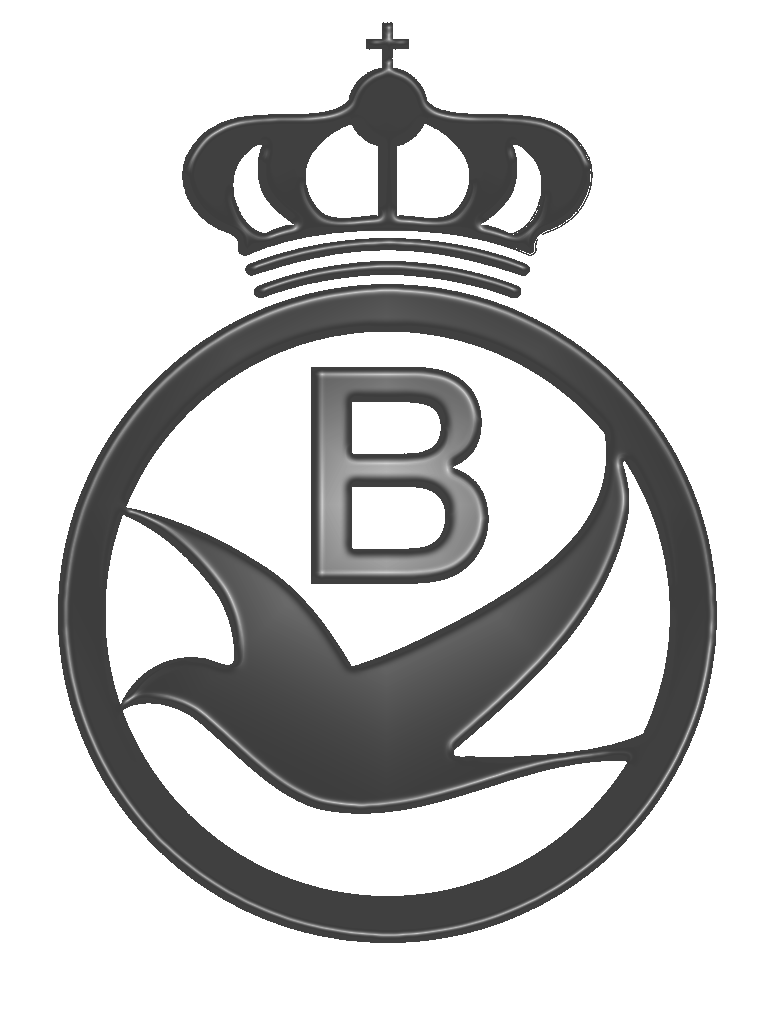 35
BONVERKOOP
VAN DER AUWERA Guy & FLOREA Sorin –    Wuustwezel
 Jonge duif 2020
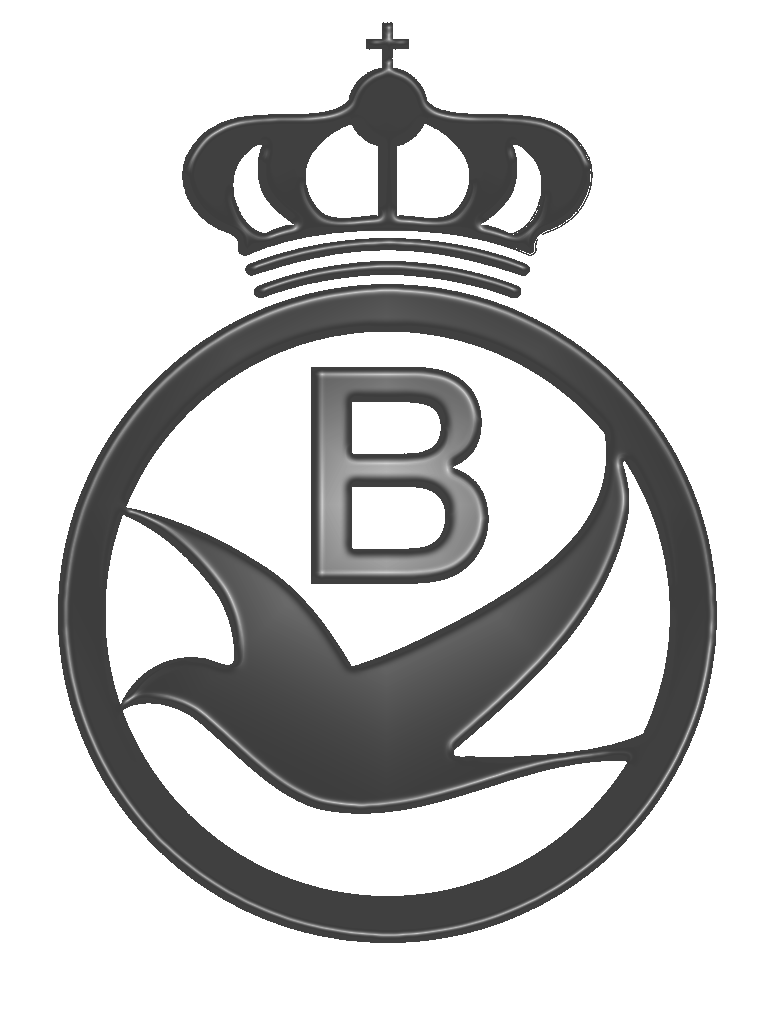 36
BONVERKOOP
VAN DYCK Dirk & Nathalie – Zandhoven
 Jonge duif 2020
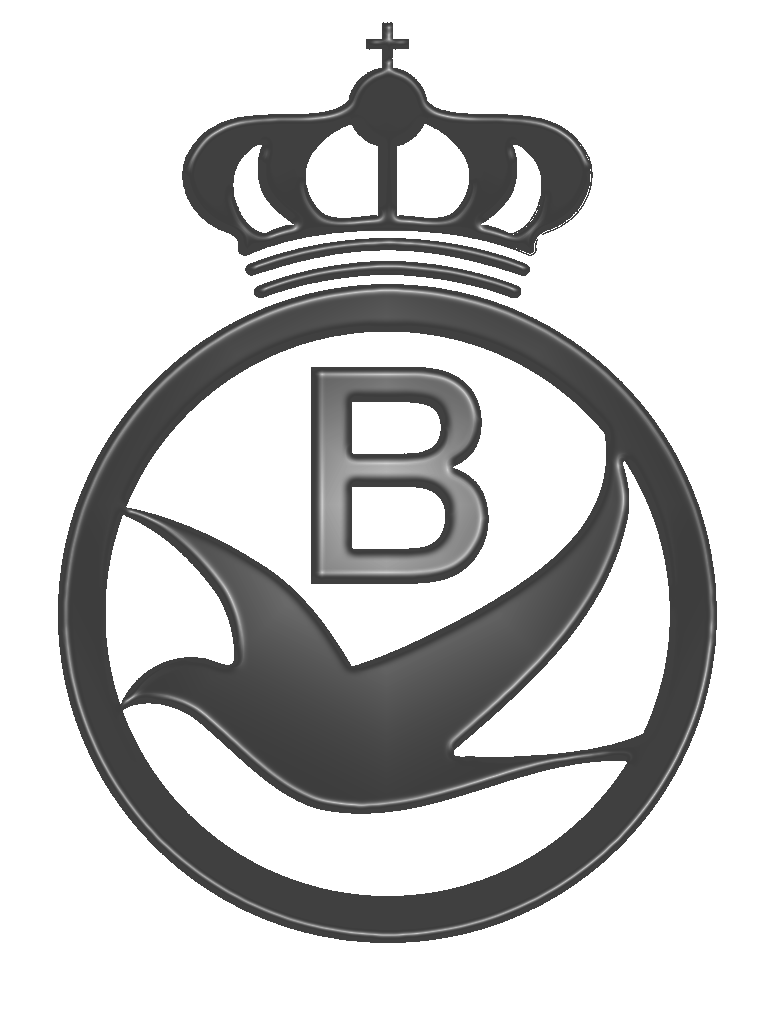 37
BONVERKOOP
VAN HEKKEN Willy – Lier
 Duif ter plaatse
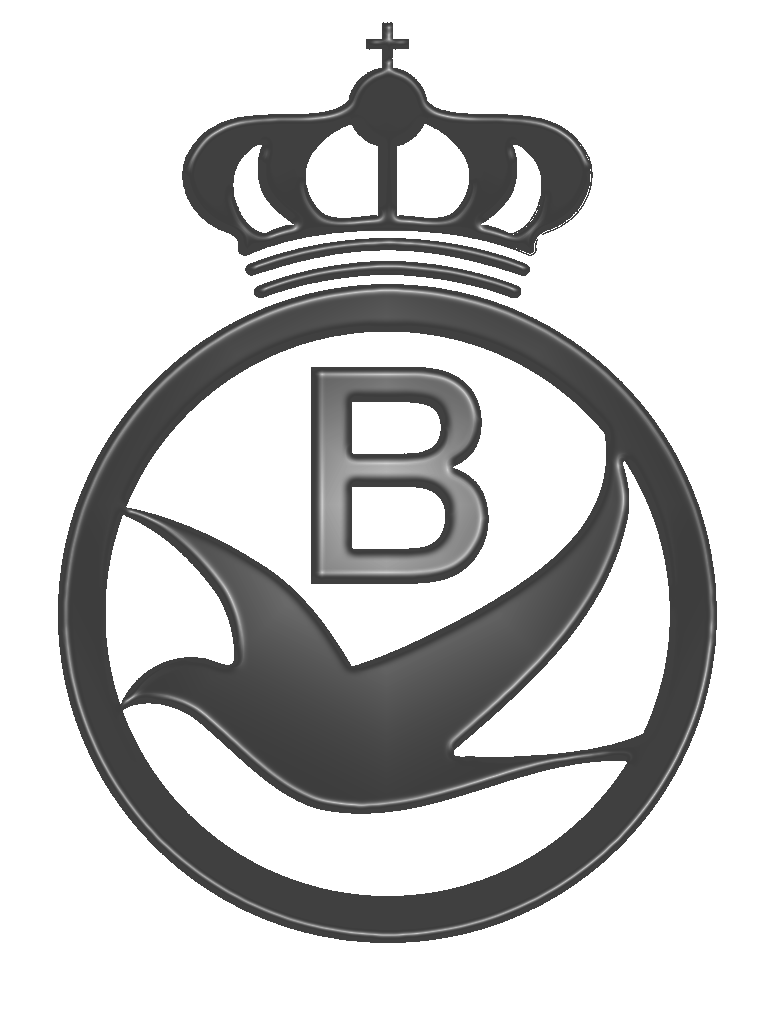 38
BONVERKOOP
VAN OECKEL Jan – Oud-Turnhout
 Jonge duif 2020
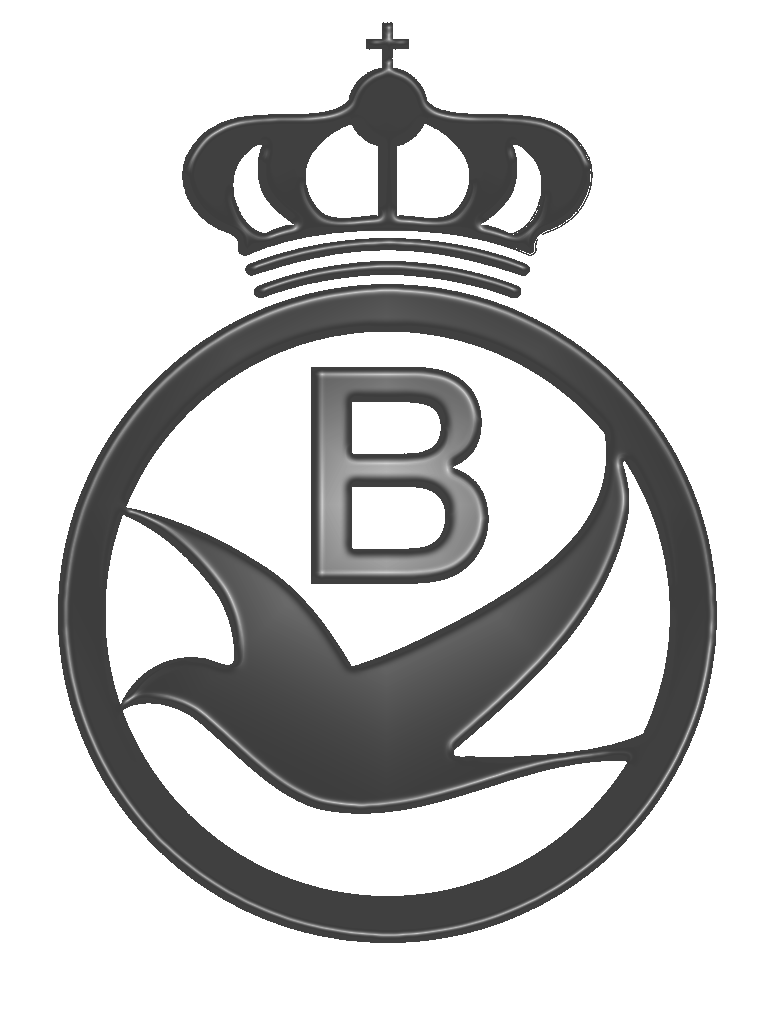 39
BONVERKOOP
VERBEEK Bart - Poppel
 Duif ter plaatse 2020
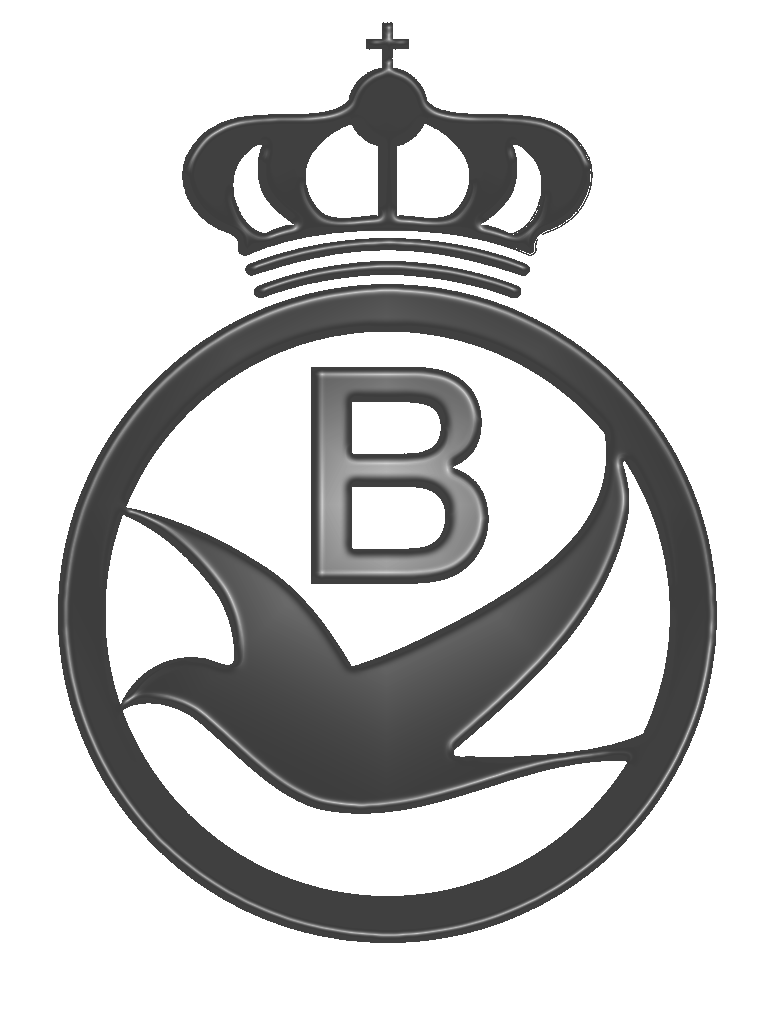 40
BONVERKOOP
VERMEIREN Staf – Loenhout
 Jonge duif 2020
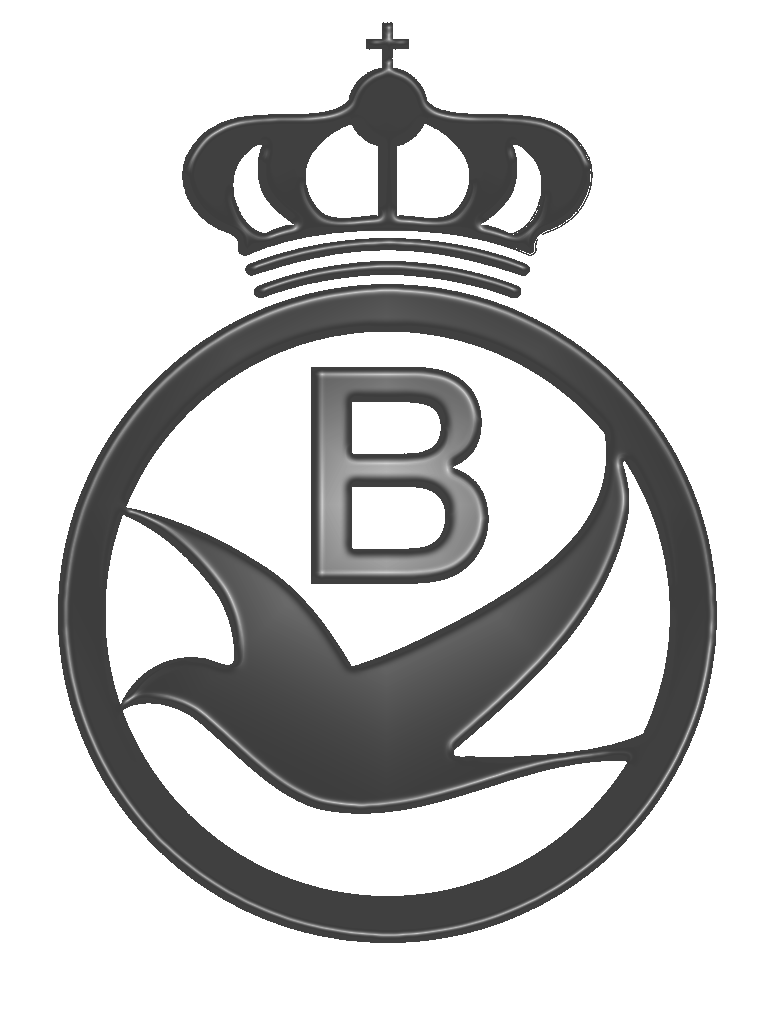 41
BONVERKOOP
VERSTAPPEN Jonas – Vorselaar
 Jonge duif 2020
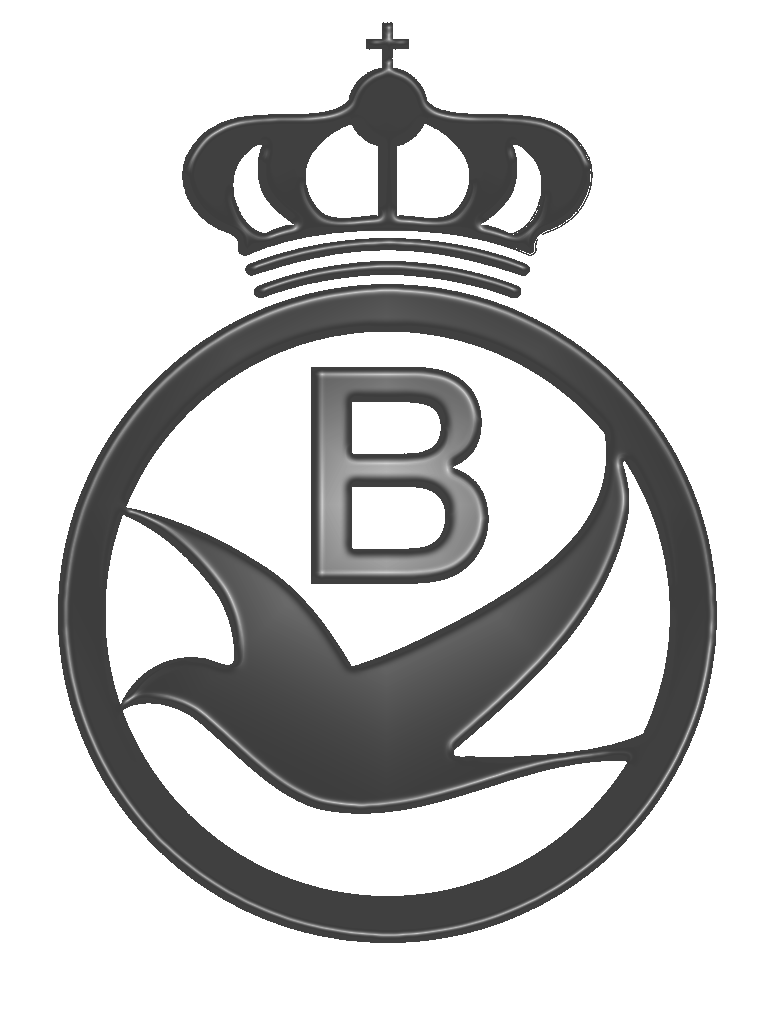 42
BONVERKOOP
VERHESTRAETEN Sylvain – Herentals
 Koppel eieren 2020
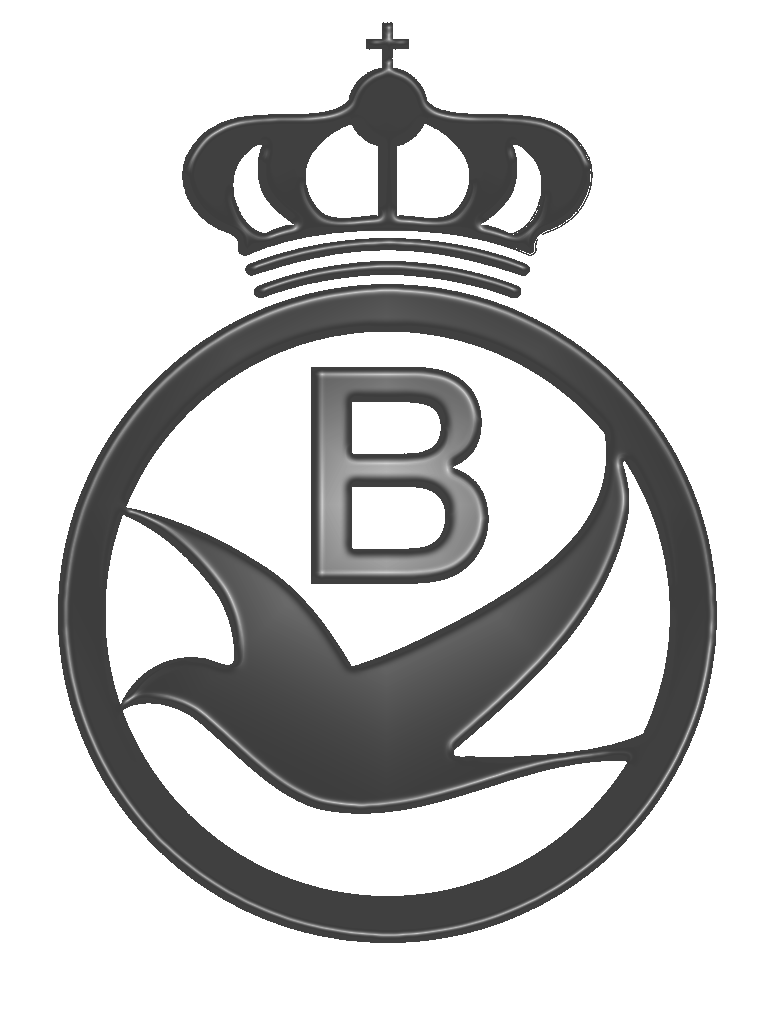 43
BONVERKOOP
VAN LOOVEREN Juul – Wuustwezel
 Jonge duif 2020
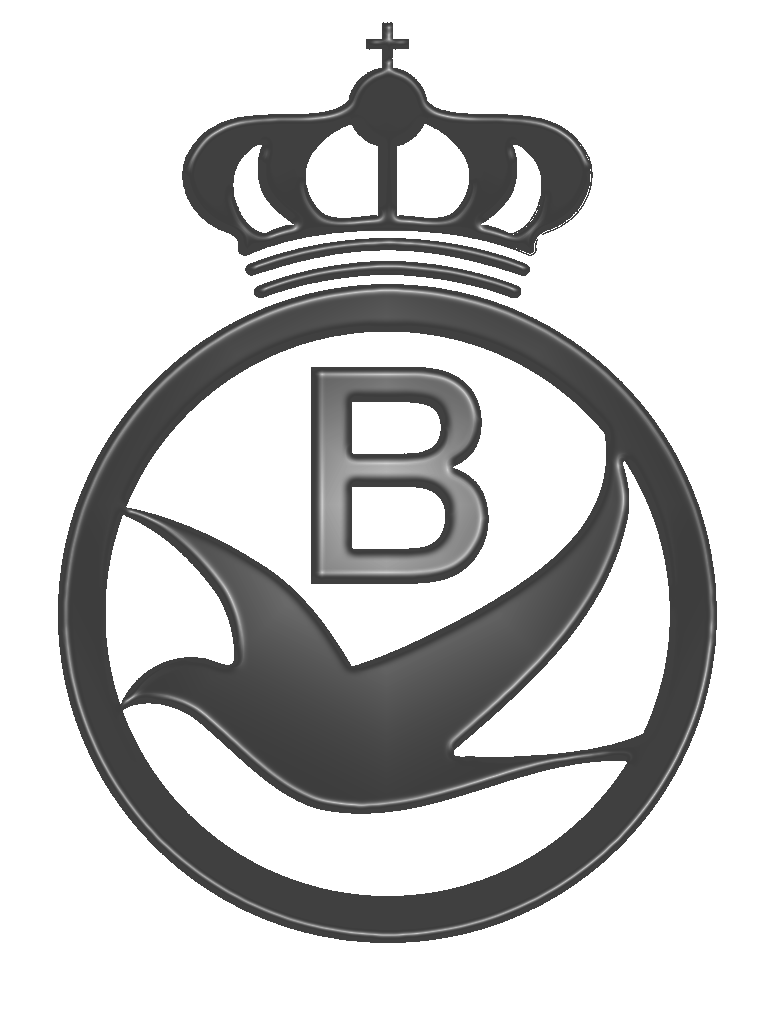 44
BONVERKOOP
VAN DEN BRANDE Gebr. – Berlaar
 Jonge duif 2020
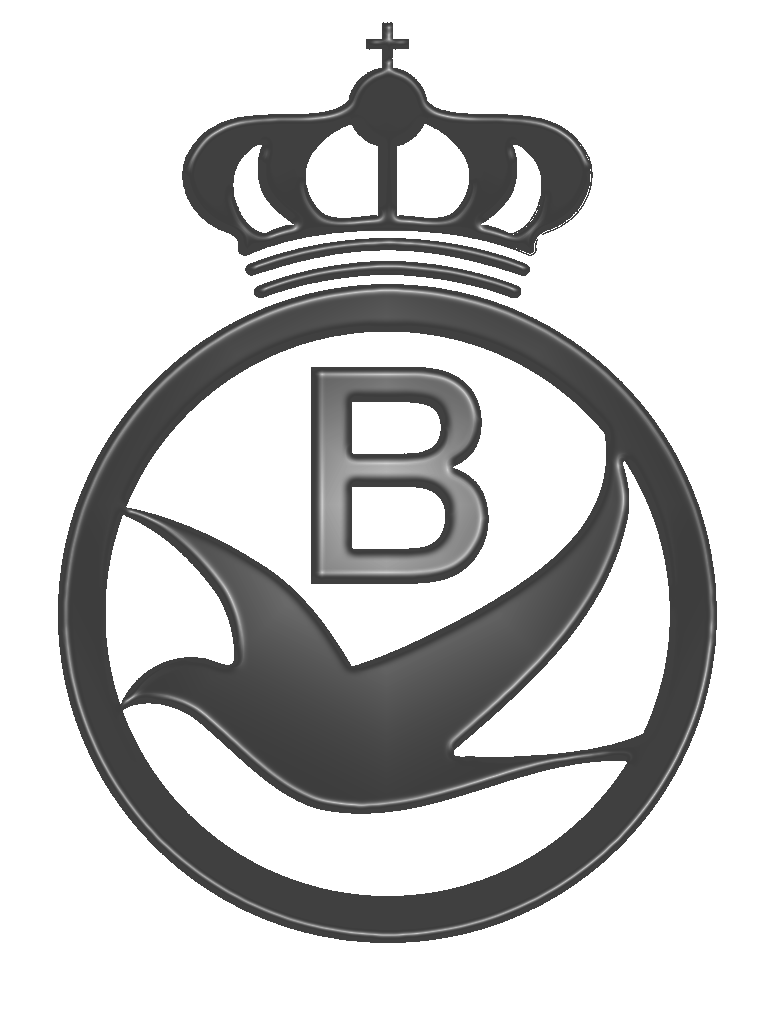 45
BONVERKOOP
VANSAET Mario – Mol
 2 jonge duiven 2020
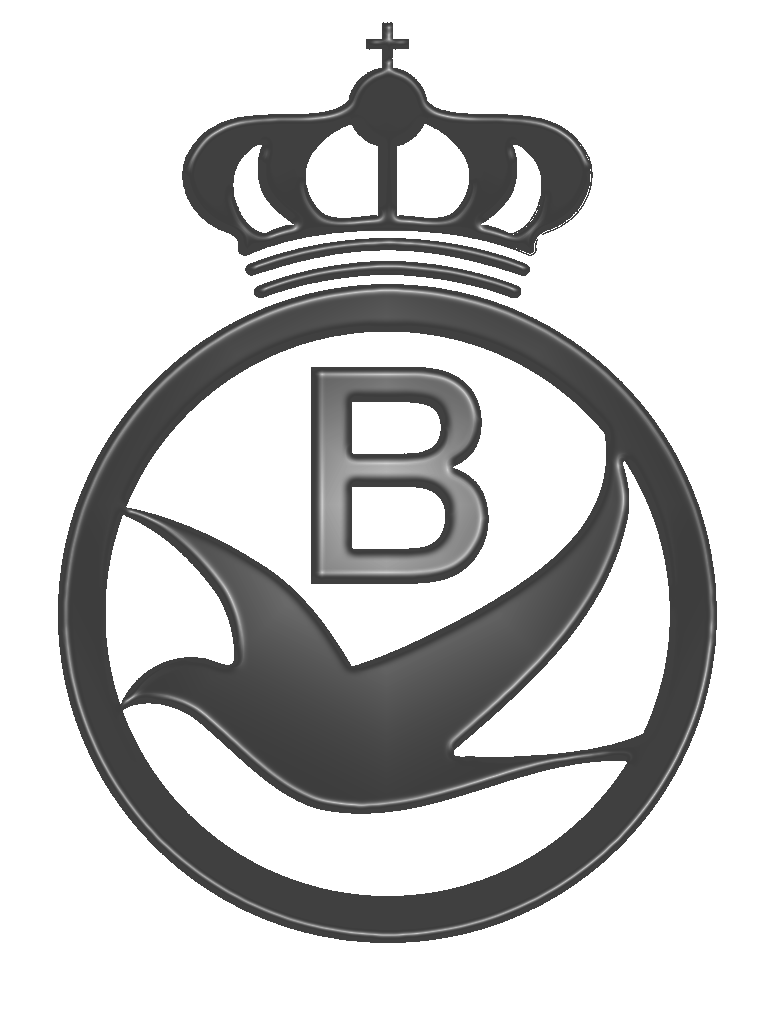 46
BONVERKOOP
JANSSENS Felix – Ramsel
 Jonge duif 2020
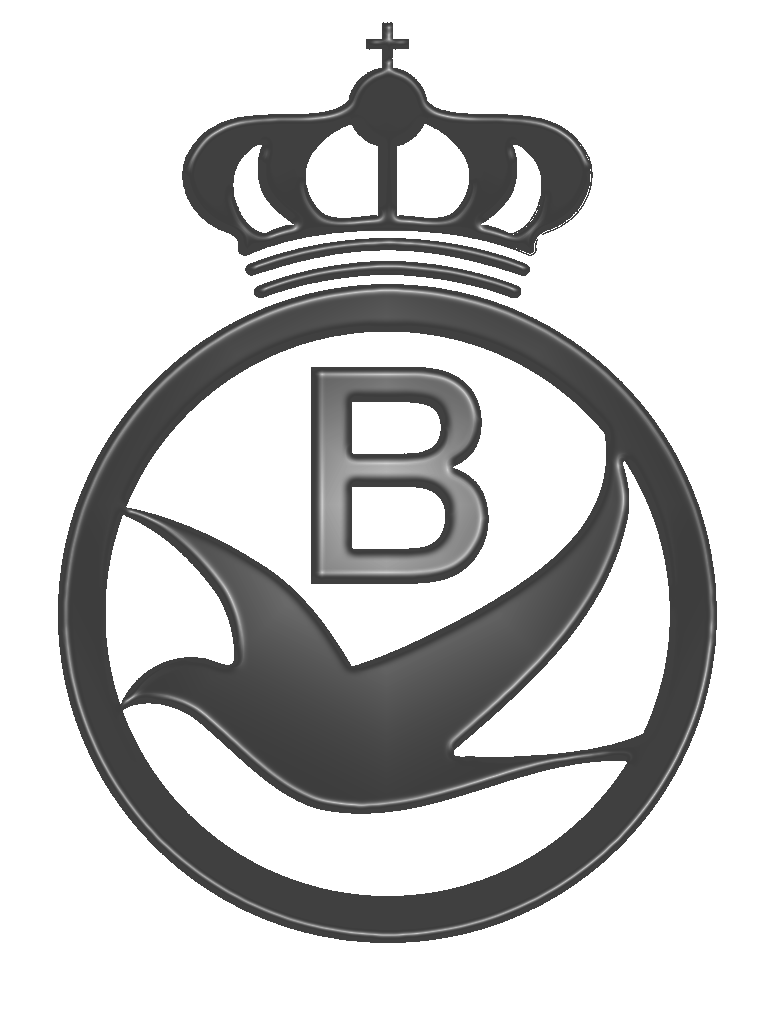 BONVERKOOPWij danken de kopers en schenkers van de bonnen
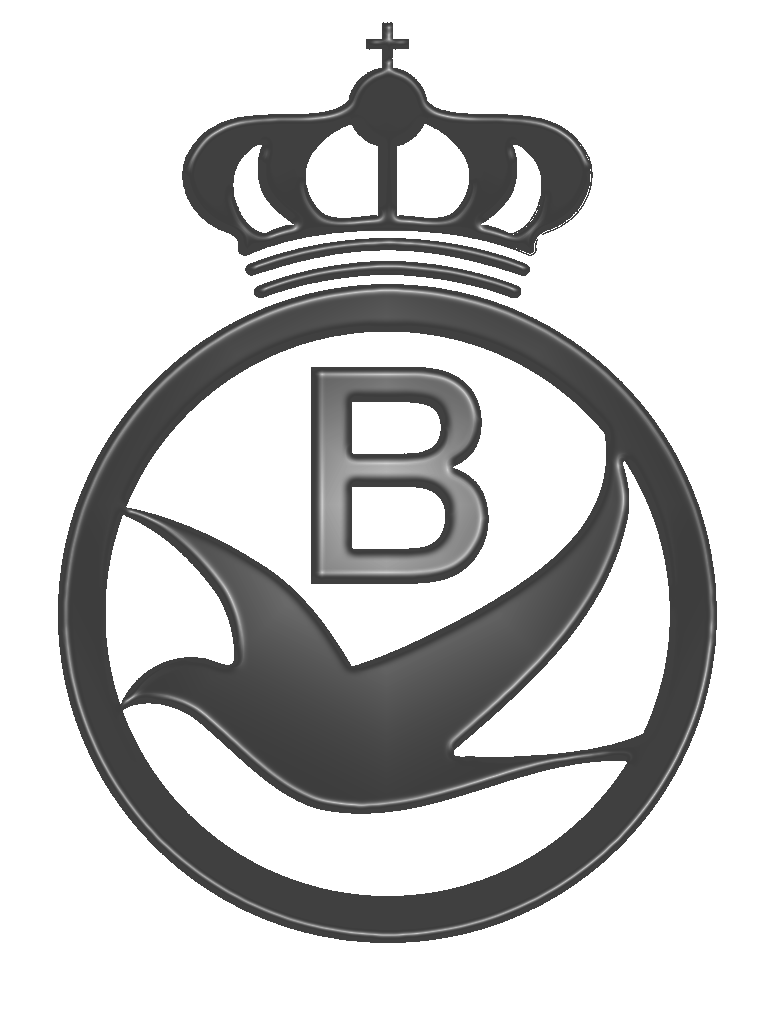 BONVERKOOPDe kopers worden verzocht 
hun bon te komen 
afrekenen op het podium
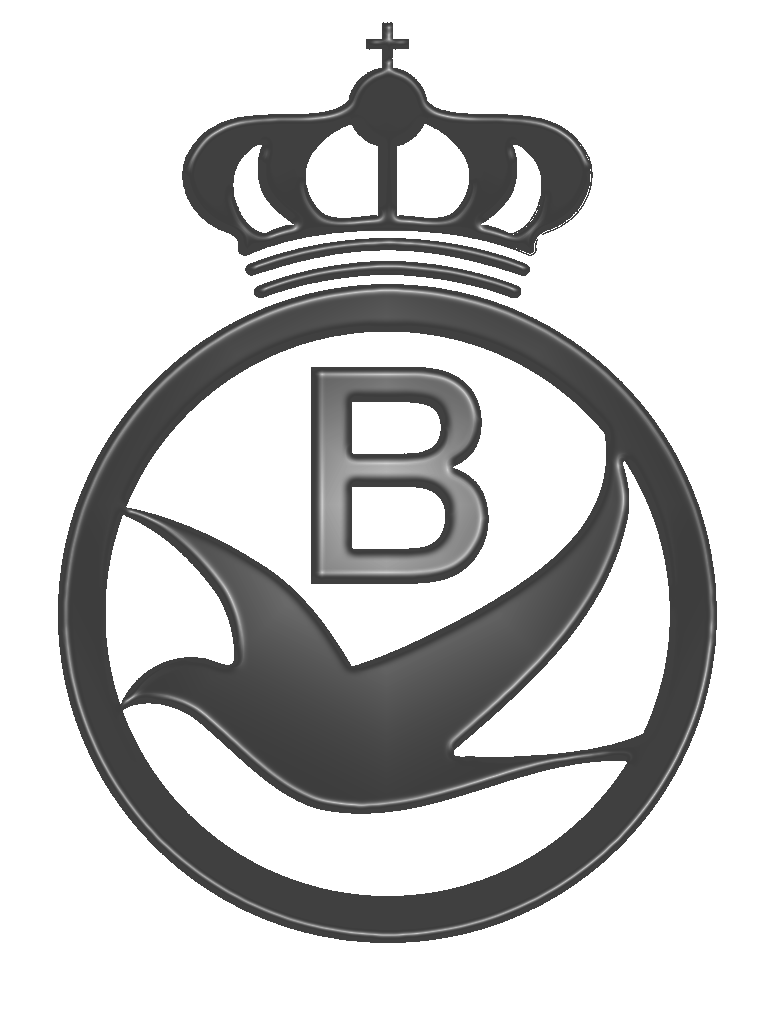 Huldiging Provinciaal kampioenschap
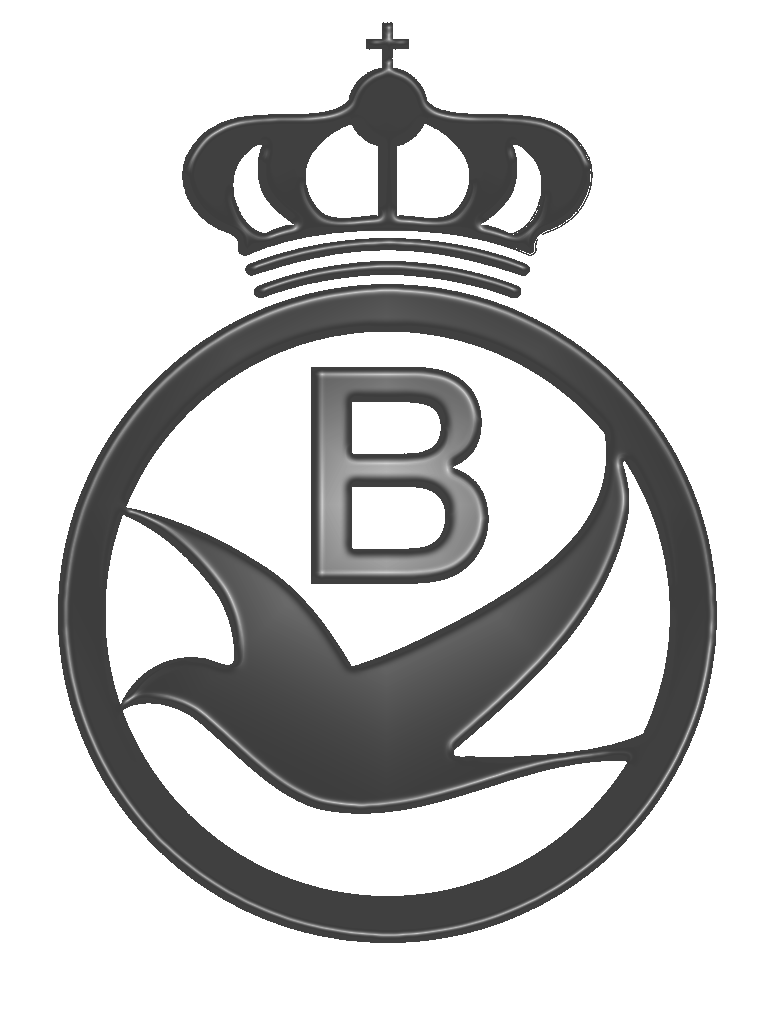 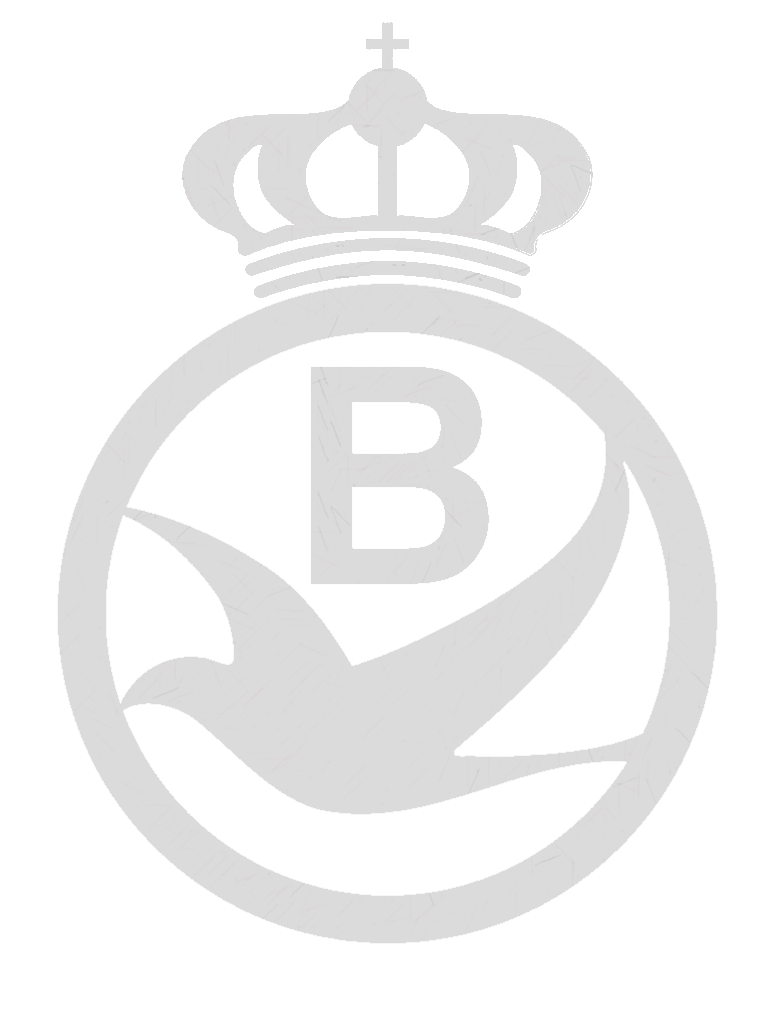 Huldiging Provinciaal kampioenschapALGEMEEN KAMPIOENSCHAP
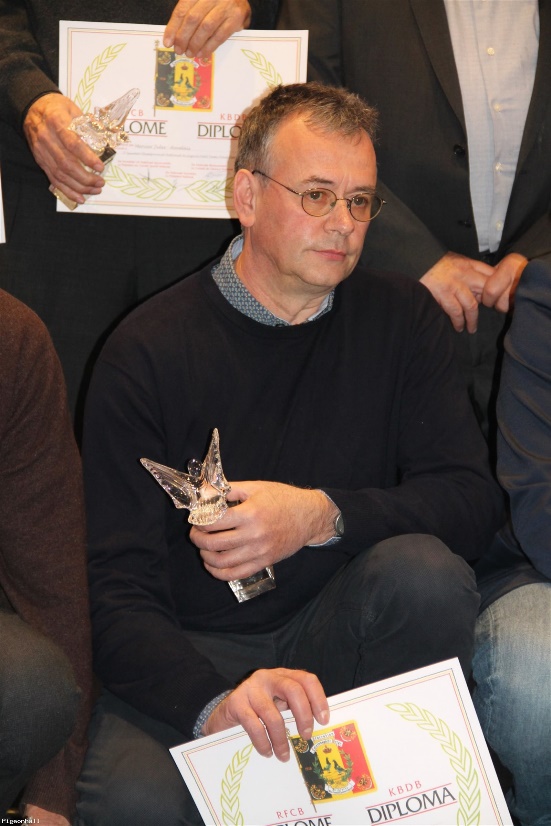 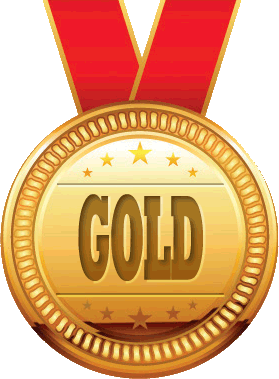 Mariën Dirk		Kapellen
 Donckers Johan	Grobbendonk
 Suykens Nancy	Hingene
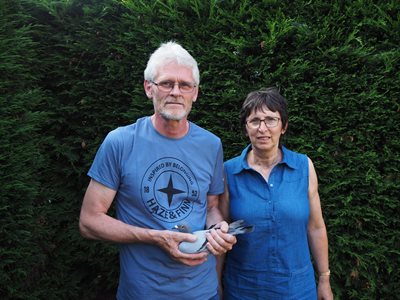 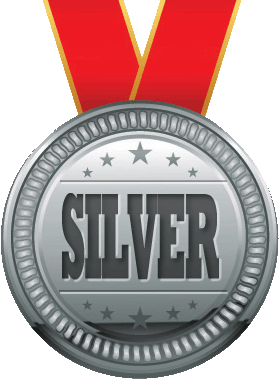 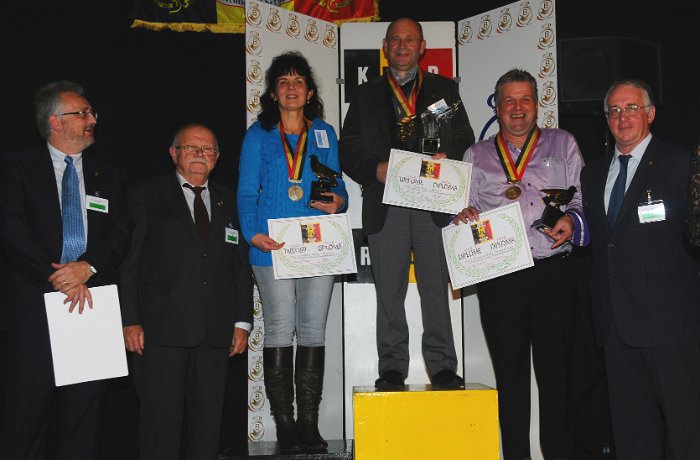 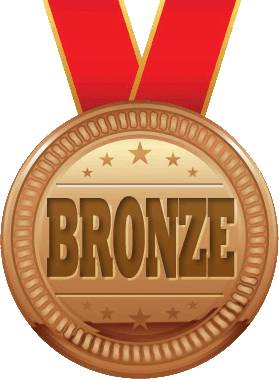 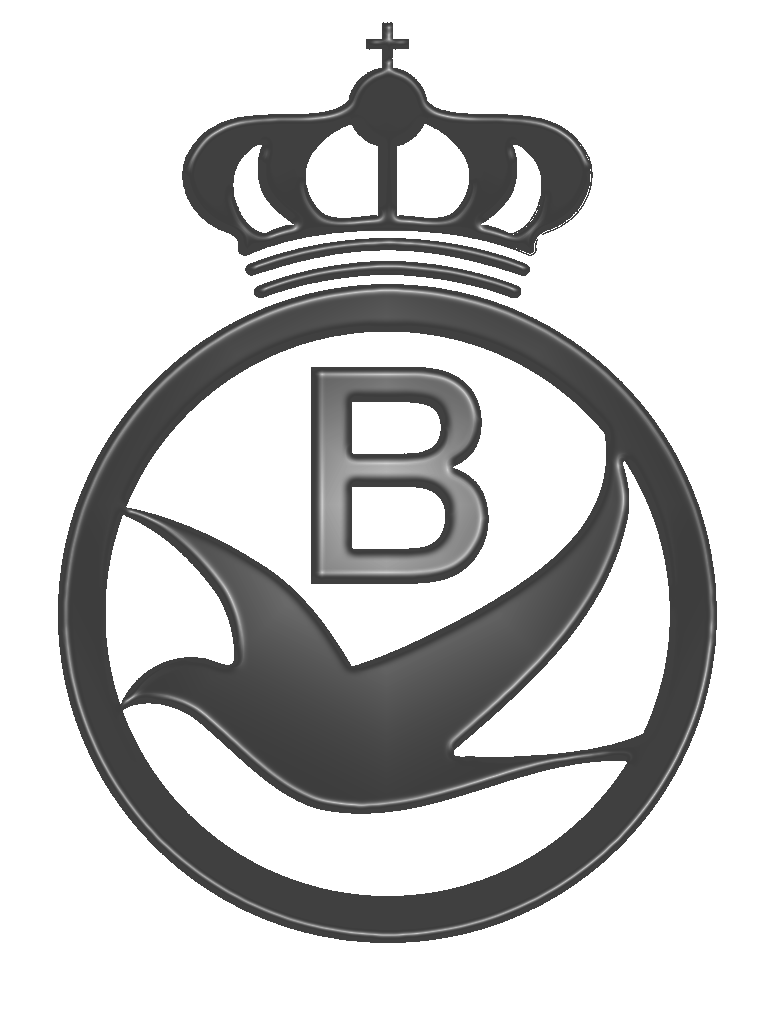 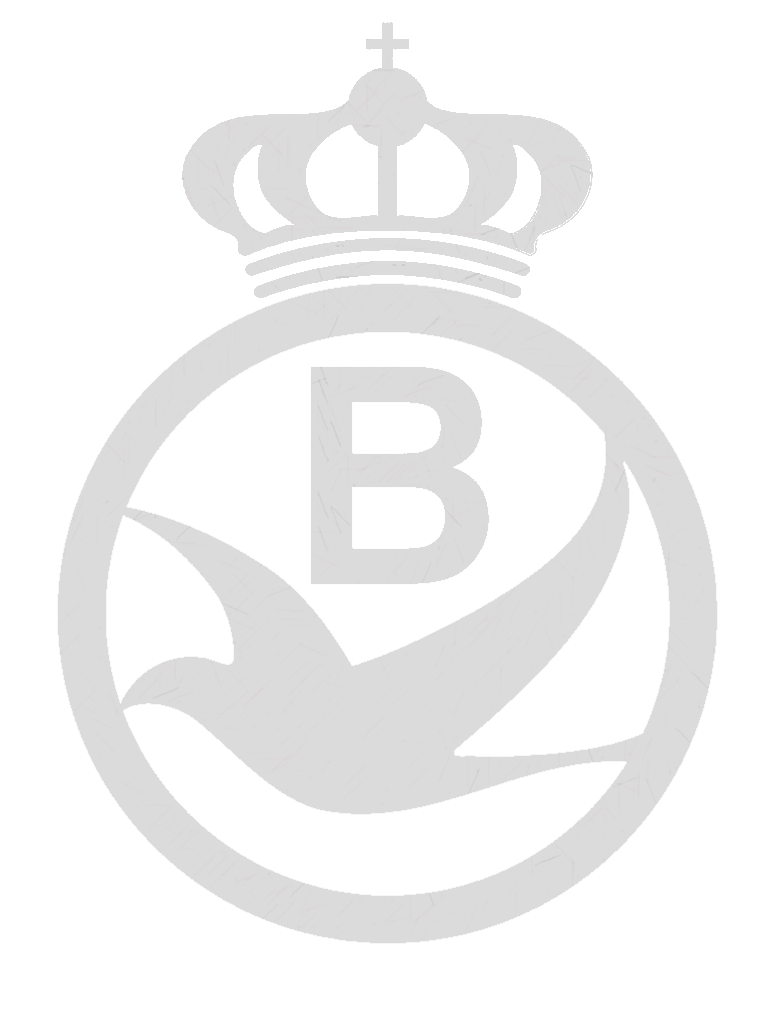 Huldiging Provinciaal kampioenschapKAMPIOENSCHAP BEGINNELINGEN tem 30 jaar
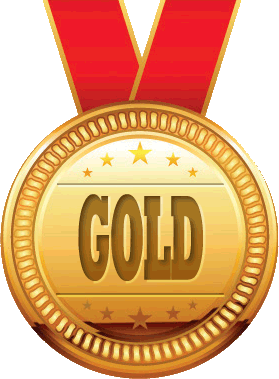 Gebroeders Van Uffelen - Weyns	Wilrijk
Joris Elke					Balen
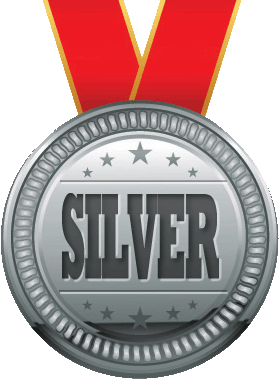 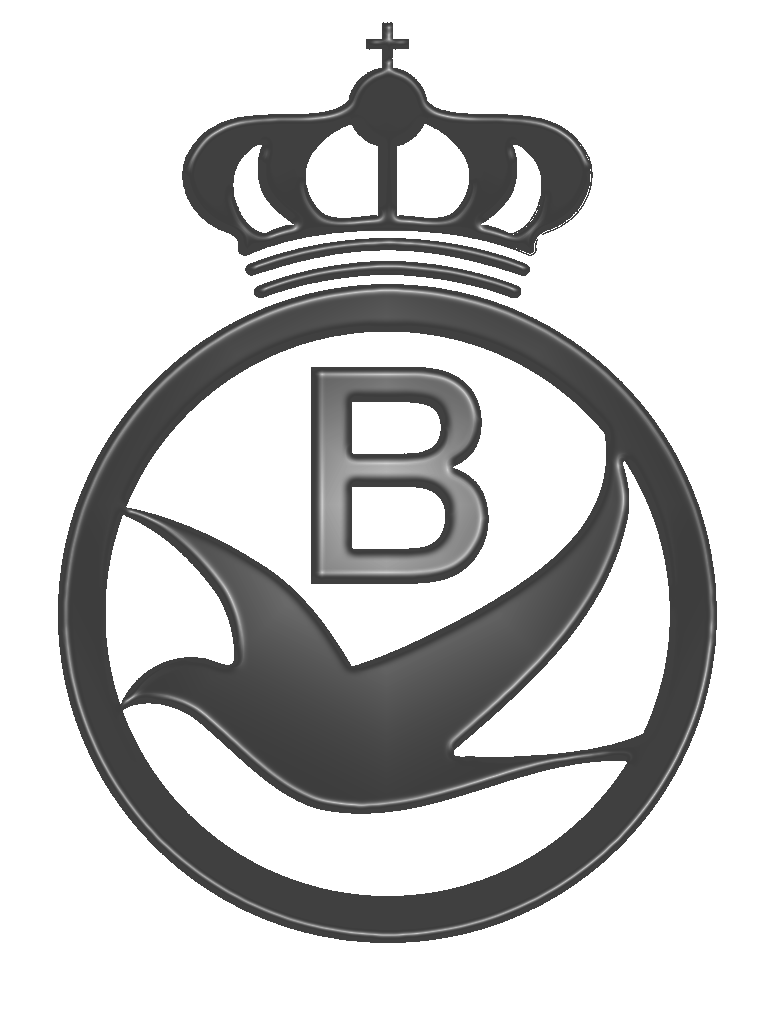 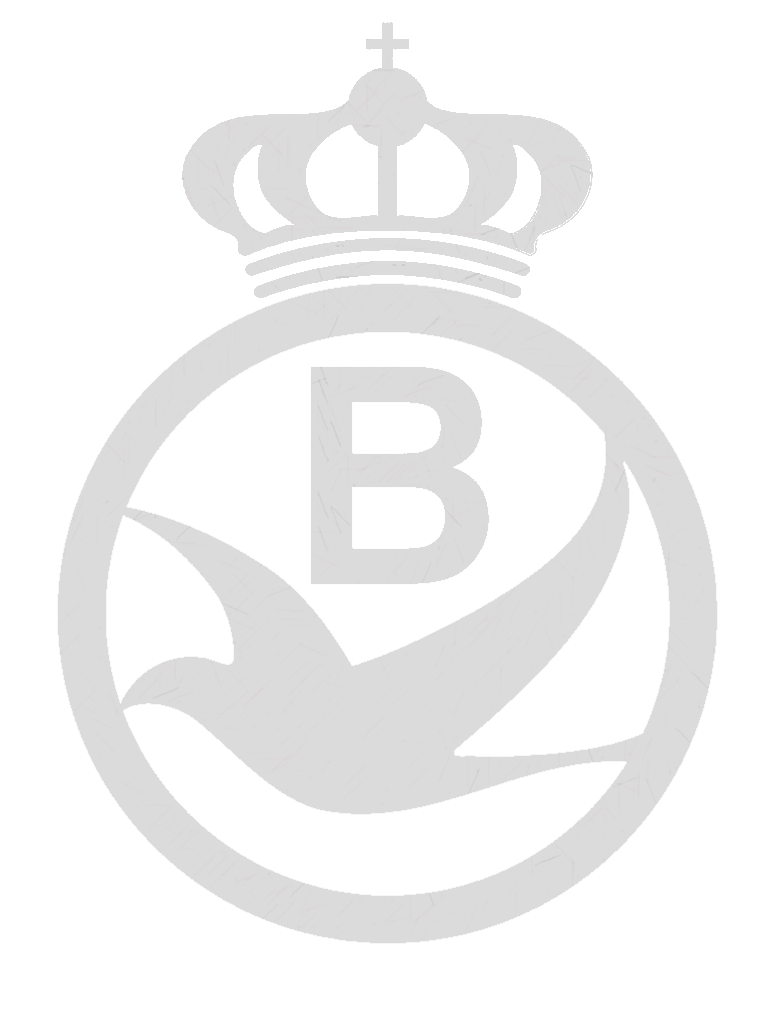 Jeugd- en Beginnelingenclub
Cuyvers Jens – Geel
14° Snelheid Jonge
Vansant Viktor – Tielen
13° Snelheid Jonge
Van Hemelryck Laurens – Niel
10° Snelheid Jonge
Diels – Rens – Lille
6° Fond
Gebroeders Van Uffelen – Weyns – Wilrijk
6° Snelheid Jaarse
9° Snelheid Jonge
Joris Elke – Balen
5° Snelheid Jonge
8° Fond
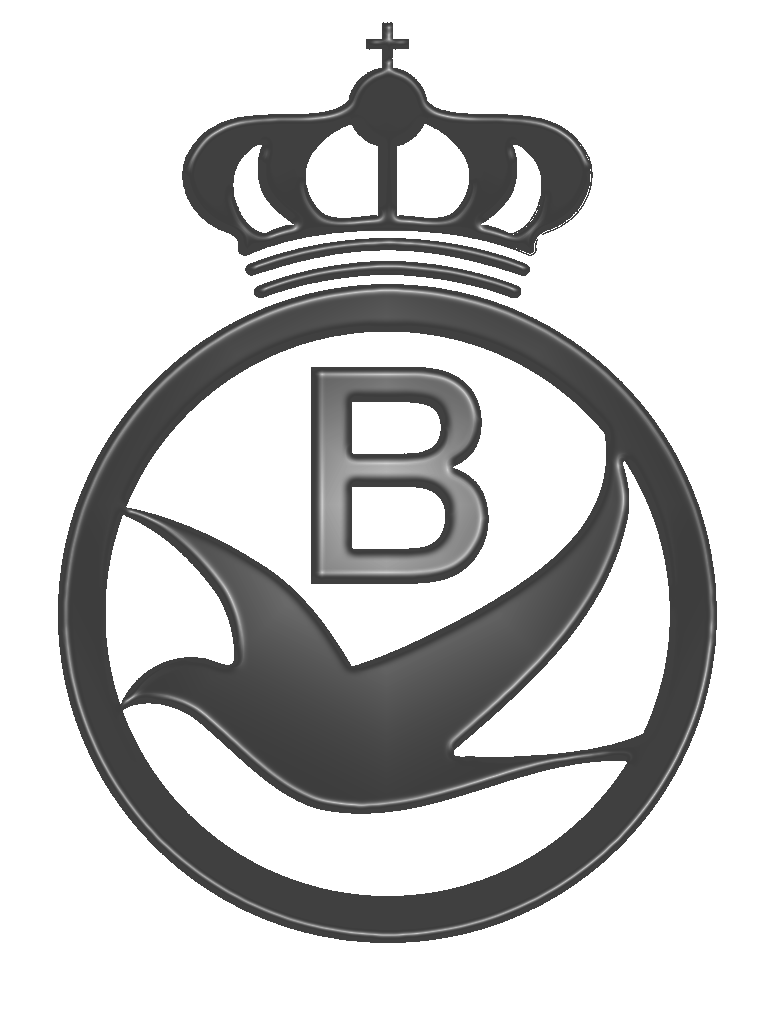 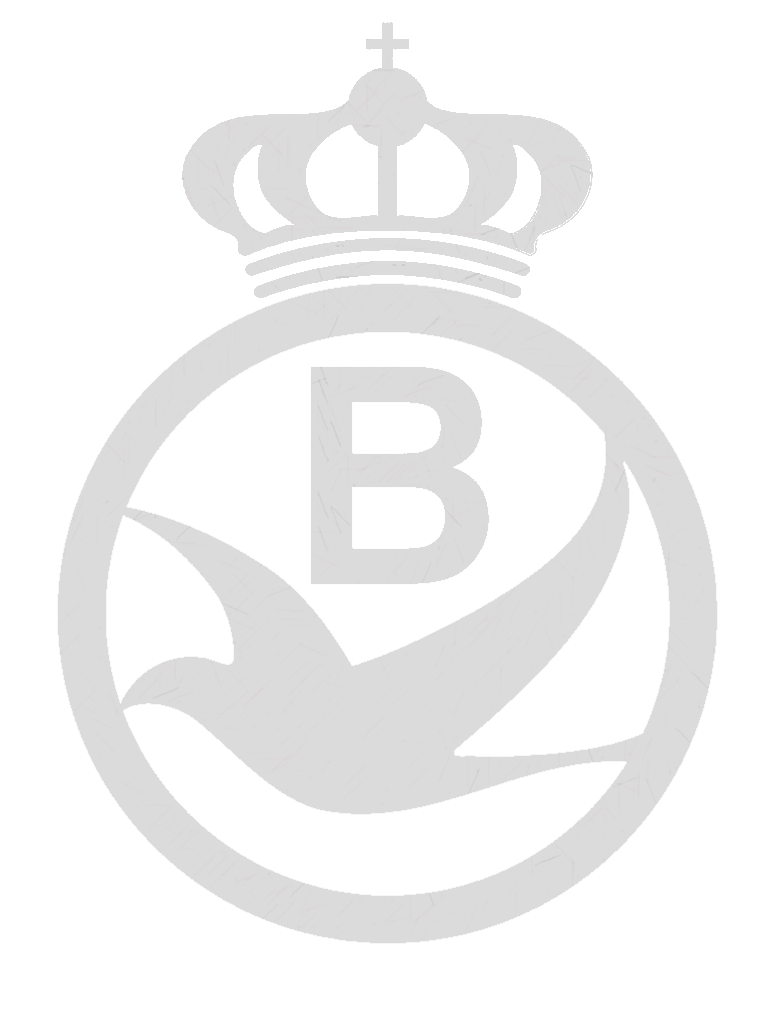 Jeugd- en Beginnelingenclub
Van Loon André – Ravels
5° Fond
Verhoeven Tessa – Ravels
6° Snelheid Oude
4° Snelheid Jaarse
Laremans Liesl – Veerle
4° Fond
Cools Robin – Geel
5° Snelheid Oude
7° Snelheid Jaarse
4° Snelheid Jonge
Huygens Patricia – Hoboken
2° Snelheid Oude
3° Snelheid Jaarse
8° Snelheid Jonge
3° ALGEMEEN KAMPIOEN SNELHEID
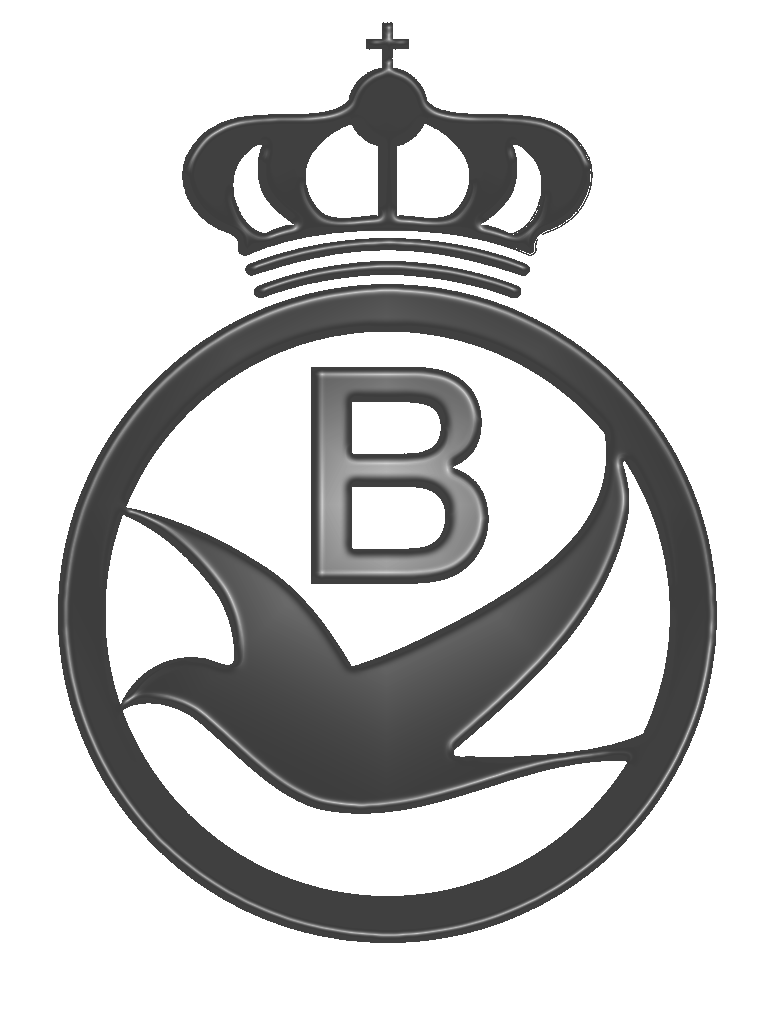 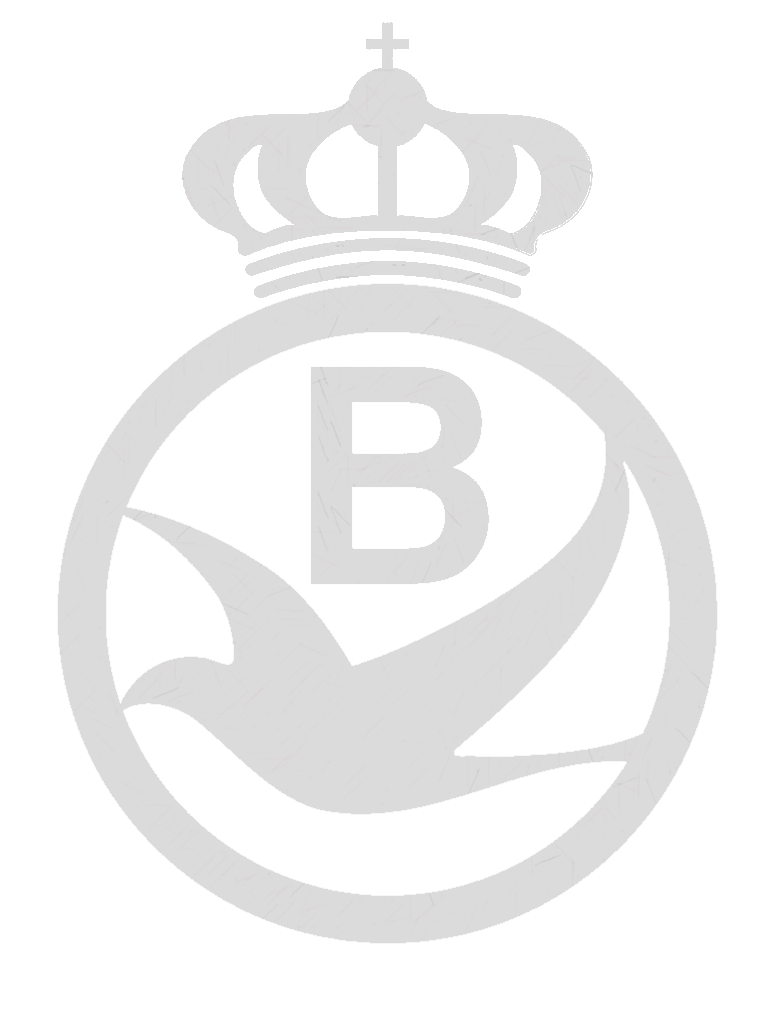 Jeugd- en Beginnelingenclub
Elst Jos, Frank & Chanty – Sint-Job-In’t-Goor
4° Snelheid Oude
2° Snelheid Jaarse
7° Snelheid Jonge
3° ALGEMEEN KAMPIOEN SNELHEID

Verhagen Thomas – Ravels
1° Snelheid Jonge
2° Halve Fond Jonge
3° ALGEMEEN KAMPIOEN HALVE FOND

Smits Kevin – Berlaar
2° Snelheid Jonge
3° ALGEMEEN KAMPIOEN FOND
Cools Jolien & Hugo – Wuustwezel
3° Snelheid Oude
1° Snelheid Jaarse
6° Snelheid Jonge
2° ALGEMEEN KAMPIOEN SNELHEID
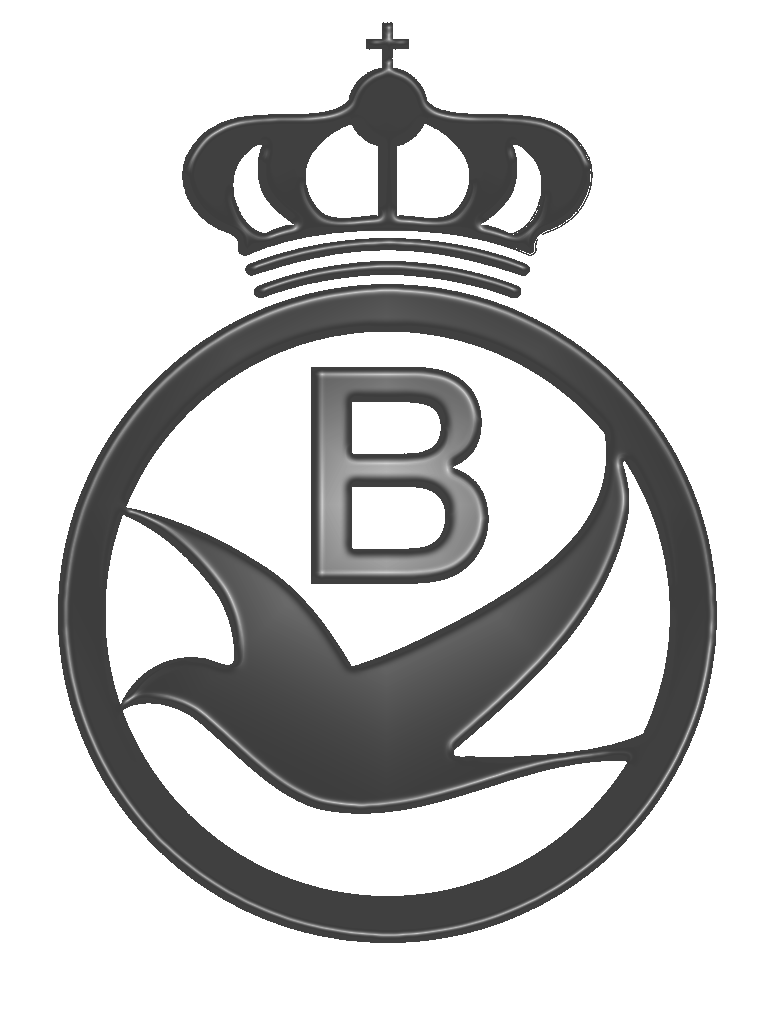 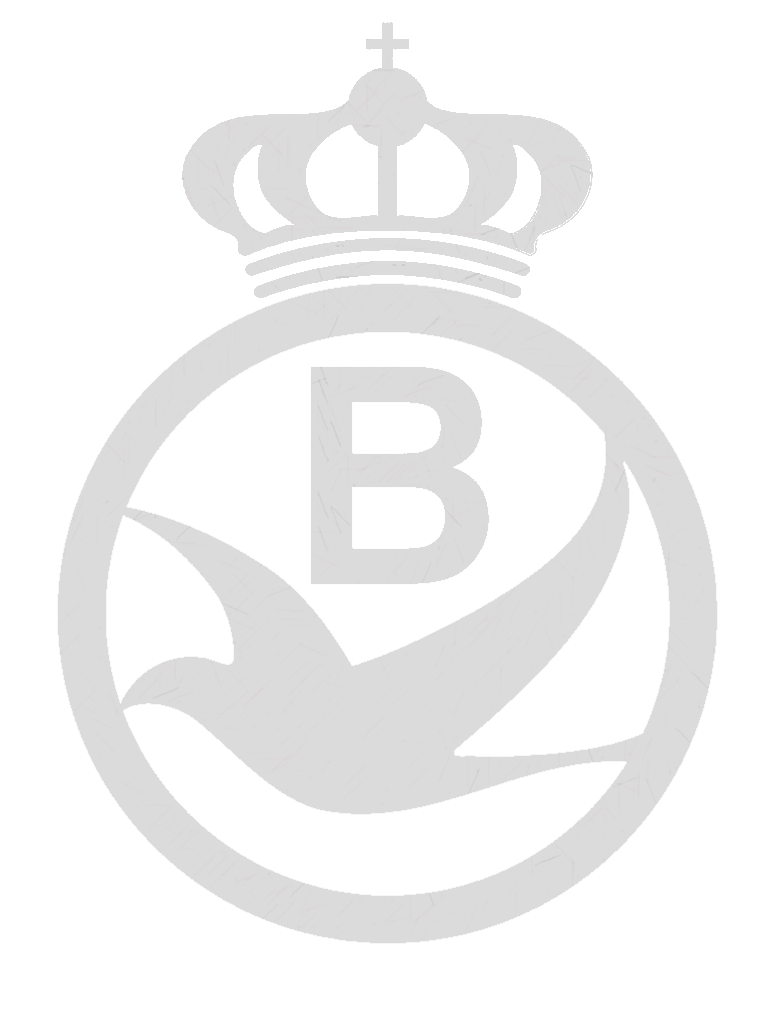 Jeugd- en Beginnelingenclub
Van Dun Jan & Maarten – Ravels
12° Snelheid Jonge
1° Halve Fond Oude/Jaarse
2° ALGEMEEN KAMPIOEN HALVE FOND
7° Fond
Stessens Ines – Arendonk
1° Halve Fond Jonge
2° ALGEMEEN KAMPIOEN HALVE FOND
2° ALGEMEEN KAMPIOEN FOND
Gillis Bart – Arendonk
1° ALGEMEEN KAMPIOEN FOND
Roelen Angelo – Hoogstraten
1° Snelheid Oude
5° Snelheid Jaarse
3° Snelheid Jonge
1° ALGEMEEN KAMPIOEN SNELHEID
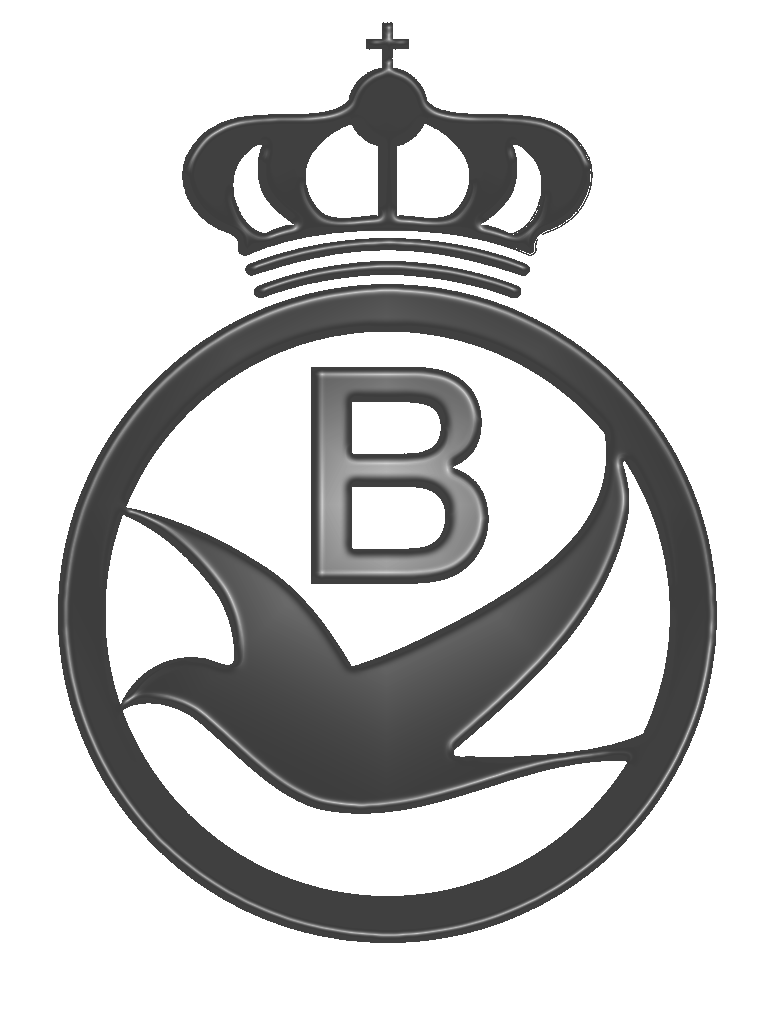 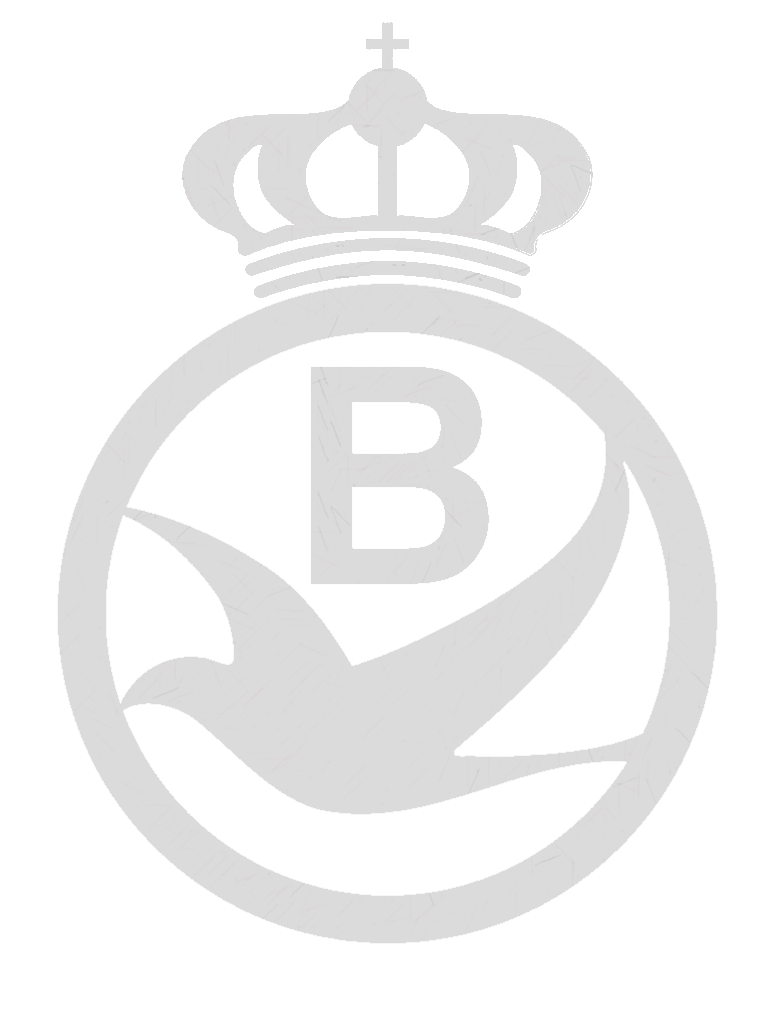 Jeugd- en Beginnelingenclub
Houtmeyers Lucas & Hendrik – Eindhout
11° Snelheid Jonge
8° Snelheid Jaarse
2° Halve Fond Oude/Jaarse
3° Halve Fond Jonge
1° ALGEMEEN KAMPIOEN HALVE FOND
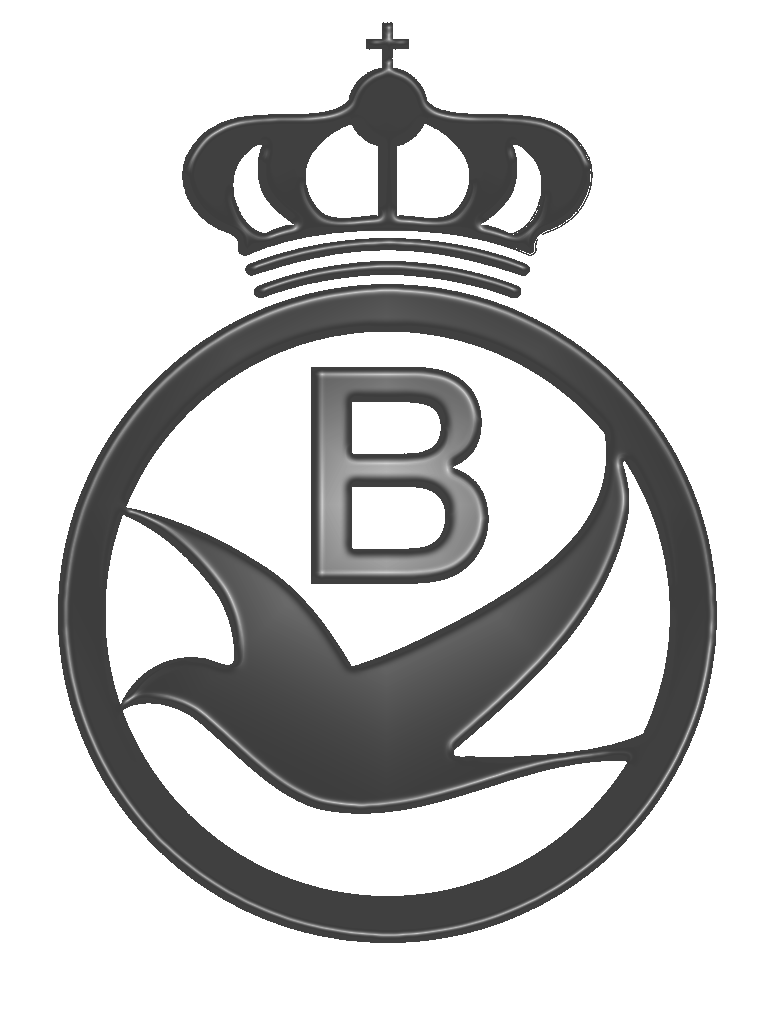 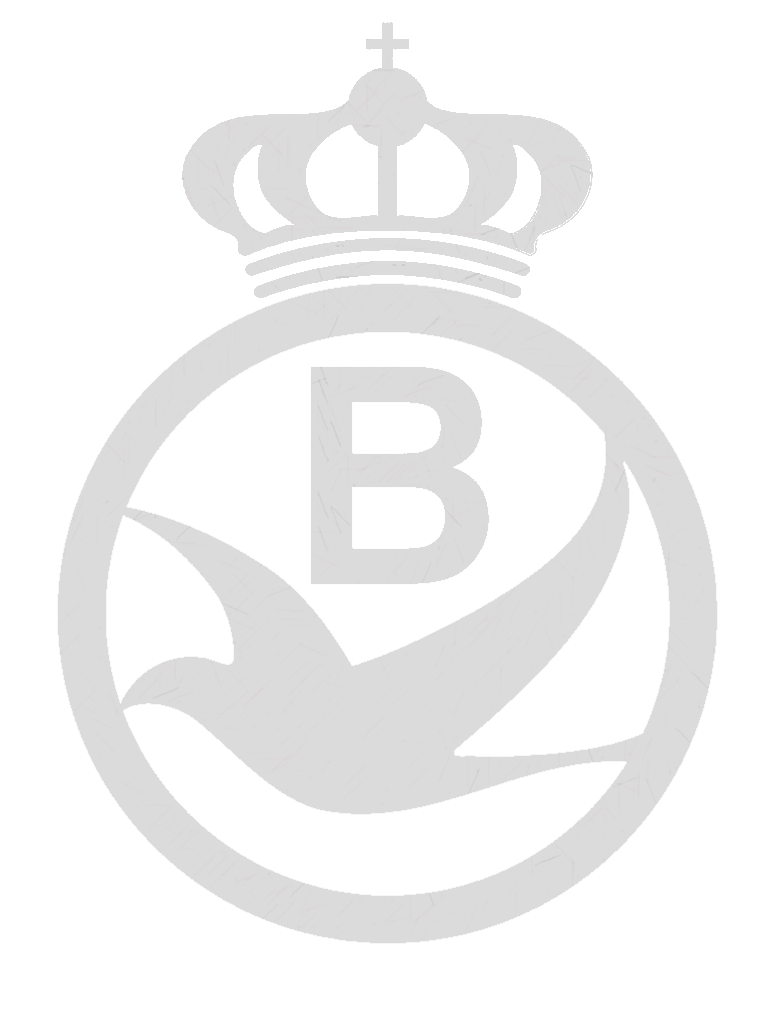 Huldiging Provinciaal kampioenschapAsduif snelheid oude & jaarse duiven
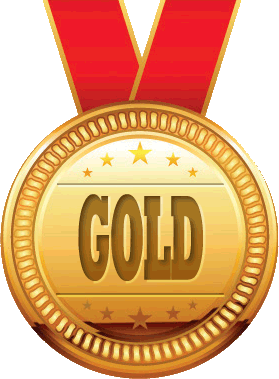 Verhestraeten Sylvain	Herentals
Cools Paul			Reet
Van Vugt - Donckers	Lille
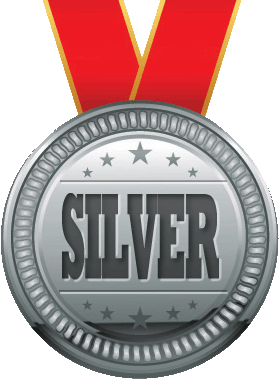 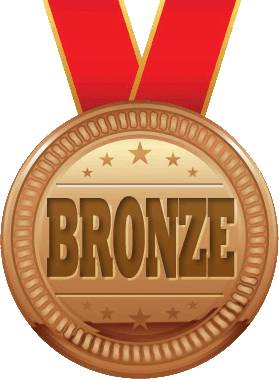 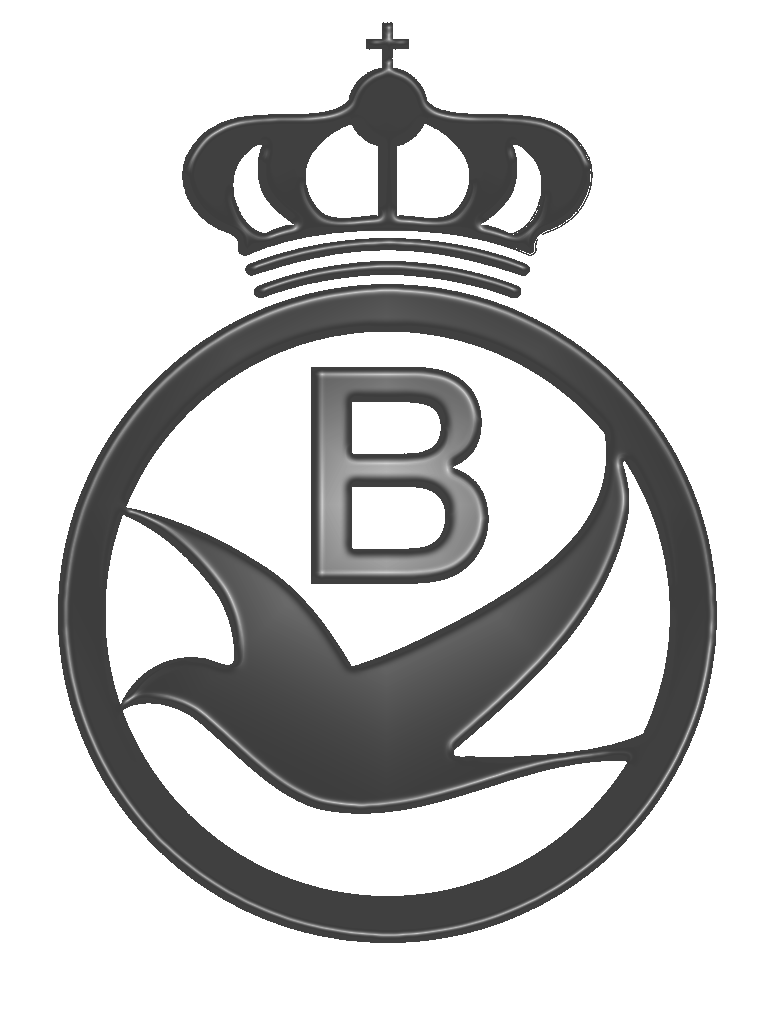 Van Der Schraelen Roger	Herentals
Govaerts Johan			Olmen
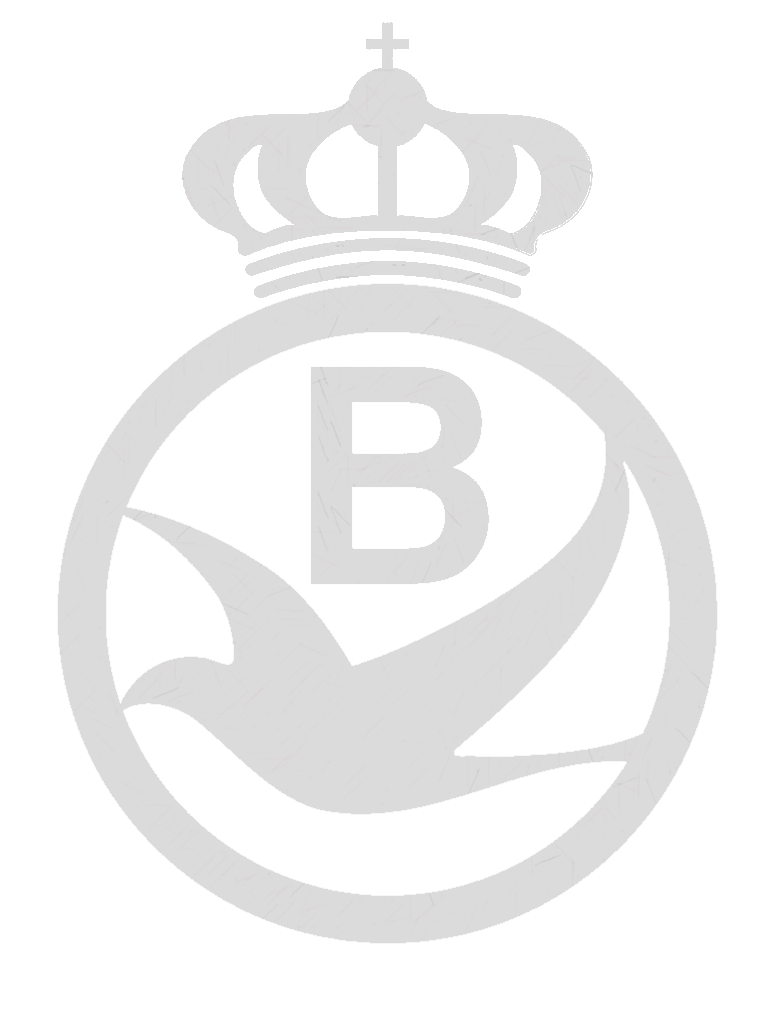 Huldiging Provinciaal kampioenschapAsduif kleine 1/2 fond oude & jaarse duiven
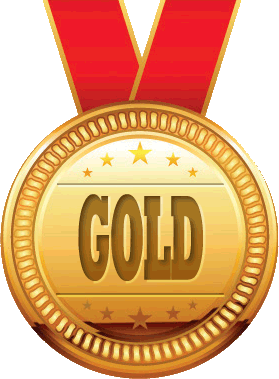 Volkaerts Roger		Duffel
Konings Etienne		Essen
Van Mechelen Luc		Oud-Turnhout
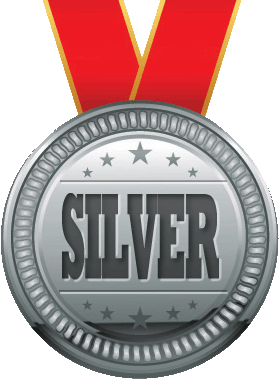 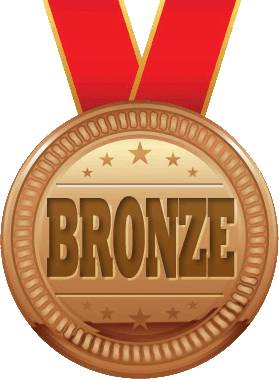 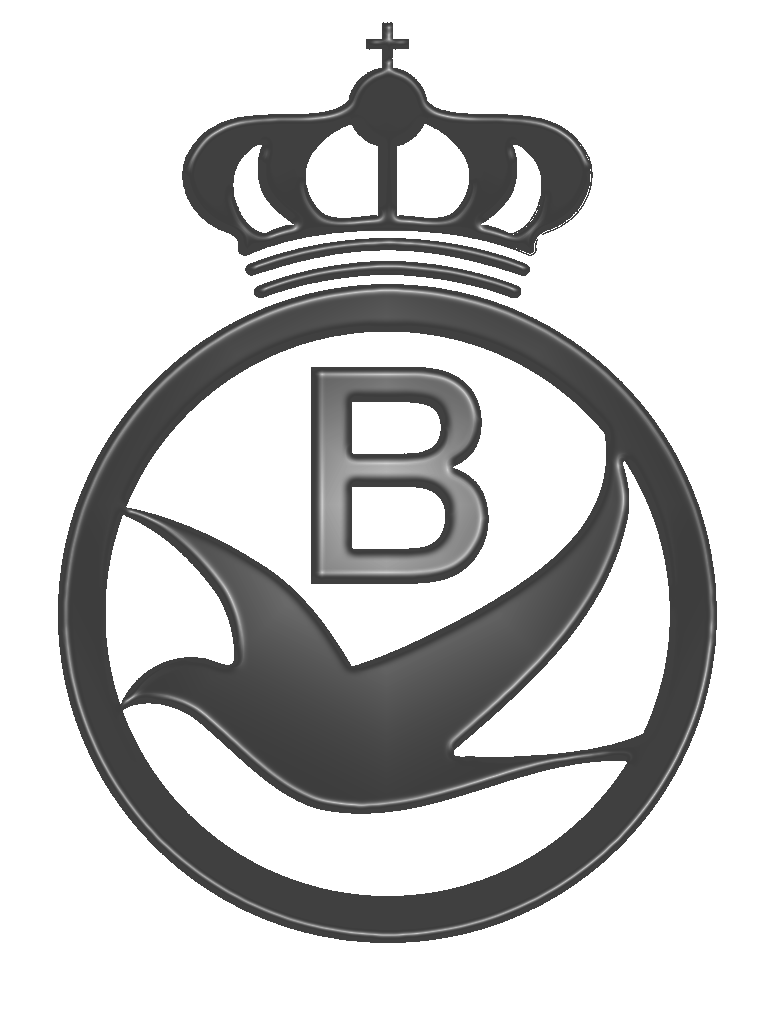 Maegh Victor			Rijkevorsel
Vermeiren Gustaaf		Loenhout
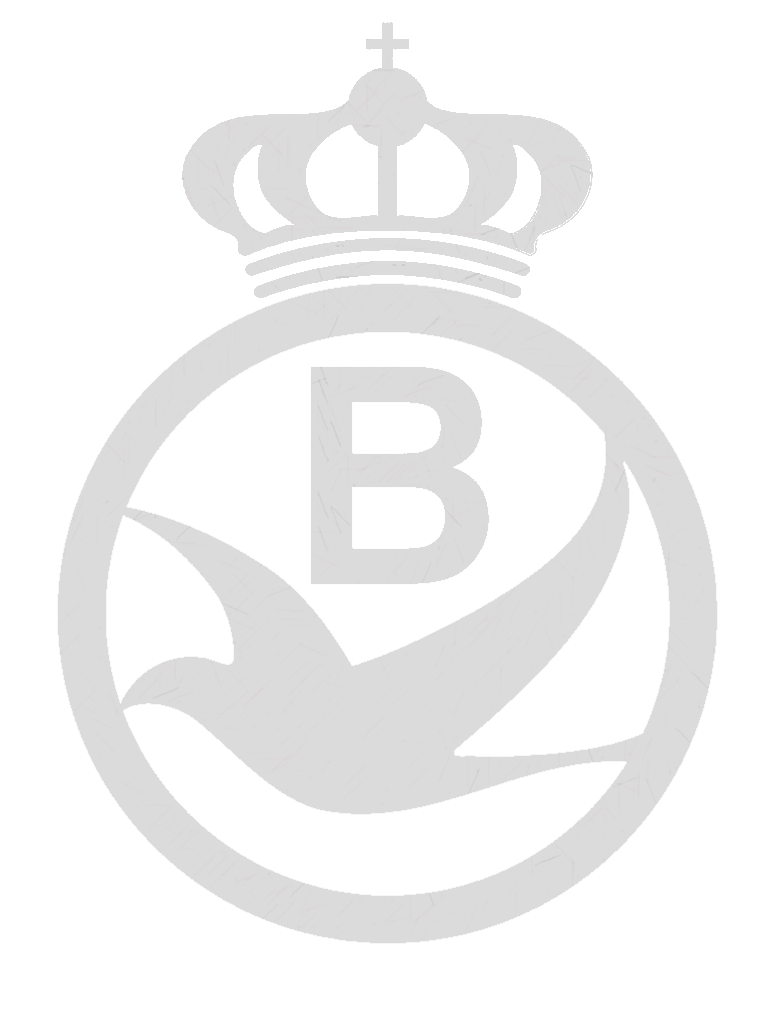 Huldiging Provinciaal kampioenschapAsduif grote ½ fond oude & jaarse duiven
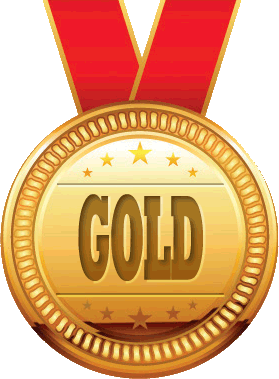 De Wilder Vic			Berlaar
Goovaerts Victor & Jens	Beerzel-Putte
Hok Van de Wouwer	Berlaar
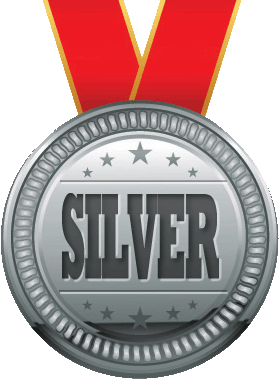 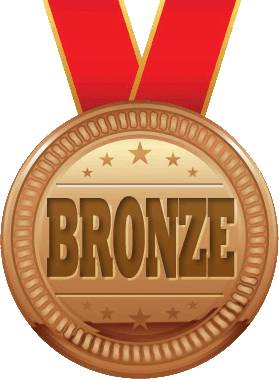 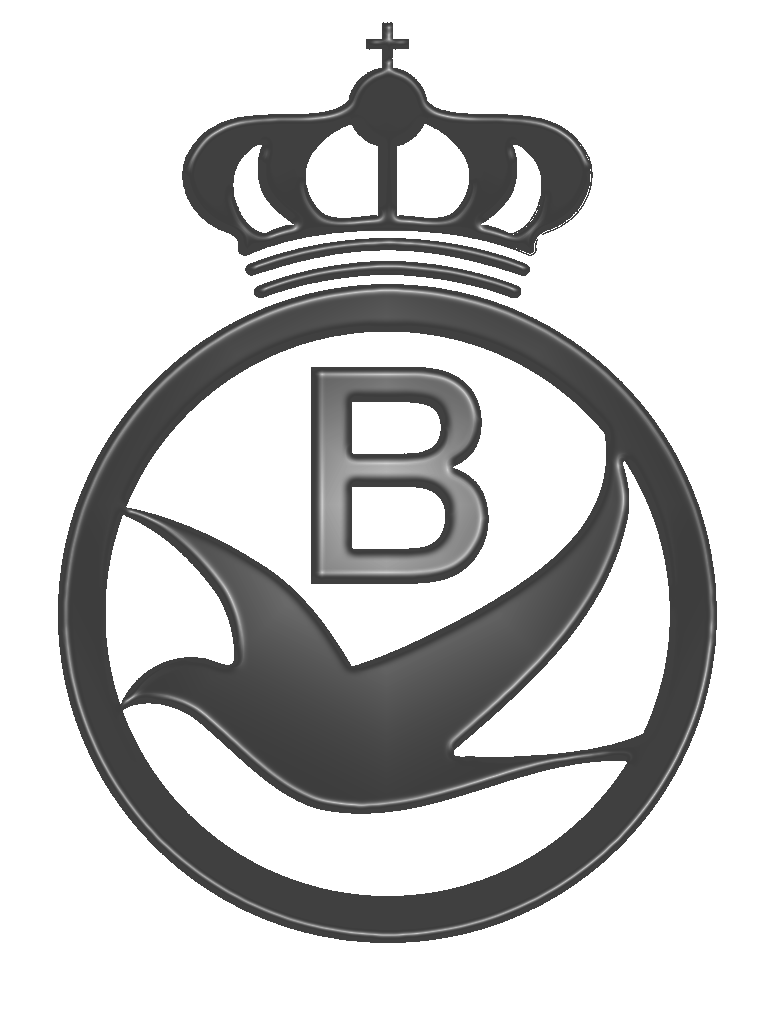 Hok Van de Wouwer		Berlaar
De Scheemaecker Pigeon Center	Zoersel
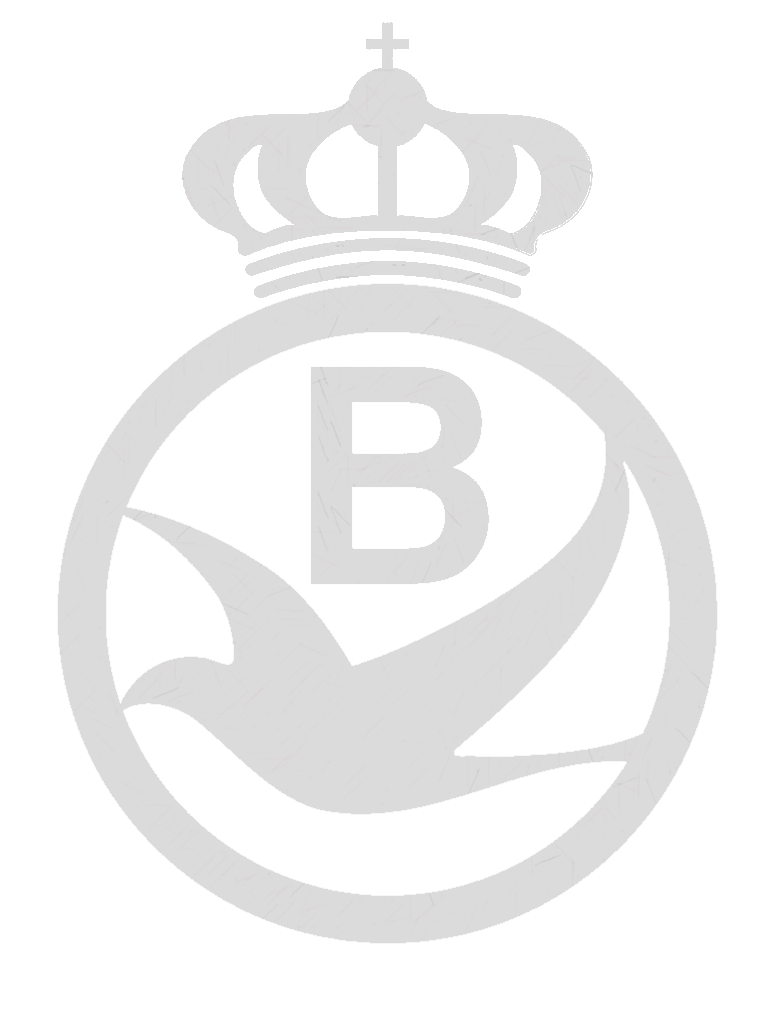 Huldiging Provinciaal kampioenschapAsduif fond oude & jaarse duiven
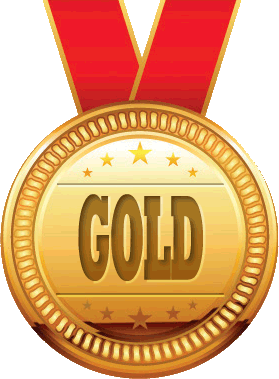 Geerinckx Bart & Jurgen	Wommelgem
Geerinckx Bart & Jurgen	Wommelgem
Geerinckx Bart & Jurgen	Wommelgem
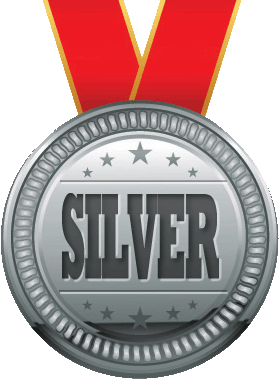 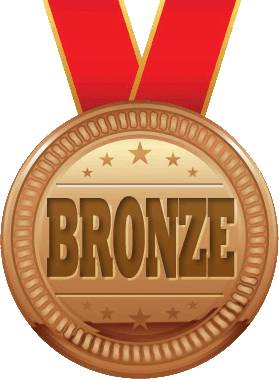 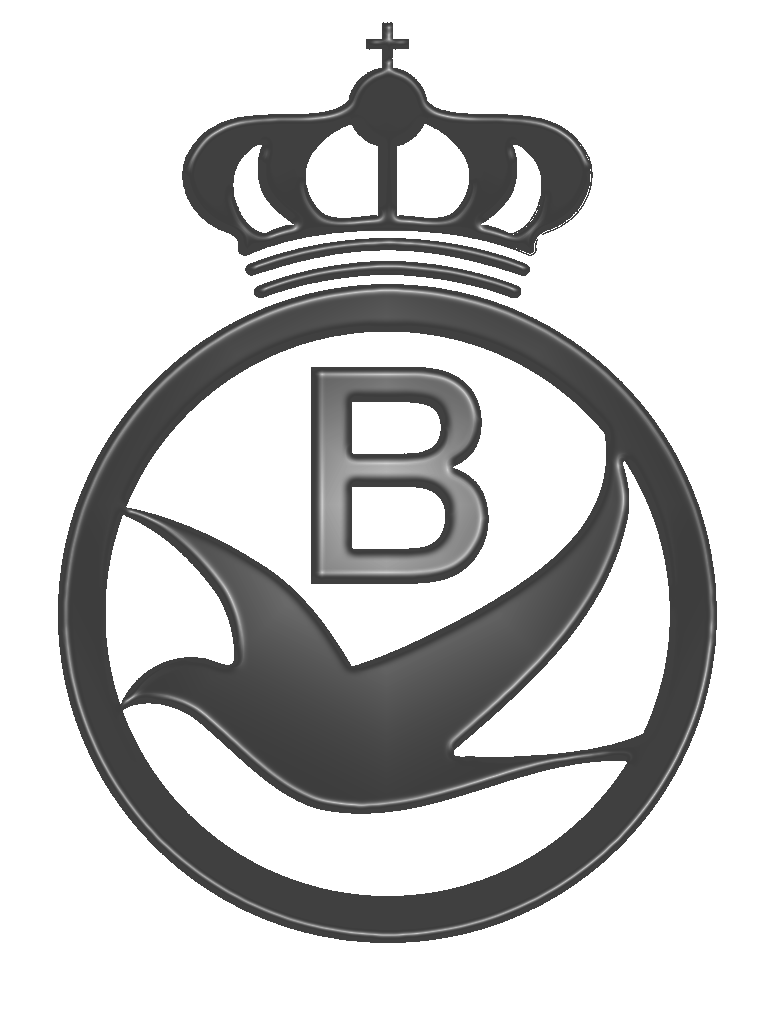 Geerinckx Bart & Jurgen	Wommelgem
Van Oeckel Bart & Nance	Oud-Turnhout
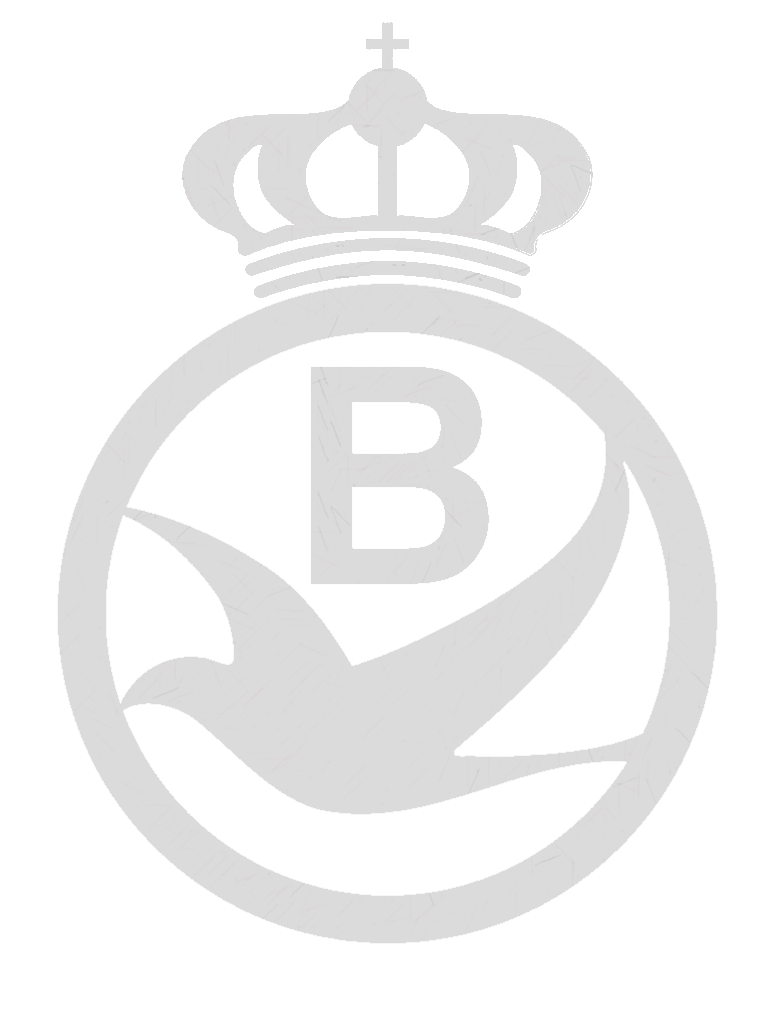 Huldiging Provinciaal kampioenschapAsduif grote fond oude duiven
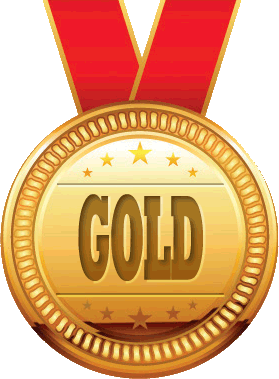 Seiffert Thibault		Kapellen
Michiels Herman & Wim	Massenhoven
Verhoeven Danny		Meerhout
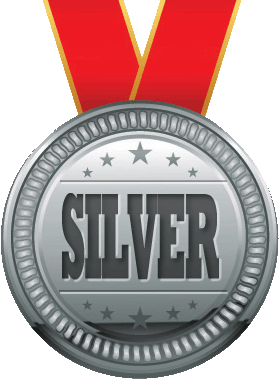 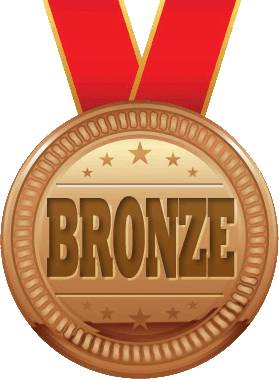 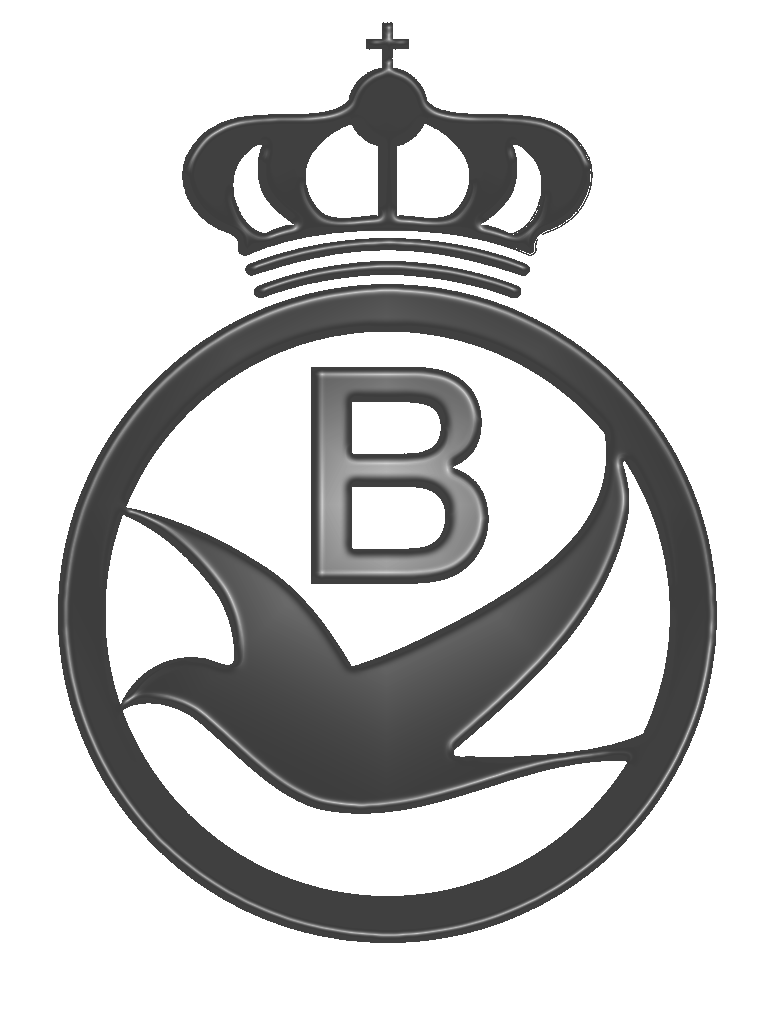 De Rijck Guido & Tom		Lier
Jacobs Mathieu			Essen
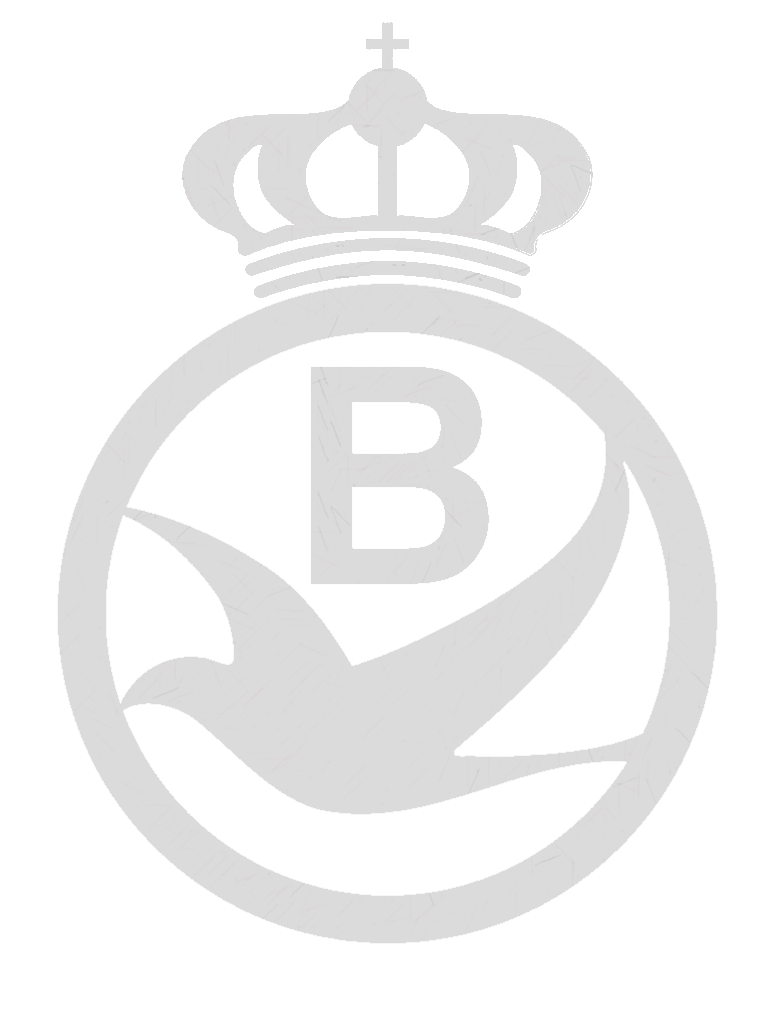 Huldiging Provinciaal kampioenschapAsduif snelheid jonge duiven
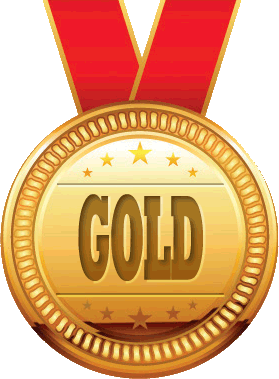 Menten Henri			Herselt
Panis Johny			Herentals
Verhagen Thomas		Ravels
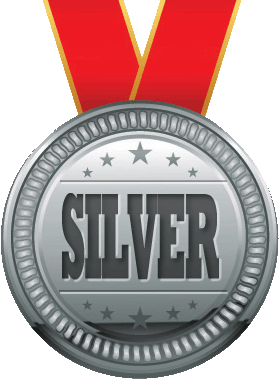 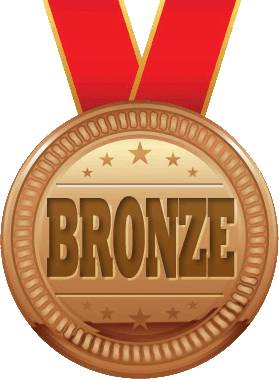 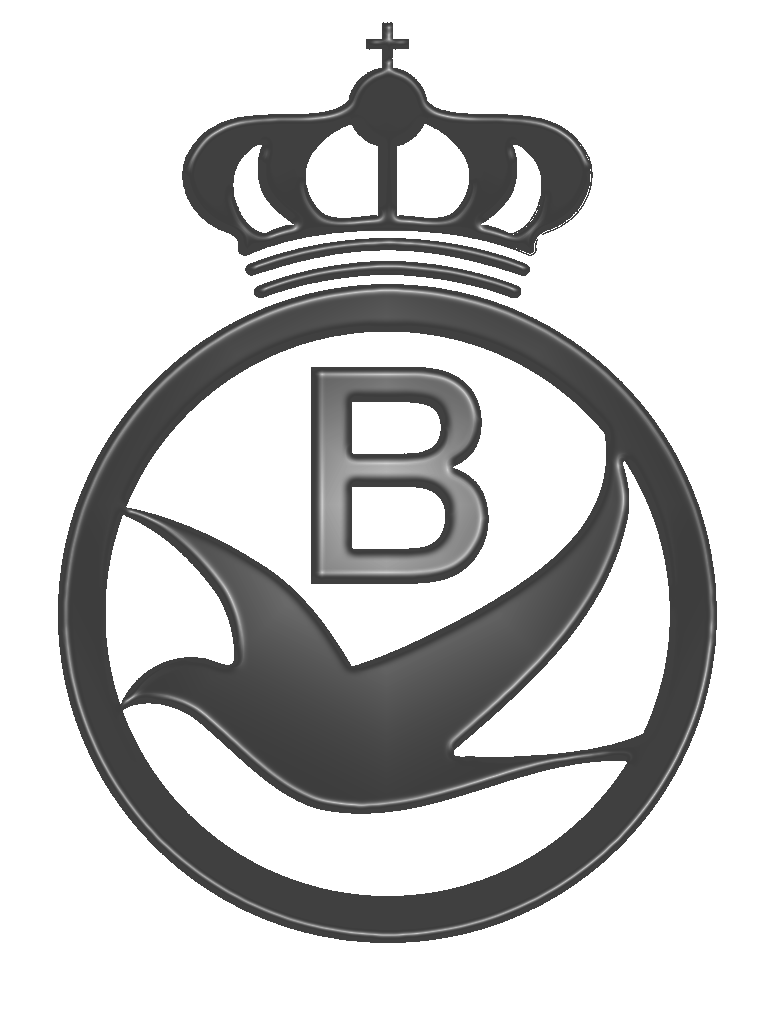 Stevens - Luyten			Nijlen
Liekens Paul			Hove
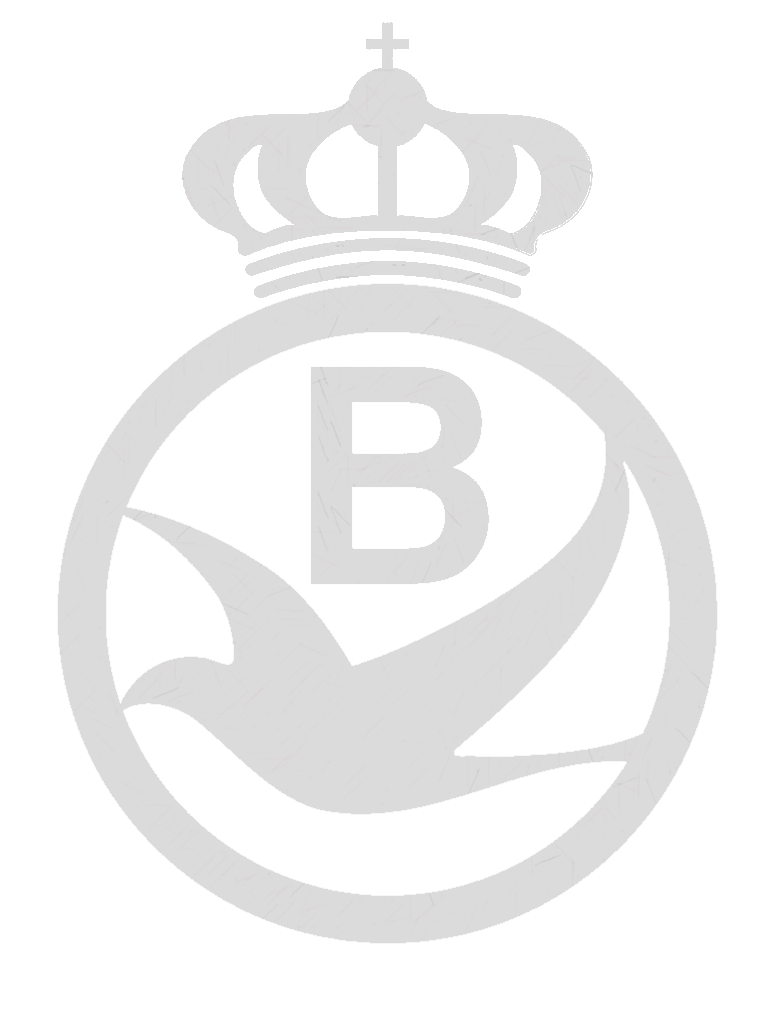 Huldiging Provinciaal kampioenschapAsduif kleine ½ fond jonge duiven
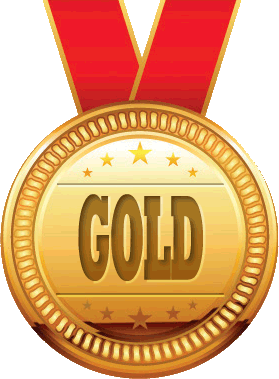 Van Den Brande Jozef	 Westerlo
Van Oeckel Bart & Nance Oud-Turnhout
Vercammen Jos		 Vremde
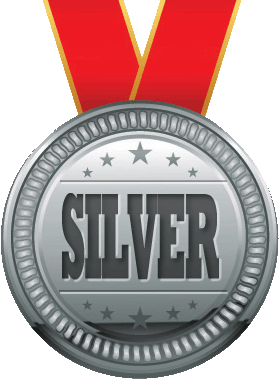 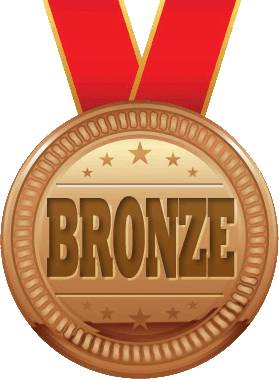 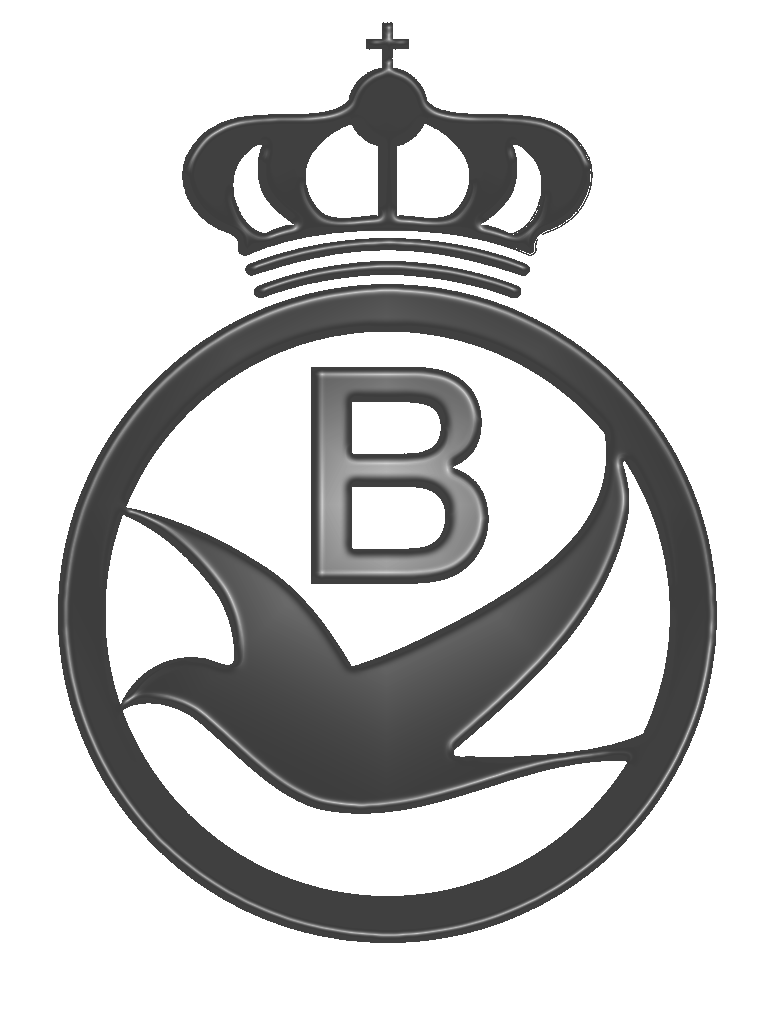 Fens Jochen & Xander & Jacobs Luc Beerse
Vercammen Jos	                                 Vremde
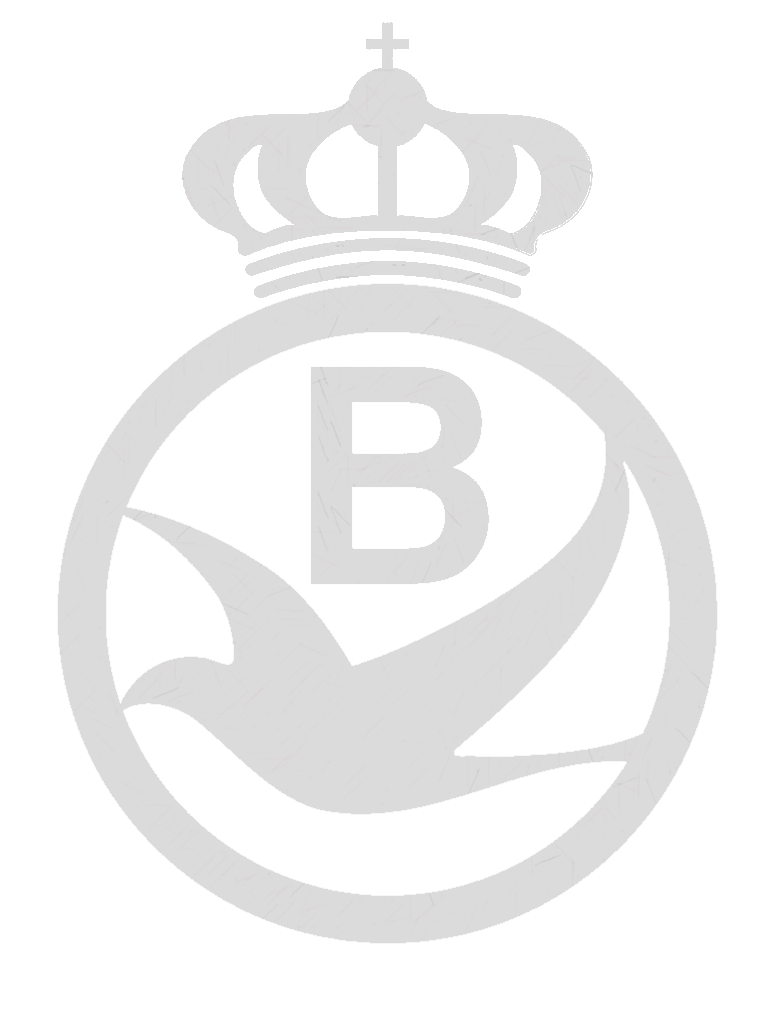 Huldiging Provinciaal kampioenschapAsduif fond jonge duiven
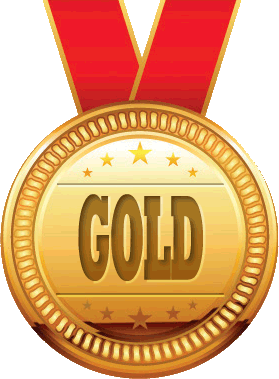 Hermans Rik			Pulle
Team Hooymans.be		Mol
Hok Van de Wouwer	Berlaar
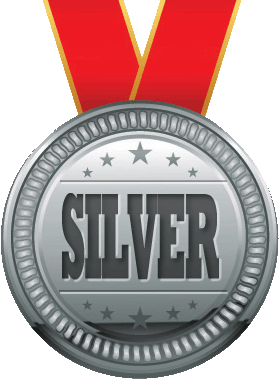 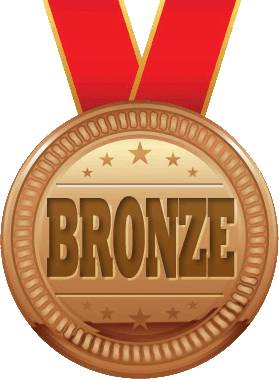 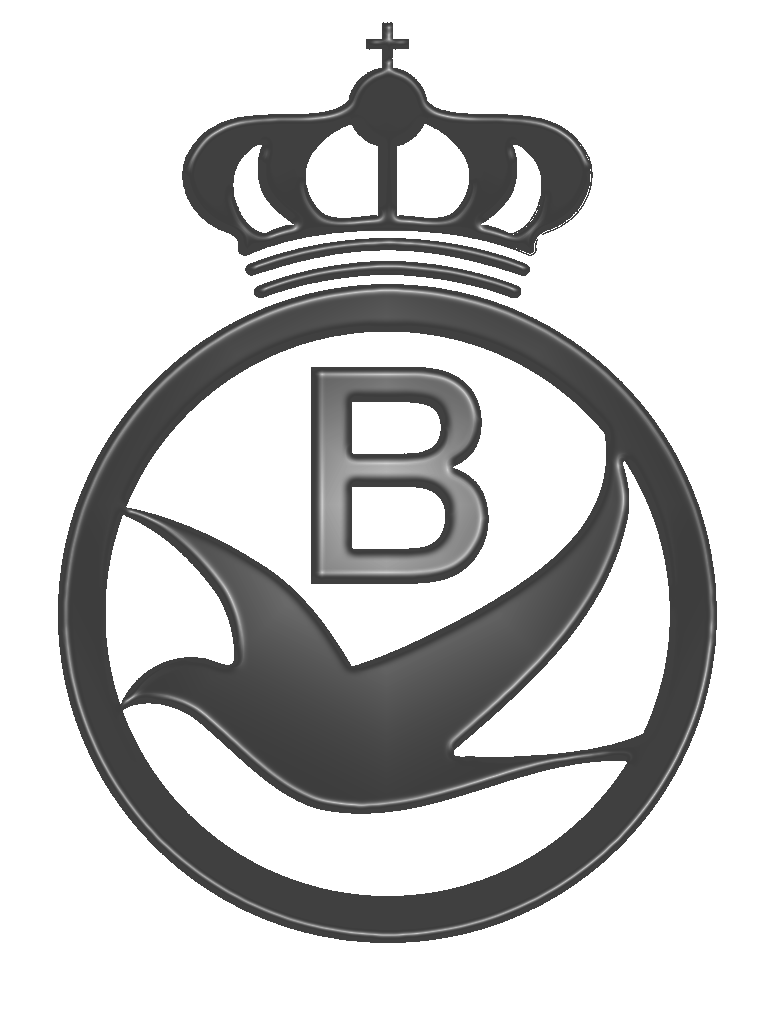 De Troy Wim			Berlaar
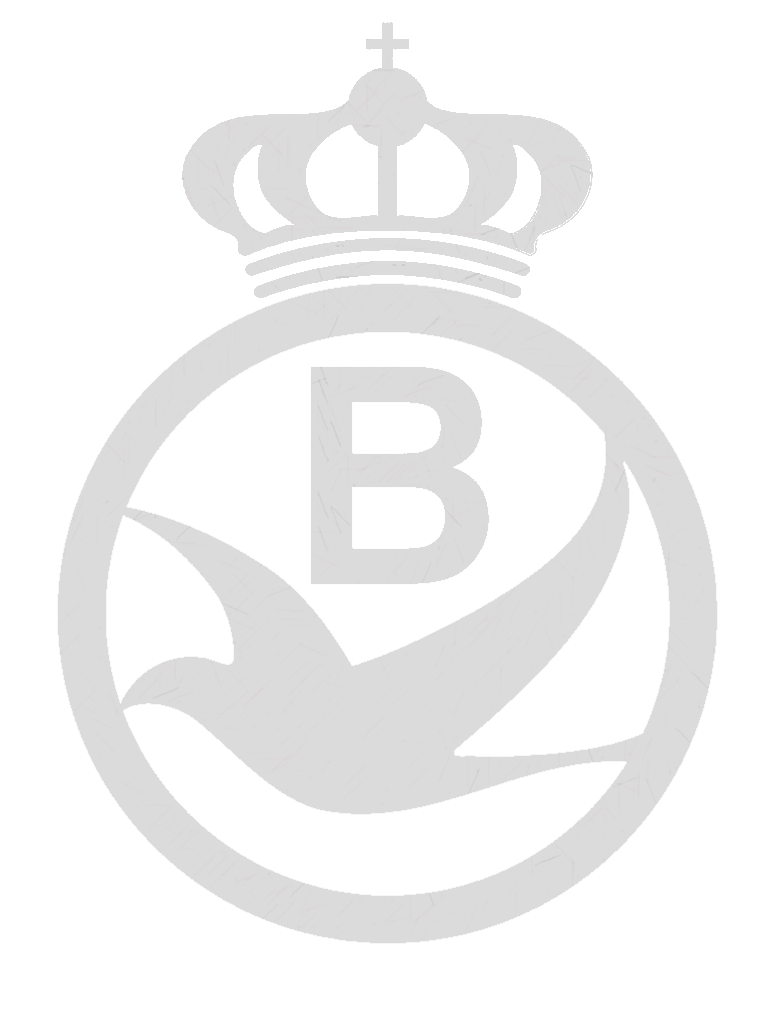 Huldiging Provinciaal kampioenschapSnelheid jonge duiven
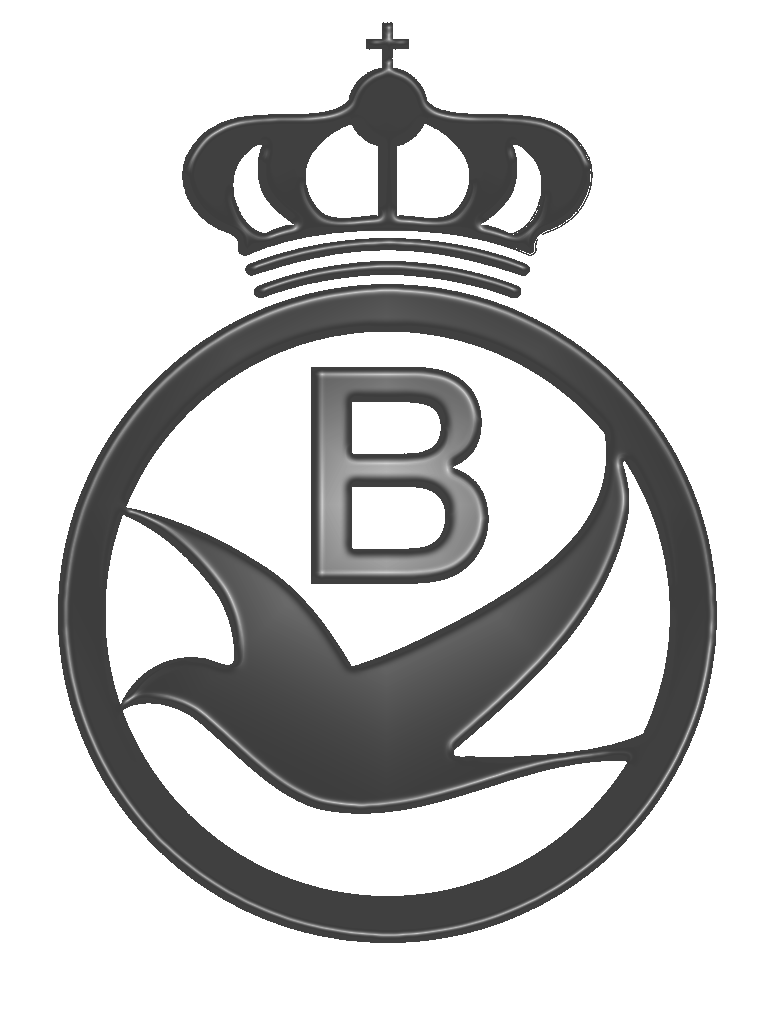 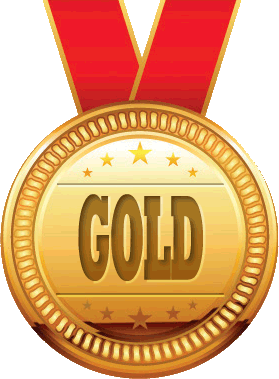 Menten Henri					Herselt
Broeckx Niels					Oud-Turnhout
Huygens Eddy & Stroobants Nicole	Booischot
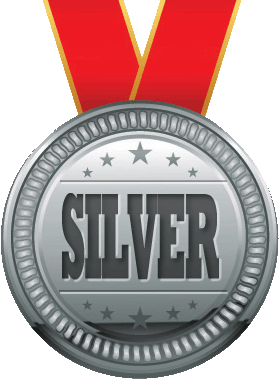 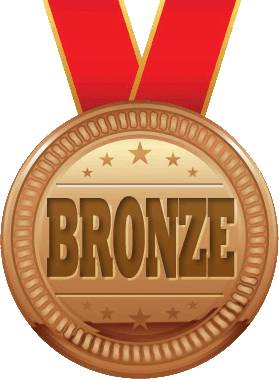 Mariën Dirk		Kapellen (Antw.)
Scheers Maurice	Heist-op-den-Berg
Panis Johny		Herentals
Willemse Frans	Poppel
Suykens Nancy	Hingene
Verhagen Thomas	Ravels
10. Cornelis - Keuleers	       Sint-Katelijne-Waver
11. Nuyts Peter		       Beerse
12. Van Dyck Dirk & Natalia  Zandhoven
13. Lauwereys Jef	       Vorselaar
14. Van Den Bulck Dirk	       Grobbendonk
15. Dockx Danny	       Oud-Turnhout
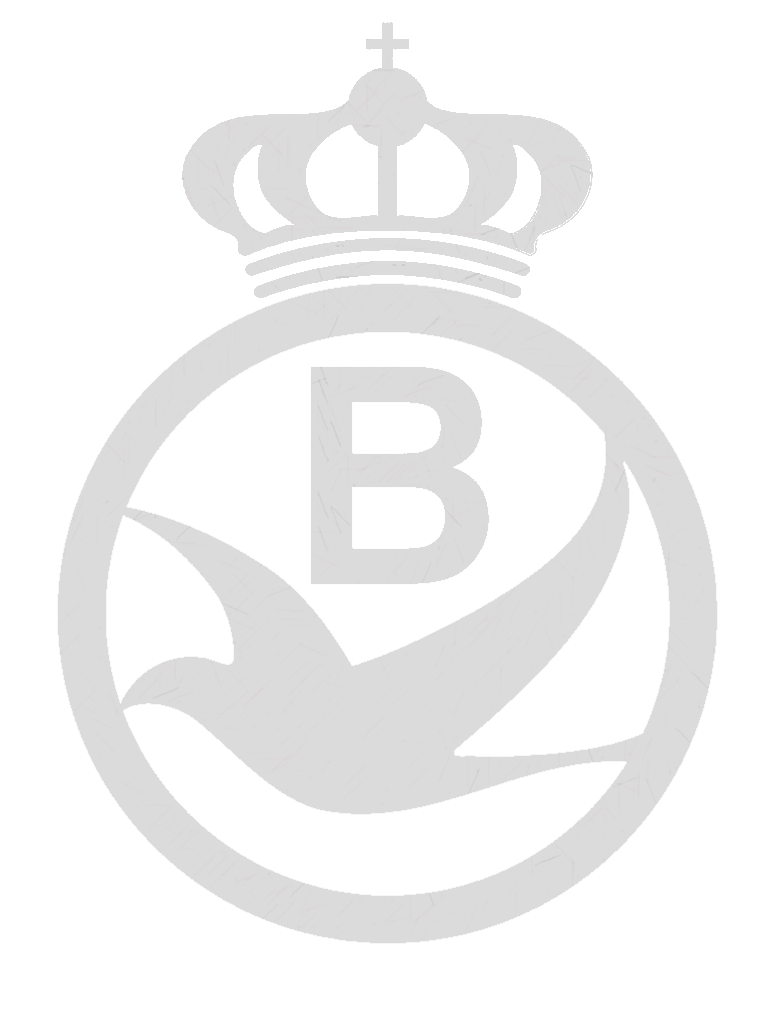 Huldiging Provinciaal kampioenschapHalve fond jonge duiven
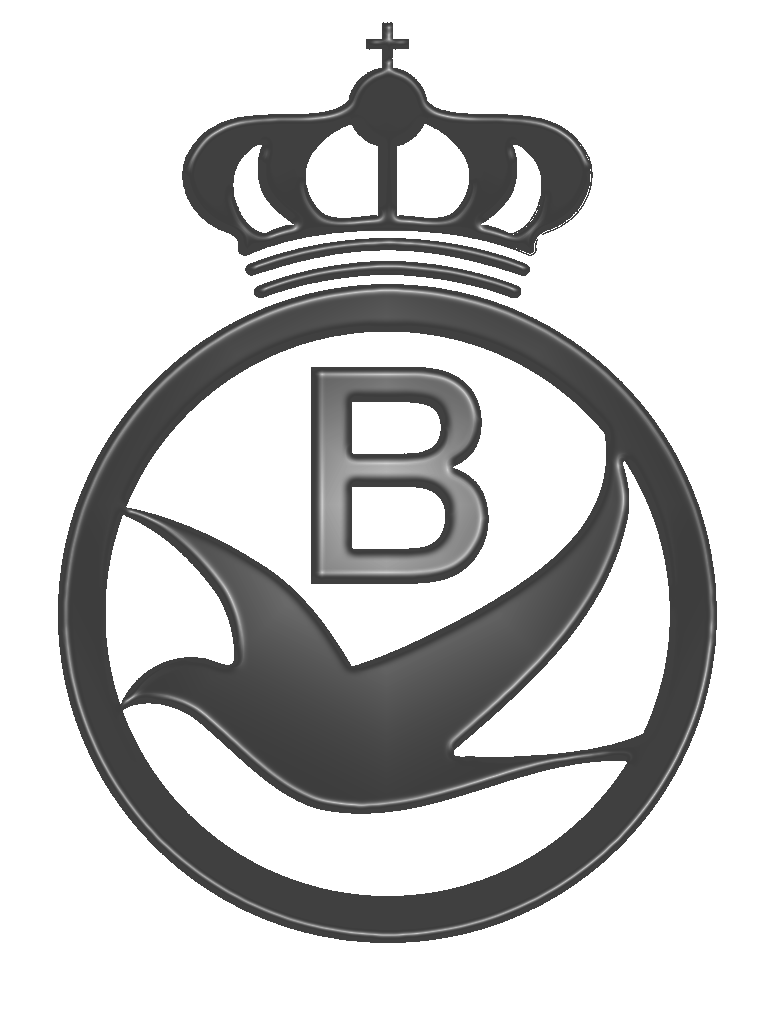 Van Den Brande Jozef		Westerlo
Van Oeckel Bart & Nance	Oud-Turnhout
Prinsen Mario				Tongerlo (Antw.)
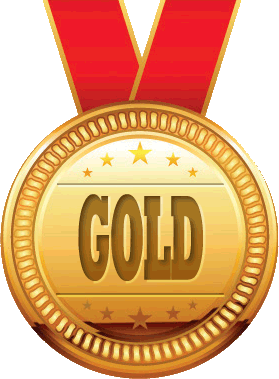 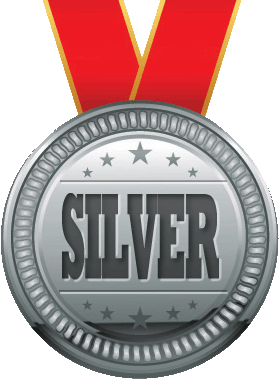 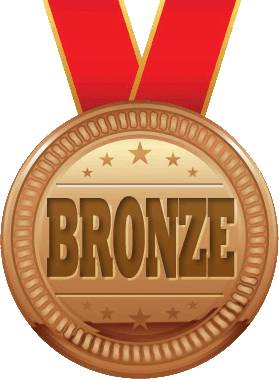 Lambrechts Stefaan	Nijlen
Verstappen Jonas	Vorselaar
Vereyken - Gommers	Schilde
Mariën Dirk	Kapellen (Antw.)
Van Oeckel Jan	Oud-Turnhout
Beullens Willy	Sint-Katelijne-Waver
Donckers Johan	Grobbendonk
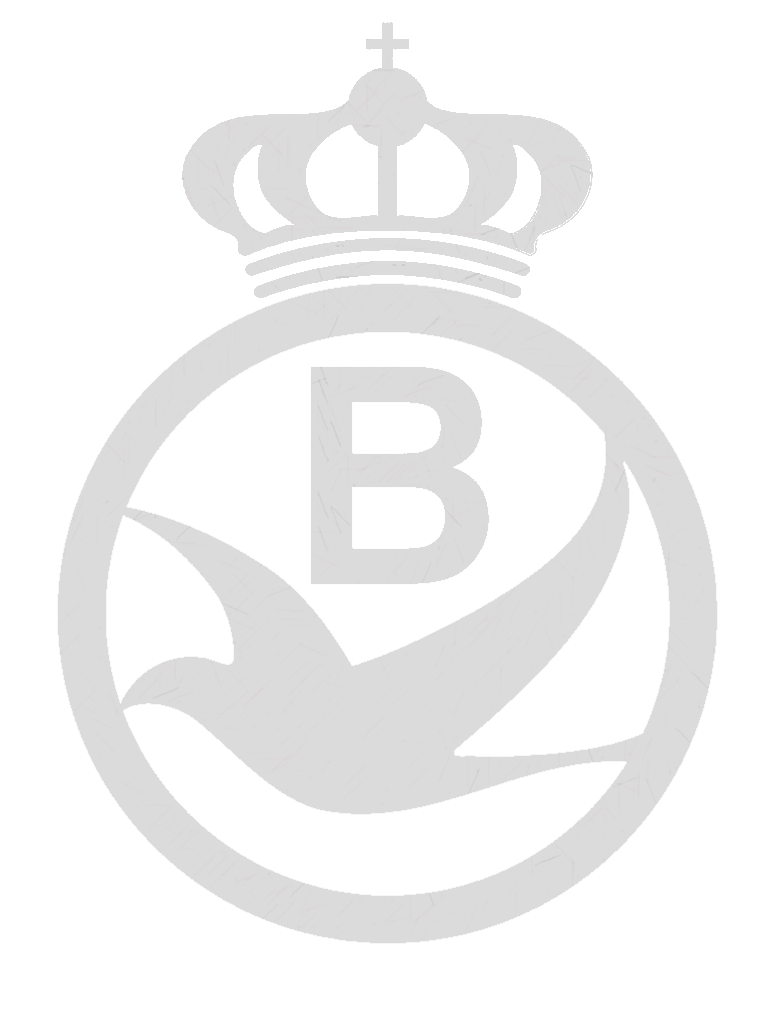 Huldiging Provinciaal kampioenschapGrote ½ fond jonge duiven
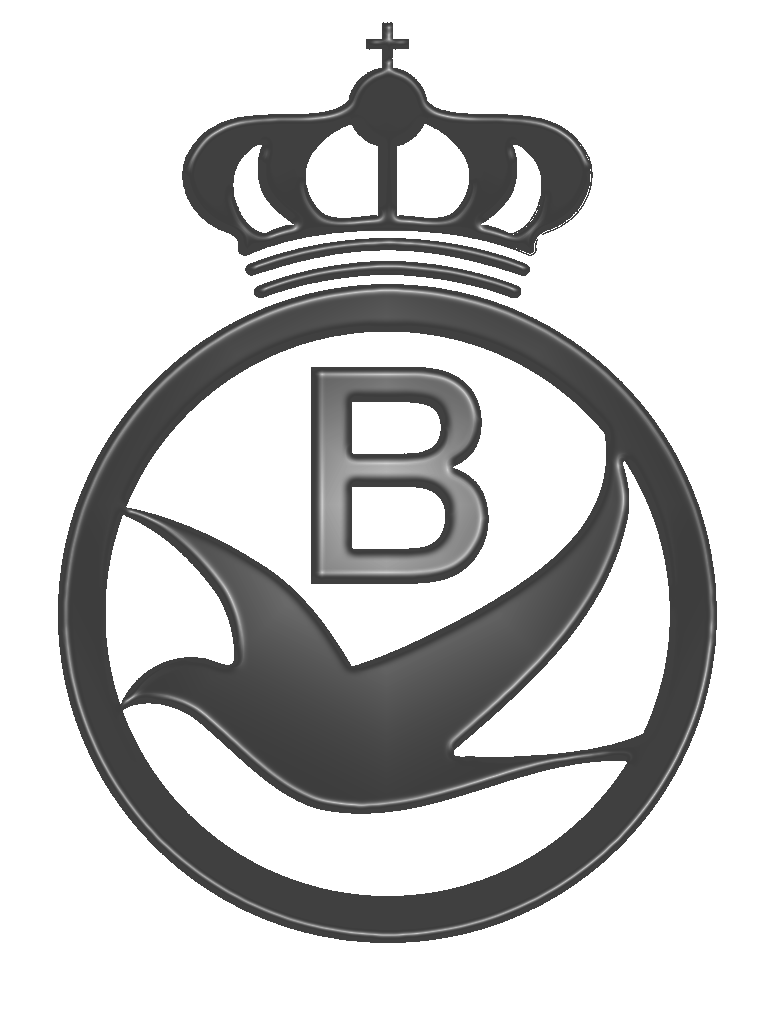 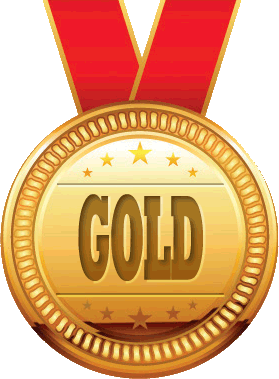 Team Hooymans.be	Mol
Volkaerts Roger	Duffel
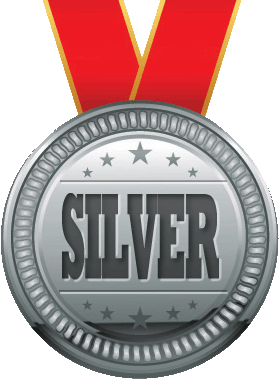 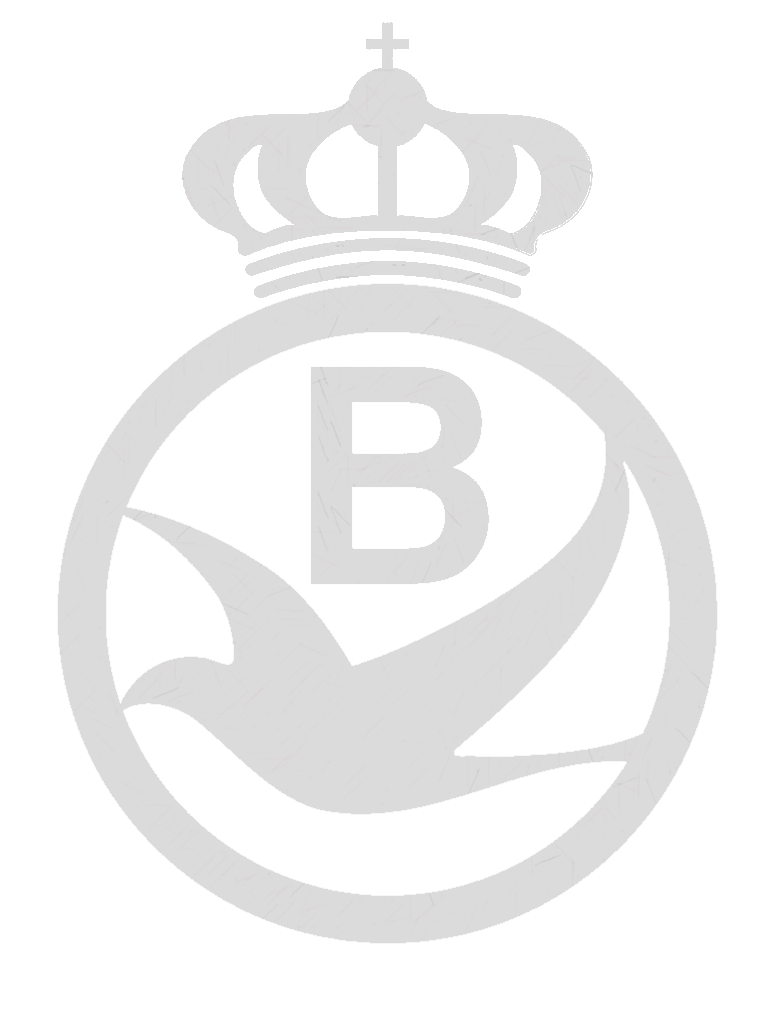 Huldiging Provinciaal kampioenschapSnelheid oude & jaarse duiven
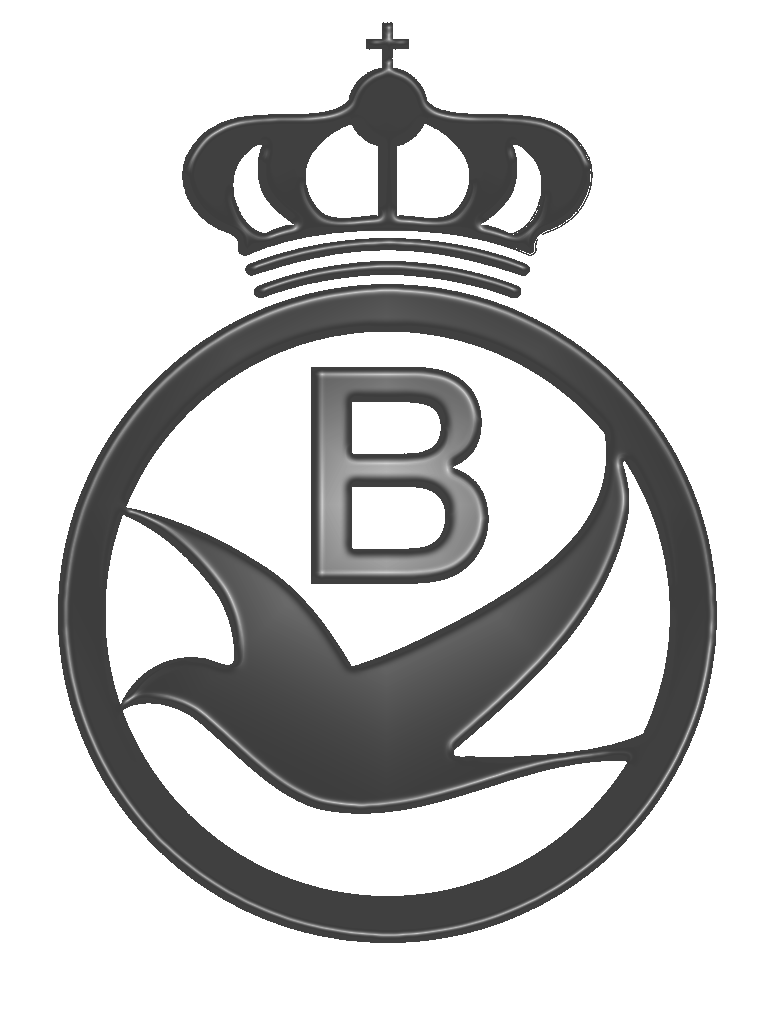 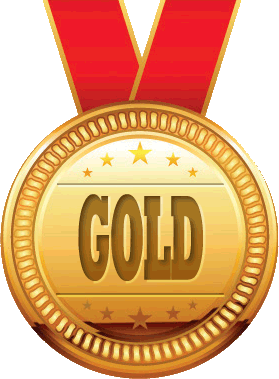 Verhestraeten Sylvain	Herentals
Brosens A. & D.		Meerle
Suykens Nancy		Hingene
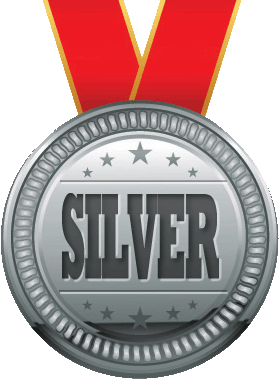 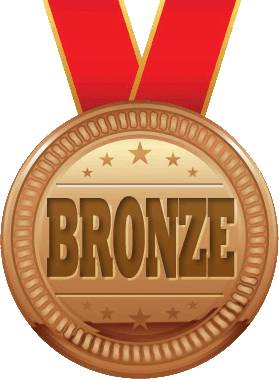 Van Den Brande Marcel & F.	Berlaar
Nuyts Peter			Beerse
Smolders Harry		Pulle
Bulckens Ludo		Olen
Vloemans Henri		Ravels
Van Vugt - Donckers		Lille
10. Huygens Patricia		Hoboken
11. Govaerts Johan		Olmen
12. Voeten Hendrik & Paul	Oud-Turnhout
13. Mariën Dirk			Kapellen (Antw.)
14. Oorts Michel			Pulderbos
15. Donckers Johan		Grobbendonk
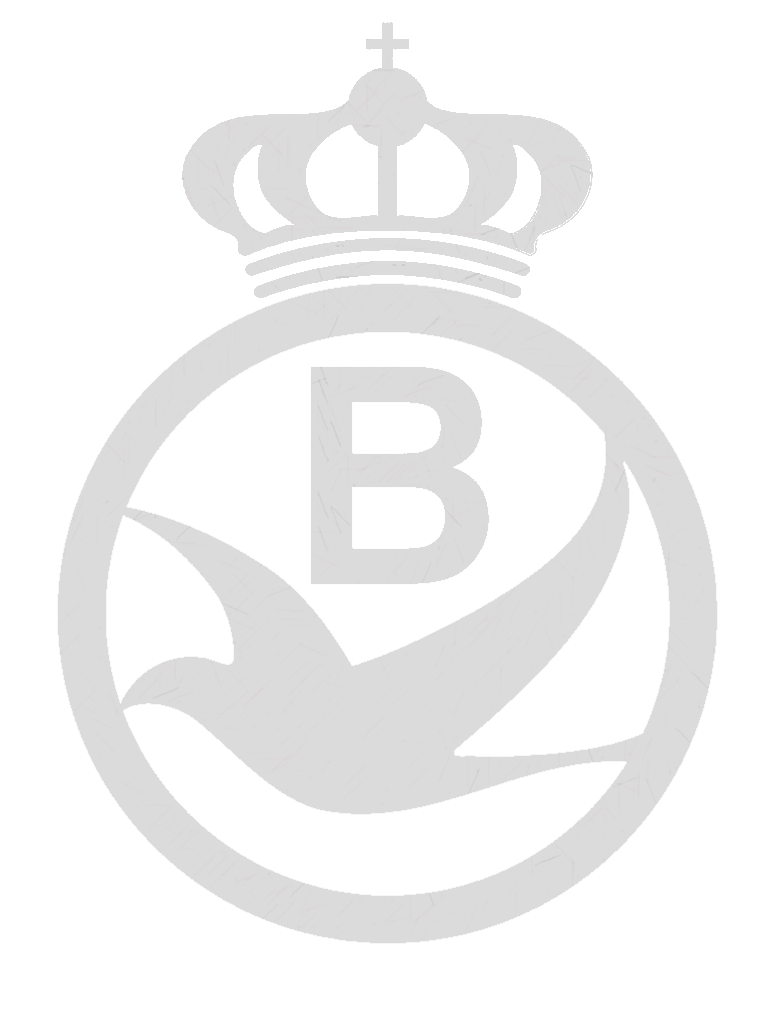 Huldiging Provinciaal kampioenschapKleine ½ fond oude & jaarse duiven
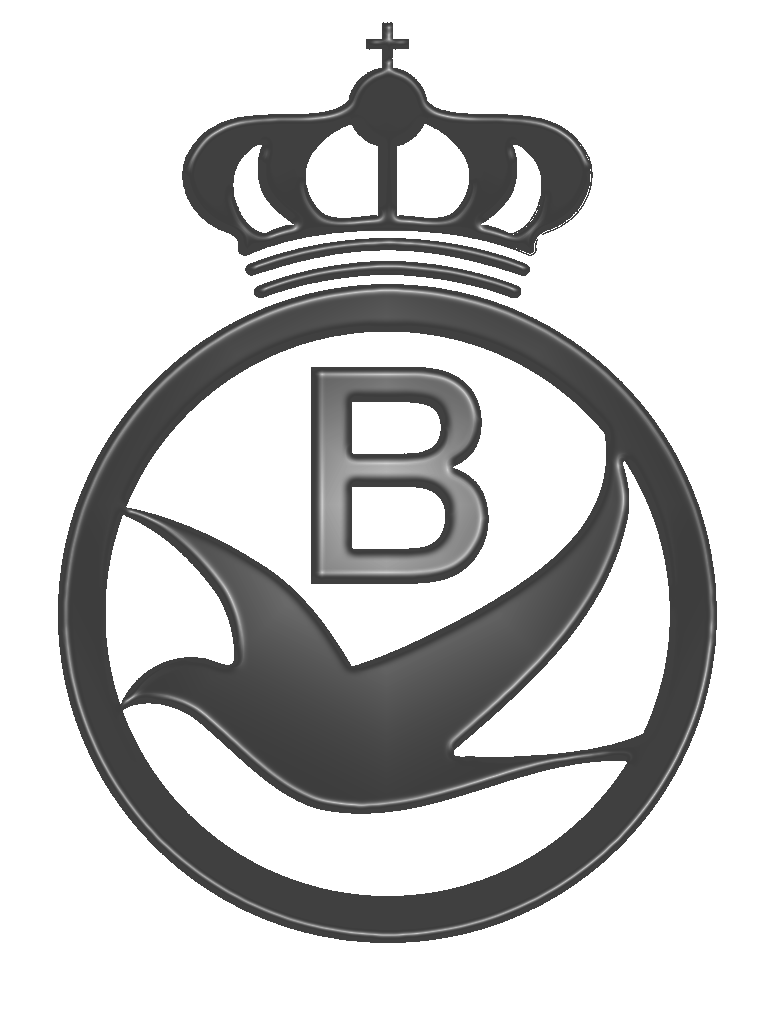 Van Mechelen Luc		Oud-Turnhout
Donckers Johan		Grobbendonk
Van Looveren Juliaan	Wuustwezel
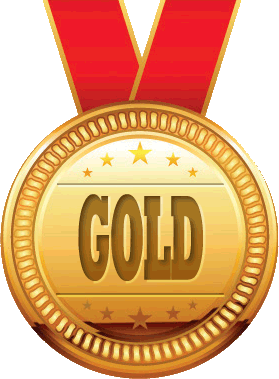 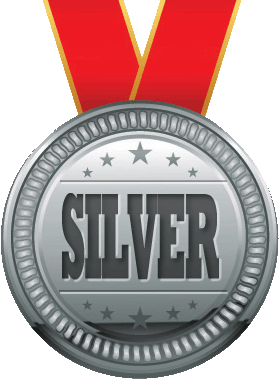 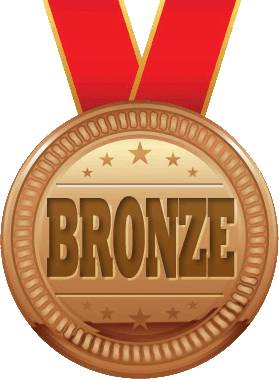 Van Vugt - Donckers			Lille
Van Oeckel Jan			Oud-Turnhout
Van Dyck Dirk & Natalia		Zandhoven
Voeten Hendrik & Paul		Oud-Turnhout
Mariën Dirk				Kapellen (Antw.)
Geens Paul				Essen
Govaerts Johan			Olmen
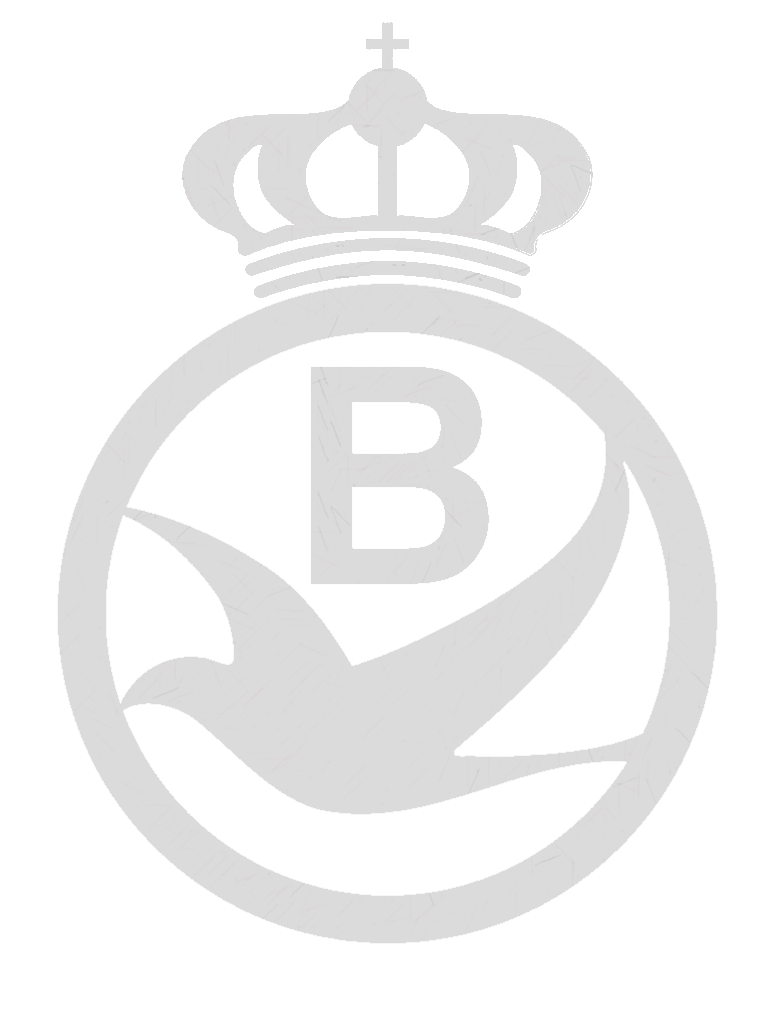 Huldiging Provinciaal kampioenschapGrote ½ fond oude & jaarse duiven
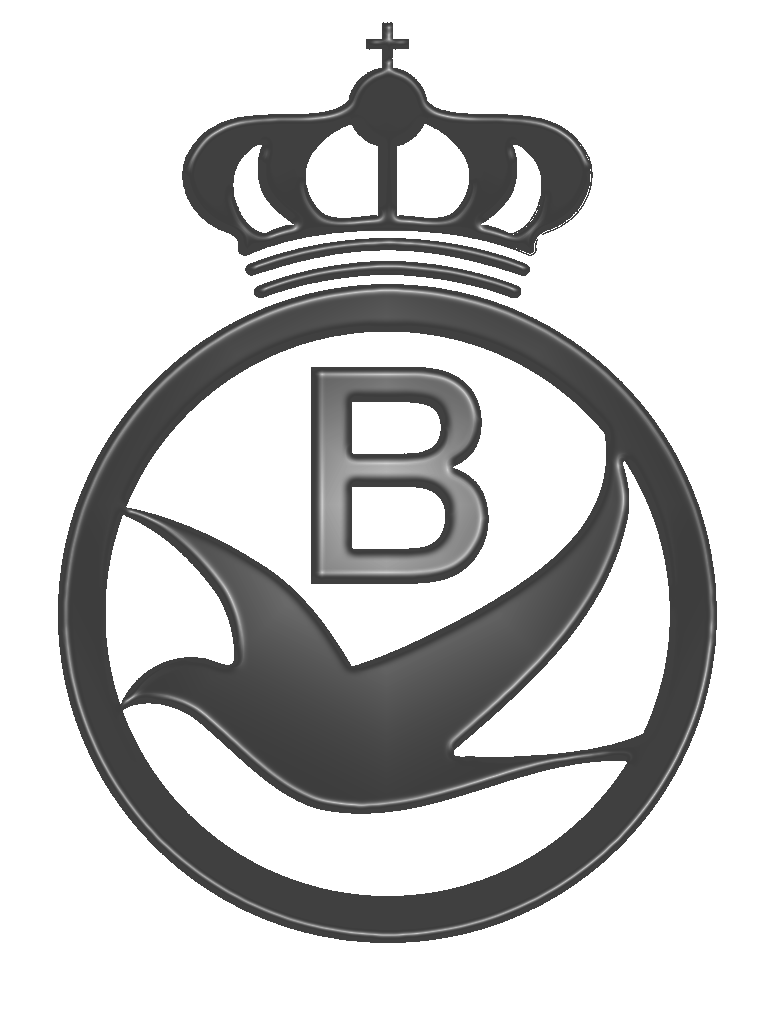 De Wilder Vic			Berlaar
Hermans Henri		Pulle
Hok Van de Wouwer	Berlaar
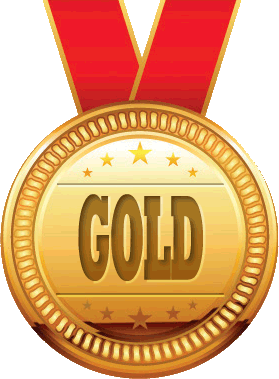 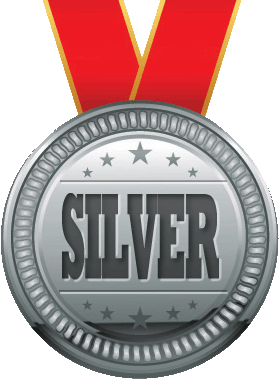 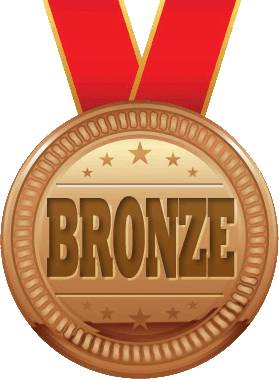 De Groot Eddy			Beerzel-Putte
Van De Weyer Rene			Mol
Dockx Danny				Oud-Turnhout
Vervoort Peter			Stabroek
Vereyken - Gommers			Schilde
Bruurs Fons				Weelde
Stessens Ines			Arendonk
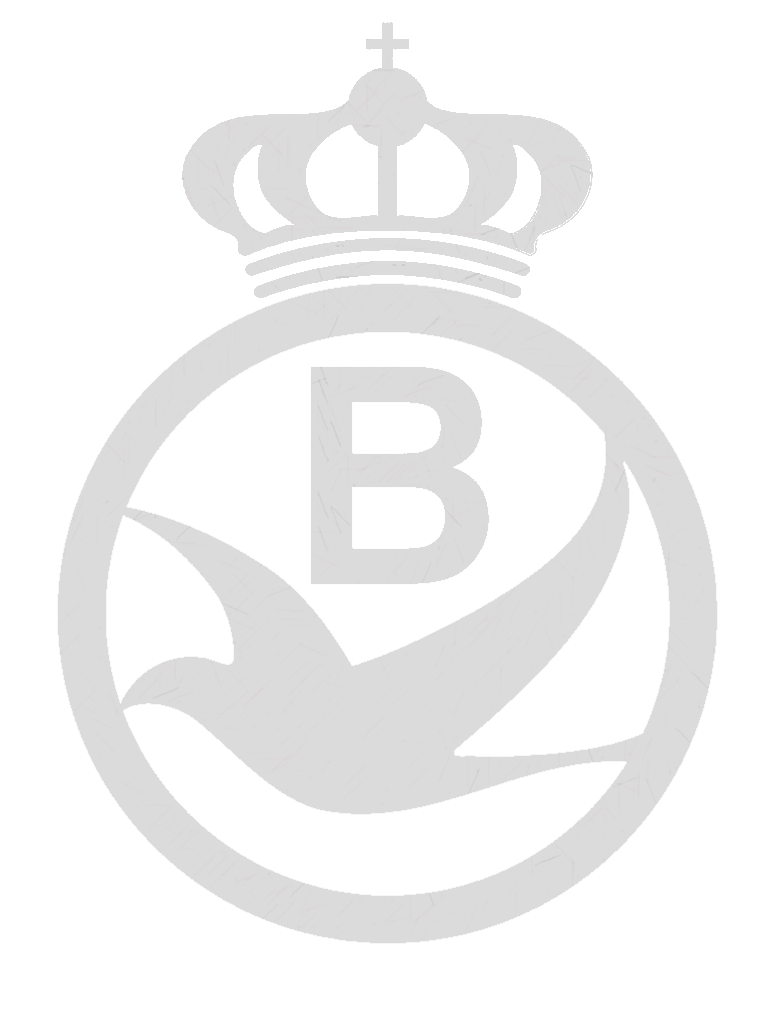 Huldiging Provinciaal kampioenschapFond oude & jaarse duiven
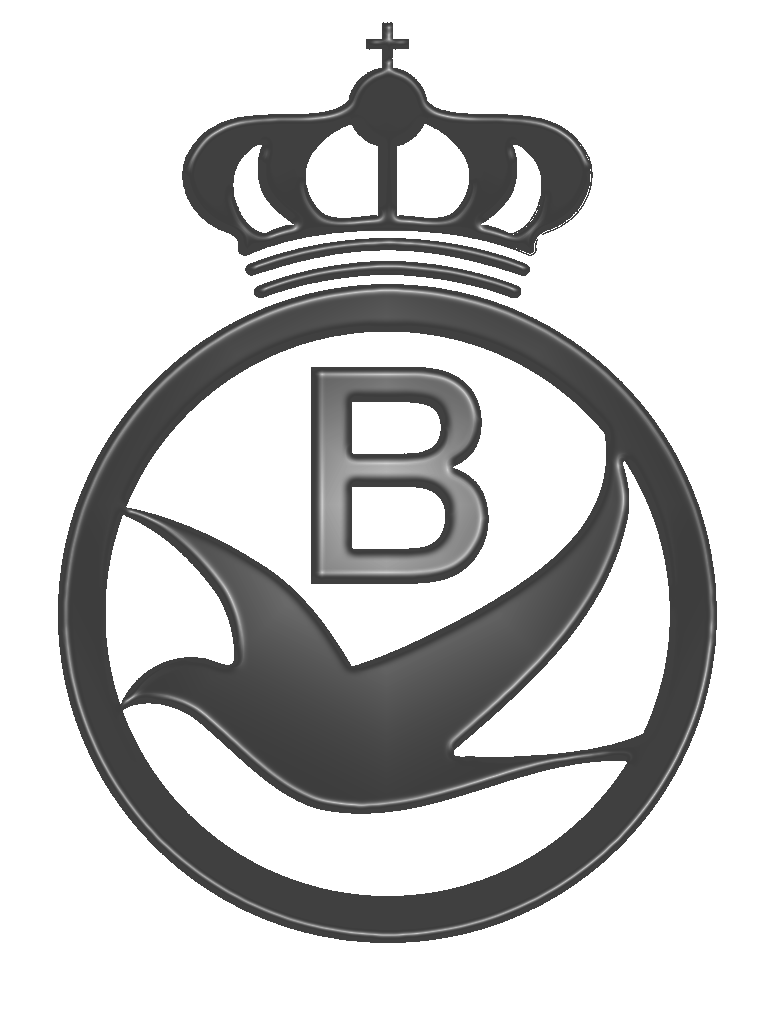 Geerinckx Bart & Jurgen	Wommelgem
Dams Jan			Geel
Bruurs Fons			Weelde
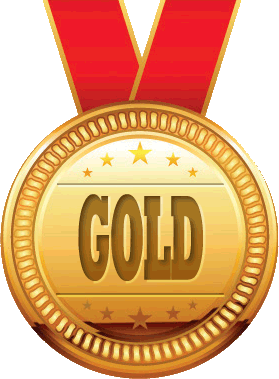 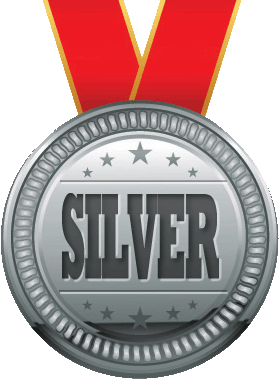 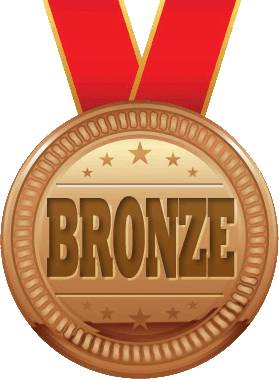 De Troy Wim				Berlaar
Vervoort Peter			Stabroek
Denisse Constant & Ronny		Kapellen (Antw.)
Michiels Herman & Wim		Massenhoven
De Groot Eddy			Beerzel-Putte
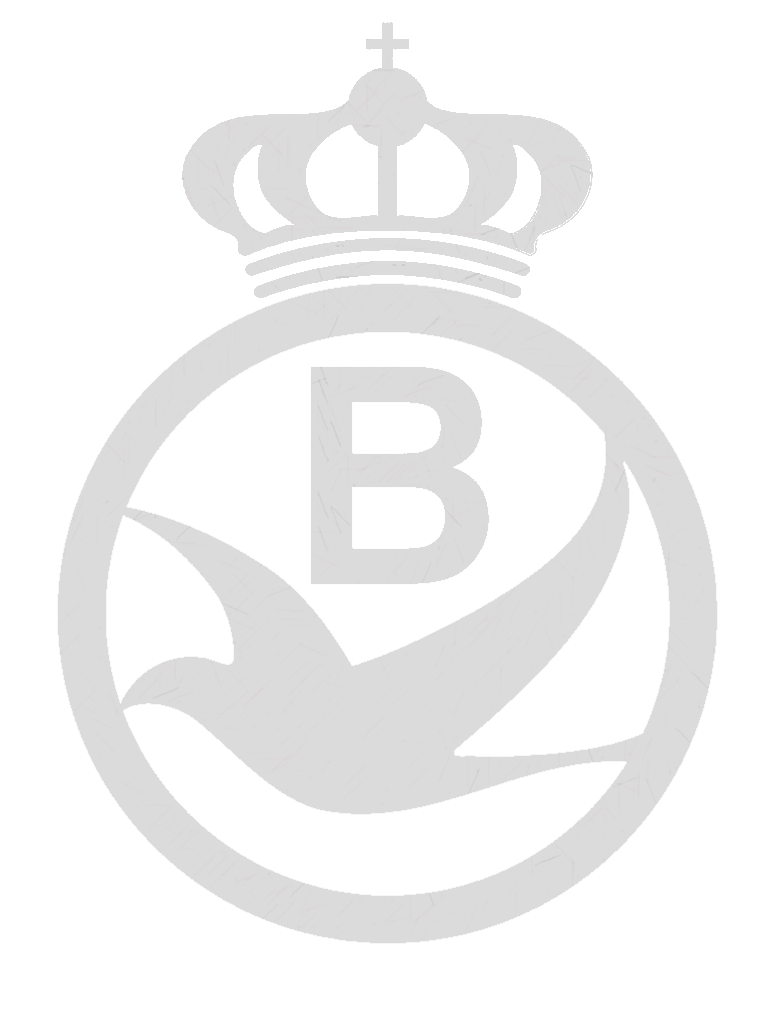 Huldiging Provinciaal kampioenschapGrote fond oude & jaarse duiven
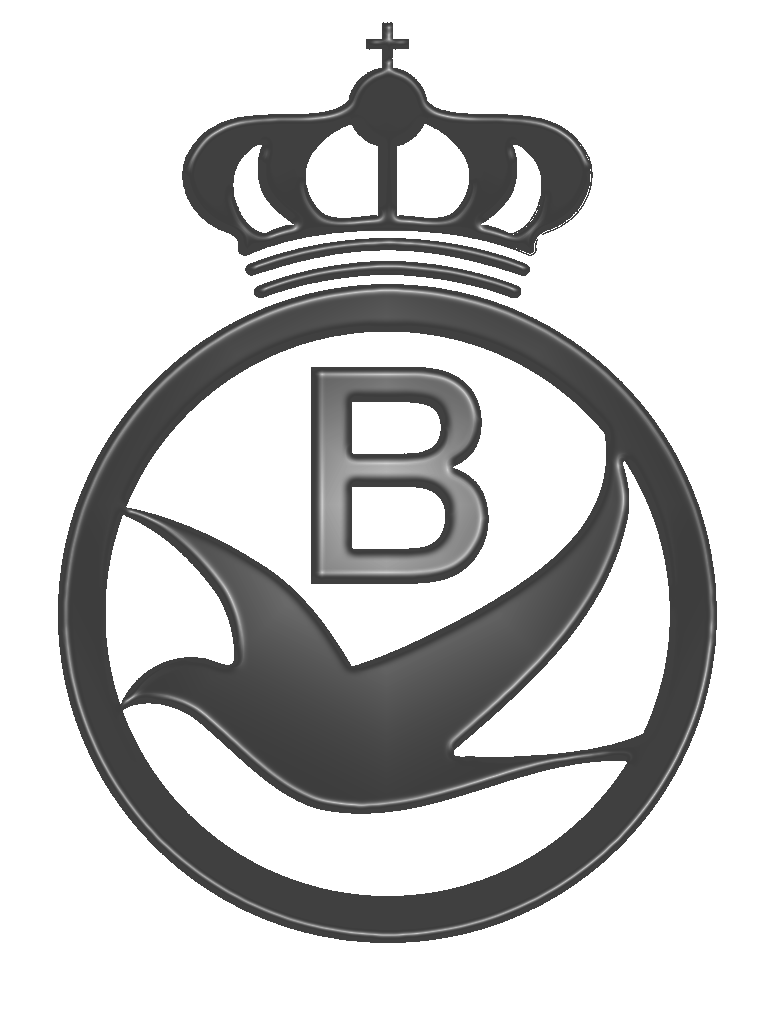 Kempeneers Valere & Dina Westerlo
Seiffert Thibault		    Kapellen
Jacobs Mathieu		    Essen
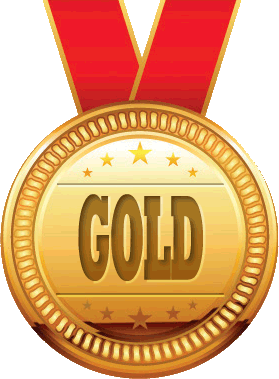 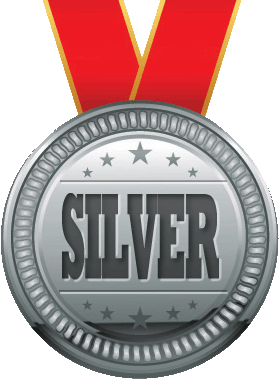 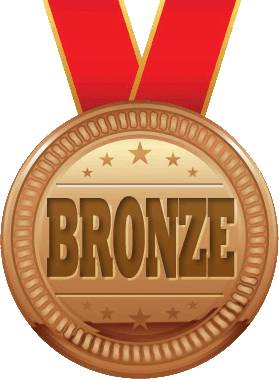 Michiels Herman & Wim		     Massenhoven
Provinciale Kampioenenviering PE ANTWERPENTOT ZIENSZaterdag 12.12.2020“Hotel Aldhem” - Grobbendonk
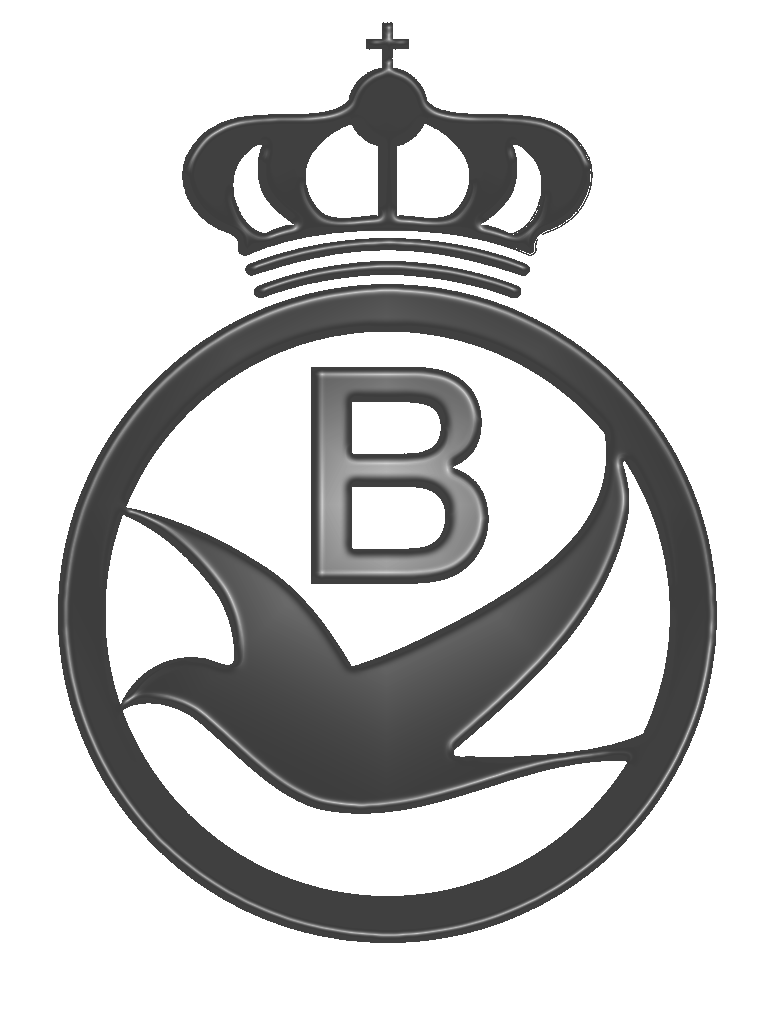 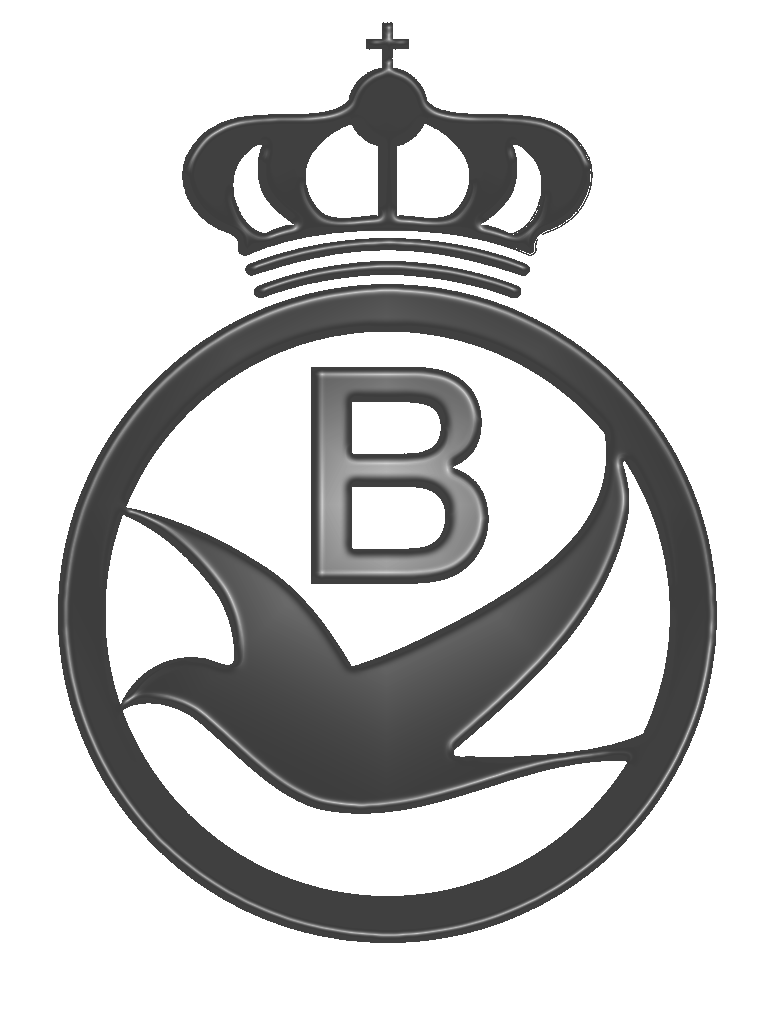